Baine Genome Annotation
Gene #1	Start: 41	Stop: 379	*Highlight start if changed from original call*
3. What is its function? 
Final Function Decided: NKF
Must be from approved function list: https://docs.google.com/spreadsheets/d/1FNcTlsU41iI1U8Jq0Yd-YqwJDUa089AInNnULL-K9hE/edit#gid=0 
Synteny: Gene 1 is in the same pham(1064) as Lola20 and is downstream of HNH endonuclease and upstream of NKF. 





BLAST Results: 
Local Blast: Yubaba, function unknown, e value 1e-58/ YertPhresh, function unknown, e value 1e-58


NCBI Blast: All are hypothetical 



HHPRED results: Cool colors indicate very low hits and similarities. The best hit is 2XAO_D with the probability of 37.3%.
1. Is it a gene?
Gene originally called by (delete incorrect): 
         Both	         


Coding potential: yes 




Other organisms have it? Yes
2. Where does it start?
RBS info: Z score: 2.061 Final score: -5.036 Best z score 




 BLAST alignments: all alignments are 1:1 
Local Blast: Yubaba, function unknown, e value 1e-58/ YertPhresh, function unknown, e value 1e-58


NCBI Blast: All are hypothetical 


Starterator: track 2, most called 


Gap: no gap
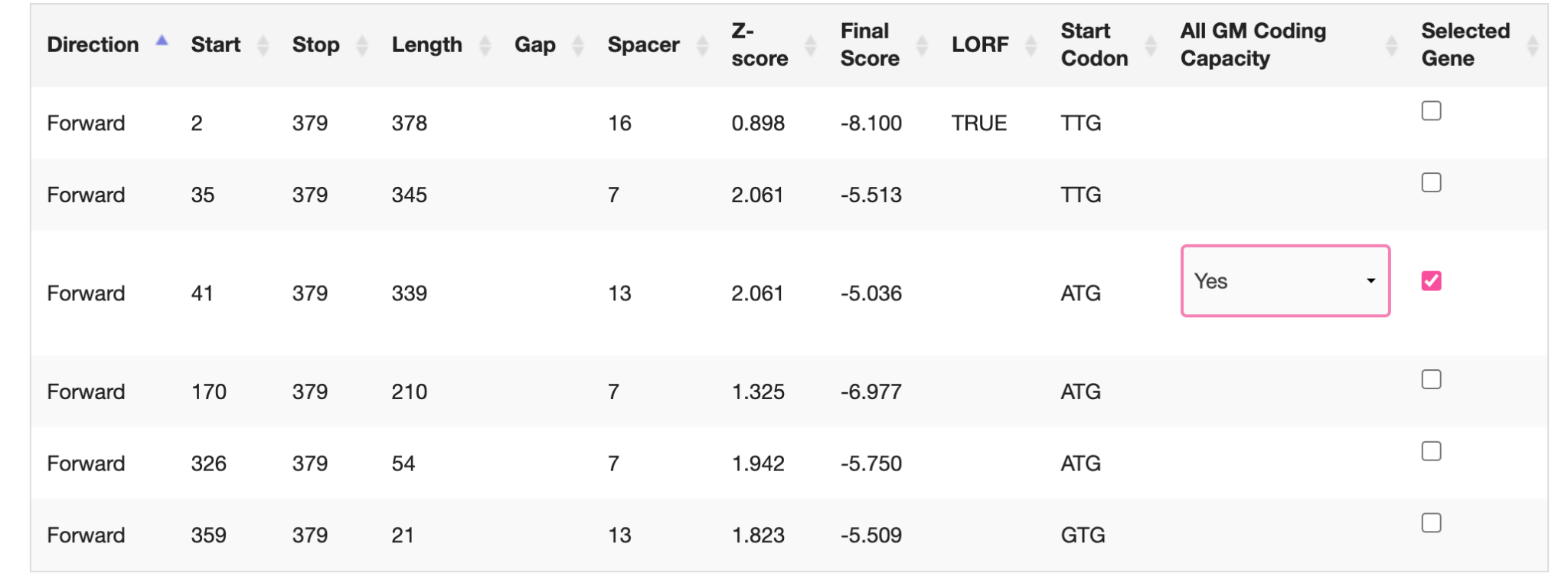 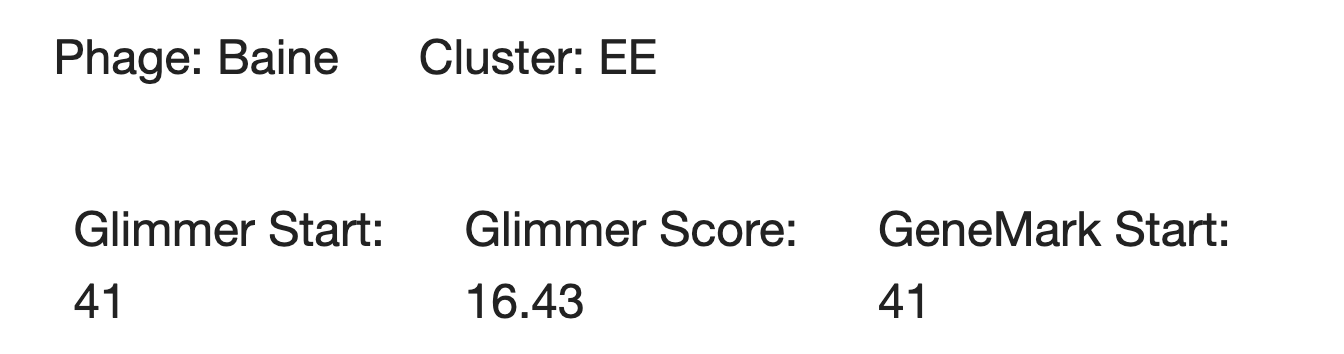 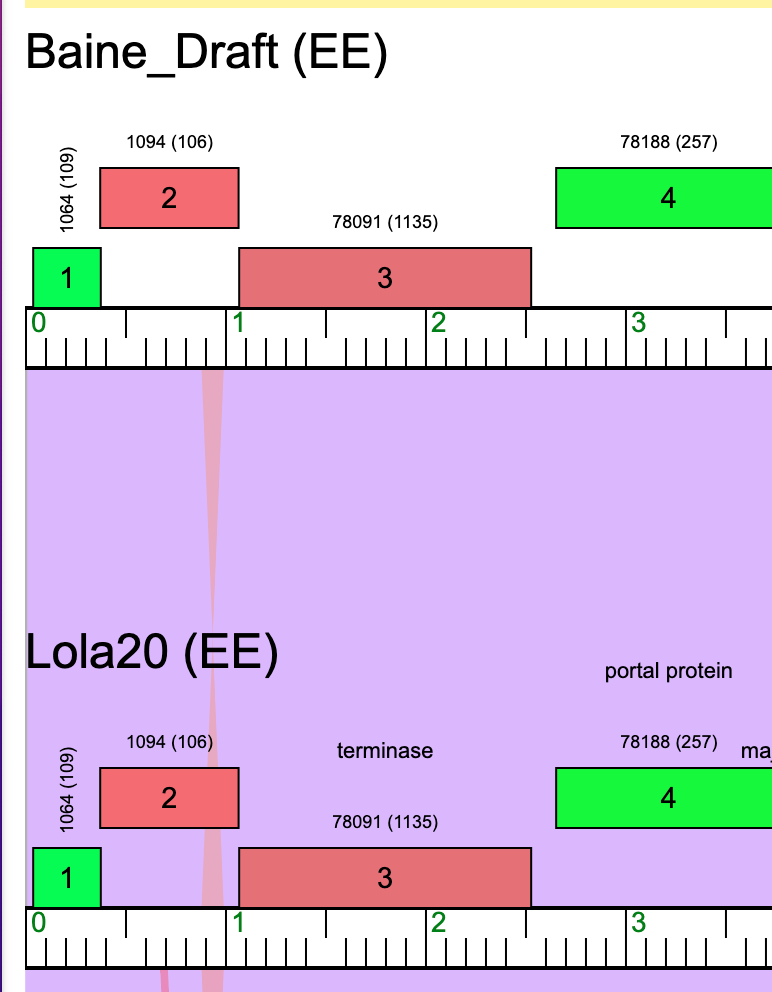 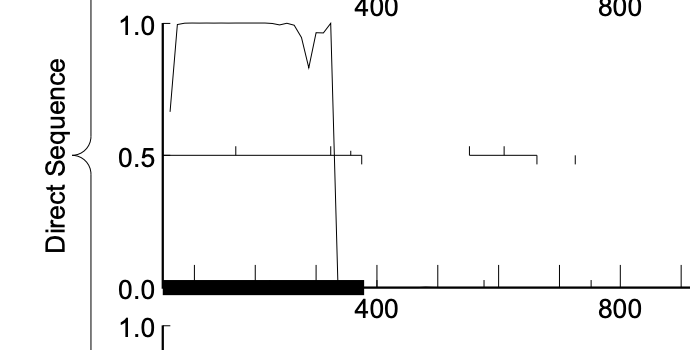 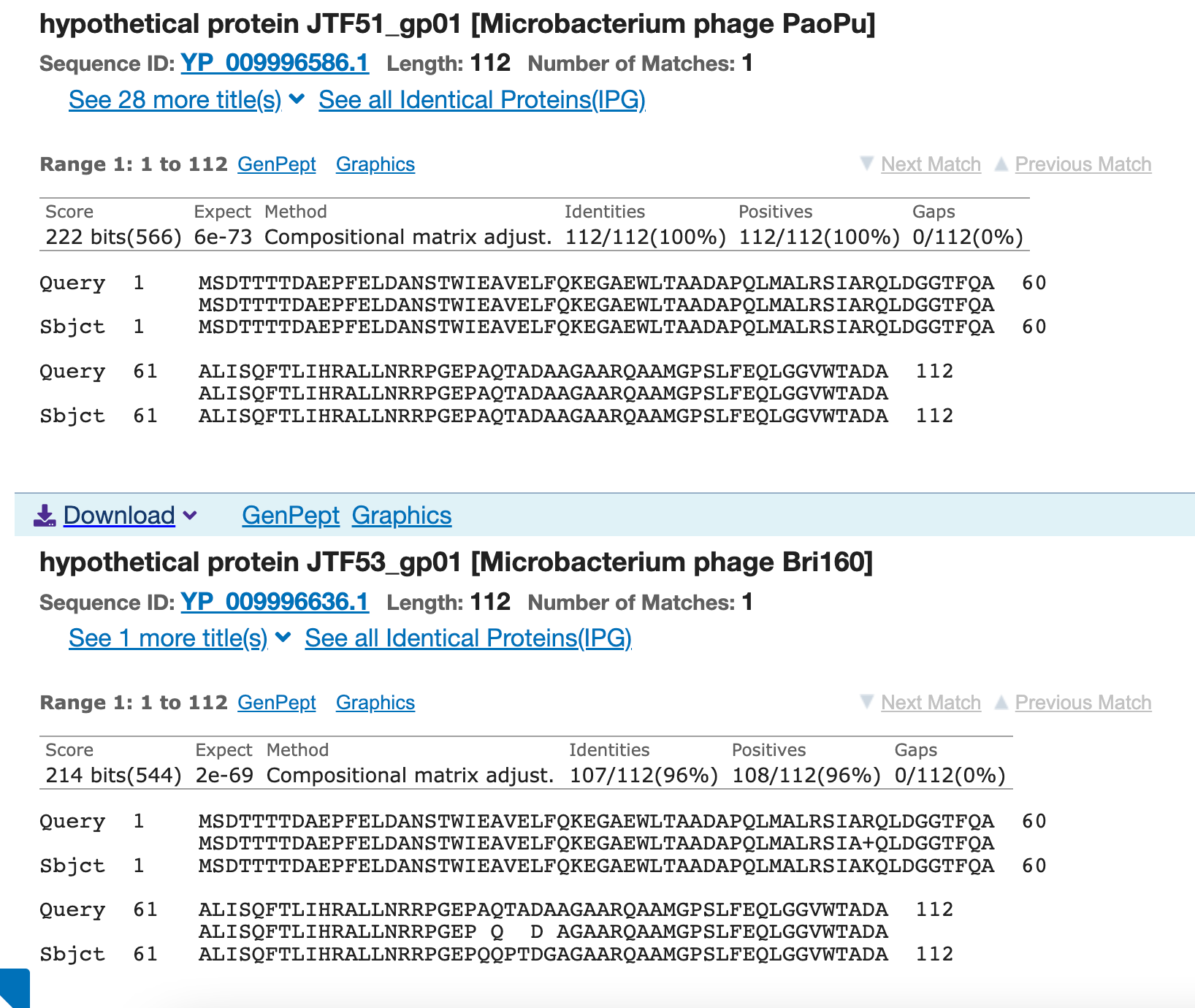 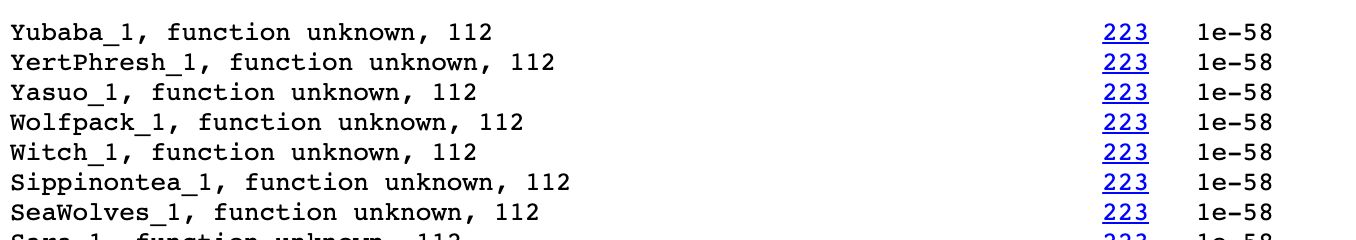 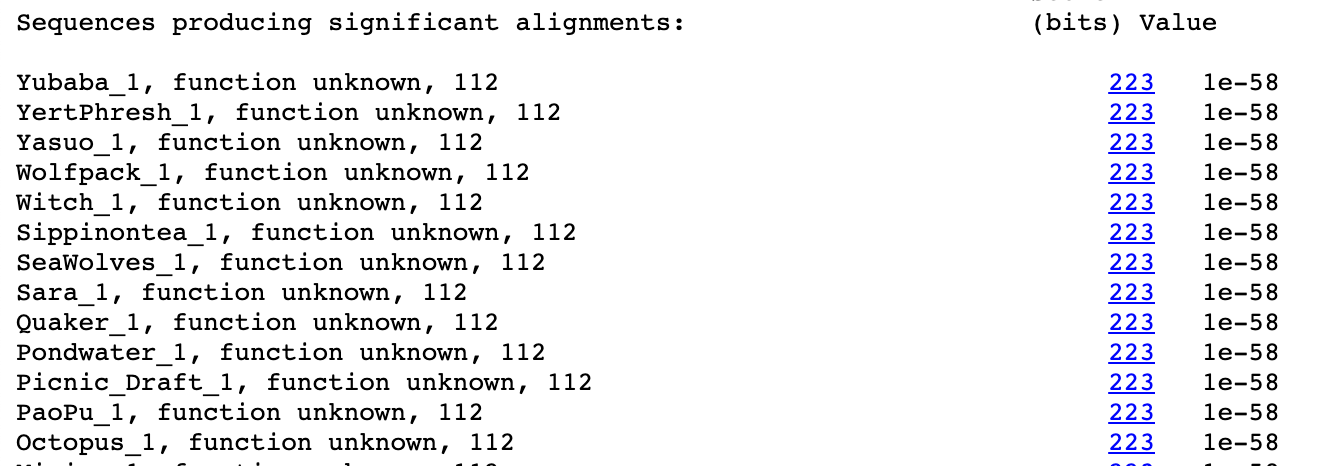 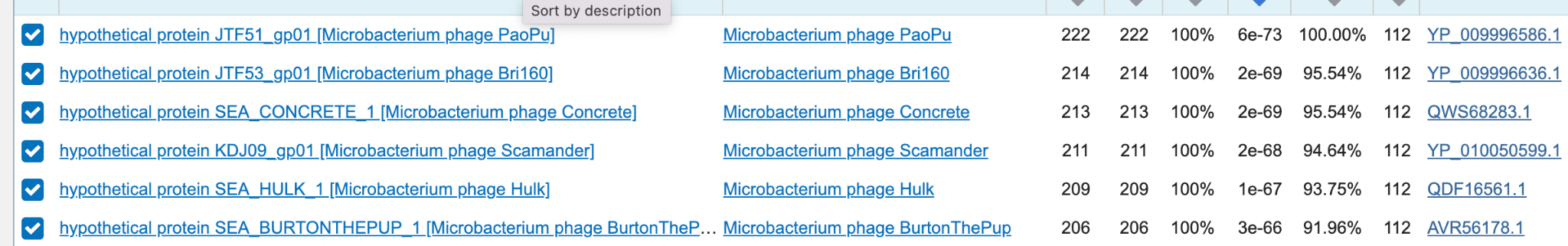 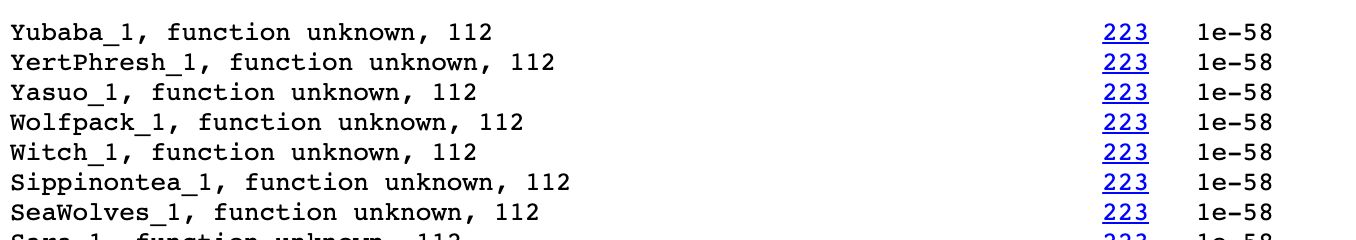 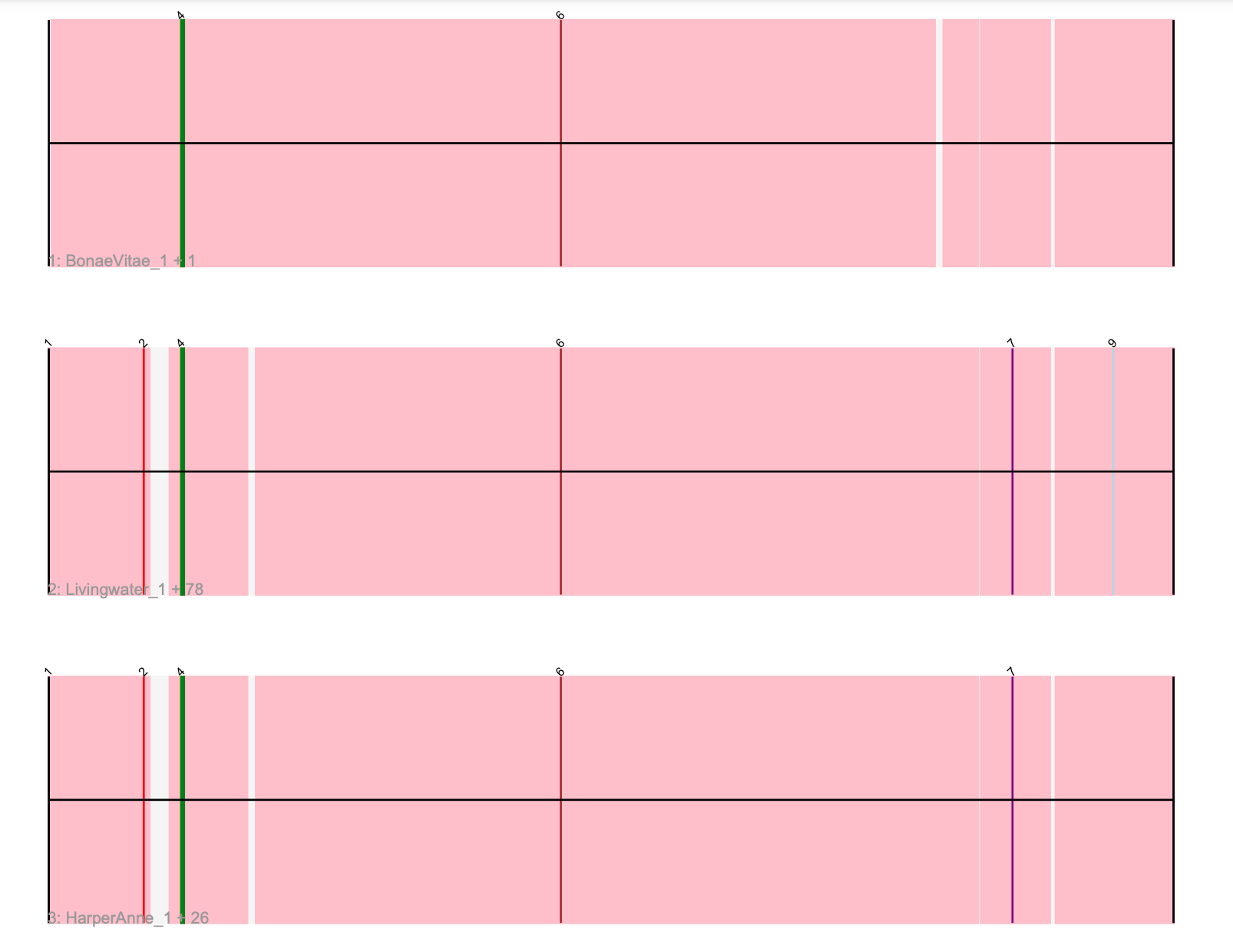 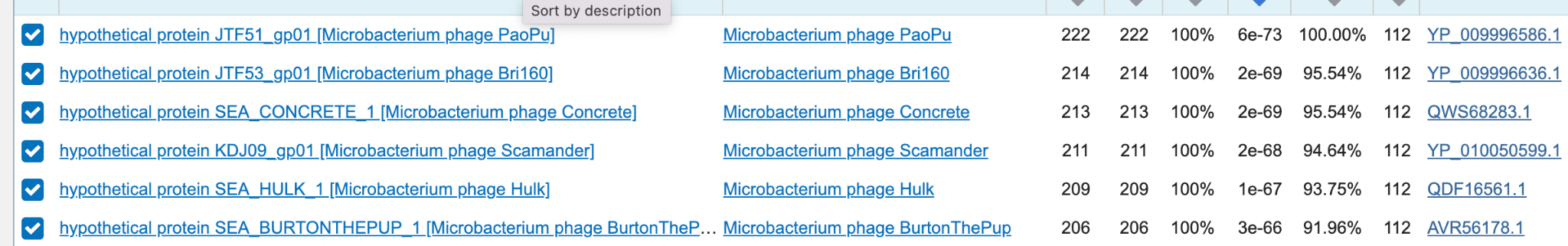 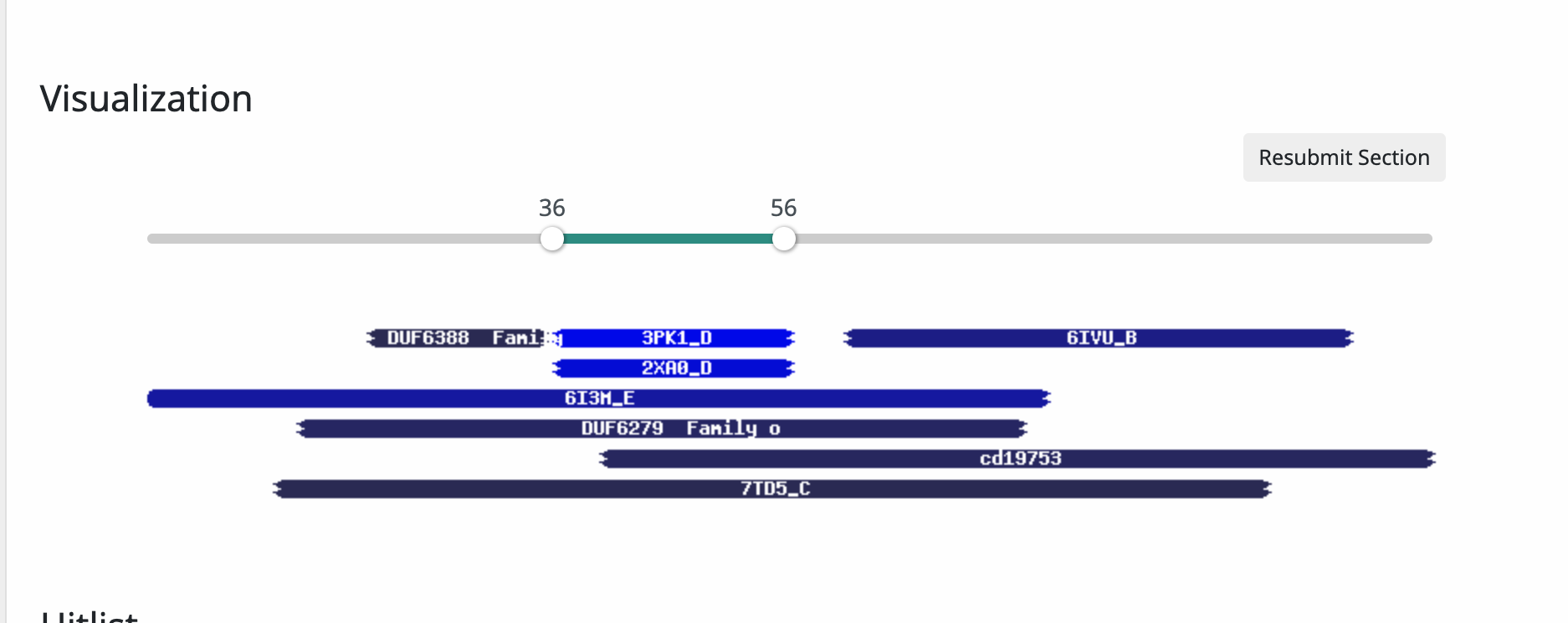 Any questions/uncertainties? Record them here for your secondary annotators:
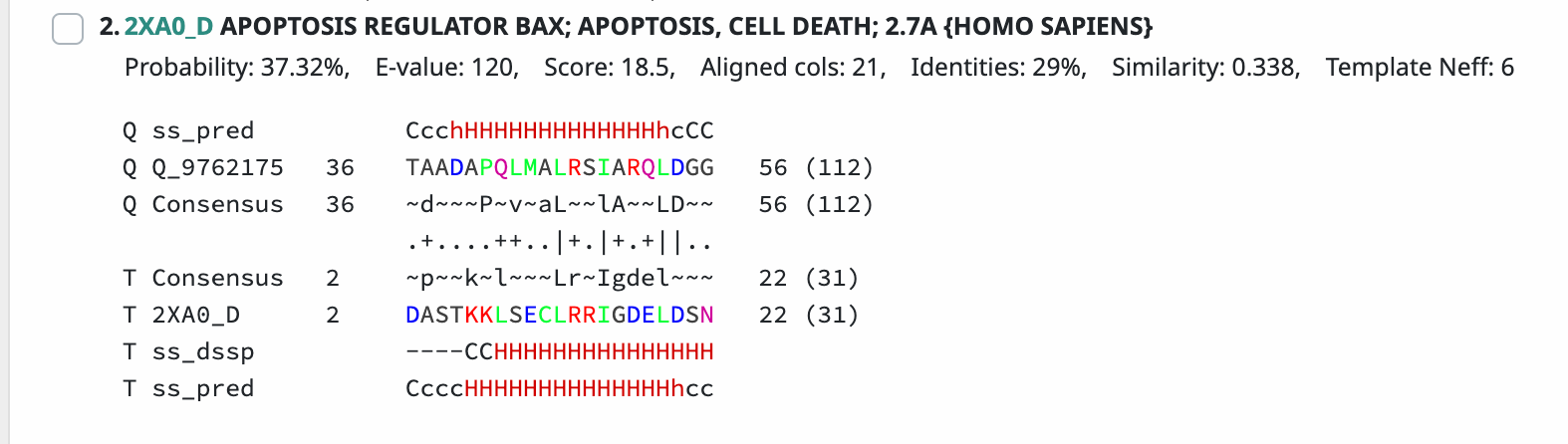 [Speaker Notes: Secondary Annotator Notes: Check each piece of evidence provided and confirm whether your interpretation supports that of the primary annotator: 

Secondary Annotator #1 Name:


Secondary Annotator #2 Name:]
Gene #2	Start: 376		Stop: 1,068			*Highlight start if changed from original call*
3. What is its function? 
Final Function Decided: NKF
Must be from approved function list: https://docs.google.com/spreadsheets/d/1FNcTlsU41iI1U8Jq0Yd-YqwJDUa089AInNnULL-K9hE/edit#gid=0 
Synteny: Gene 2 is in the same pham as, 1094, as Yubaba gene 2. Gene 2 is upstream of NKF and downstream of NKF.  





BLAST Results: 
Local Blast: Lola, function unknown, e value e-132/ Yasuo, function unknown, e value e-132


NCBI Blast: all are hypothetical 



HHPRED results: Cool colors indicate very low similarities and low amount of hits, there were only 3 hits. All hits were below 25.3%
1. Is it a gene?
Gene originally called by (delete incorrect): 
         Both	         



Coding potential: yes 





Other organisms have it? Yes
2. Where does it start?
RBS info: Z score: 2.332 Final score: -4.498 2nd best z score 
 


BLAST alignments: all alignments are 1:1 
Local Blast: Lola, function unknown, e value e-132/ Yasuo, function unknown, e value e-132



NCBI Blast: all are hypothetical 


Starterator: track 12 most called 


Gap: -4
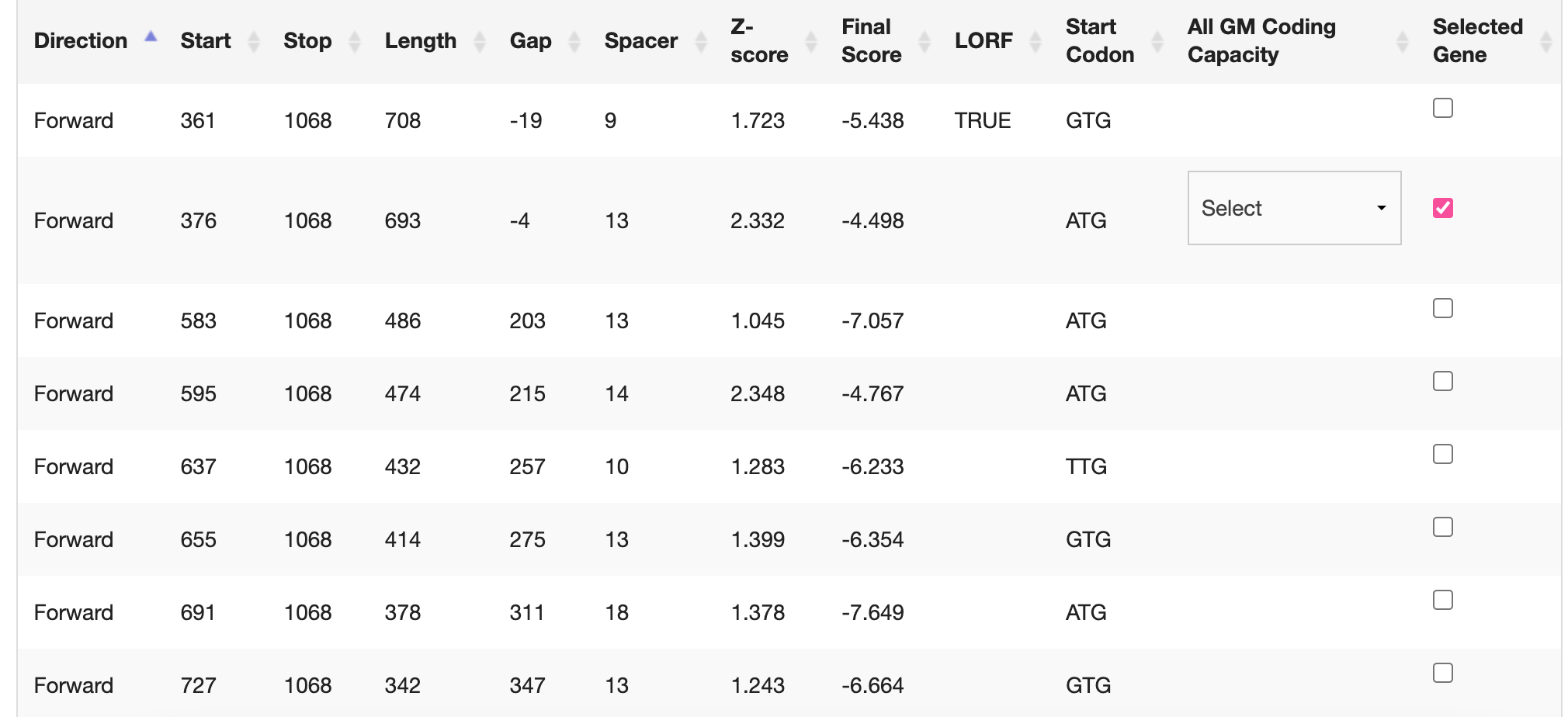 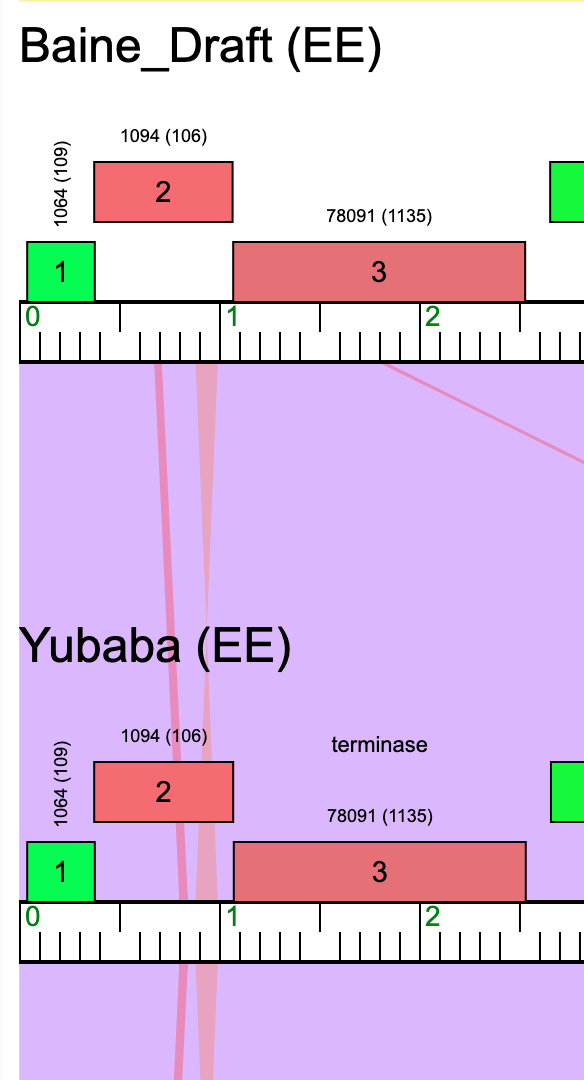 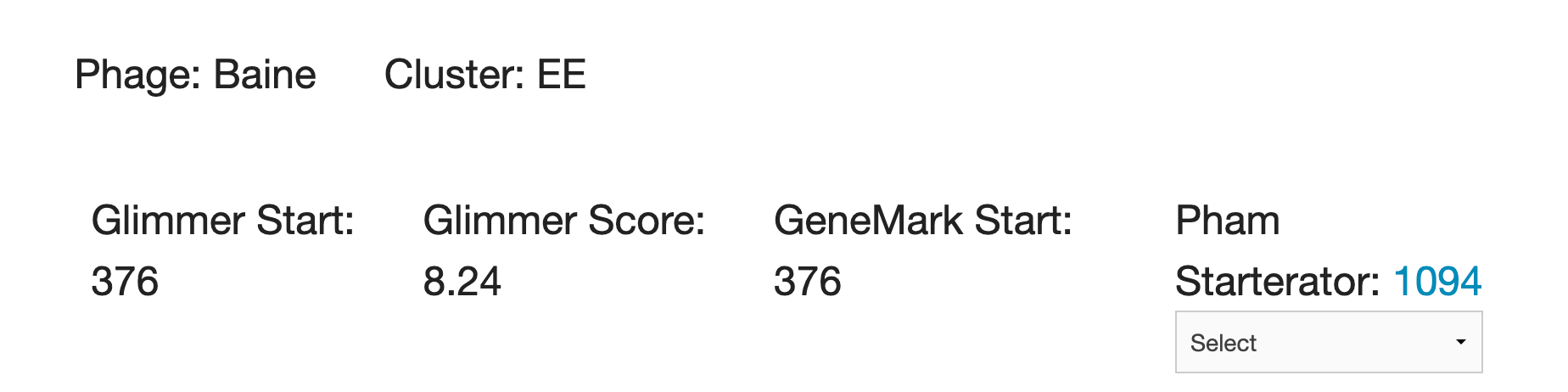 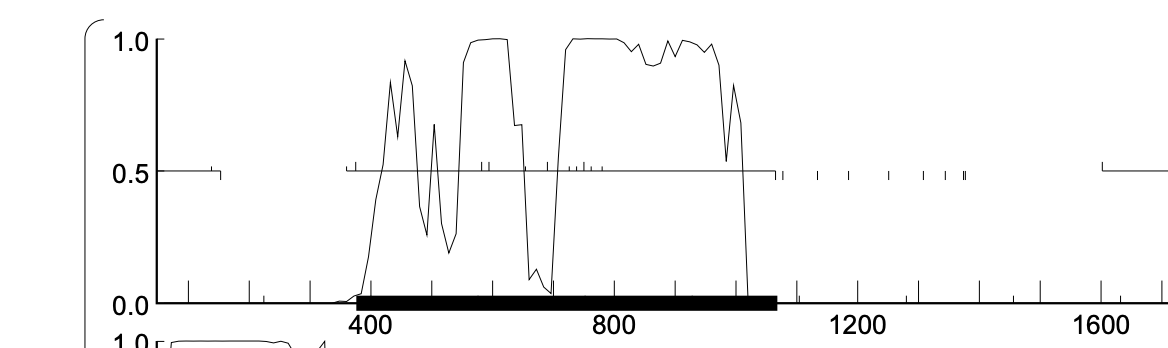 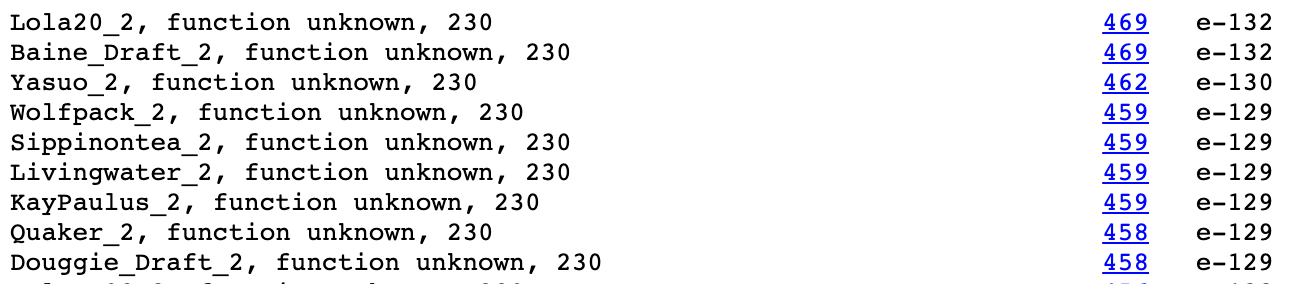 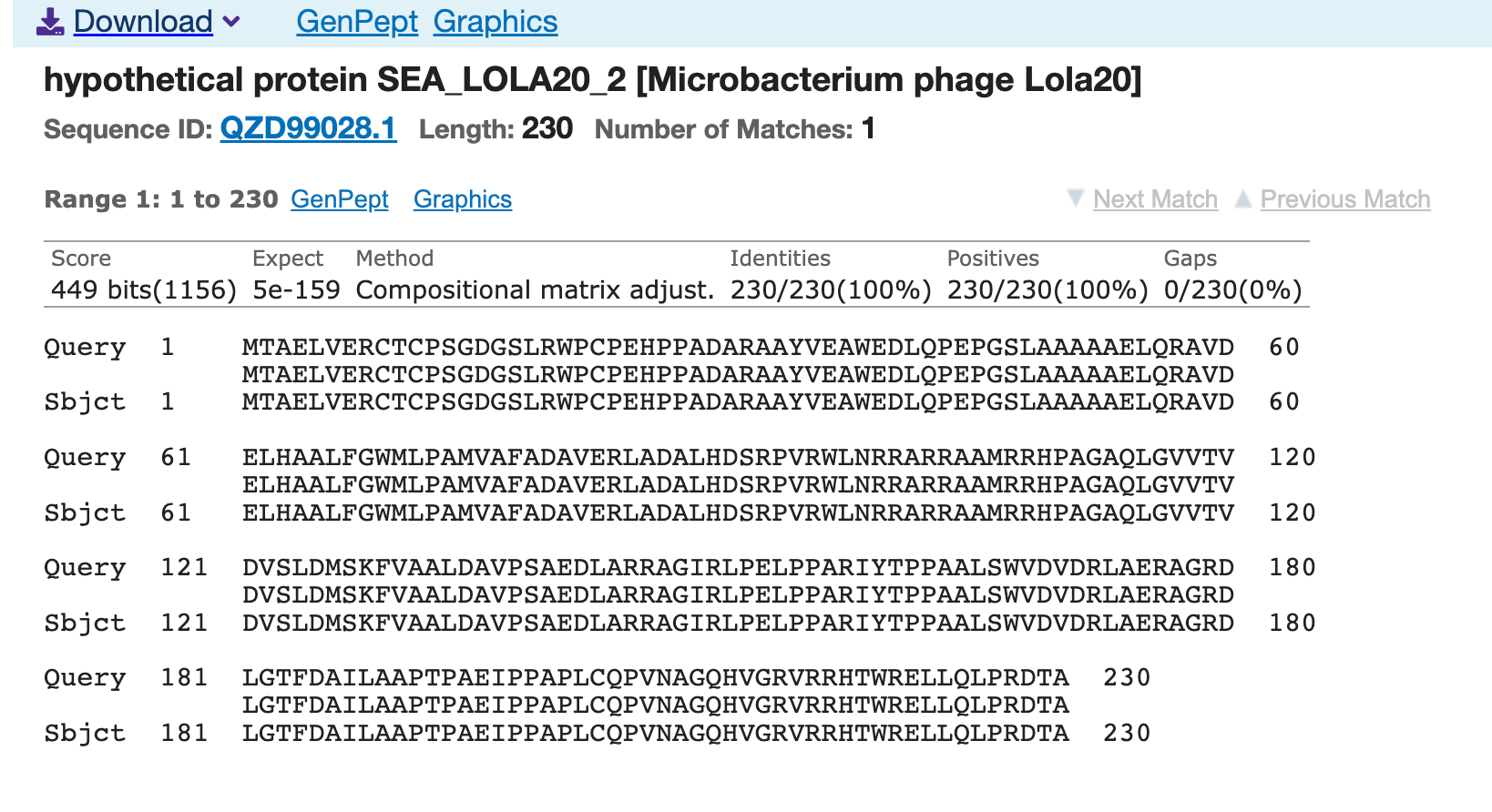 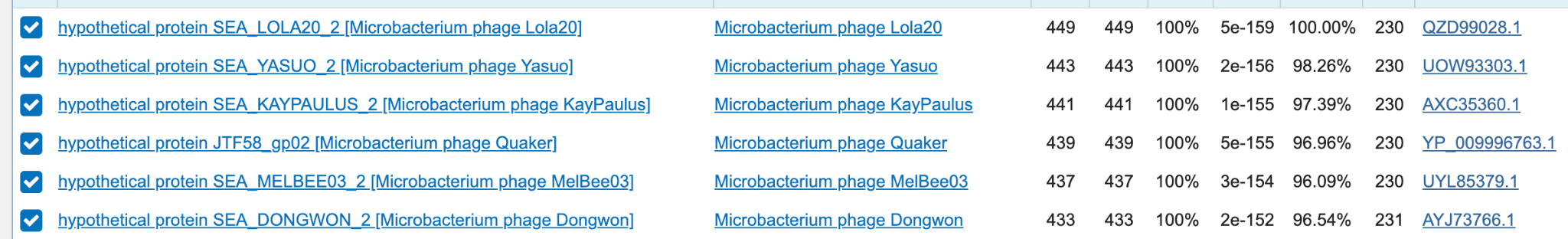 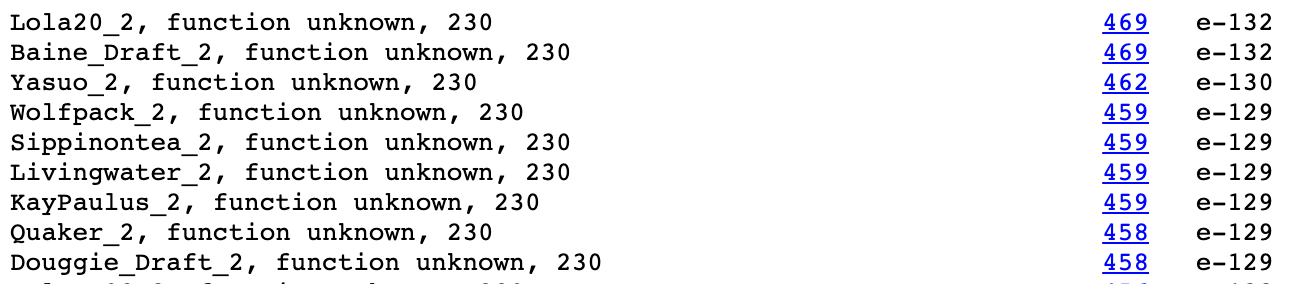 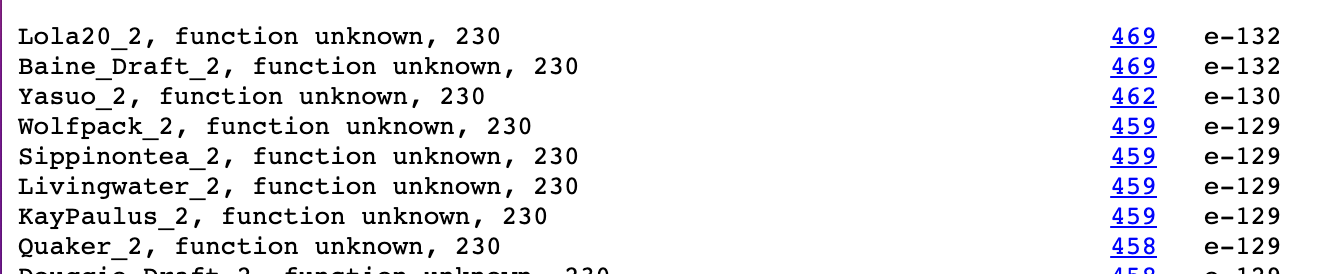 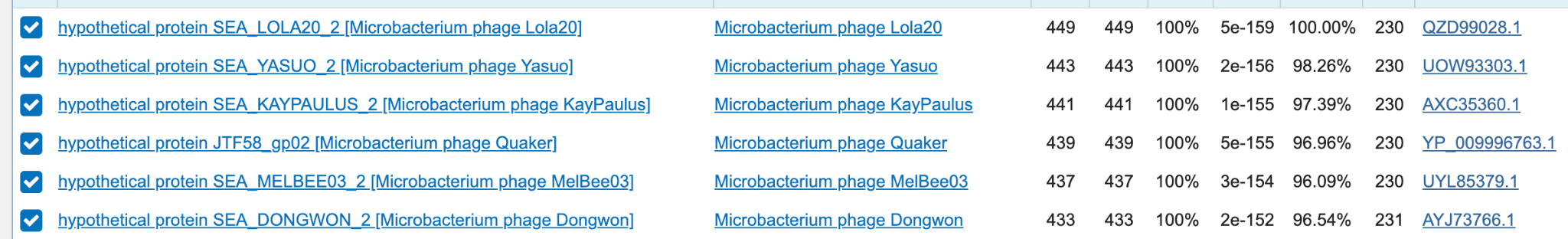 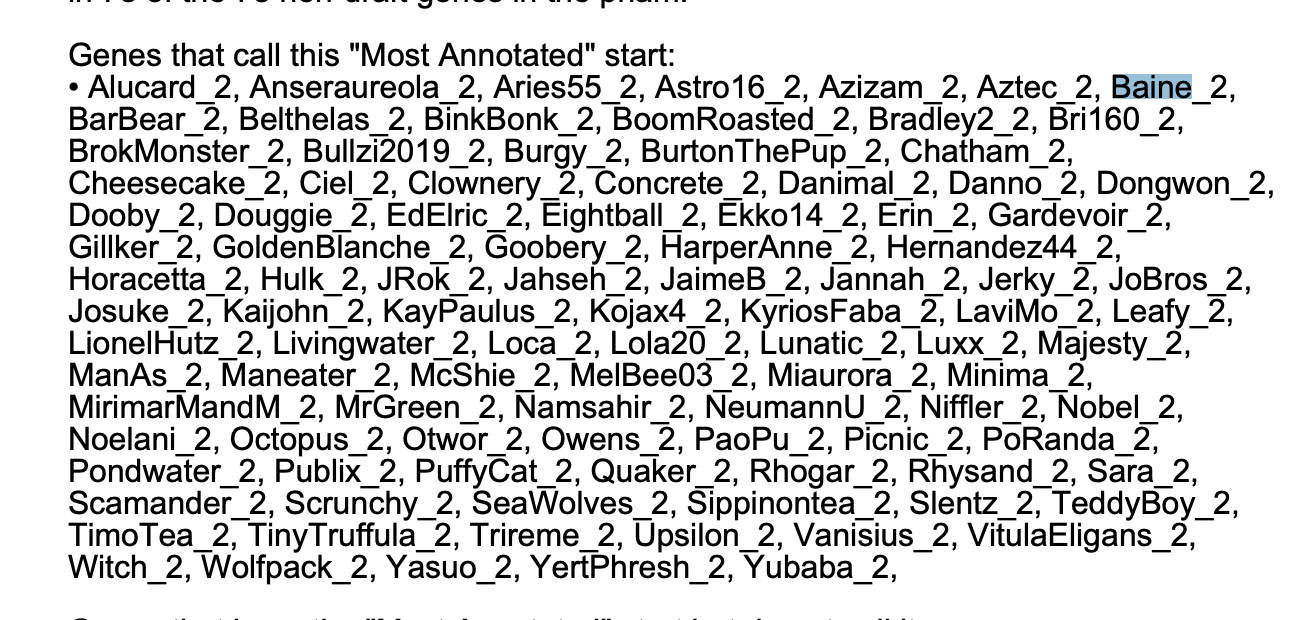 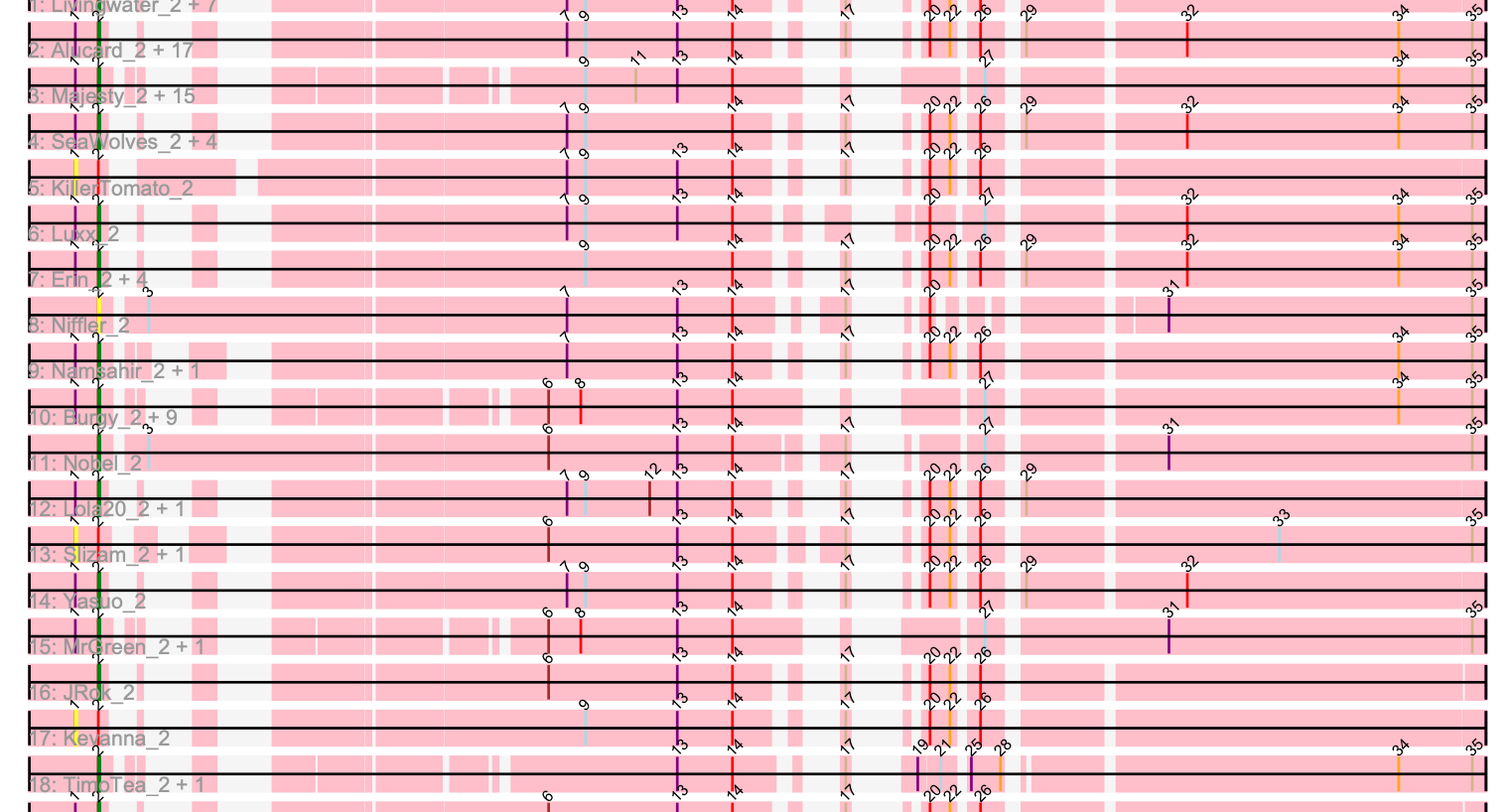 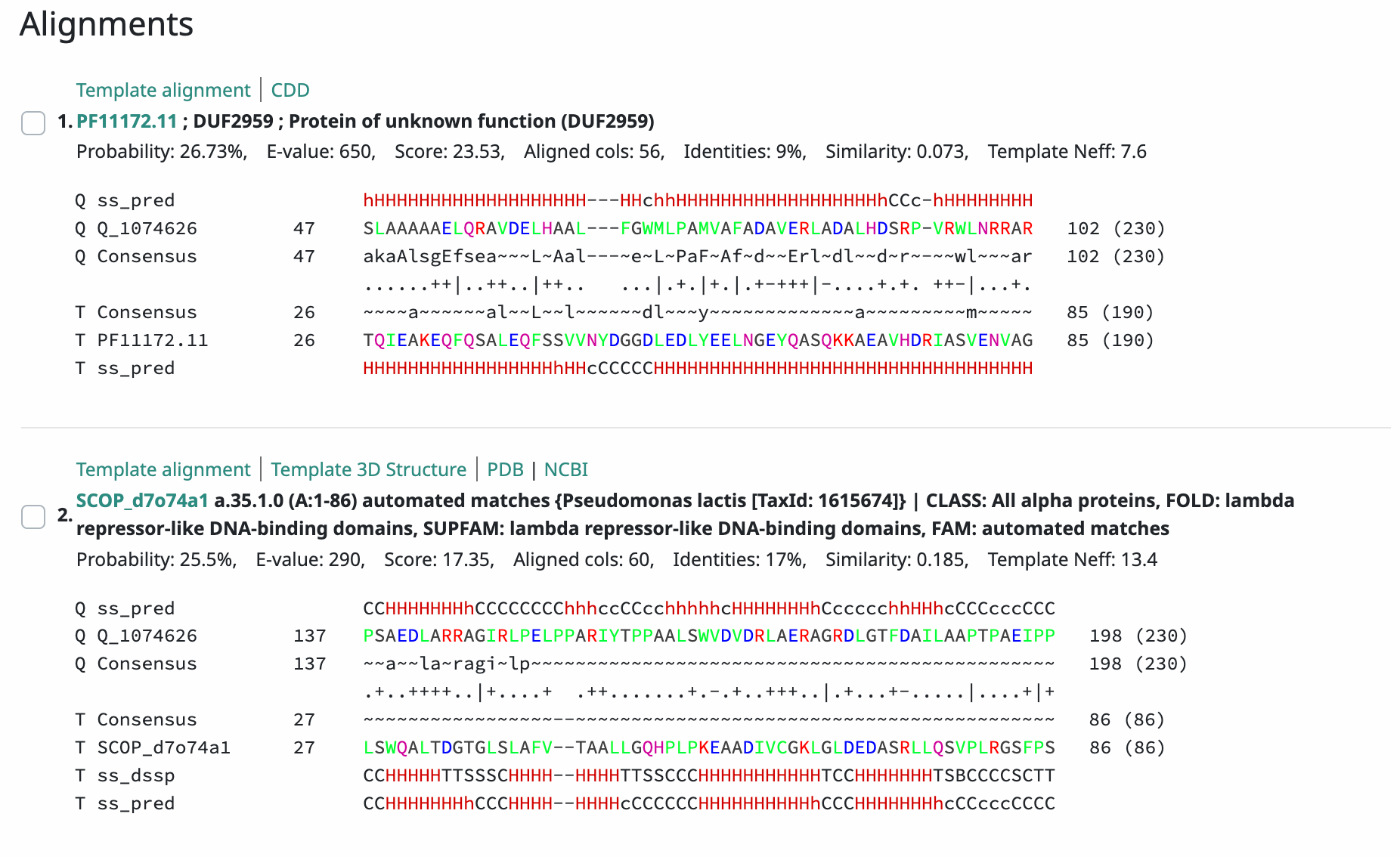 Any questions/uncertainties? Record them here for your secondary annotators:
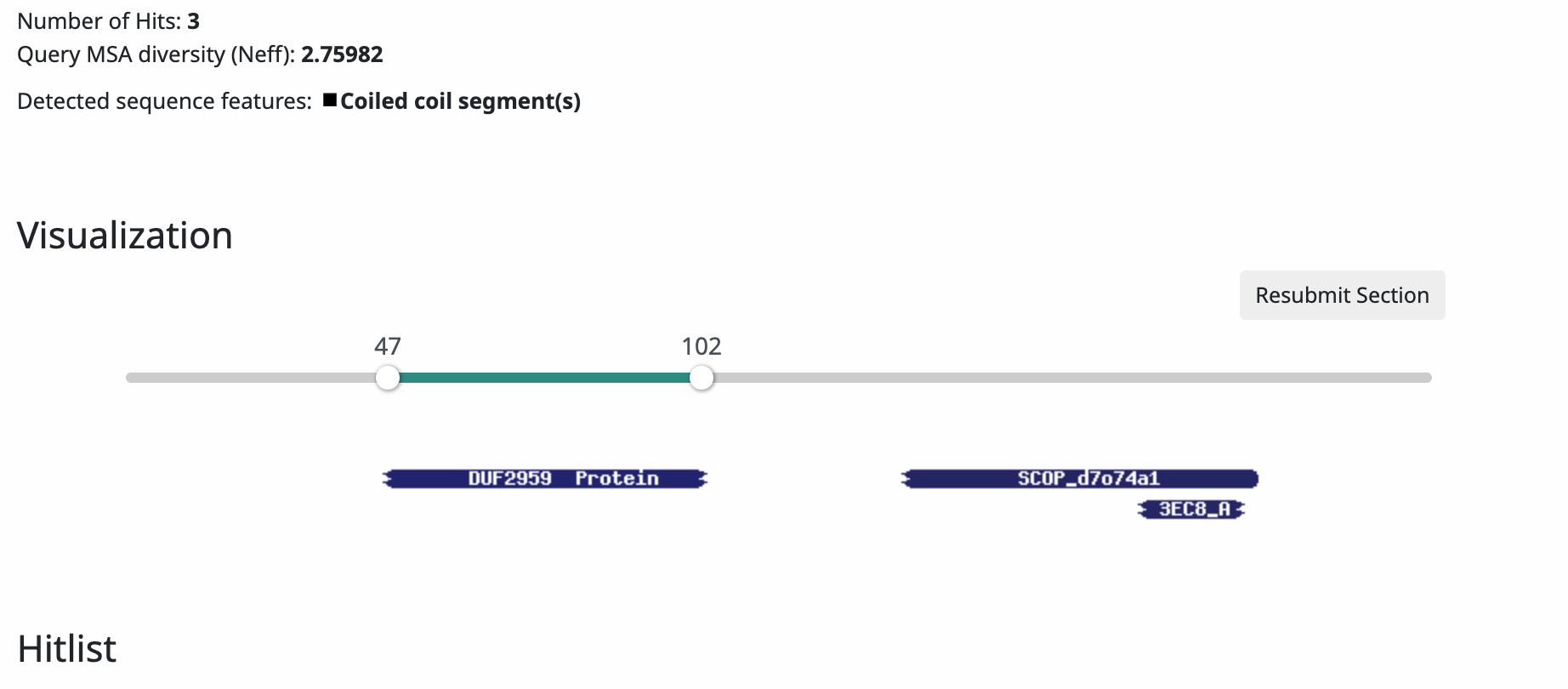 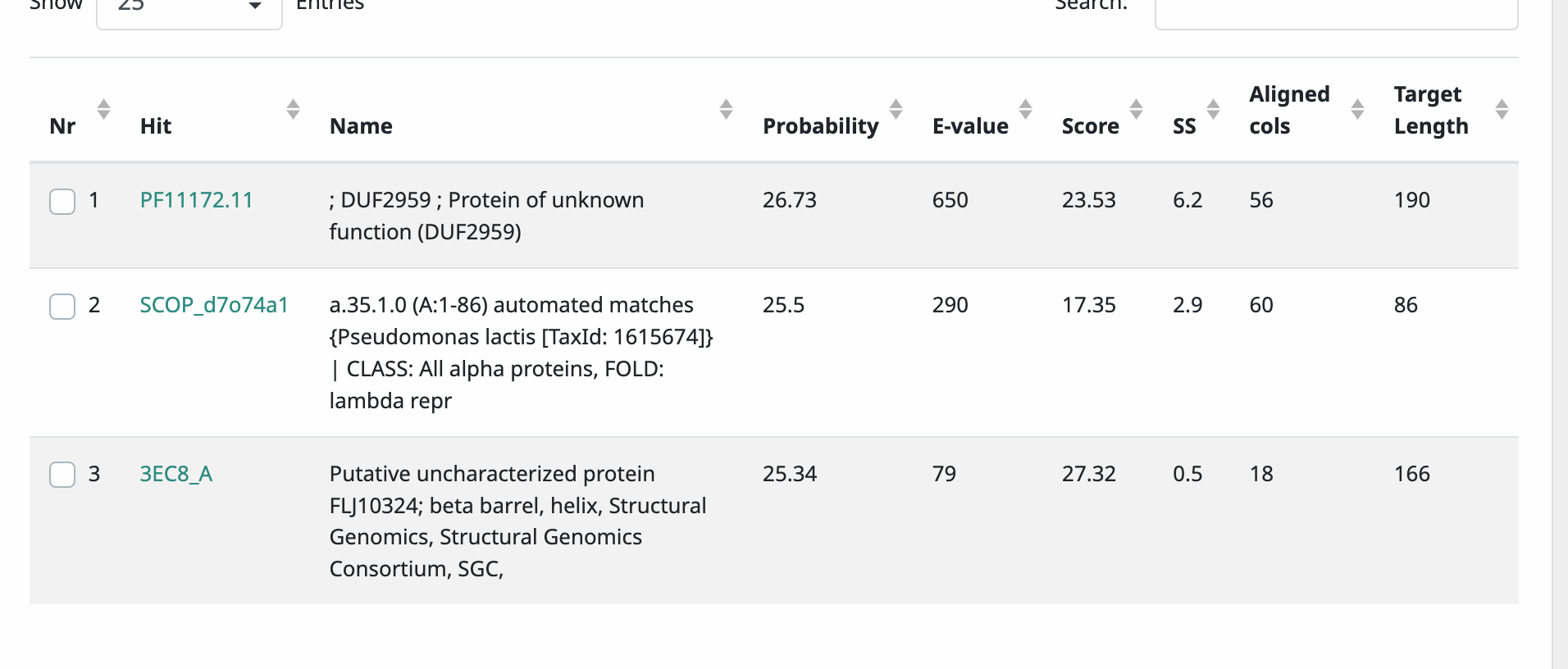 [Speaker Notes: Secondary Annotator Notes: Check each piece of evidence provided and confirm whether your interpretation supports that of the primary annotator: 

Secondary Annotator #1 Name:


Secondary Annotator #2 Name:]
Gene #3	Start: 1071		Stop: 2531			
*Highlight start if changed from original call*
2. Where does it start?
RBS info: Zscore: 2.491 Final score: -4.932 2nd best z score 




 BLAST alignments: alignments are 1:1 
Local Blast: Yasuo, terminase, e value 0.0/ Lola, terminase, e value 0.0



NCBI Blast: Lola, terminase, e value 0.0/ PaoPu, terminase, e value 0.0

Starterator: 


Gap: 2
3. What is its function? 
Final Function Decided: Terminase 
Must be from approved function list: https://docs.google.com/spreadsheets/d/1FNcTlsU41iI1U8Jq0Yd-YqwJDUa089AInNnULL-K9hE/edit#gid=0 
Synteny : Gene 3 is in the same pham, 78091, as Yubaba gene 3. With the function terminase, it is downstream of NKF and upstream of portal protein. 




BLAST Results: 
Local Blast: Yasuo, terminase, e value 0.0/ Lola, terminase, e value 0.0


NCBI Blast: Lola, terminase, e value 0.0/ PaoPu, terminase, e value 0.0



HHPRED results: Warm colors indicate high similarities and hits. Approximately 250 hits. Best hit is 3cPE_A with the probability of 100%, function large terminase, e value 6.4E-35
1. Is it a gene?
Gene originally called by (delete incorrect): 
         Both	         



Coding potential: yes 




Other organisms have it? Yes
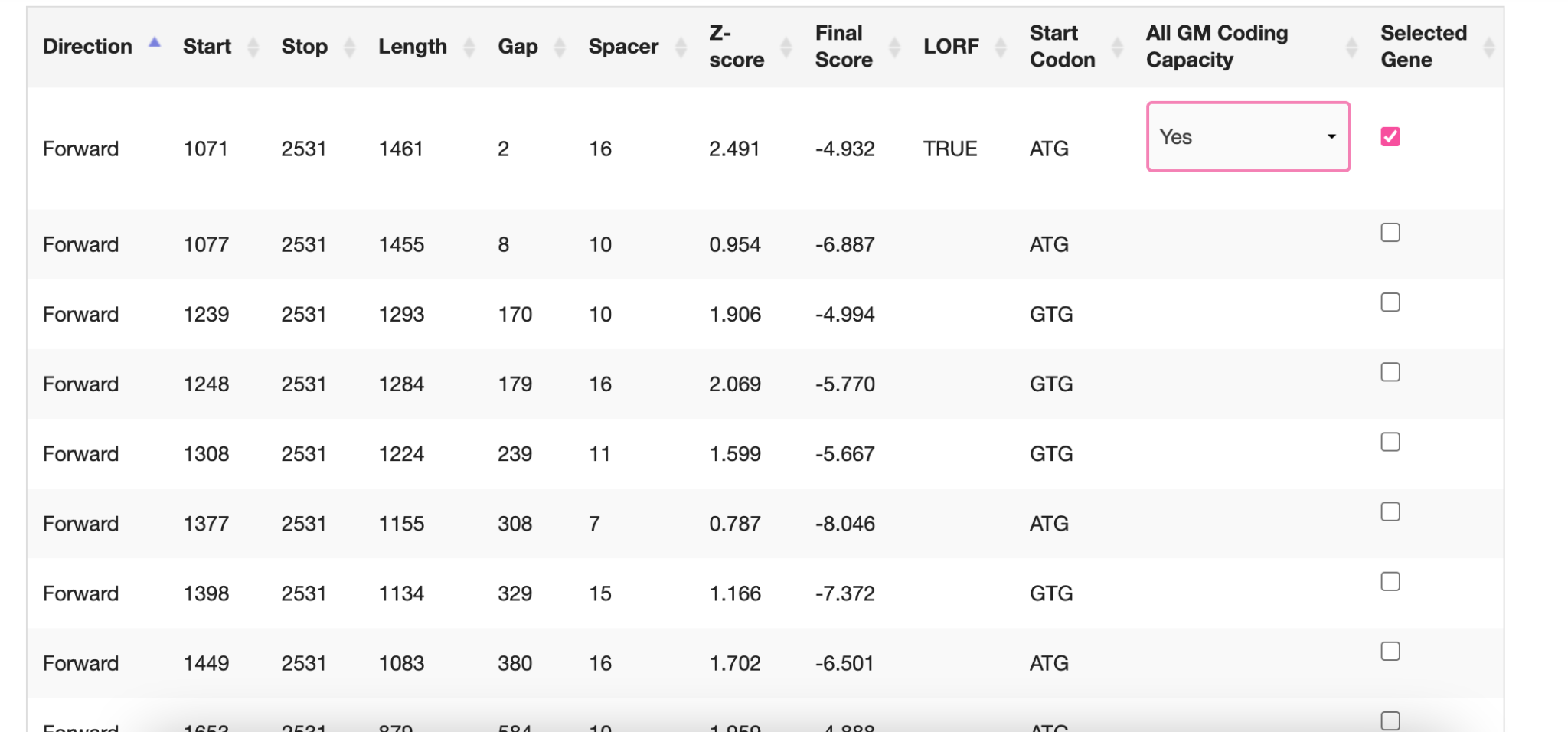 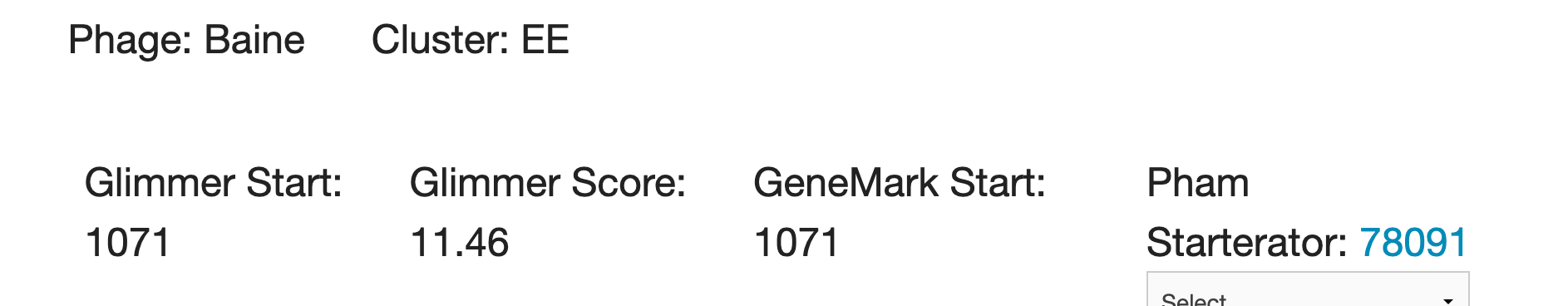 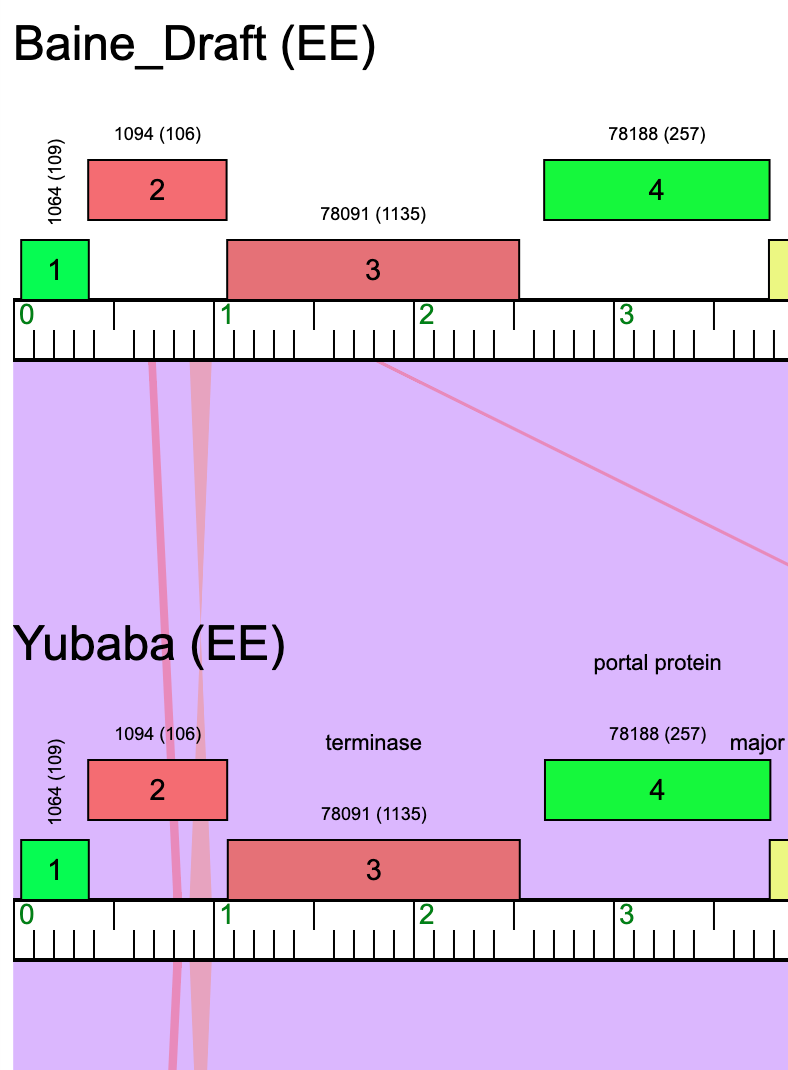 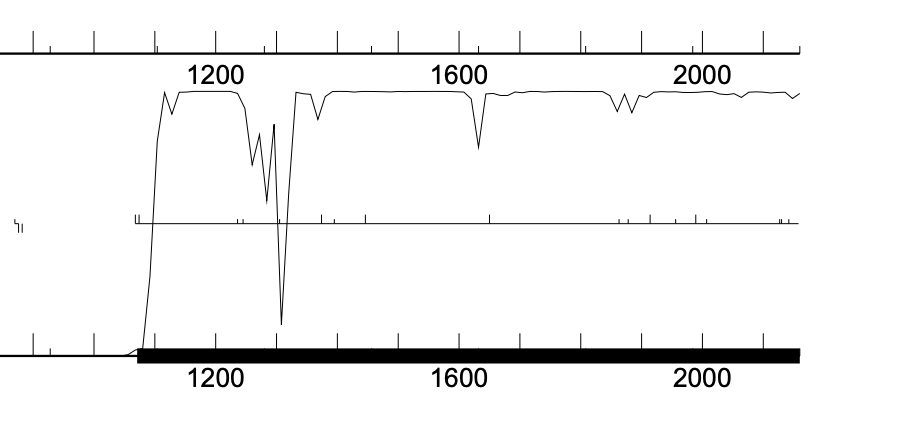 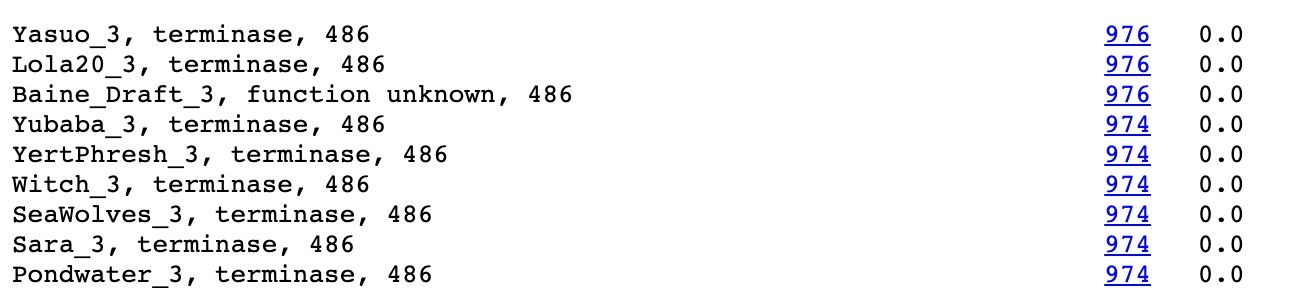 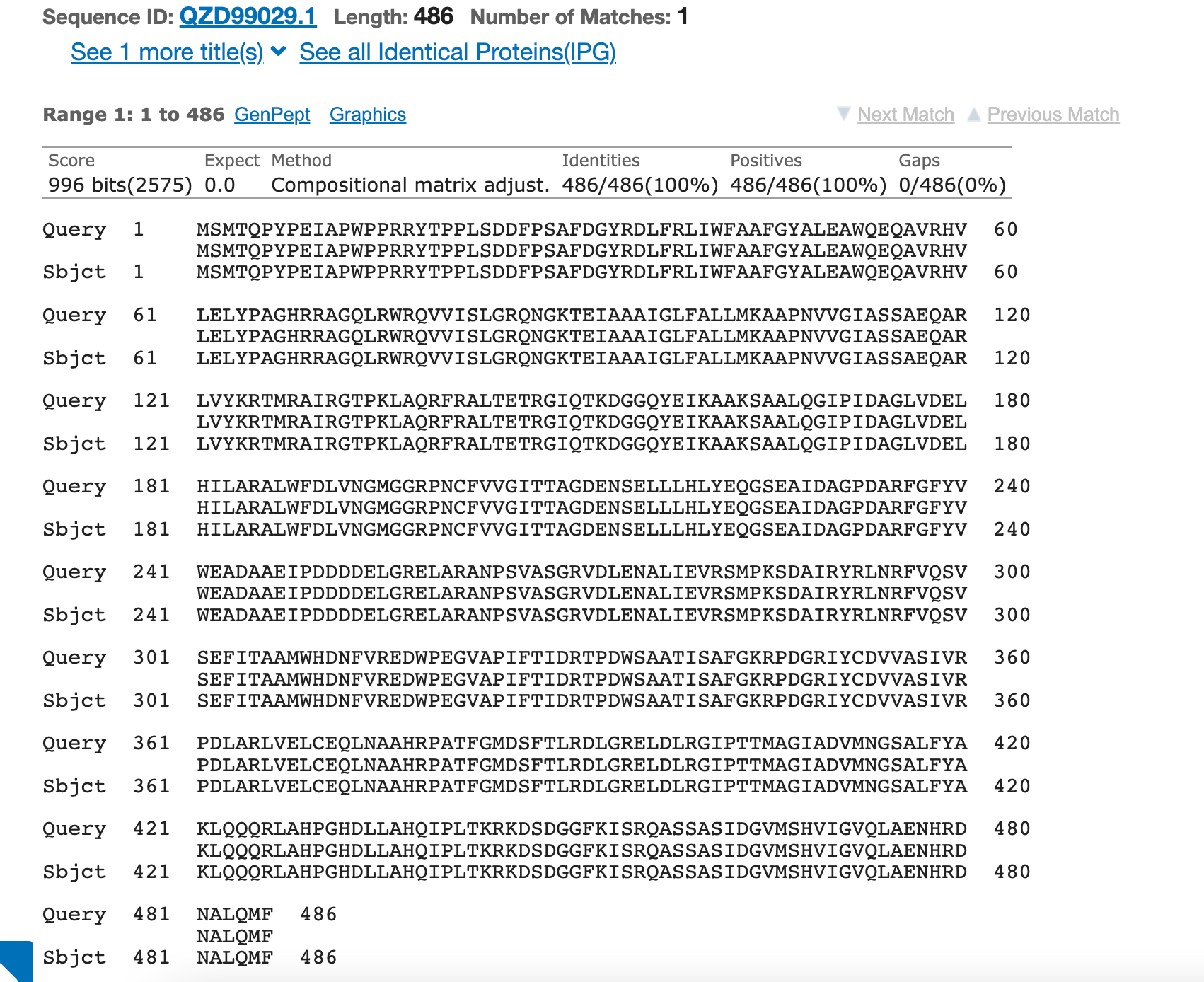 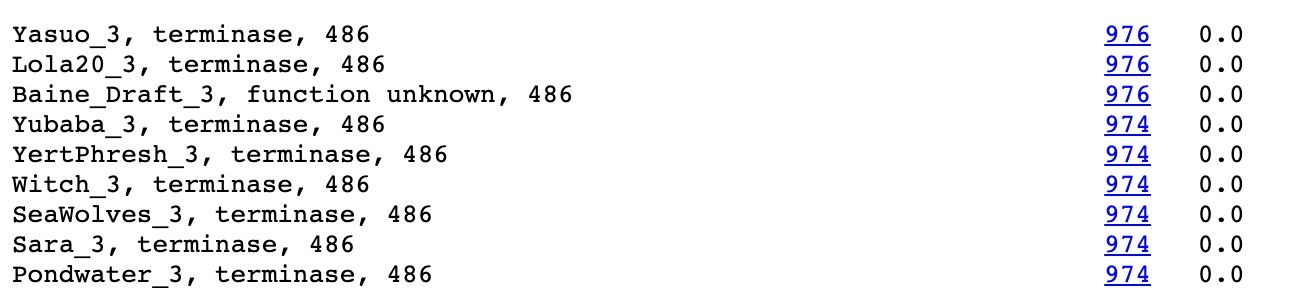 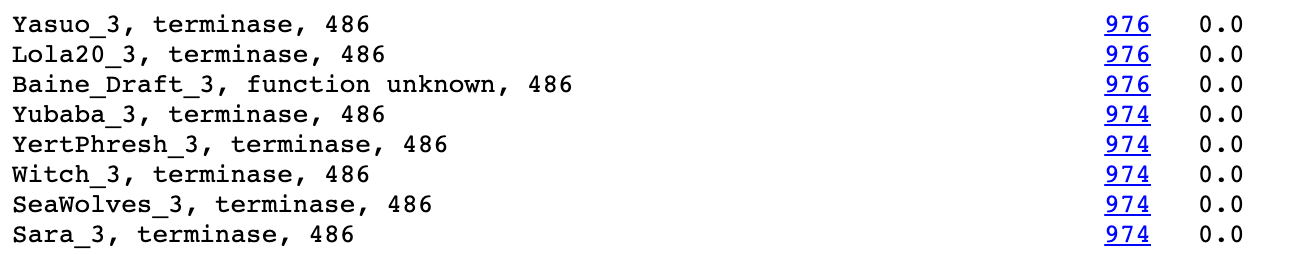 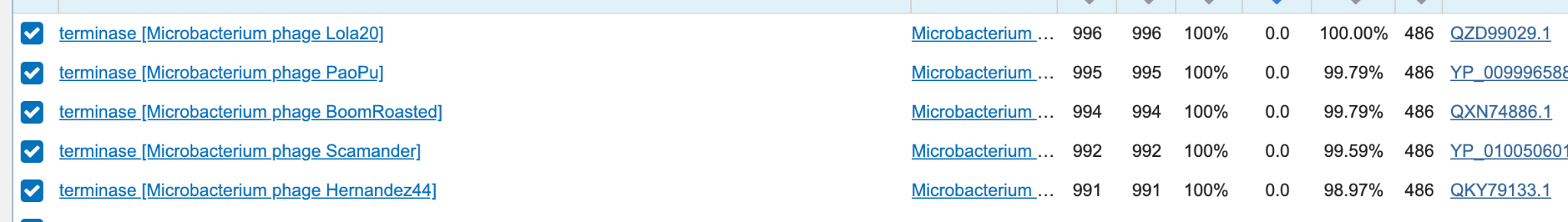 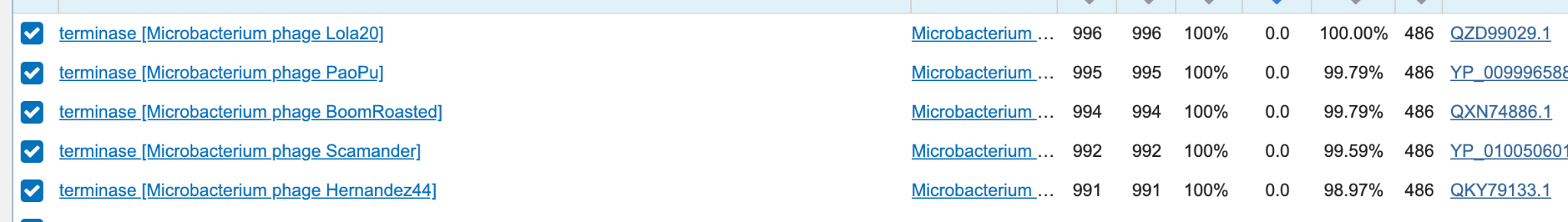 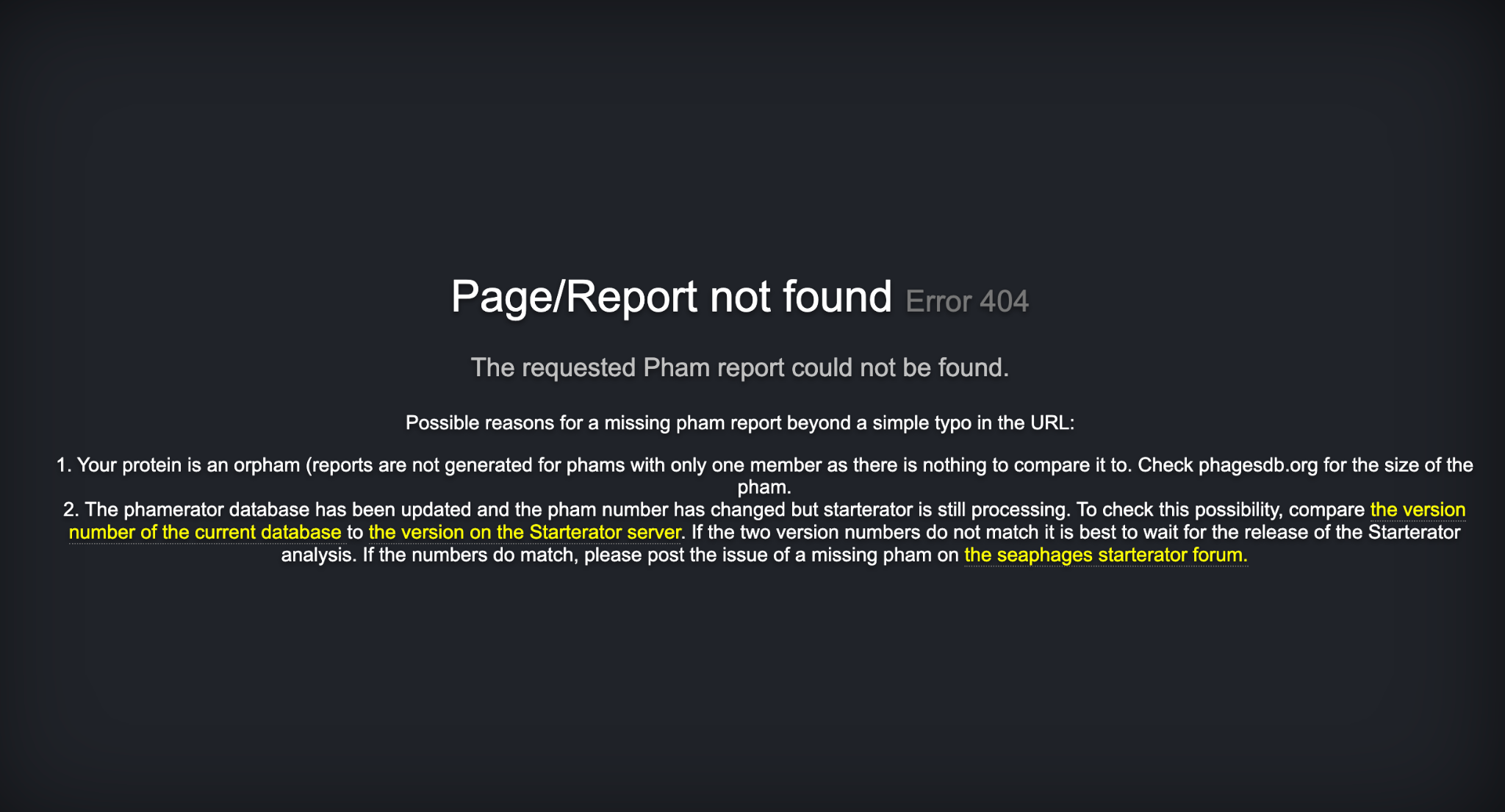 Any questions/uncertainties? Record them here for your secondary annotators:
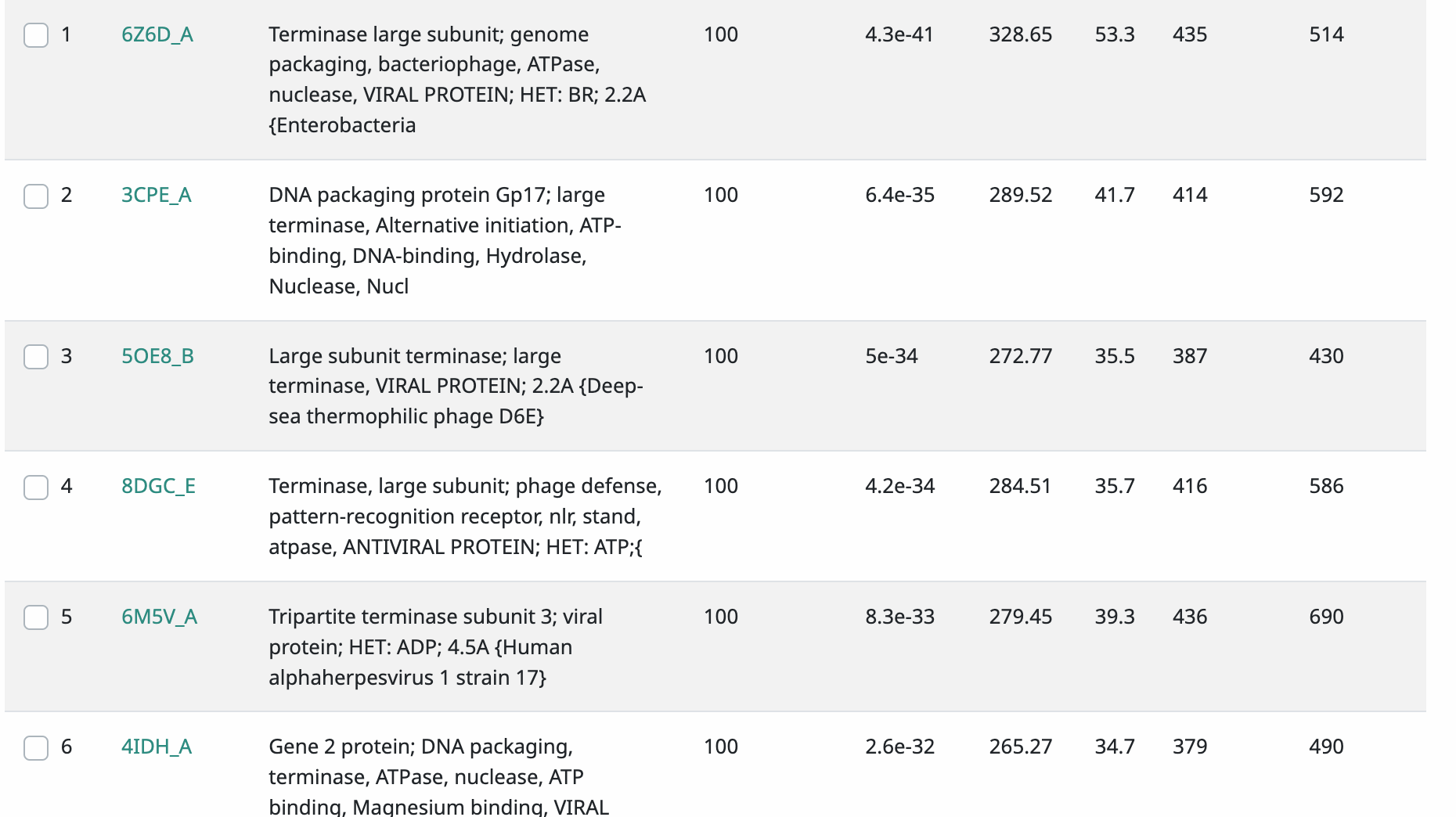 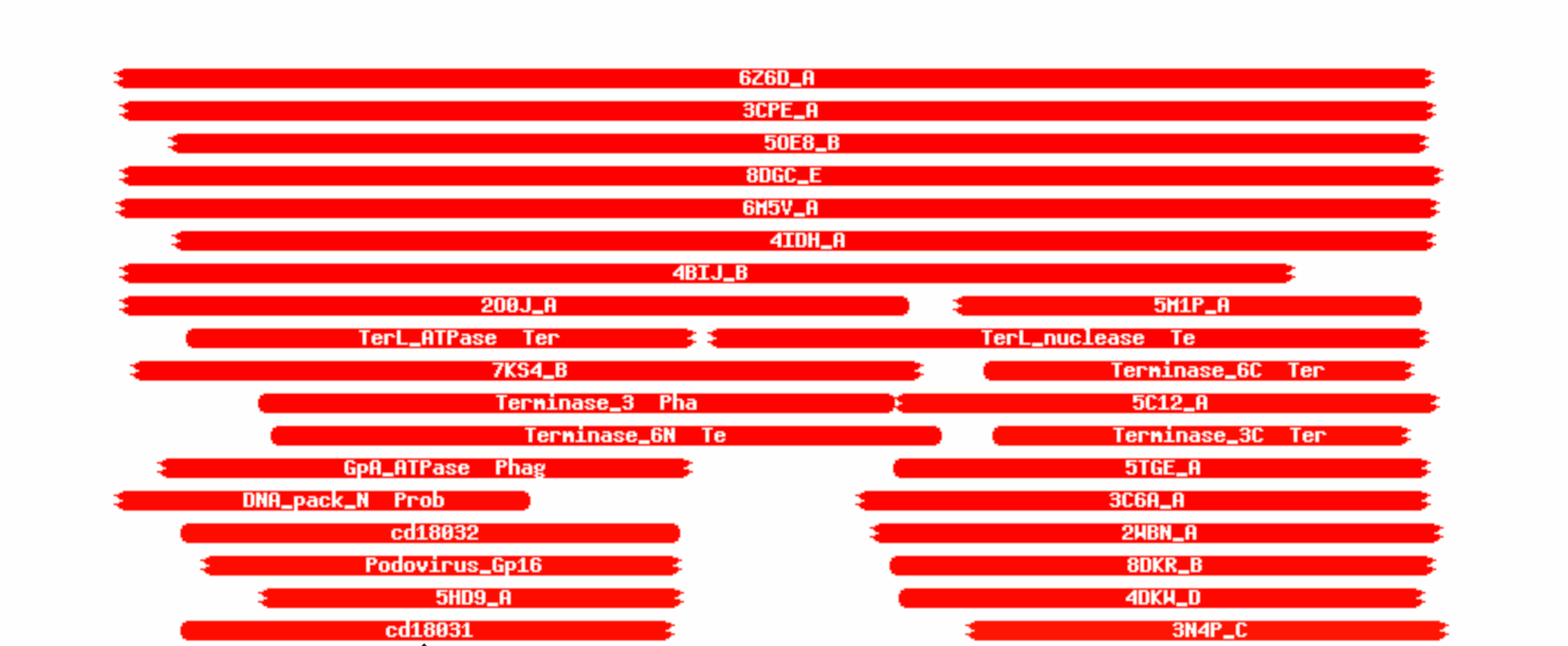 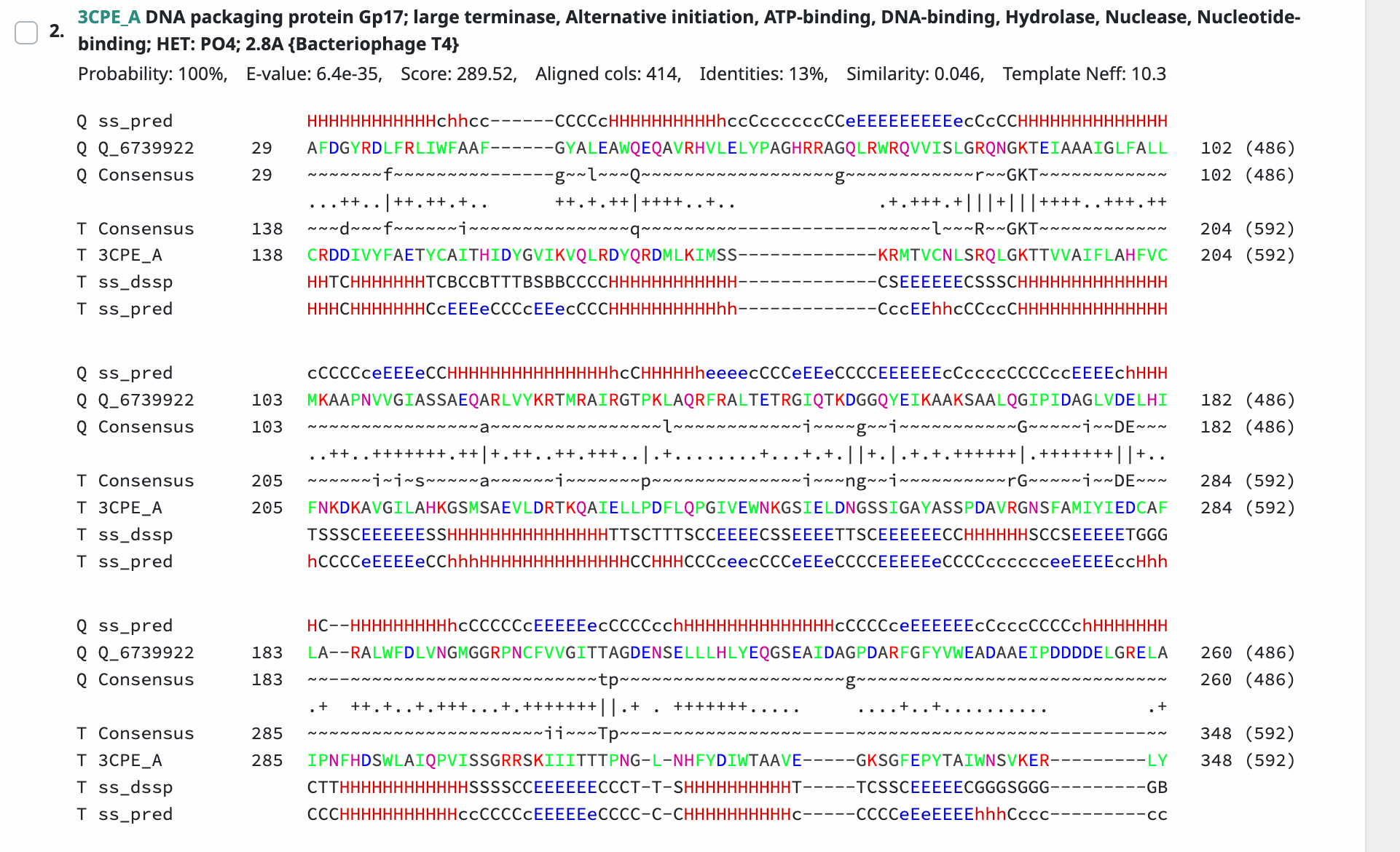 [Speaker Notes: Secondary Annotator Notes: Check each piece of evidence provided and confirm whether your interpretation supports that of the primary annotator: 

Secondary Annotator #1 Name:


Secondary Annotator #2 Name:]
Gene #4	Start:2656		Stop: 3783			\*Highlight start if changed from original call*
1. Is it a gene?
Gene originally called by (delete incorrect): glimmer 
        	


         
Coding potential: yes, start might be 2725 according to coding potential 





Other organisms have it? Yes
3. What is its function? 
Final Function Decided: Portal Protein 
Must be from approved function list: https://docs.google.com/spreadsheets/d/1FNcTlsU41iI1U8Jq0Yd-YqwJDUa089AInNnULL-K9hE/edit#gid=0 
Synteny: Gene 4 is in the same pham, 78118, as Yubaba gene 4. With the function of portal protein, it is downstream of terminase and upstream of major capsid and protease fusion protein. 





BLAST Results: 
Local Blast: Yubaba, portal protein, e value 0.0/ YurtPhresh, portal protein, e value 0.0


NCBI Blast: PaoPu, portal protein, e value 0.0/ Azizam, portal protein, e value 0.0 




HHPRED results: Warm colors indicate high hits and similarities, approximately 51 hits. The best hit being phage_portal with the probability of 100%, e value of 6.4e -34.
2. Where does it start?
RBS info: z score: 1.979 final score: -5.756 none are best 
 



BLAST alignments: alignments are 1:1 
Local Blast: Yubaba, portal protein, e value 0.0/ YurtPhresh, portal protein, e value 0.0


NCBI Blast: PaoPu, portal protein, e value 0.0/ Azizam, portal protein, e value 0.0 


Starterator: Suggested start



Gap: 124
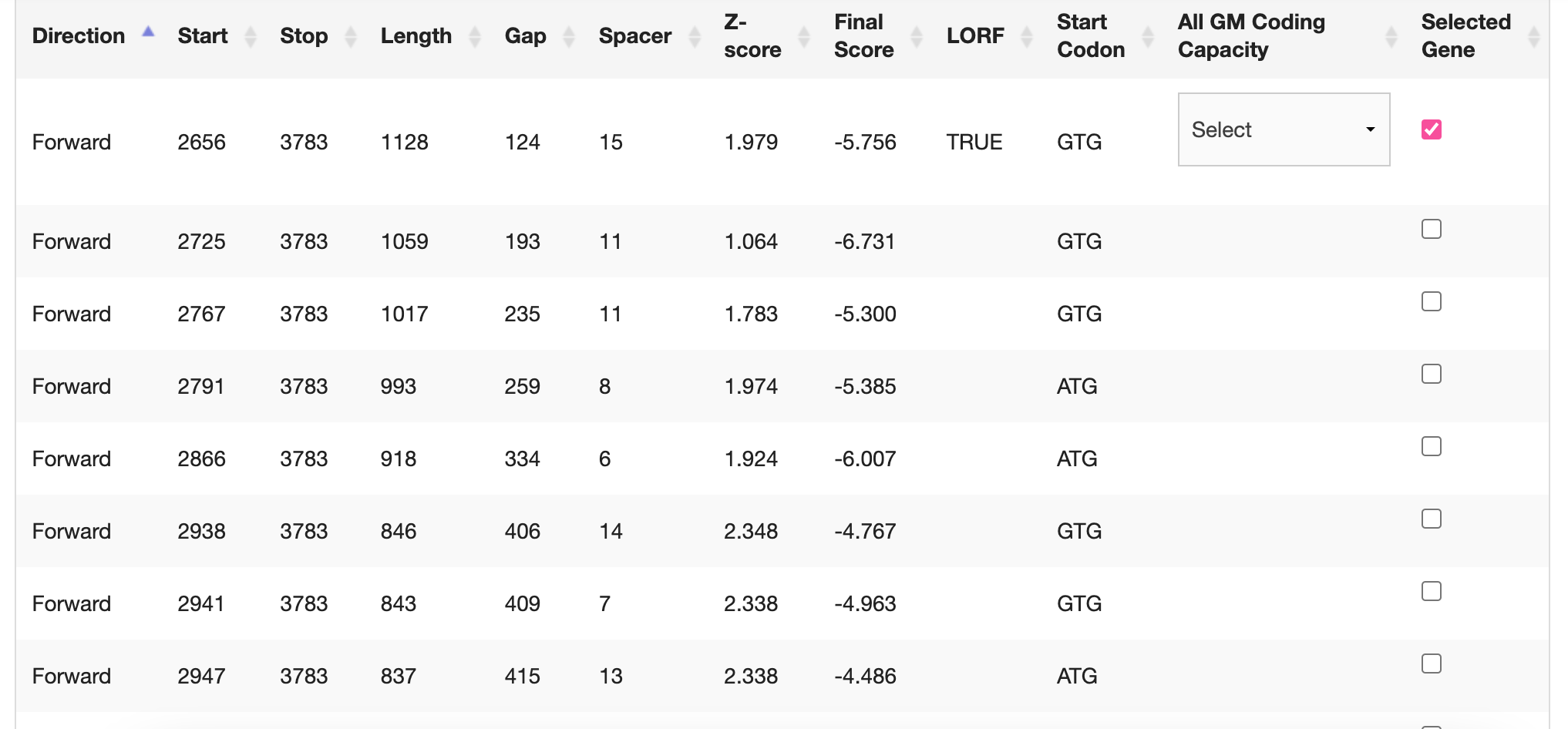 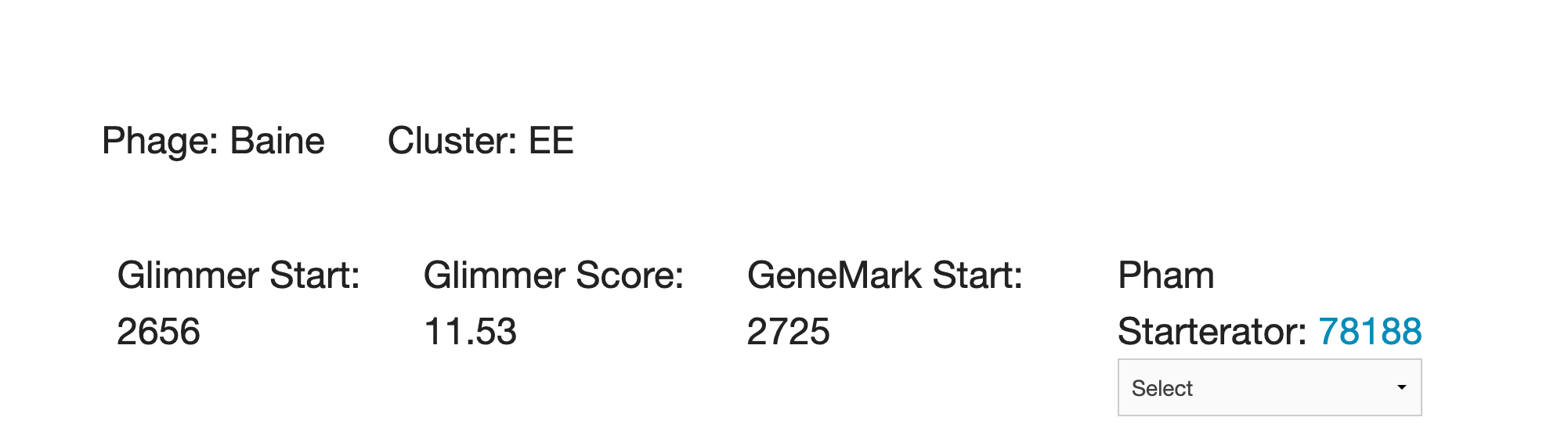 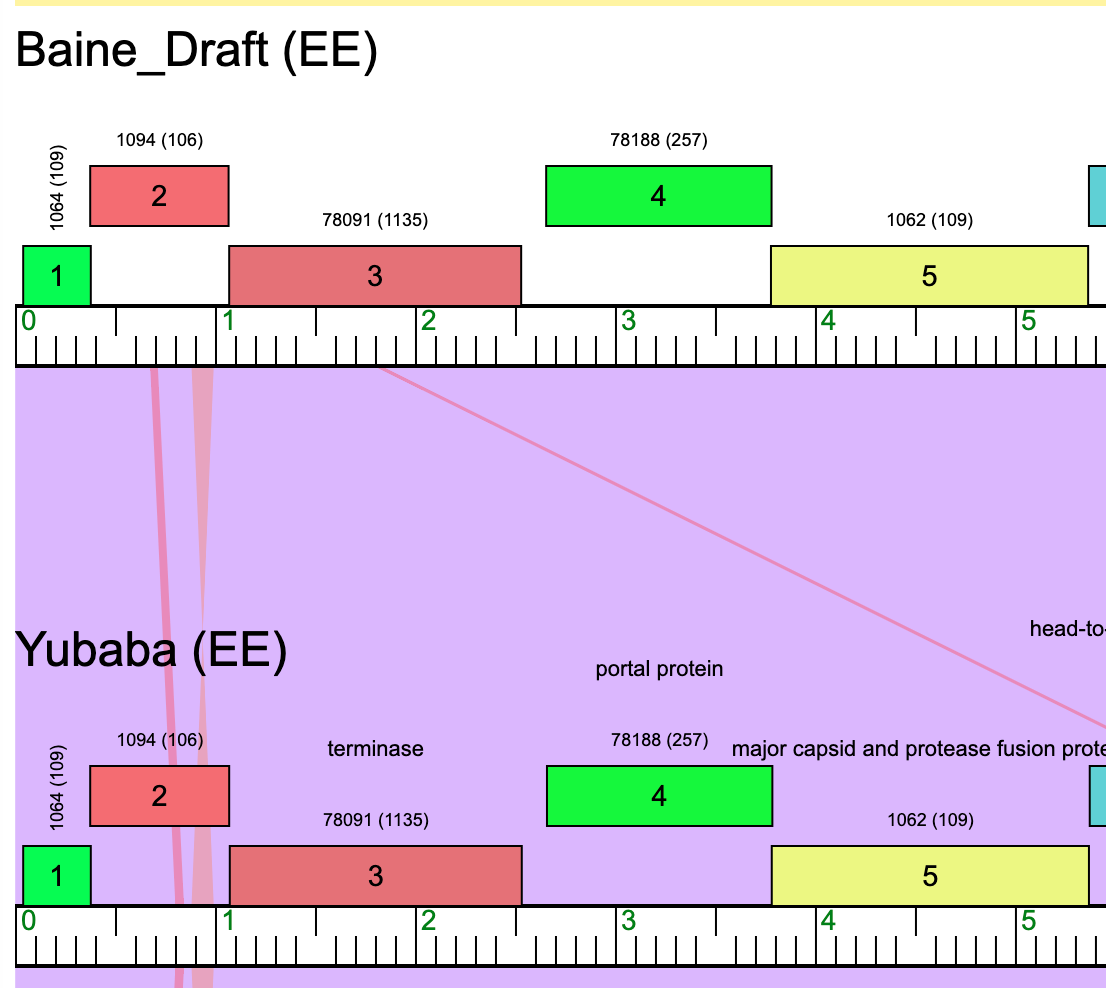 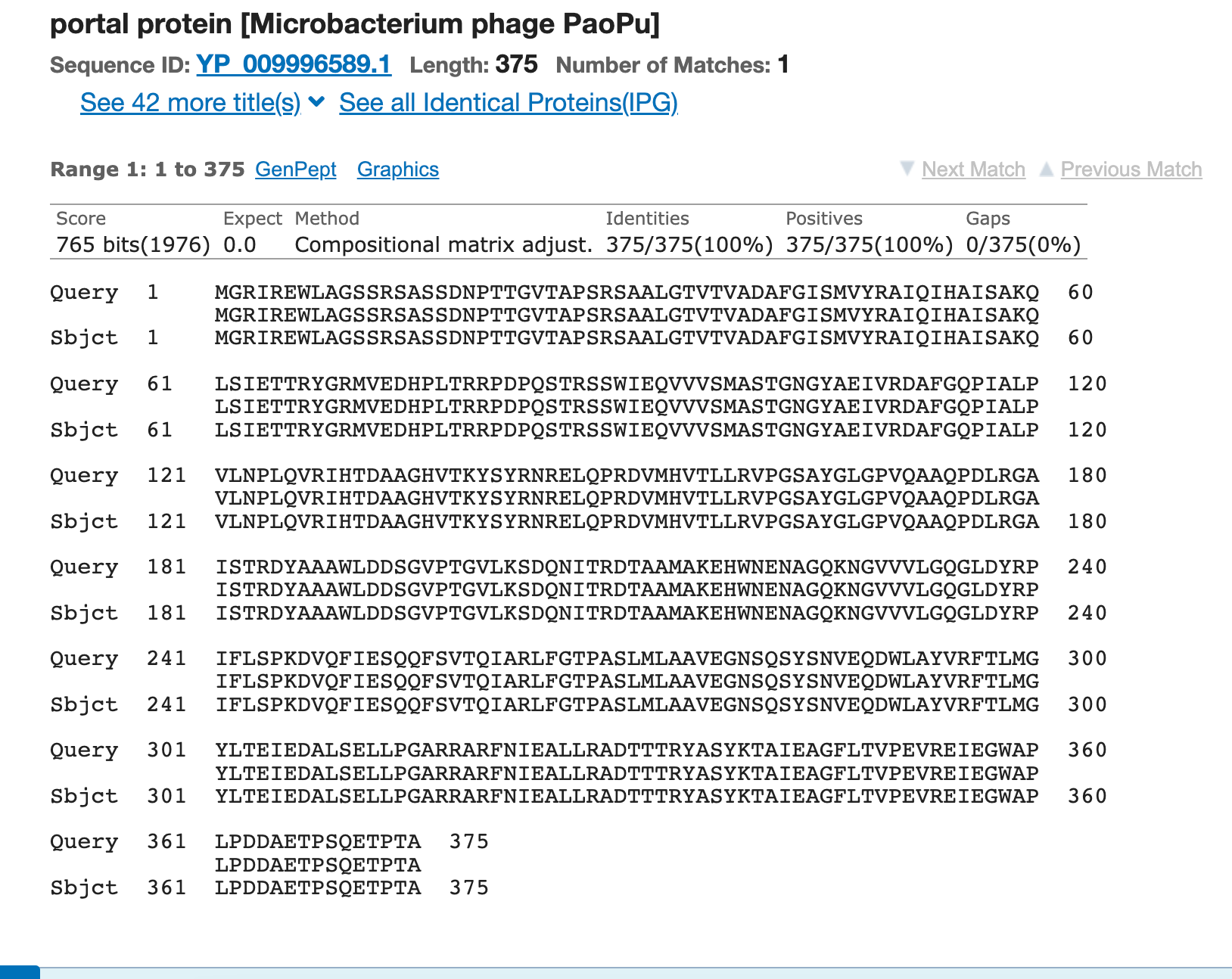 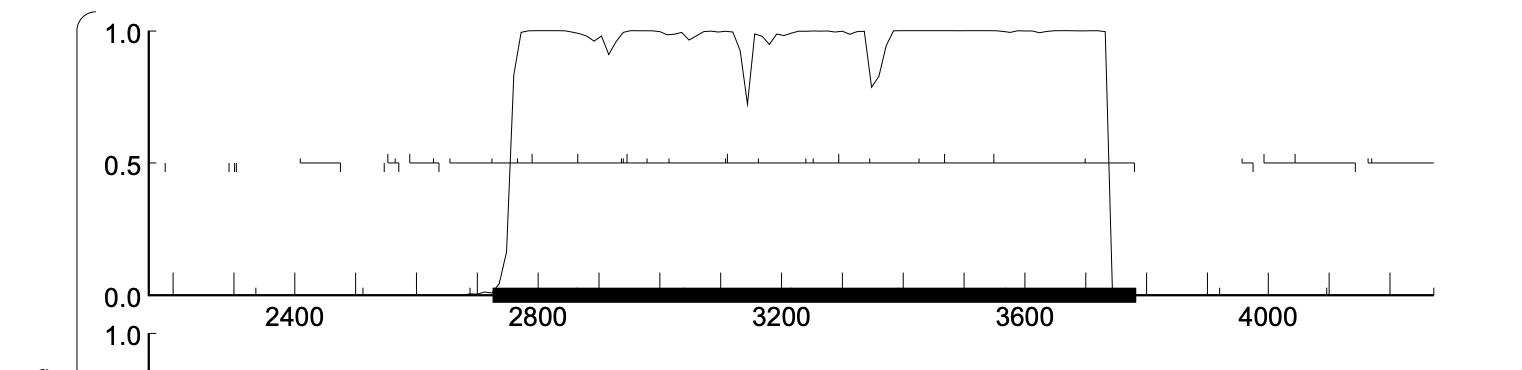 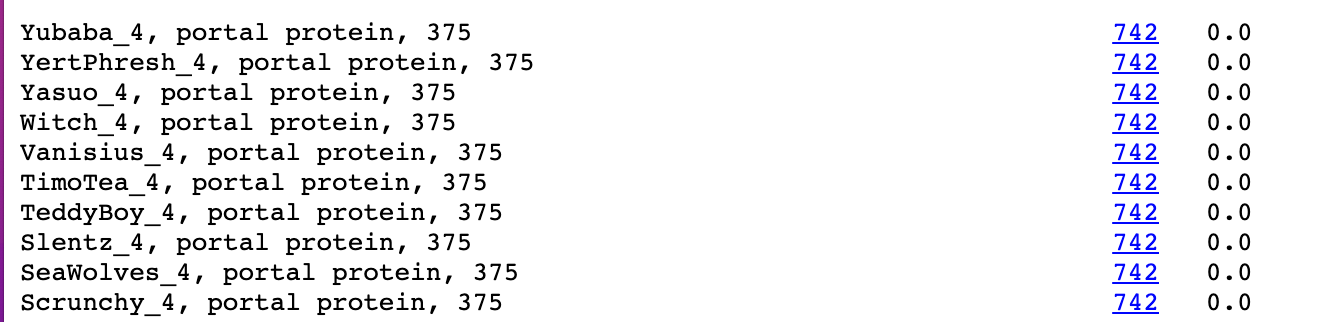 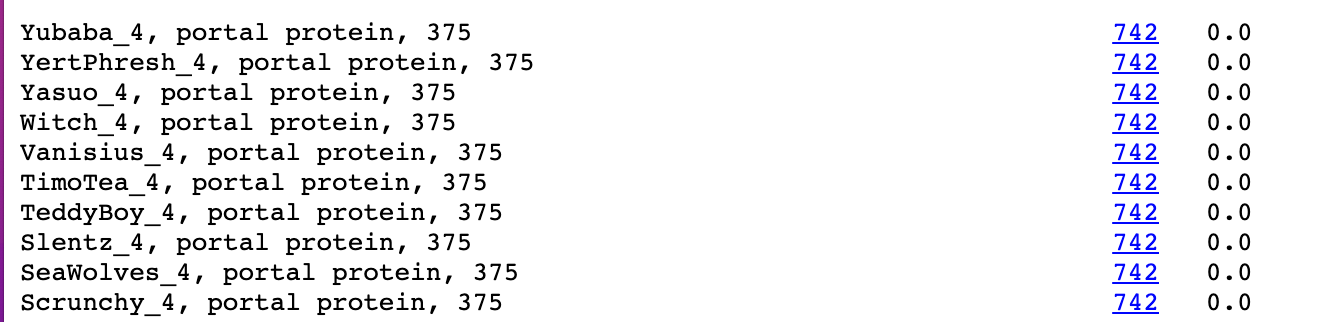 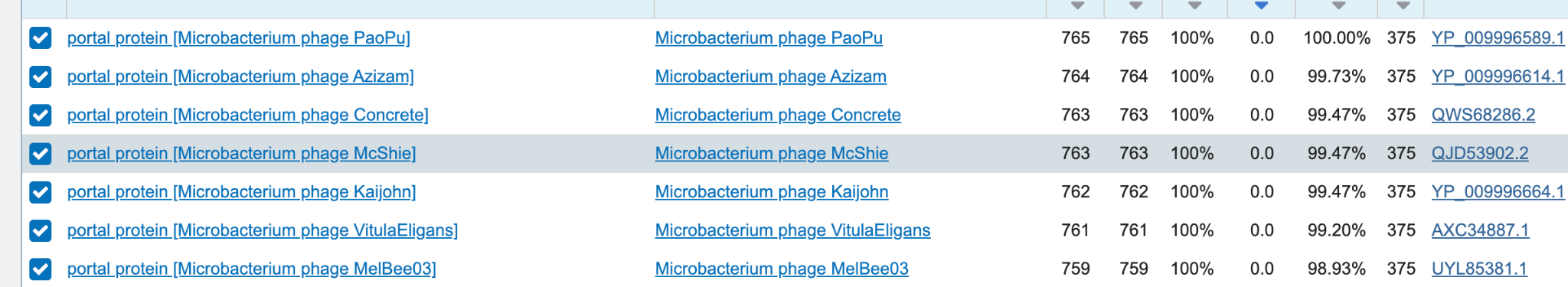 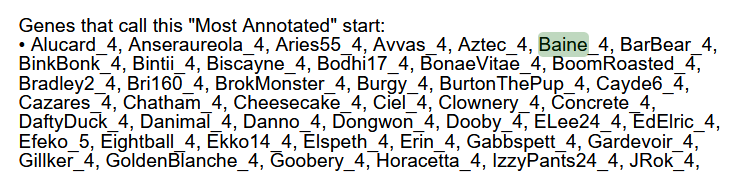 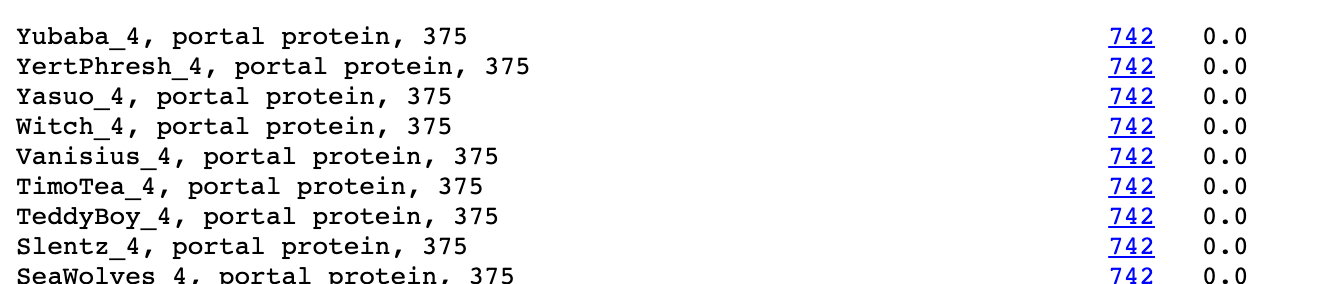 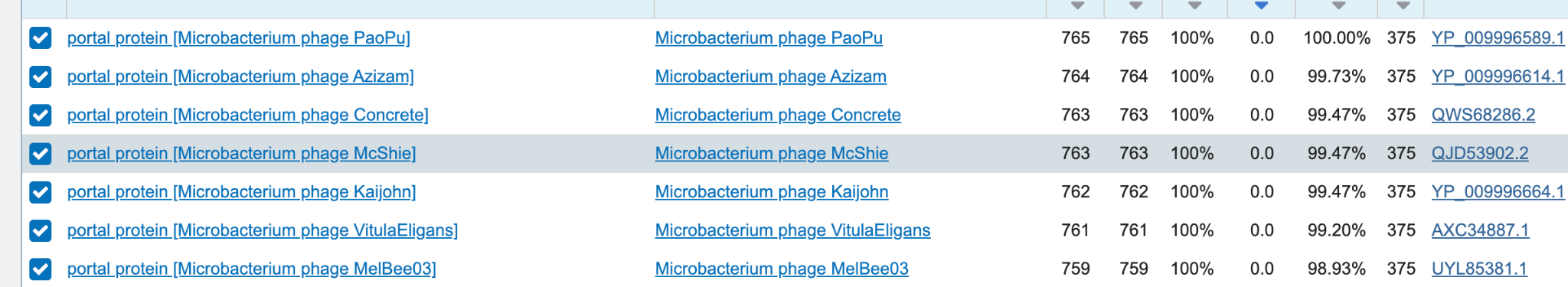 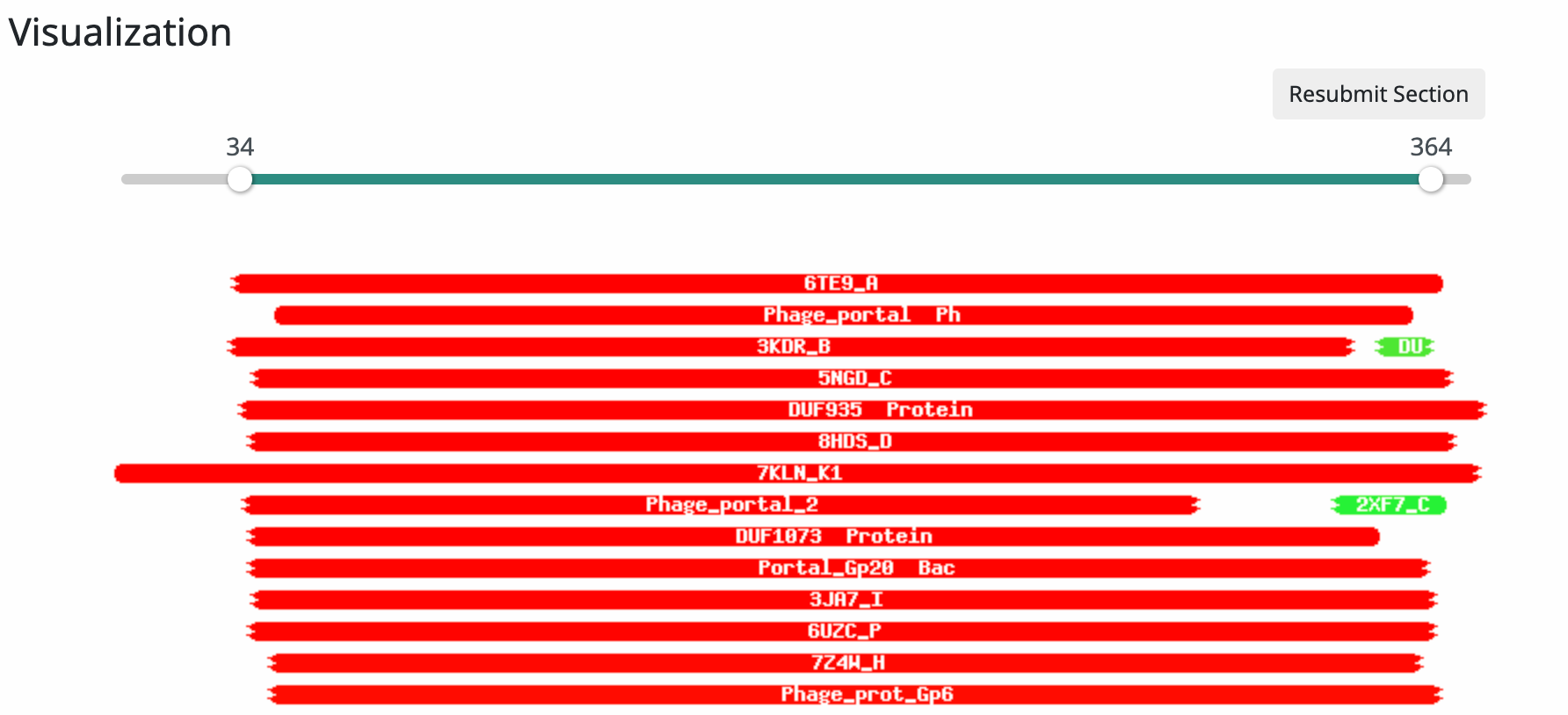 Any questions/uncertainties? Record them here for your secondary annotators:
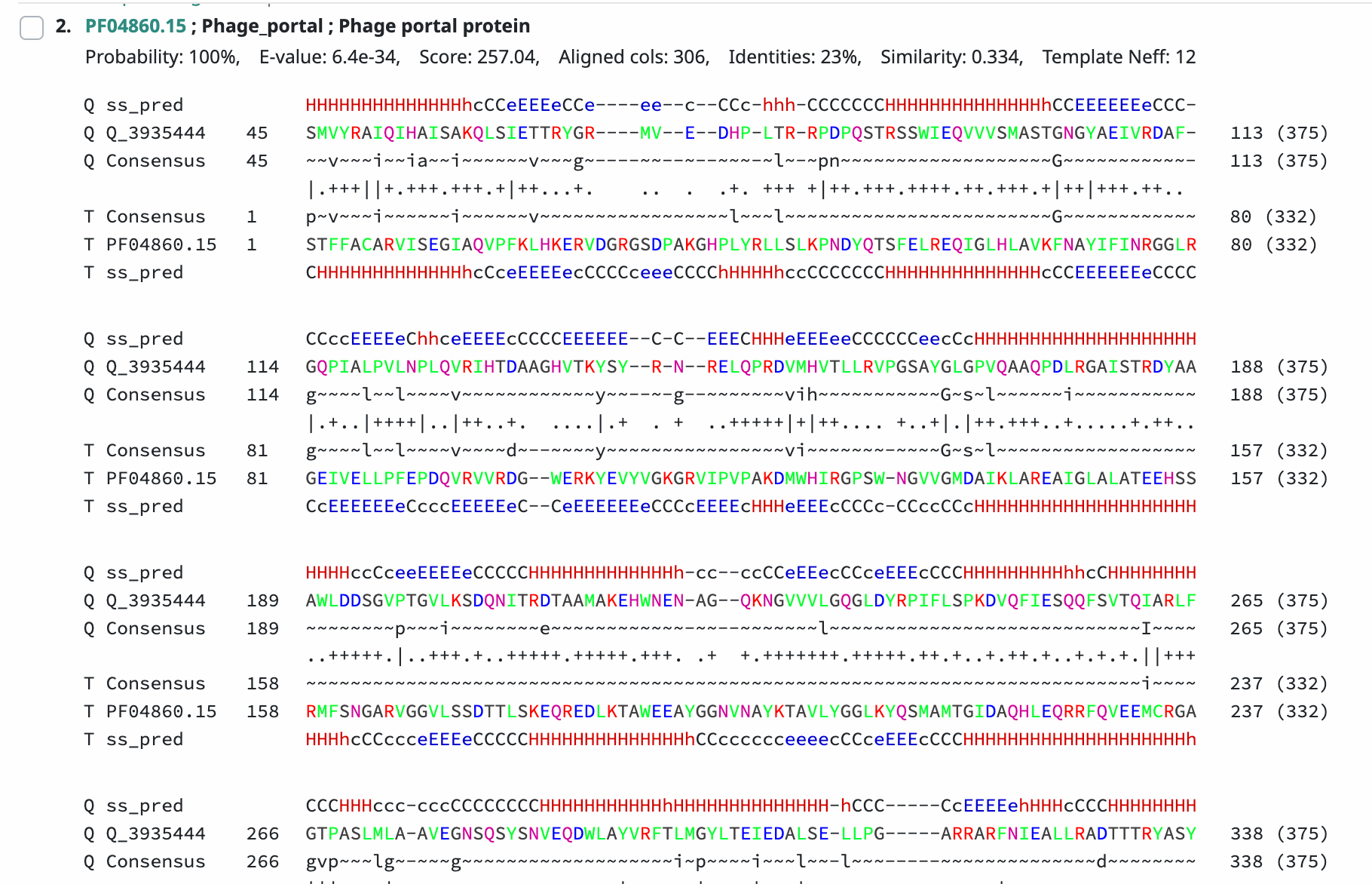 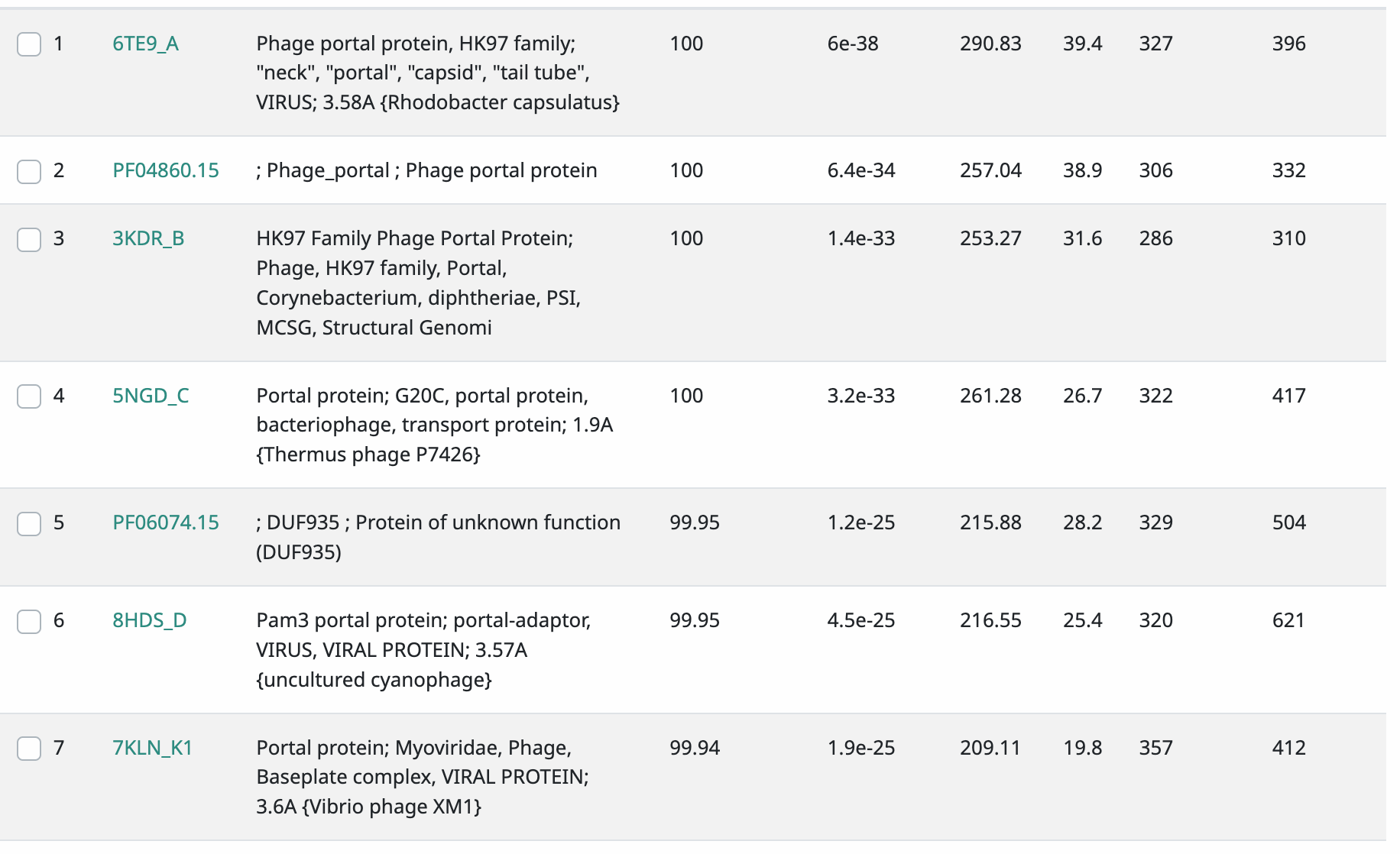 [Speaker Notes: Secondary Annotator Notes: Check each piece of evidence provided and confirm whether your interpretation supports that of the primary annotator: 

Secondary Annotator #1 Name:


Secondary Annotator #2 Name:]
Gene #5	Start:3780		Stop: 5366			*Highlight start if changed from original call*
3. What is its function? 
Final Function Decided: major capsid and protease fusion protein 
Must be from approved function list: https://docs.google.com/spreadsheets/d/1FNcTlsU41iI1U8Jq0Yd-YqwJDUa089AInNnULL-K9hE/edit#gid=0 
Synteny: Gene 5 is in the same pham, 1062, as gene 5 of Lola20. With the function of major capsid and protease fusion protein, it is downstream of portal protein and upstream of head to tail adaptor. 




BLAST Results: 
Local Blast: Yubaba, major capsid and protease fusion protein, e value 0.0/ YertPhresh, major capsid and protease fusion protein e value 0.0



NCBI Blast: PaoPu, major head protein, e value 0.0/ Azizam, major head protein, e value 0.0


HHPRED results: Warm colors indicate high hits and similarities. There were 93 hits the closet hit being 3Jb5_F with a probability of 99.9% and an evalue of 4.5E-22.
1. Is it a gene?
Gene originally called by (delete incorrect): 
         Both	         




Coding potential: yes 





Other organisms have it? Yes
2. Where does it start?
RBS info: Z score: 3.109 final score: -3.509
 Best z score not best final score 




BLAST alignments: all alignments are 1:1 
Local Blast: Yubaba, major capsid and protease fusion protein, e value 0.0/ YertPhresh, major capsid and protease fusion protein e value 0.0


NCBI Blast: PaoPu, major head protein, e value 0.0/ Azizam, major head protein, e value 0.0



Starterator: most  called 
Gap: -4
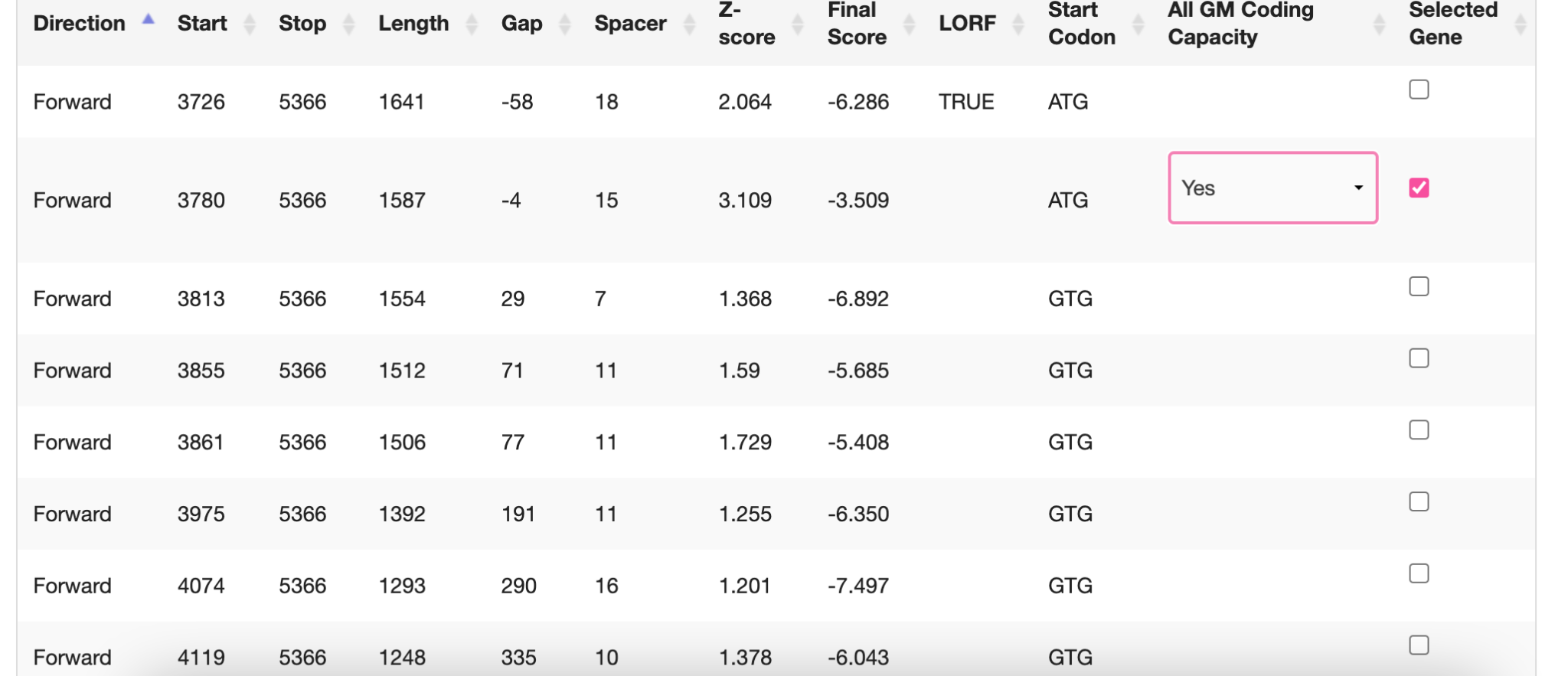 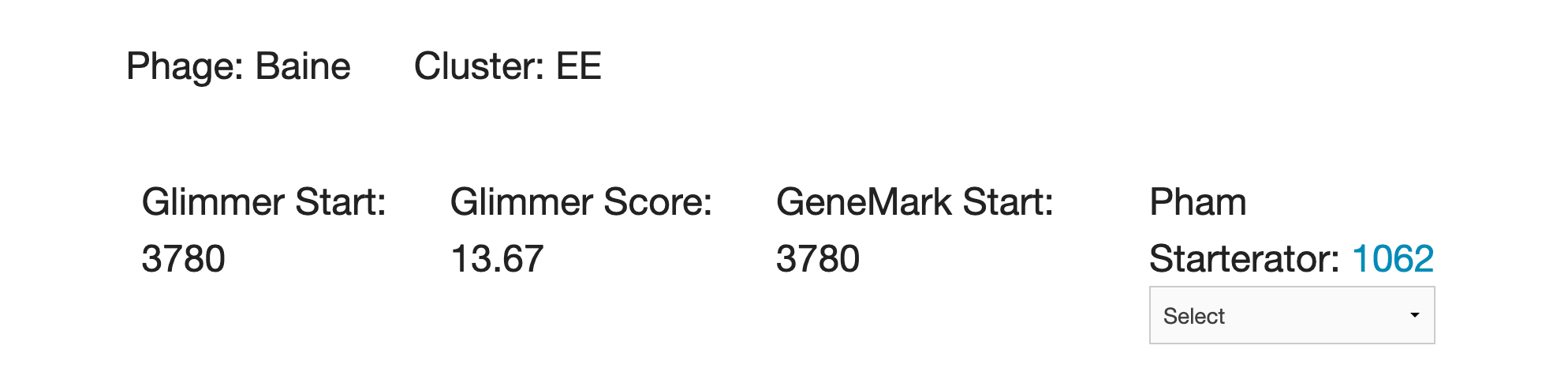 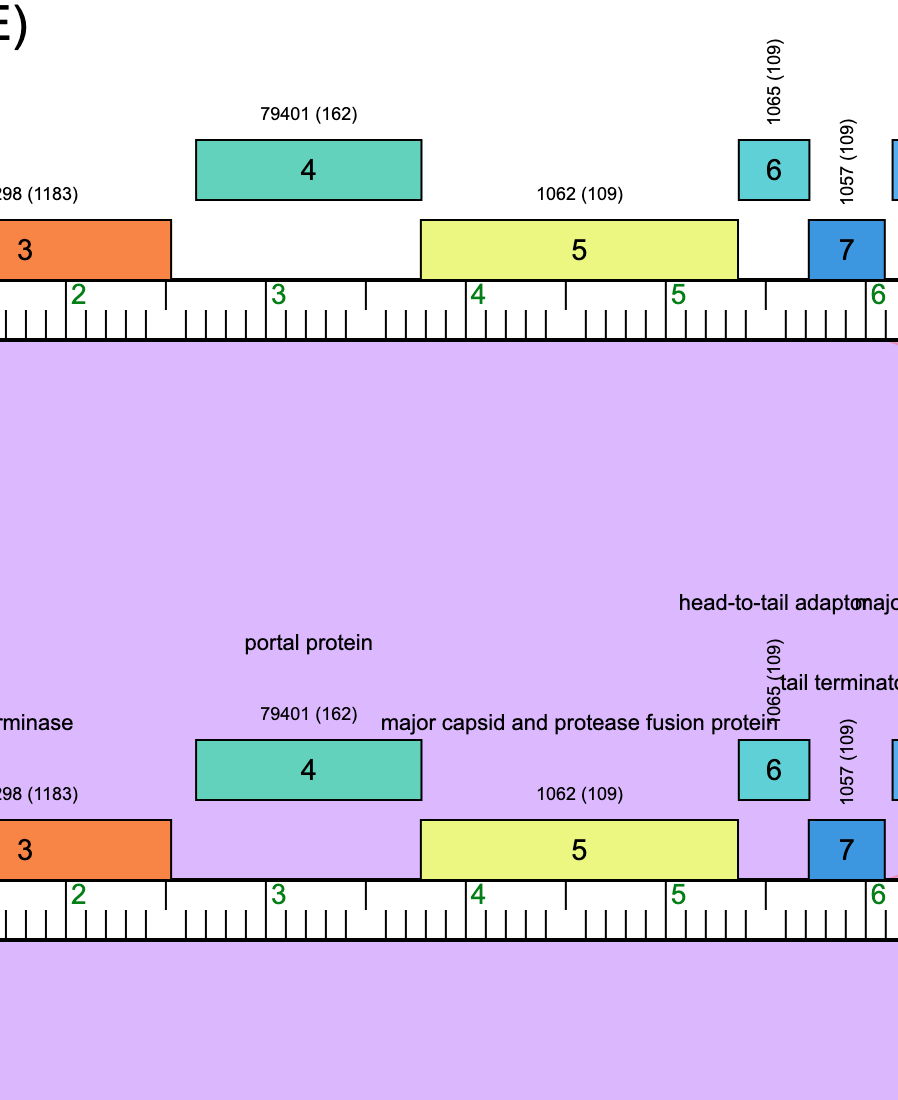 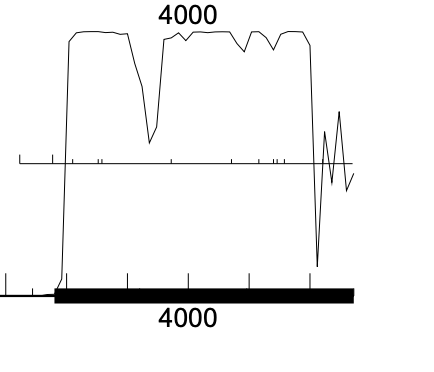 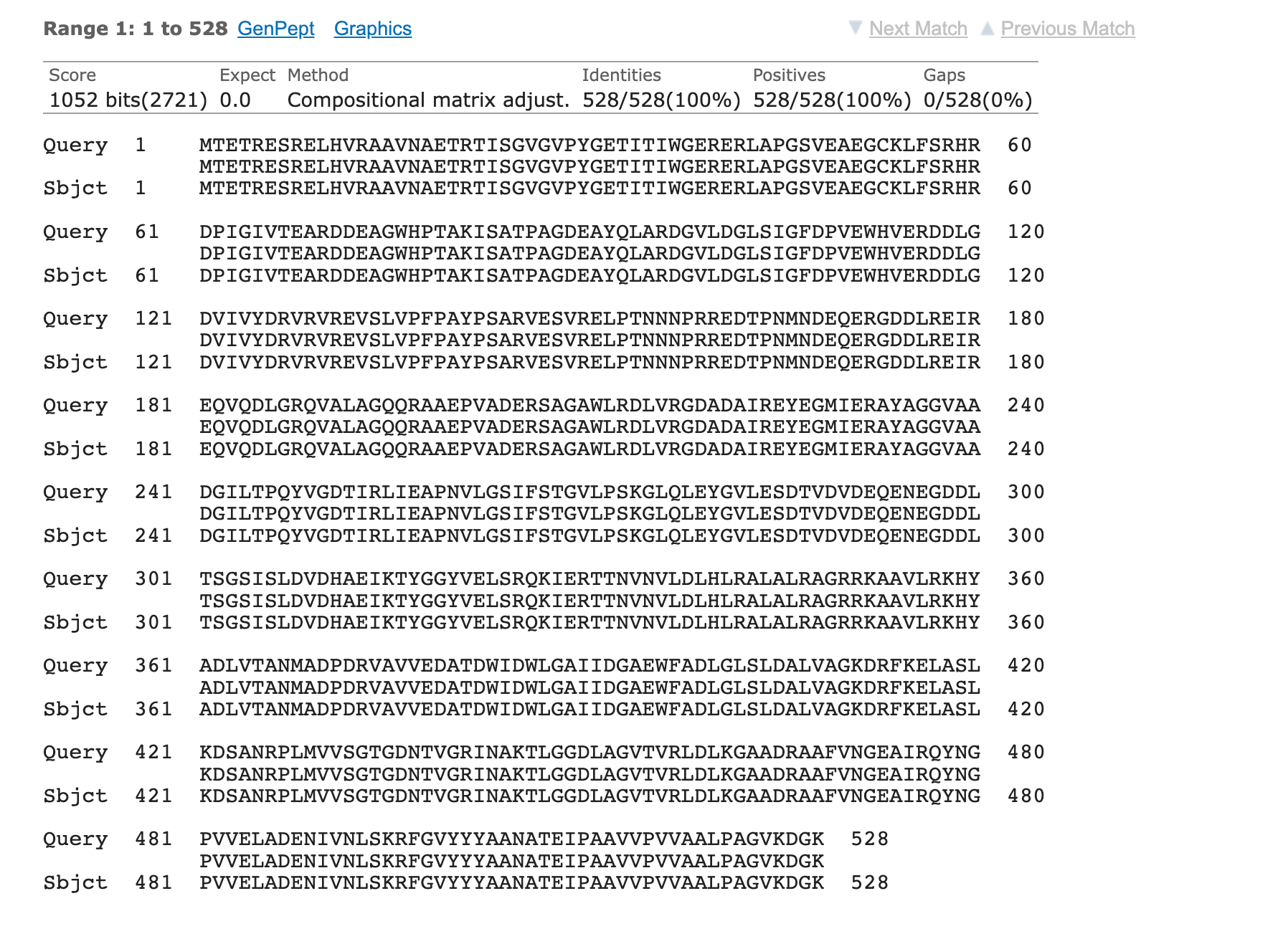 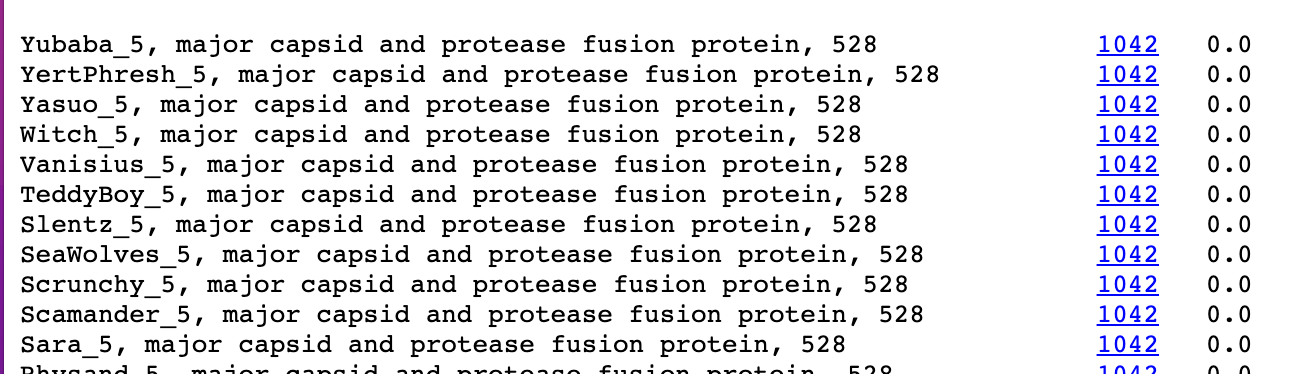 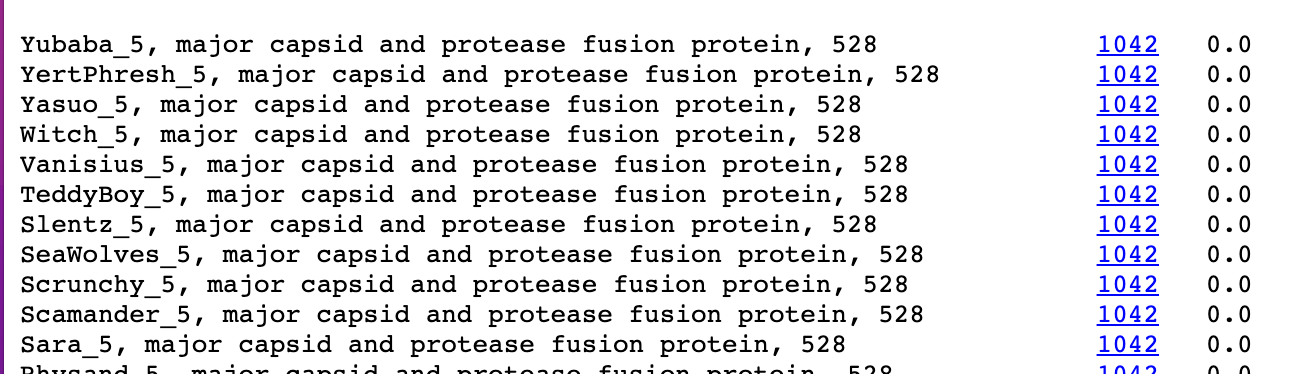 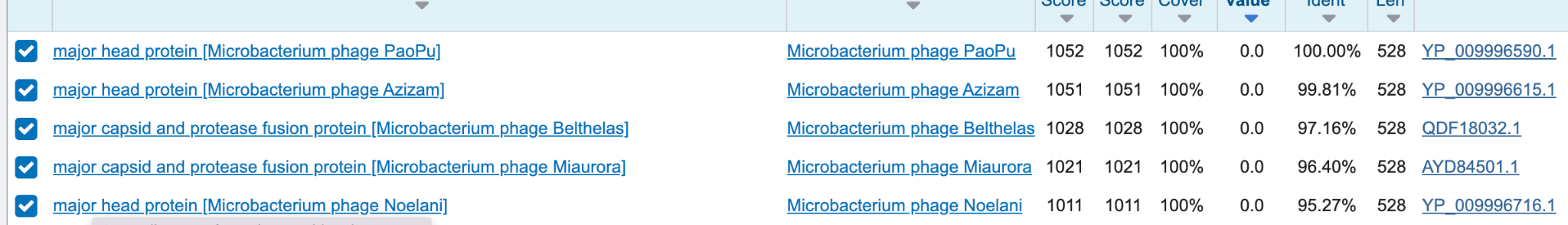 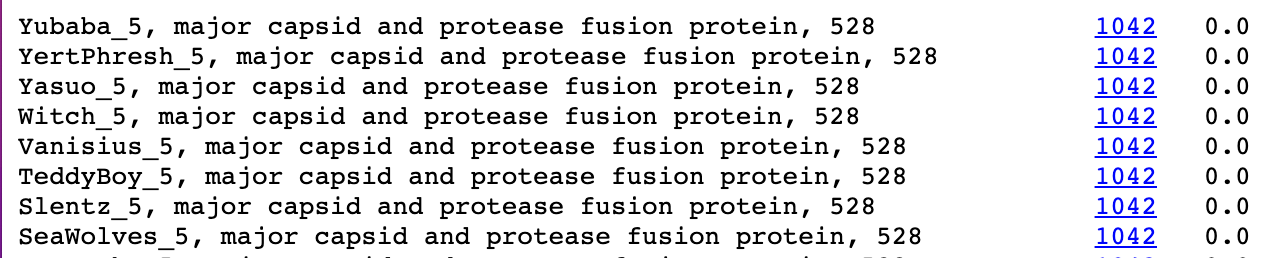 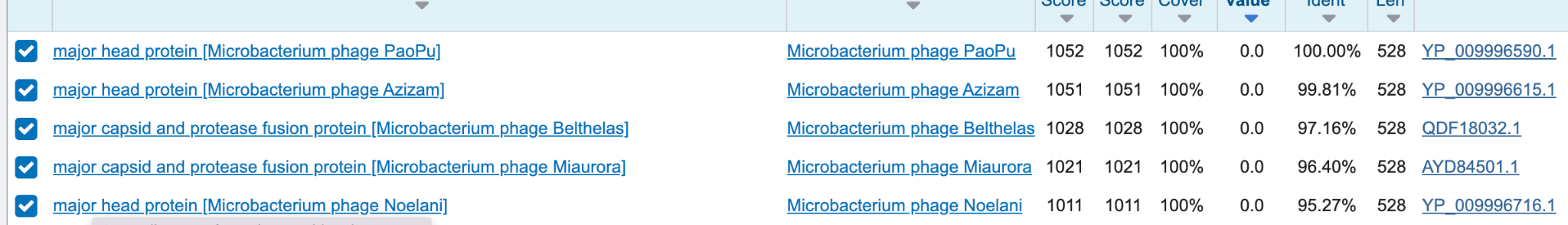 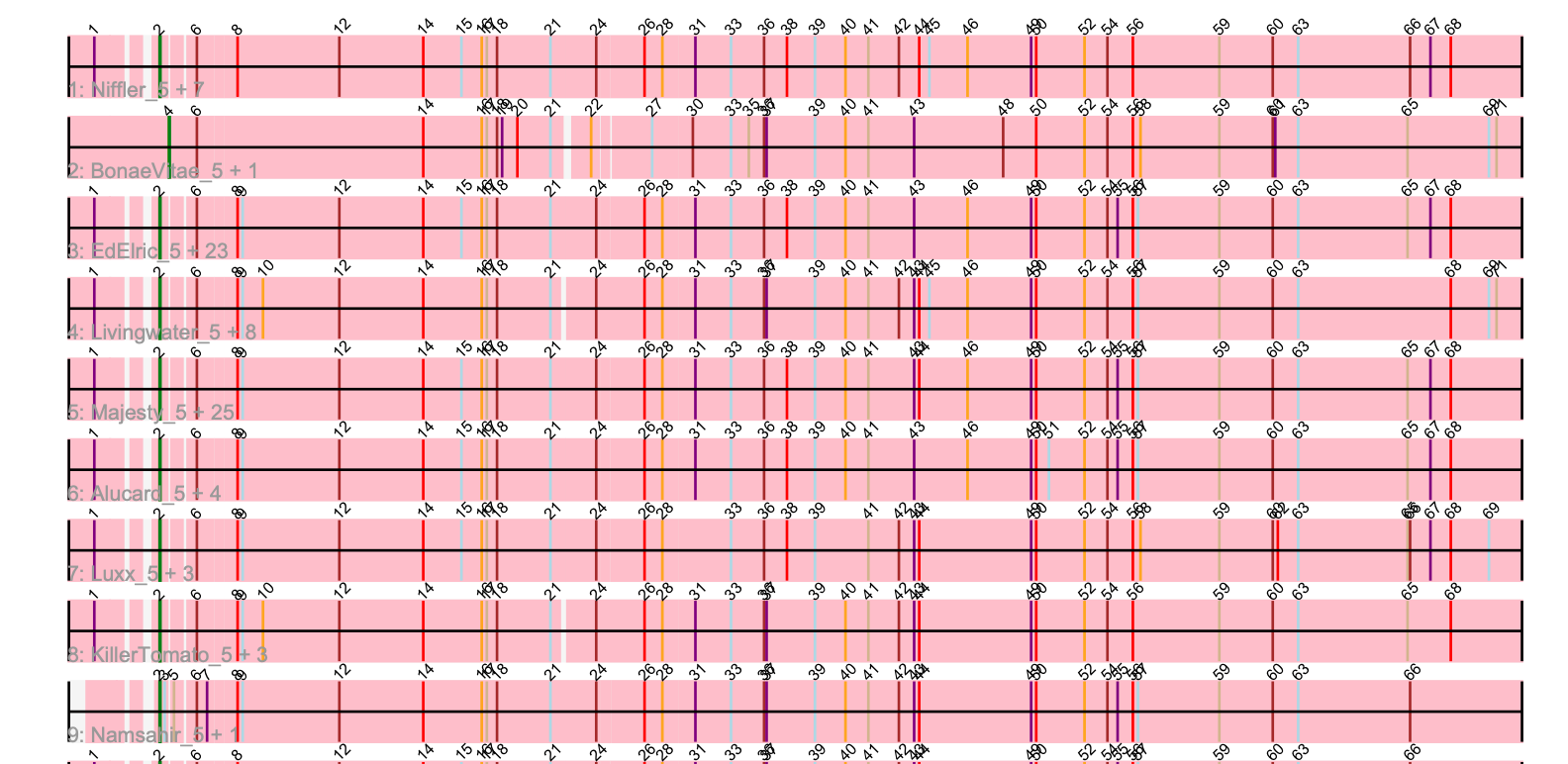 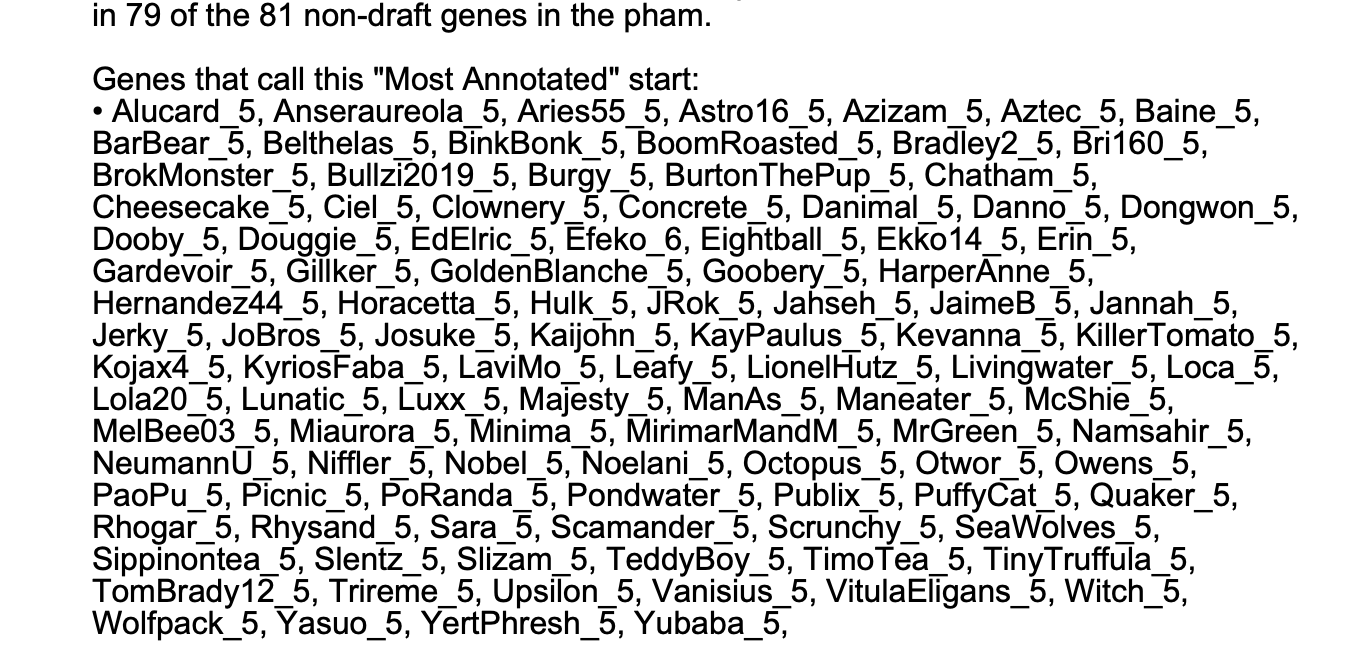 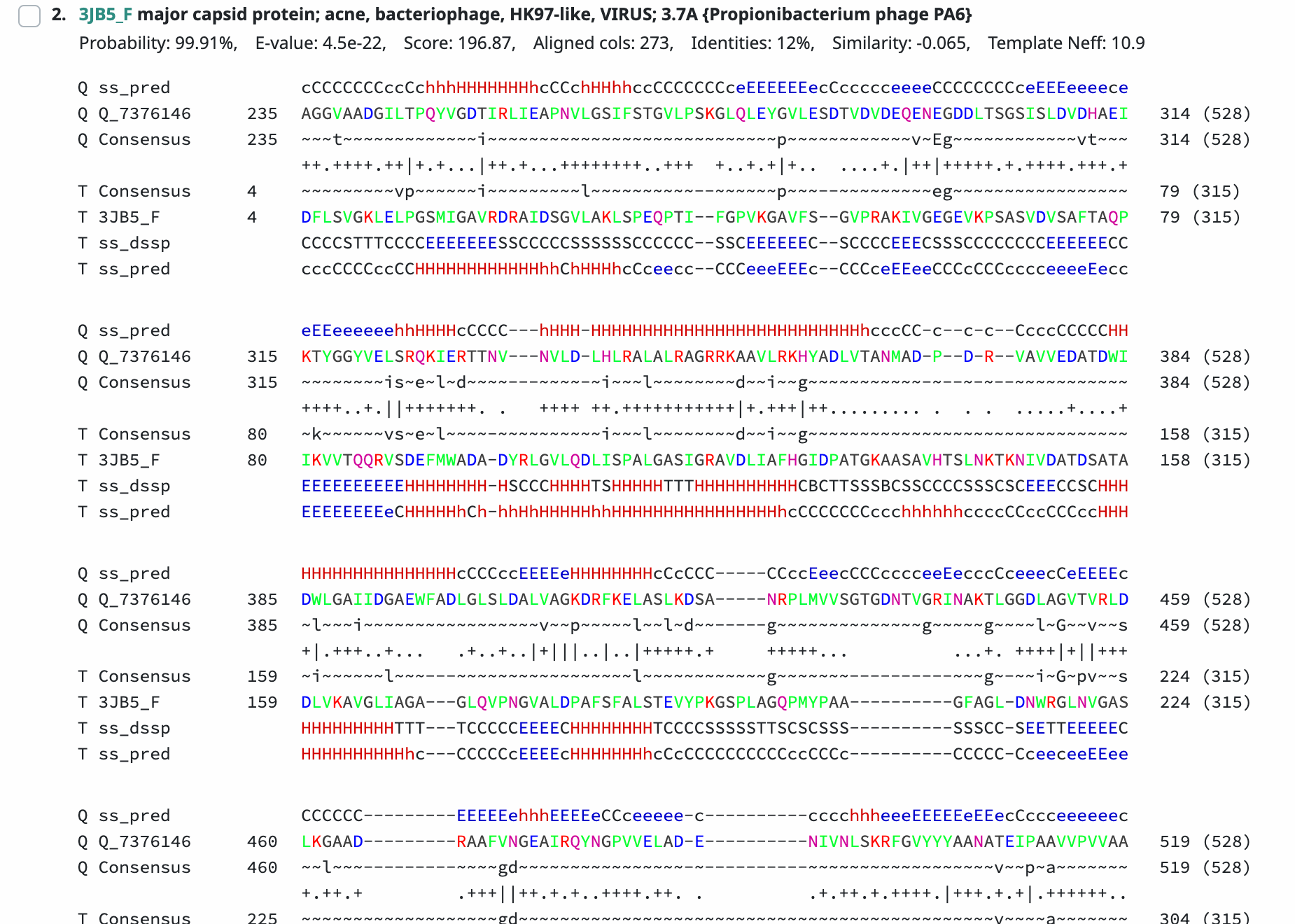 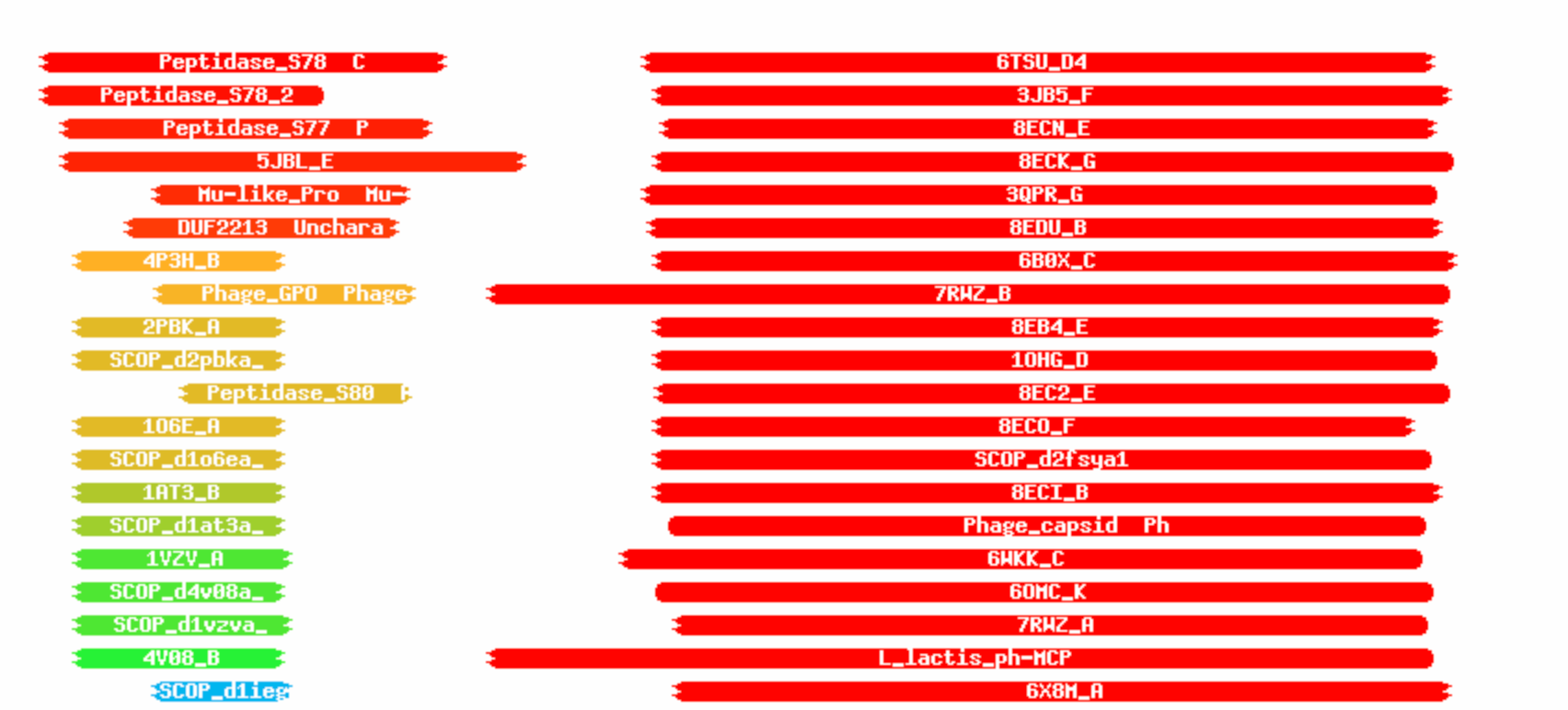 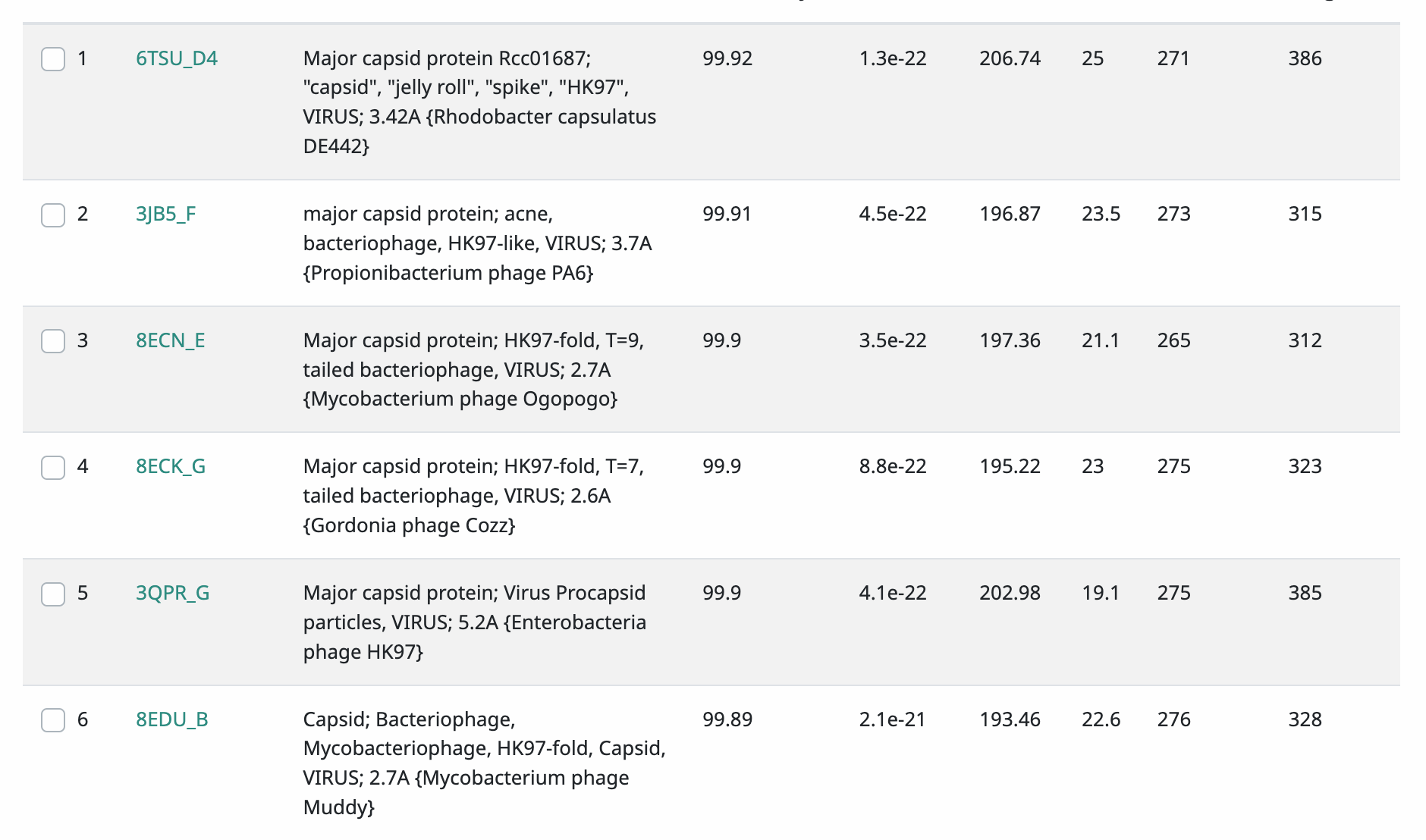 Any questions/uncertainties? Record them here for your secondary annotators:
[Speaker Notes: Secondary Annotator Notes: Check each piece of evidence provided and confirm whether your interpretation supports that of the primary annotator: 

Secondary Annotator #1 Name:


Secondary Annotator #2 Name:]
Gene #6	Start: 5,370		Stop: 5,723	*Highlight start if changed from original call*
1. Is it a gene?
Gene originally called by (delete incorrect): 
         Both	        




Coding potential: yes 





Other organisms have it? Yes
3. What is its function? 
Final Function Decided: Head-to-Tail Adaptor 
Must be from approved function list: https://docs.google.com/spreadsheets/d/1FNcTlsU41iI1U8Jq0Yd-YqwJDUa089AInNnULL-K9hE/edit#gid=0 
Synteny: Gene 6 is in the same pham, 1065, as gene 6 of Lola20. With the function of head to tail adaptor, it is downstream of major capsid and protease fusion protein and upstream of tail terminator. 




BLAST Results: 
Local Blast: Yubaba, head to tail adapter, e value 1e-60/ YertPhresh, head to tail adaptor, e value 1e-60


NCBI Blast: PaoPu, head to tail connector protein, e value 1e-78/ Jahseh, head to tail adaptor, e value 8e-78 


HHPRED results: Warm colors indicate hits and similarities but there are also cool colors. There were 43 hits, the best one being phage_connect_1 with the probability of 99.5% and an e value of 3E-12.
2. Where does it start?
RBS info: Z score: 2.682 Final score: -4.553
 Best z score, not best final score 




BLAST alignments: all alignments are 1:1 
Local Blast: Yubaba, head to tail adapter, e value 1e-60/ YertPhresh, head to tail adaptor, e value 1e-60


NCBI Blast: PaoPu, head to tail connector protein, e value 1e-78/ Jahseh, head to tail adaptor, e value 8e-78 




Starterator: most called 
Gap: 3
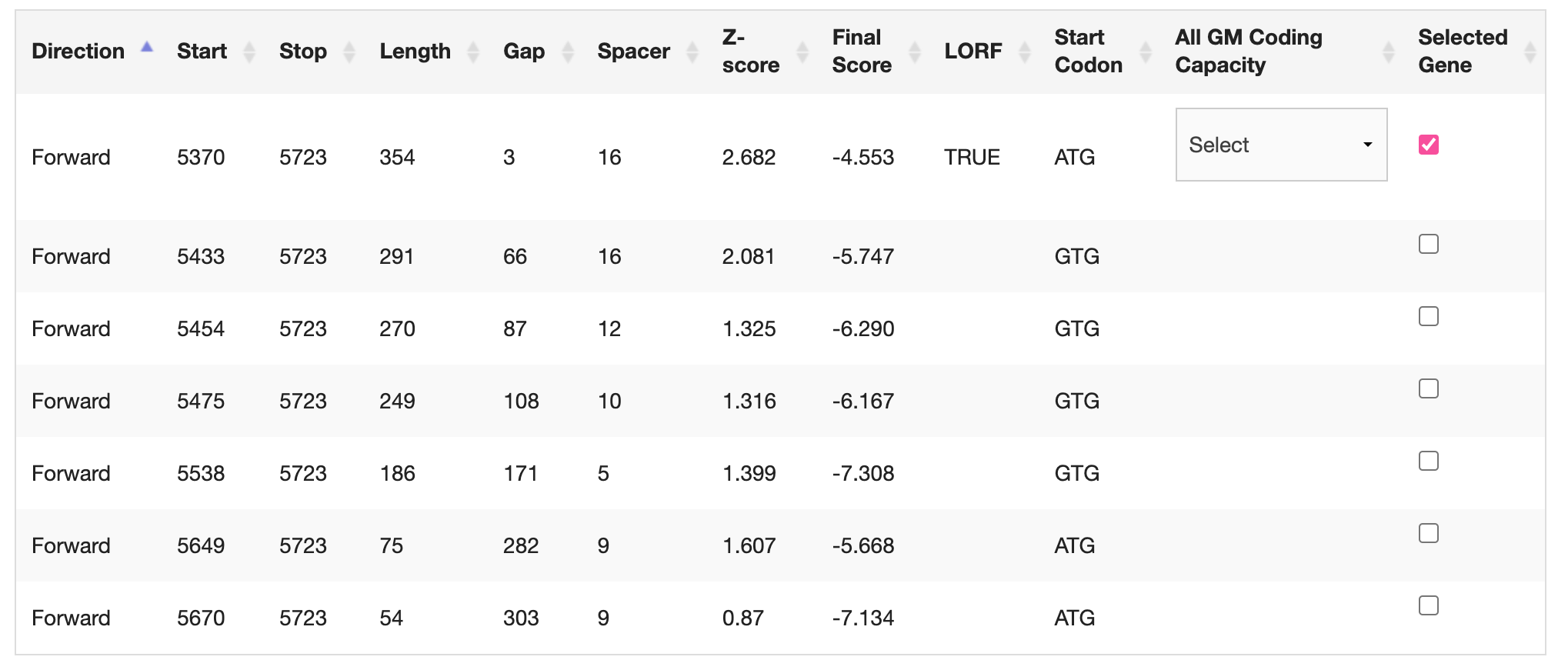 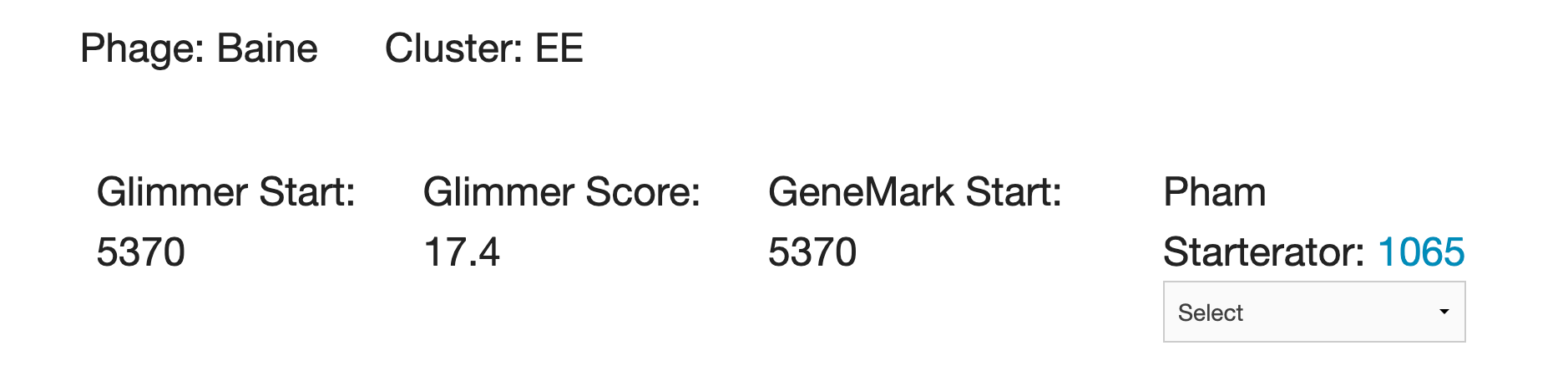 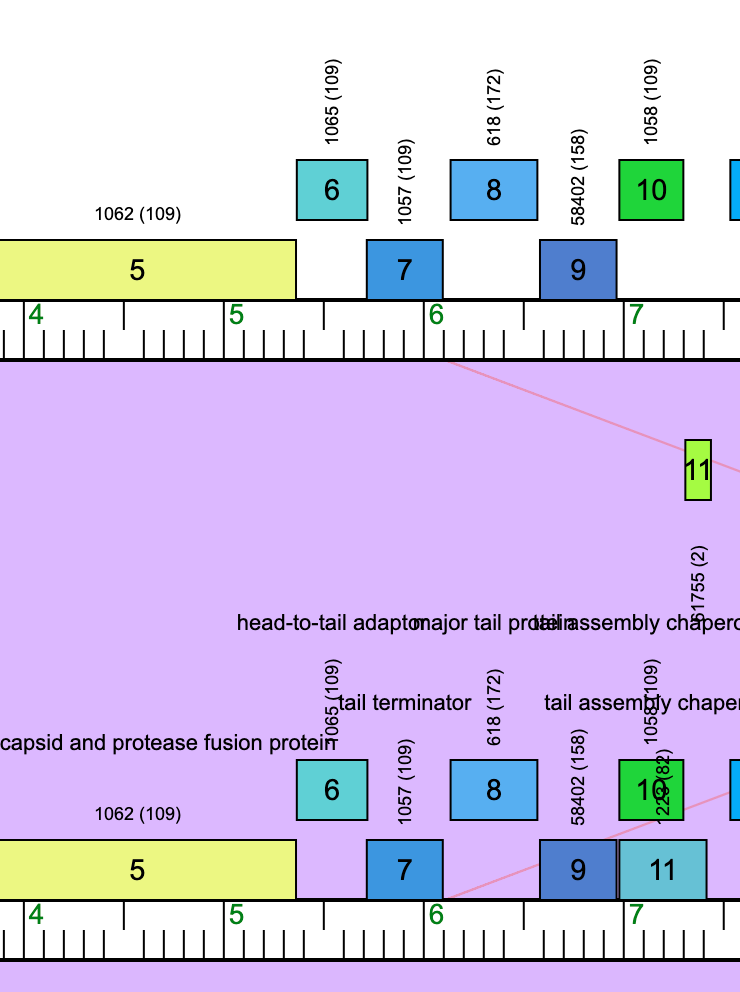 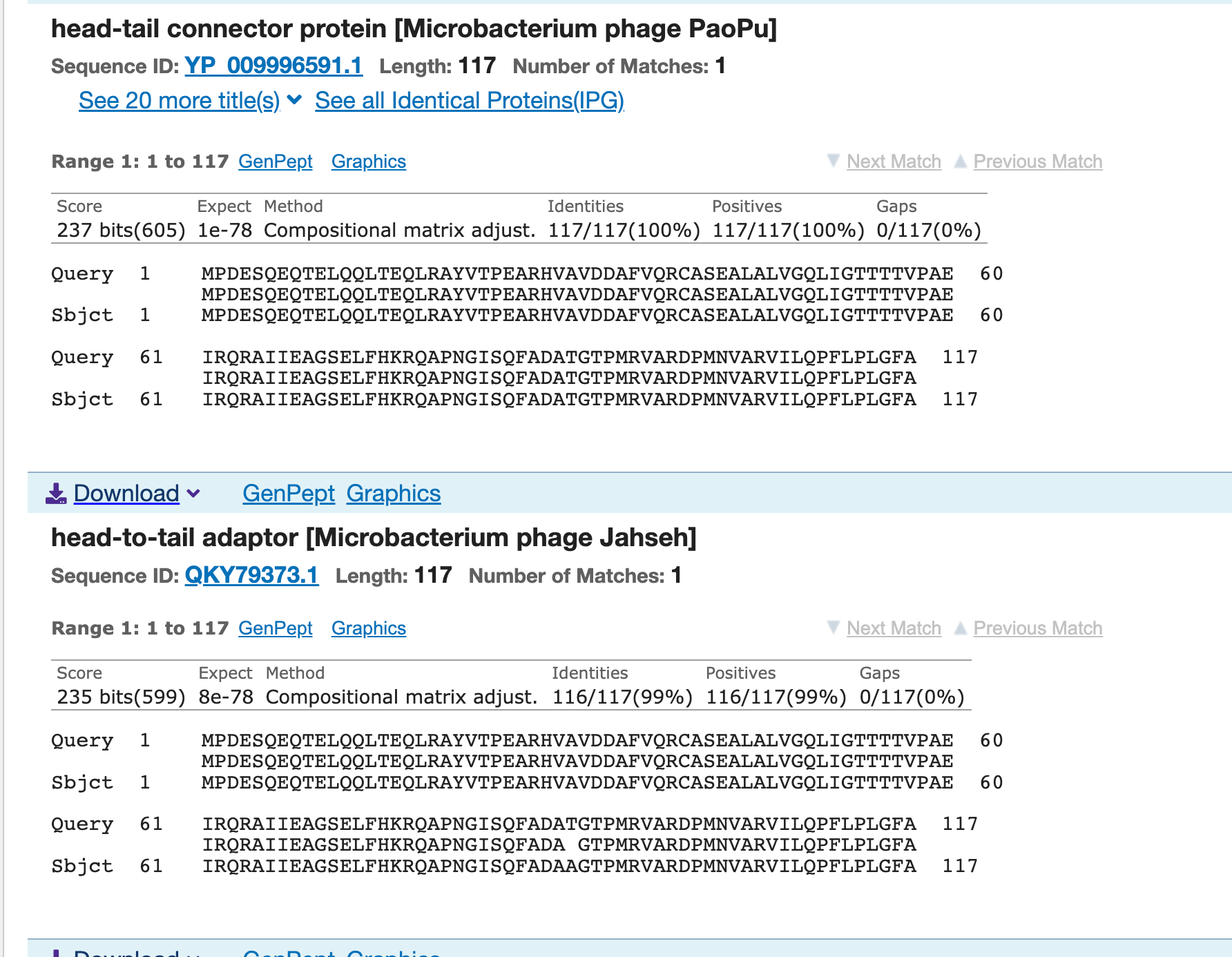 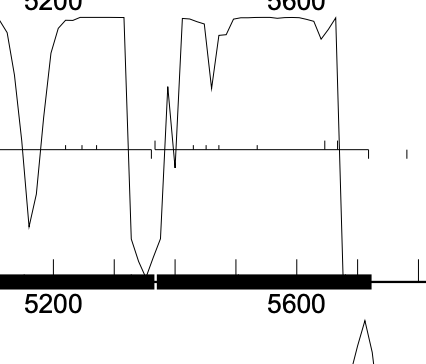 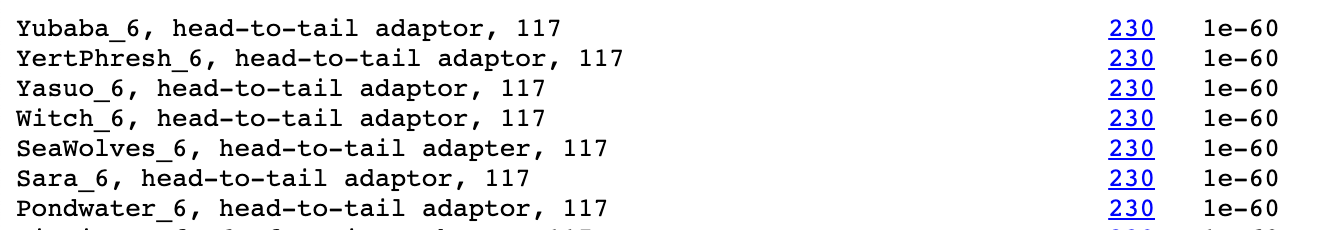 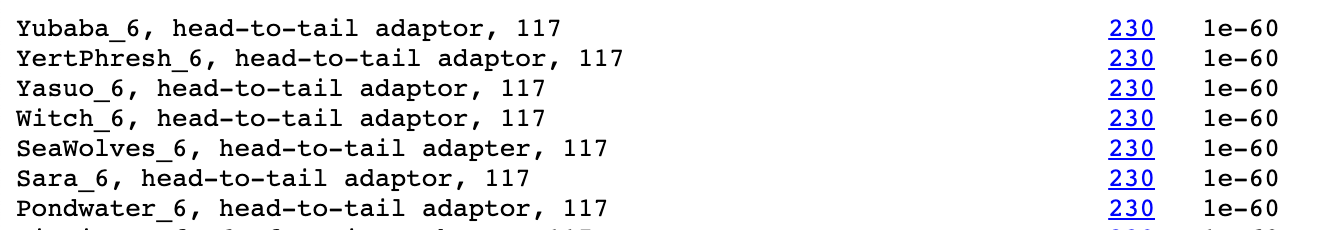 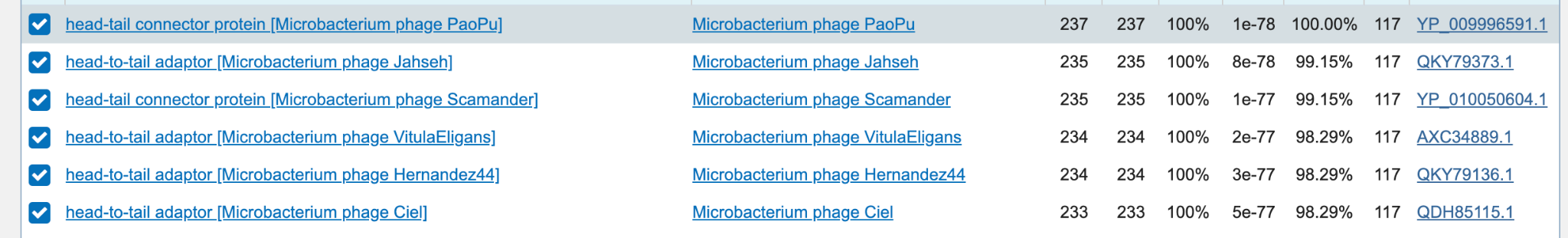 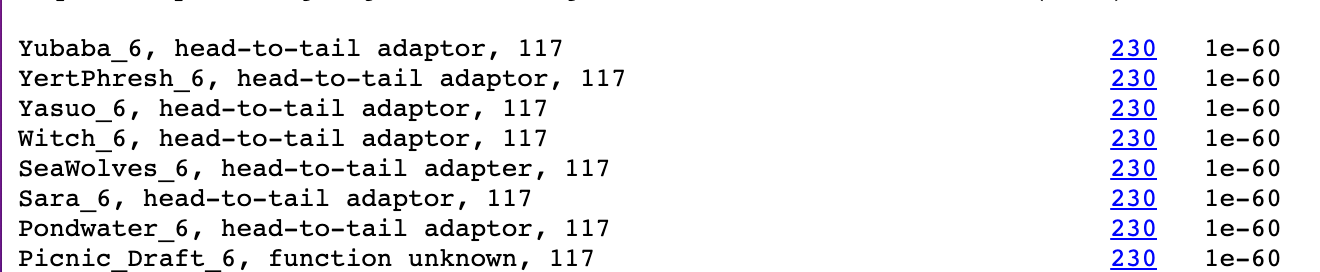 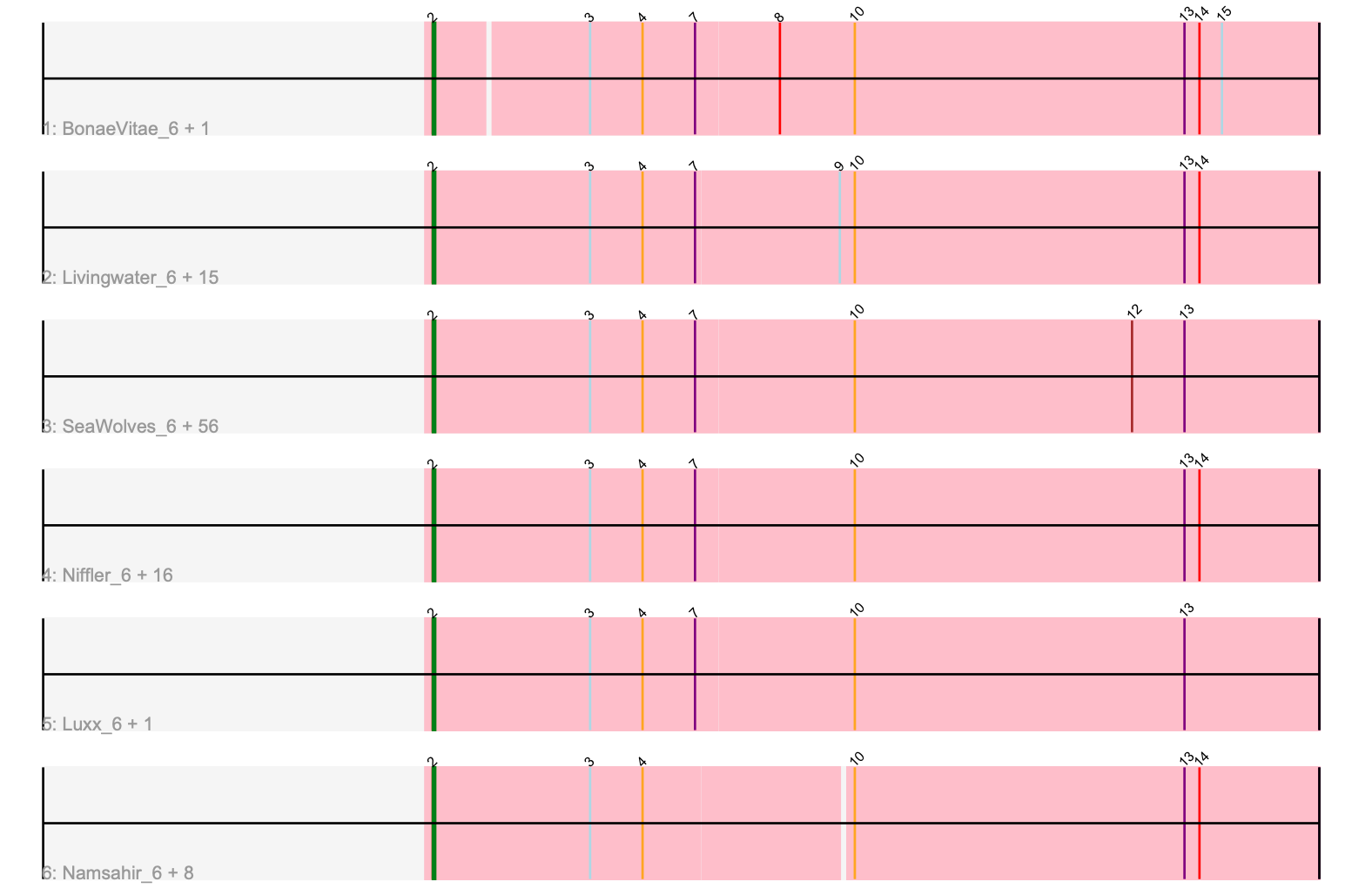 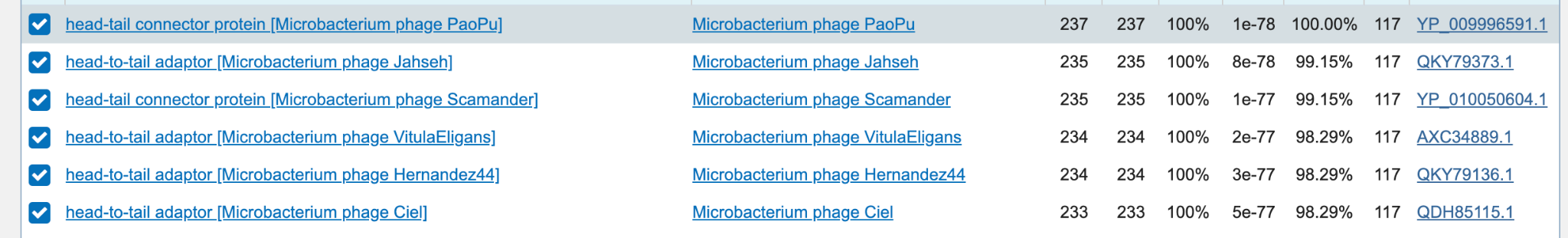 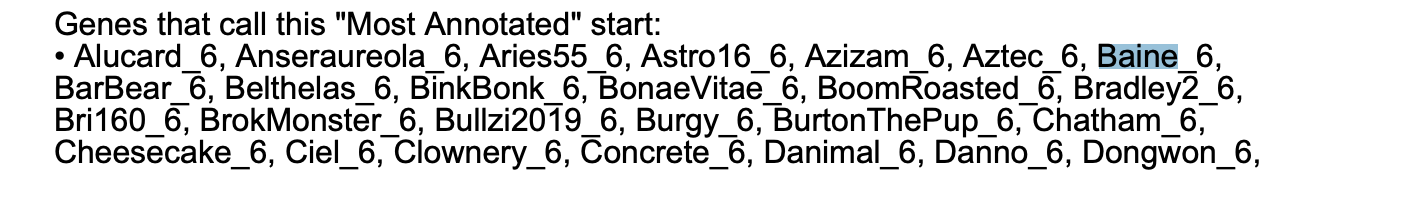 Any questions/uncertainties? Record them here for your secondary annotators:
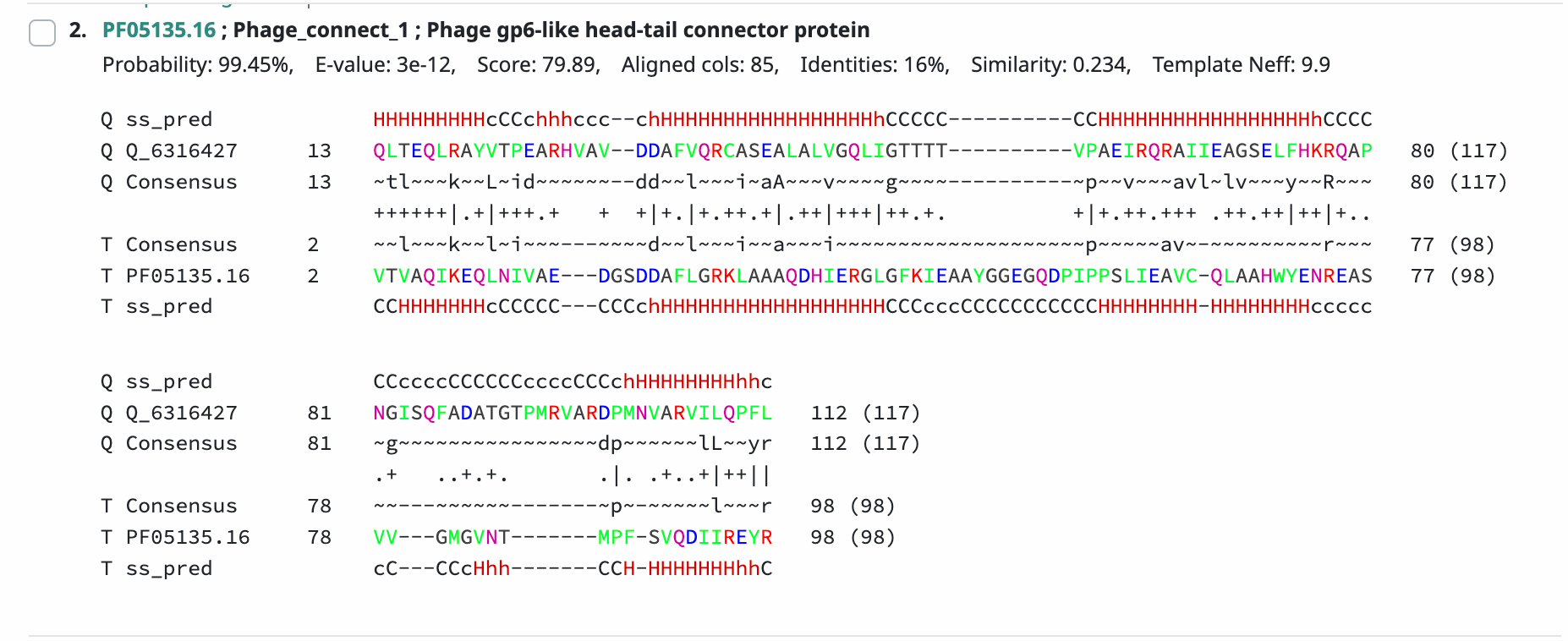 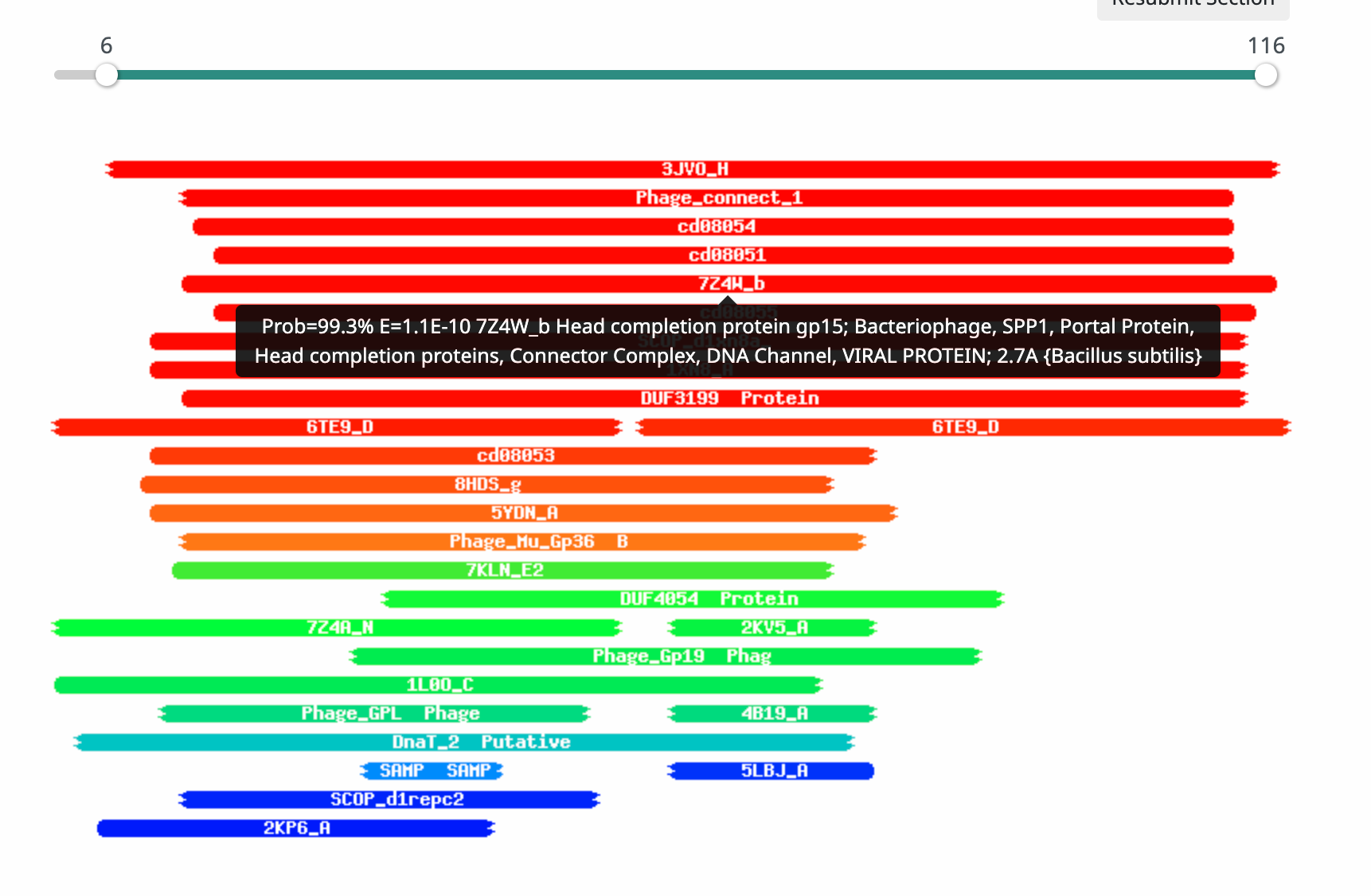 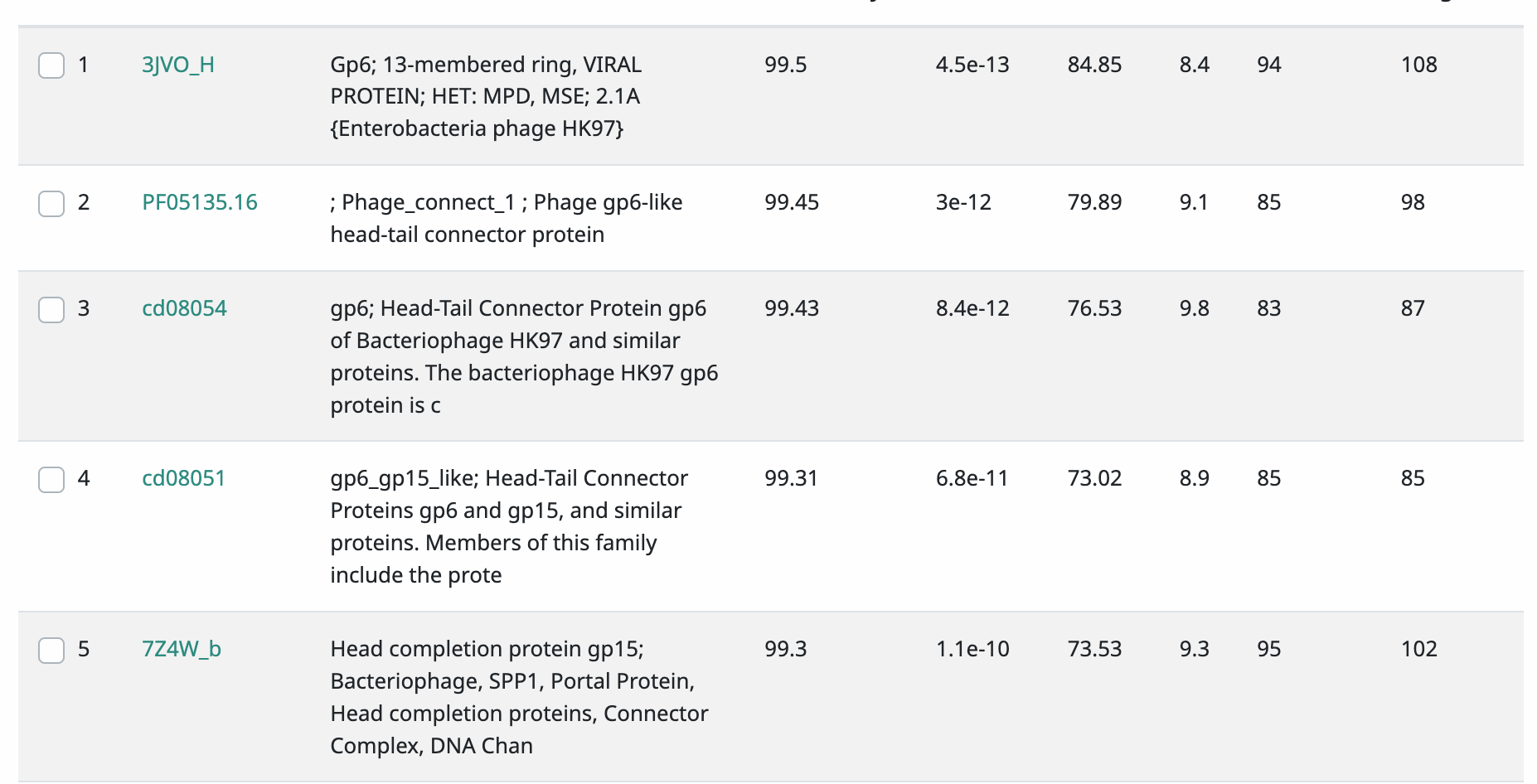 [Speaker Notes: Secondary Annotator Notes: Check each piece of evidence provided and confirm whether your interpretation supports that of the primary annotator: 

Secondary Annotator #1 Name:


Secondary Annotator #2 Name:]
Gene #7	Start: 5,720	    Stop: 6,100			*Highlight start if changed from original call*
1. Is it a gene?
Gene originally called by (delete incorrect): 
         Both	       



Coding potential: yes 




Other organisms have it? Yes
3. What is its function? 
Final Function Decided: Tail Terminator 
Must be from approved function list: https://docs.google.com/spreadsheets/d/1FNcTlsU41iI1U8Jq0Yd-YqwJDUa089AInNnULL-K9hE/edit#gid=0 
Synteny : Gene 7 is in the same pham, 1057, as gene 7 of Lola20. With the function of tail terminator, it is downstream of head to tail adaptor and upstream of major tail protein. 




BLAST Results: 
Local Blast: Yubaba, tail terminator, e value 3e-65/ YertPhresh, tail terminator, e value 3e-65


NCBI Blast: PaoPu, minor tail protein, e value 5e-84/ Quaker, minor tail protein, e value 1e-83



HHPRED results: Warm colors indicate hits and similarities, only 30 hits. Best hit is phage_tail-u Ph with a probability of 98.2% and an e value of  0.00046.
2. Where does it start?
RBS info: Z score: 1.519 Final Score: -6.591
 3rd best z score 3rd best final score 




BLAST alignments: 
Local Blast: Yubaba, tail terminator, e value 3e-65/ YertPhresh, tail terminator, e value 3e-65


NCBI Blast: PaoPu, minor tail protein, e value 5e-84/ Quaker, minor tail protein, e value 1e-83



Starterator: most called 
Gap: -4
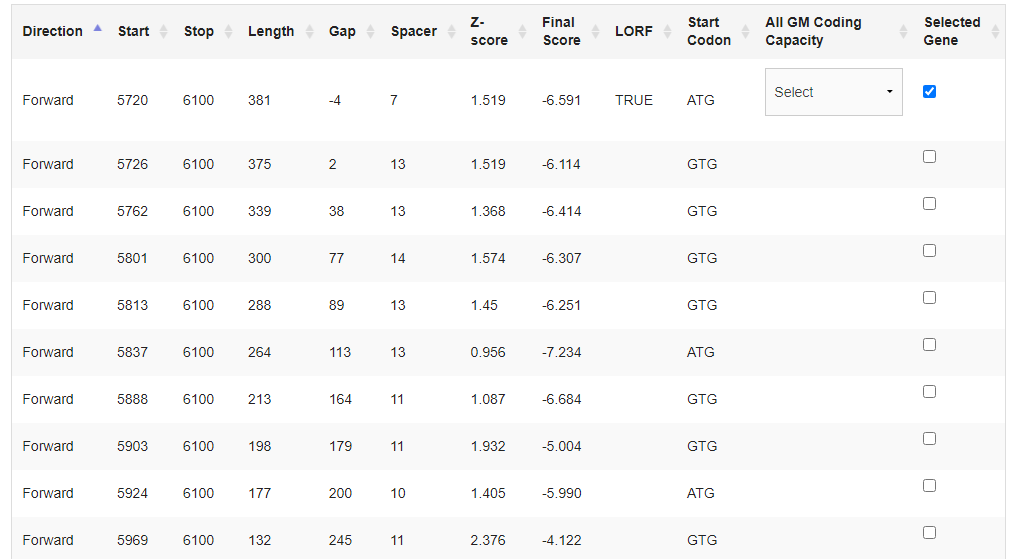 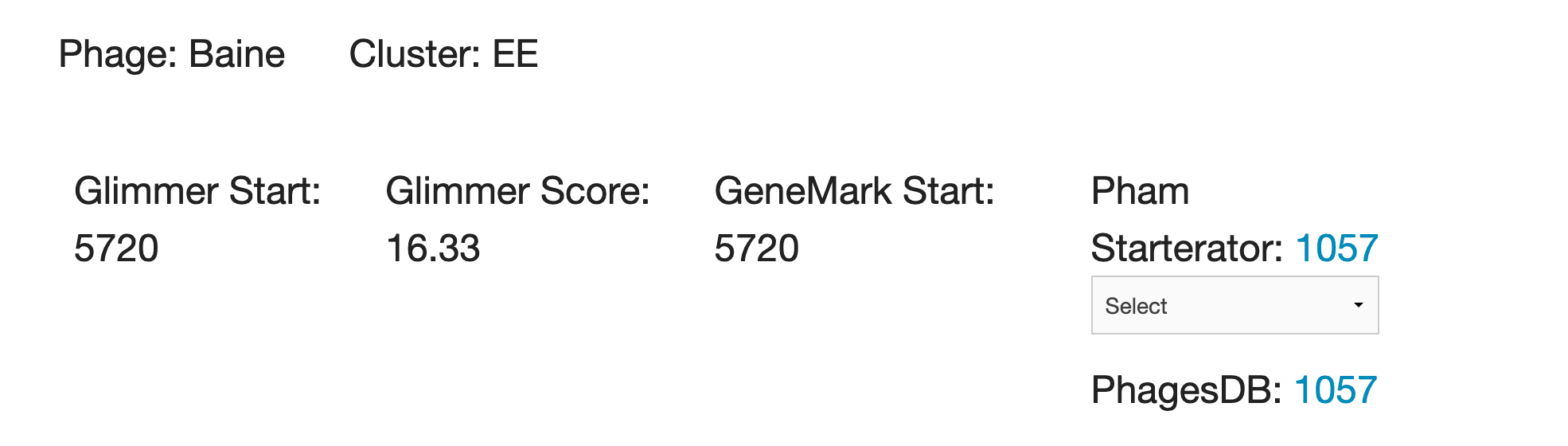 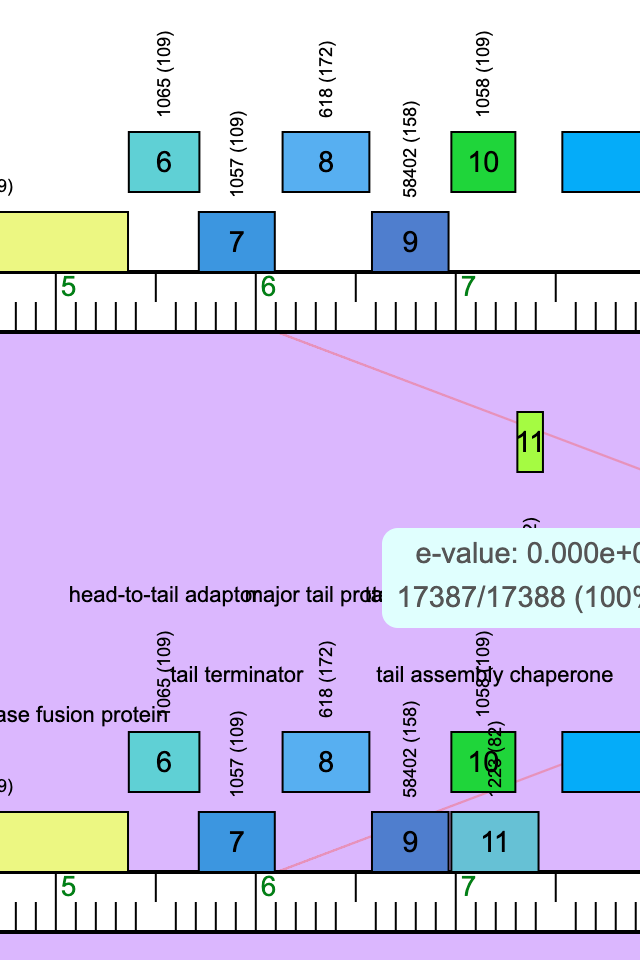 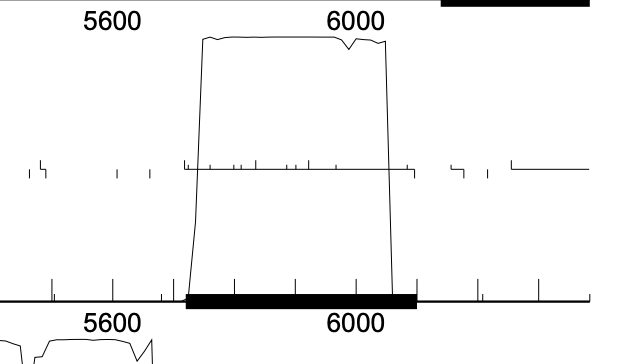 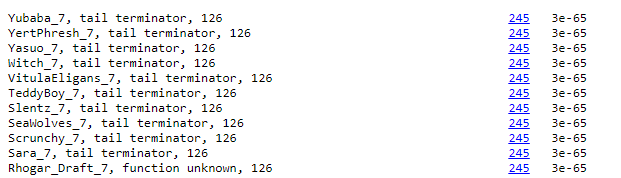 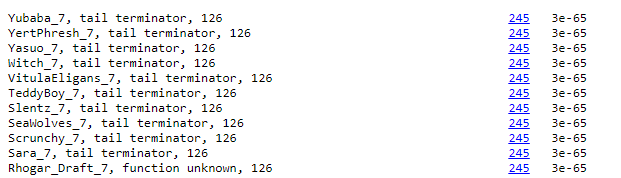 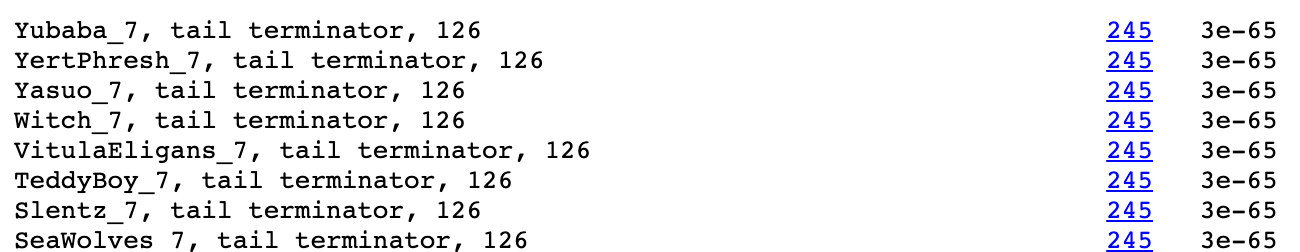 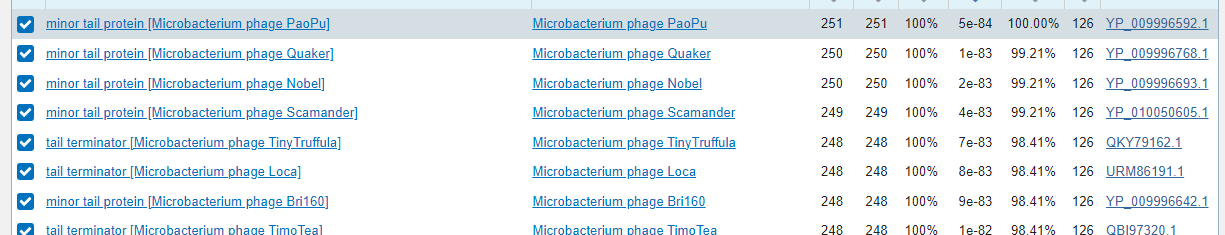 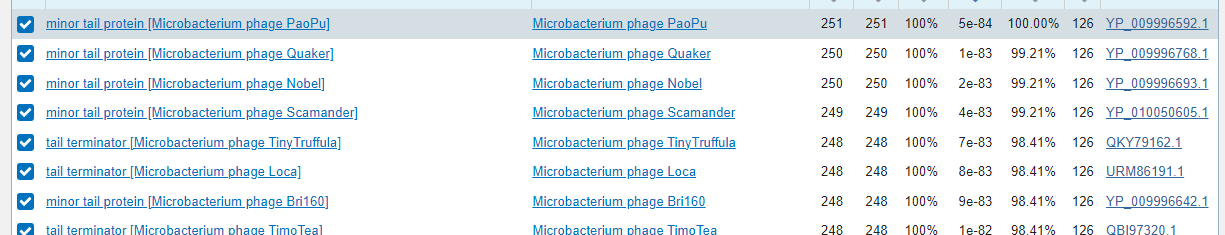 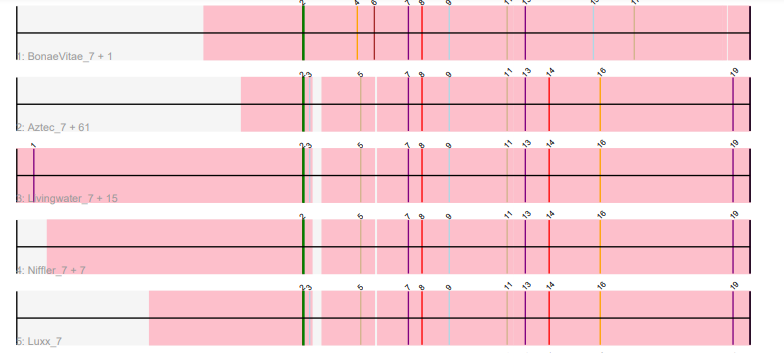 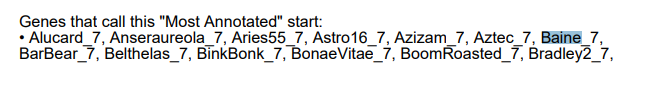 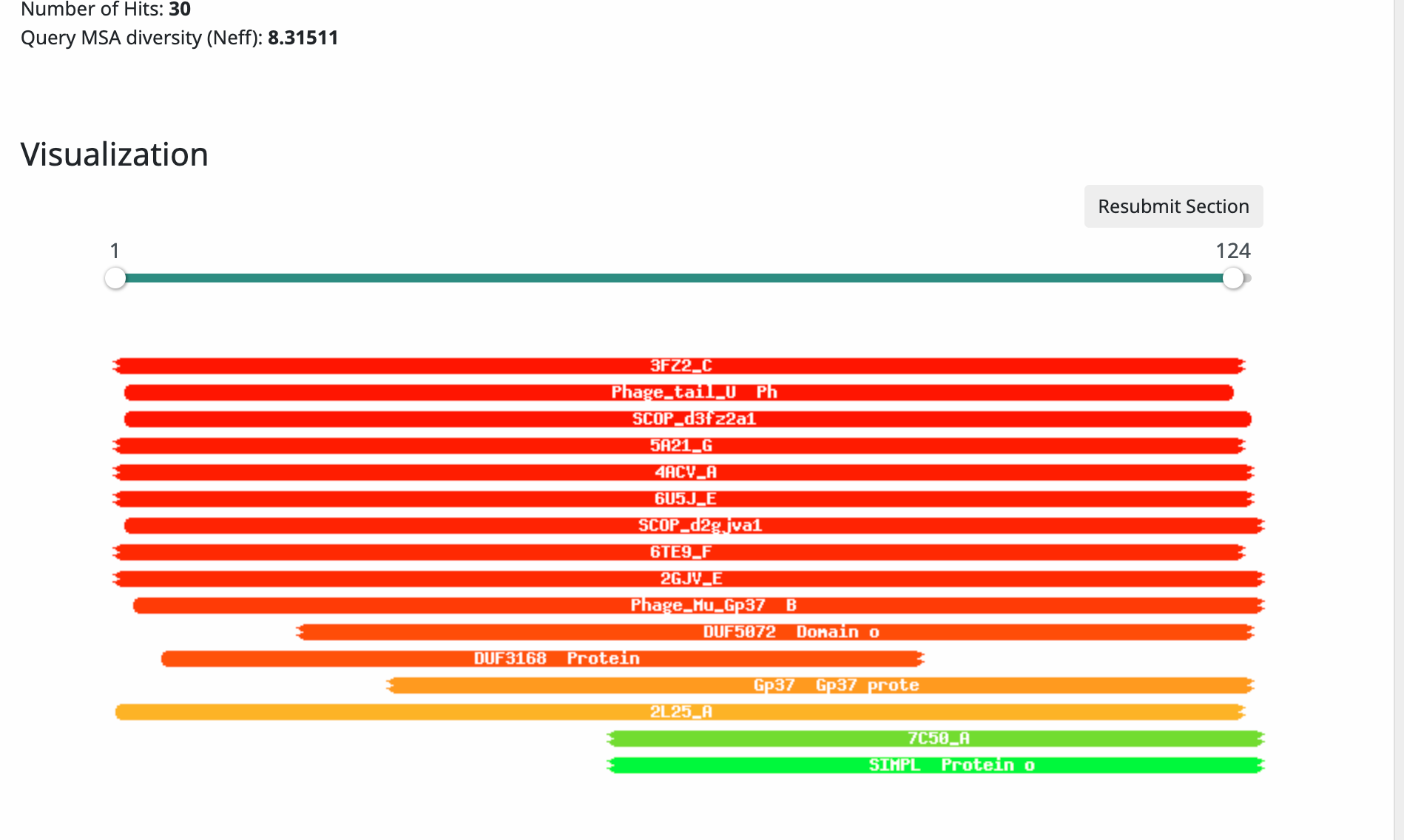 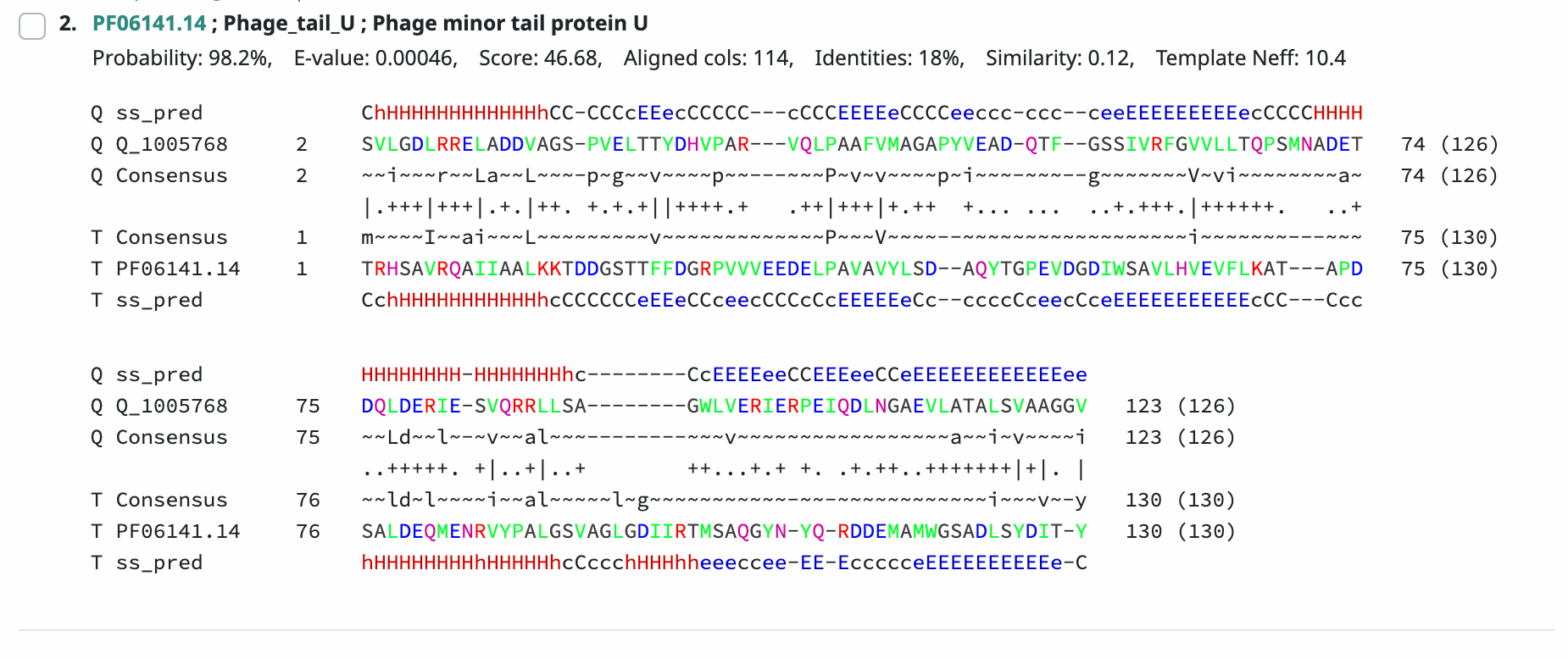 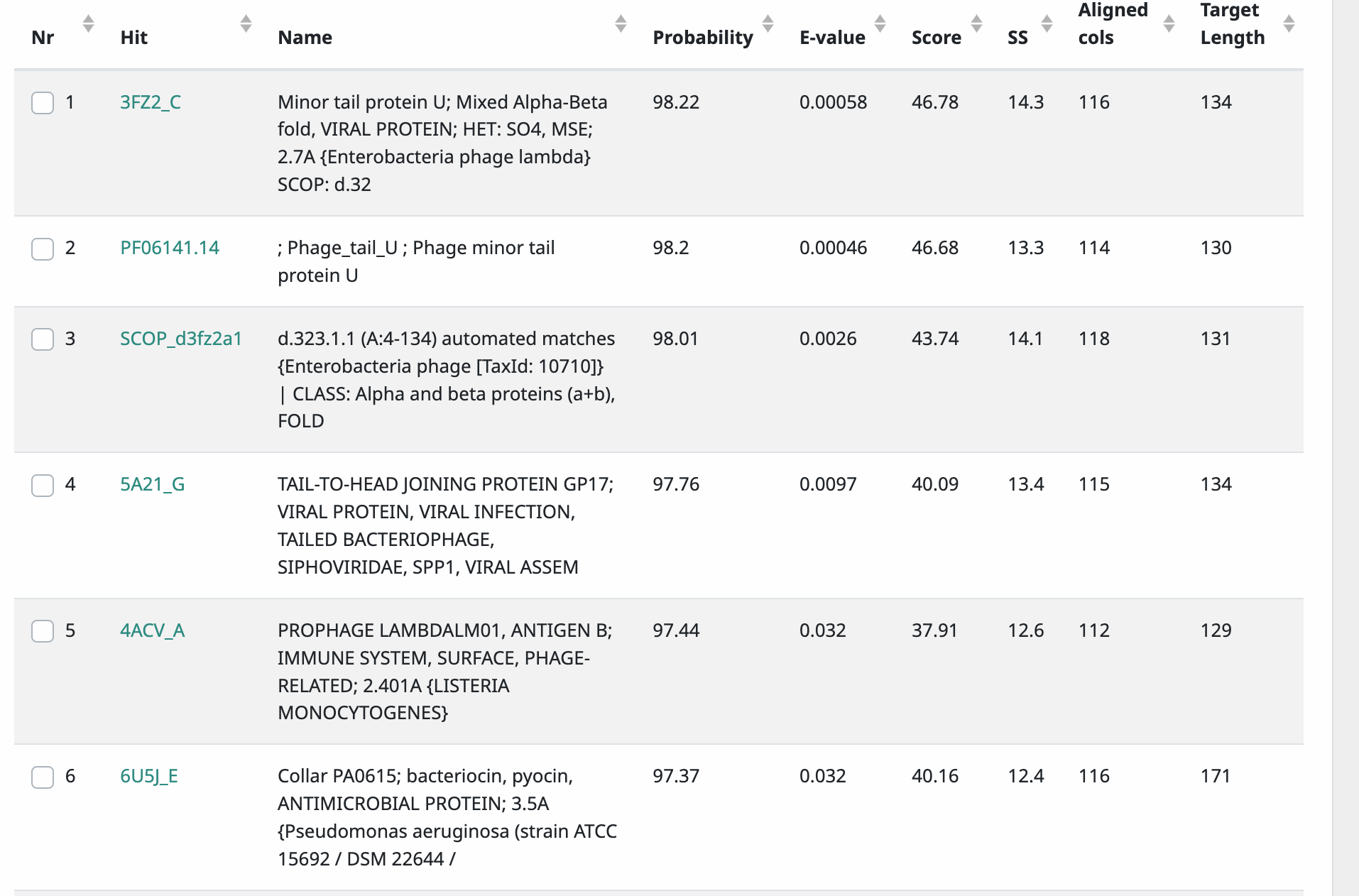 Any questions/uncertainties? Record them here for your secondary annotators:
[Speaker Notes: Secondary Annotator Notes: Check each piece of evidence provided and confirm whether your interpretation supports that of the primary annotator: 

Secondary Annotator #1 Name:


Secondary Annotator #2 Name:]
Gene #8	Start: 6,139		Stop: 6,573		*Highlight start if changed from original call*
3. What is its function? 
Final Function Decided: Major Tail Protein
Must be from approved function list: https://docs.google.com/spreadsheets/d/1FNcTlsU41iI1U8Jq0Yd-YqwJDUa089AInNnULL-K9hE/edit#gid=0 
Synteny: Gene 8 is the same pham, 618, as gene 8 of Lola20. With the function of major tail protein, it is downstream of tail terminator and upstream of NKF.  



BLAST Results: 
Local Blast: MrGreen, major tail protein, evalue 1e-81/ Lola, major tail protein, e value 1e-81


NCBI Blast: Leafy, major tail protein, e value 4e-100/ Bri160, major tail protein, e value 1e-99 


HHPRED results: warm and cool colors, low amount of hits only 23 hits. Best hit is 6TE9_G with a probability of 99.1% and an e value of 1.6E-08.
1. Is it a gene?
Gene originally called by (delete incorrect): 
         Both	         




Coding potential: yes 








Other organisms have it? Yes
2. Where does it start?
RBS info: z score: 1.533 final score: -5.797 not best z score and not best final score 
 



BLAST alignments: all alignments are 1:1 
Local Blast: MrGreen, major tail protein, evalue 1e-81/ Lola, major tail protein, e value 1e-81


NCBI Blast: Leafy, major tail protein, e value 4e-100/ Bri160, major tail protein, e value 1e-99 


Starterator: most called 

Gap: 38
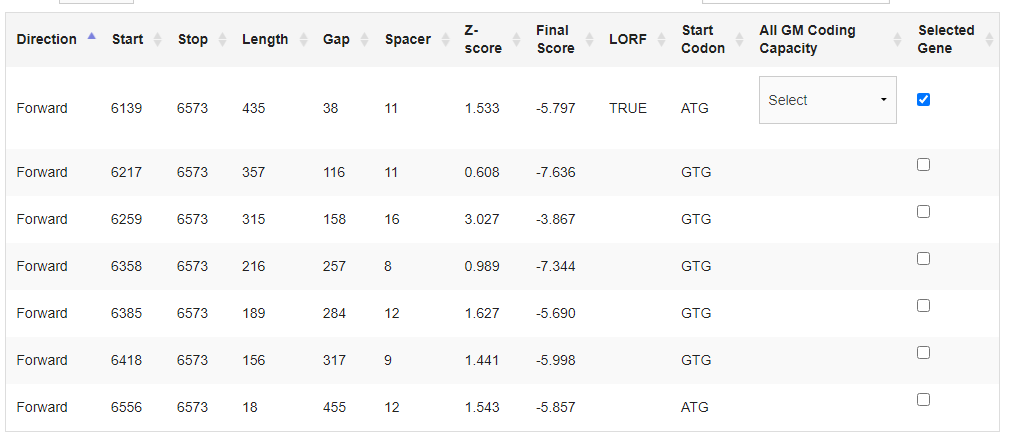 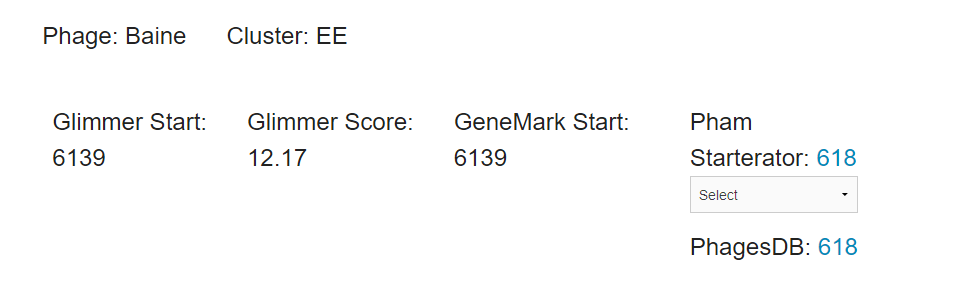 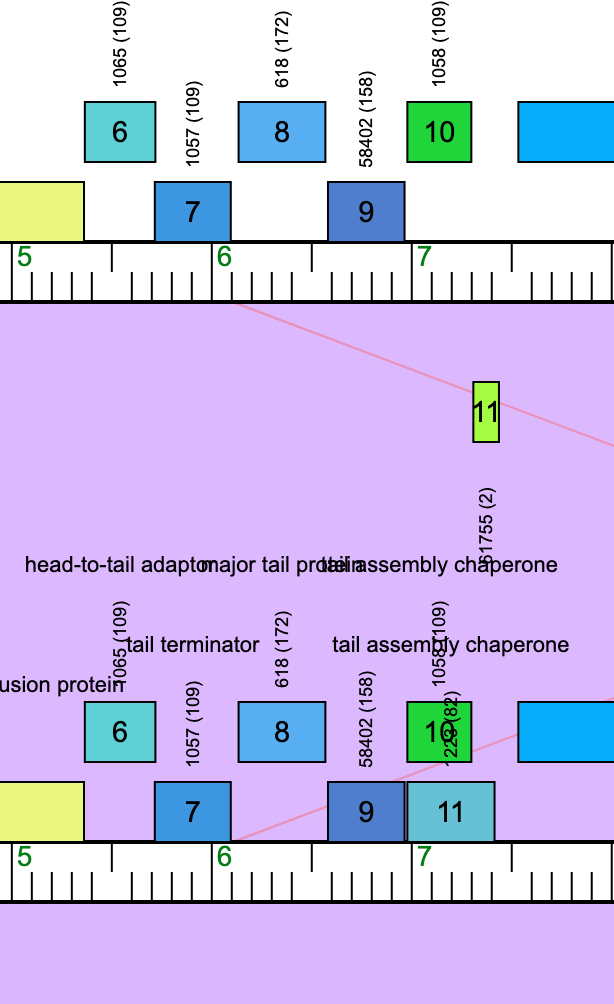 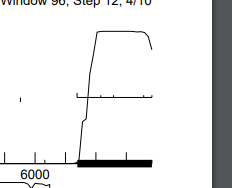 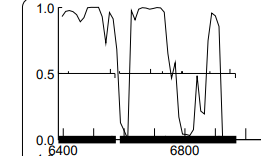 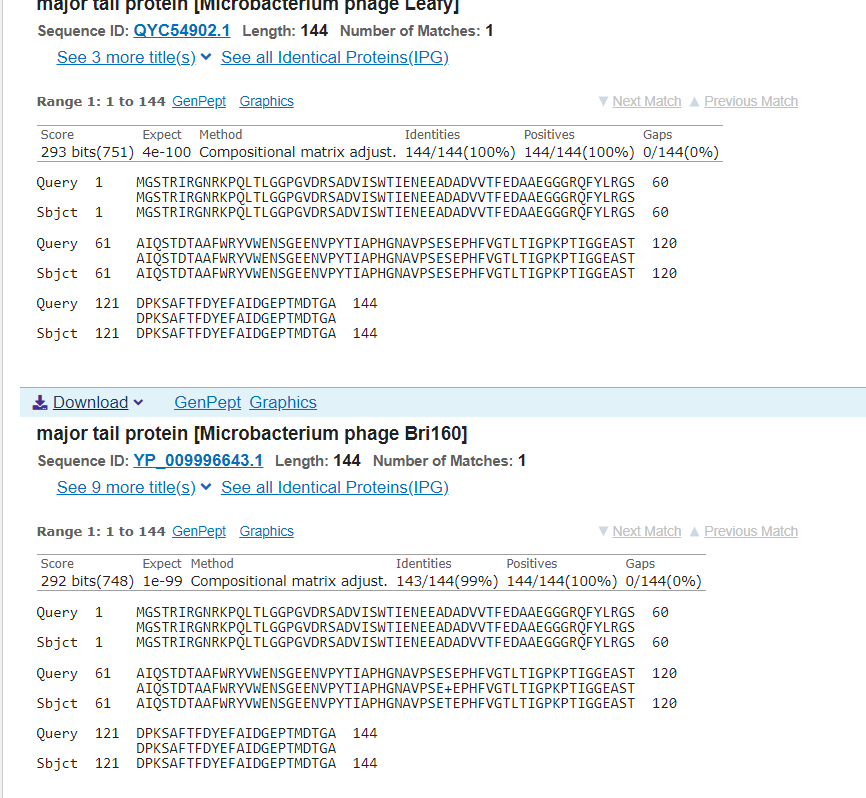 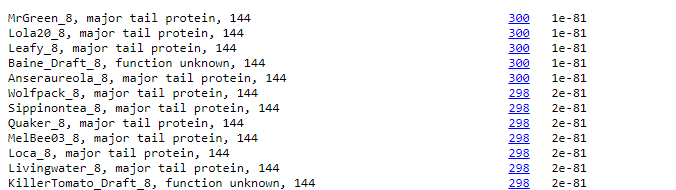 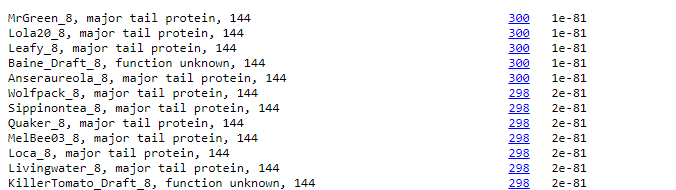 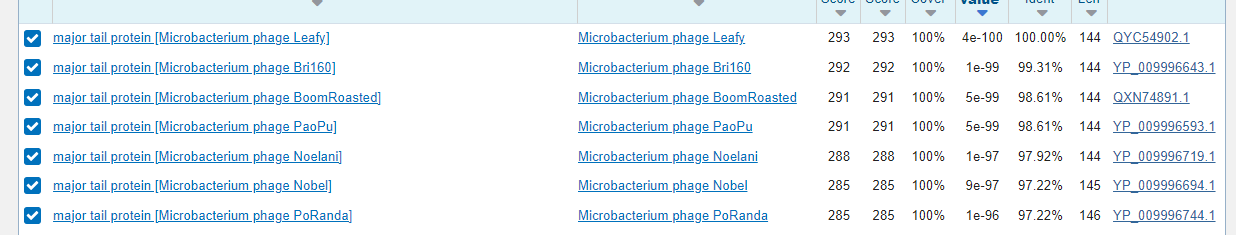 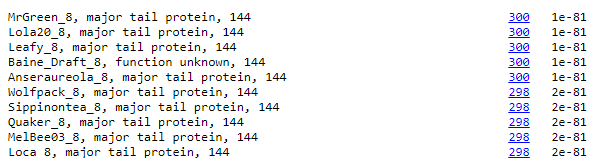 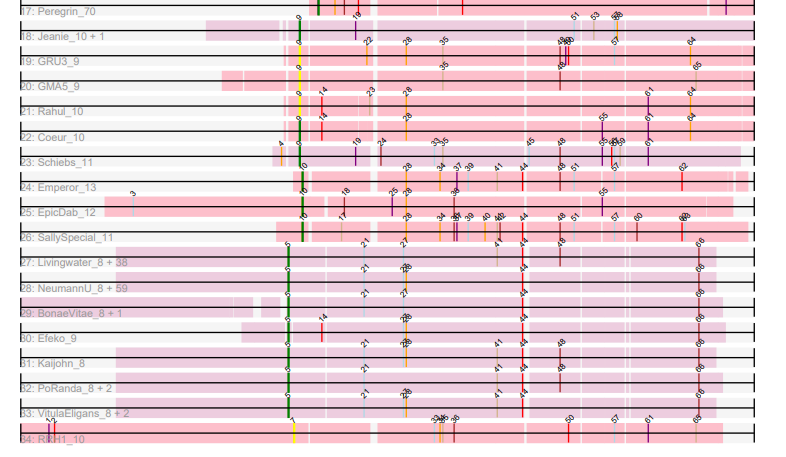 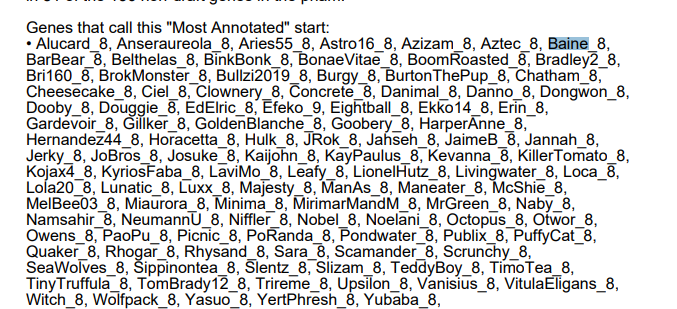 Any questions/uncertainties? Record them here for your secondary annotators:
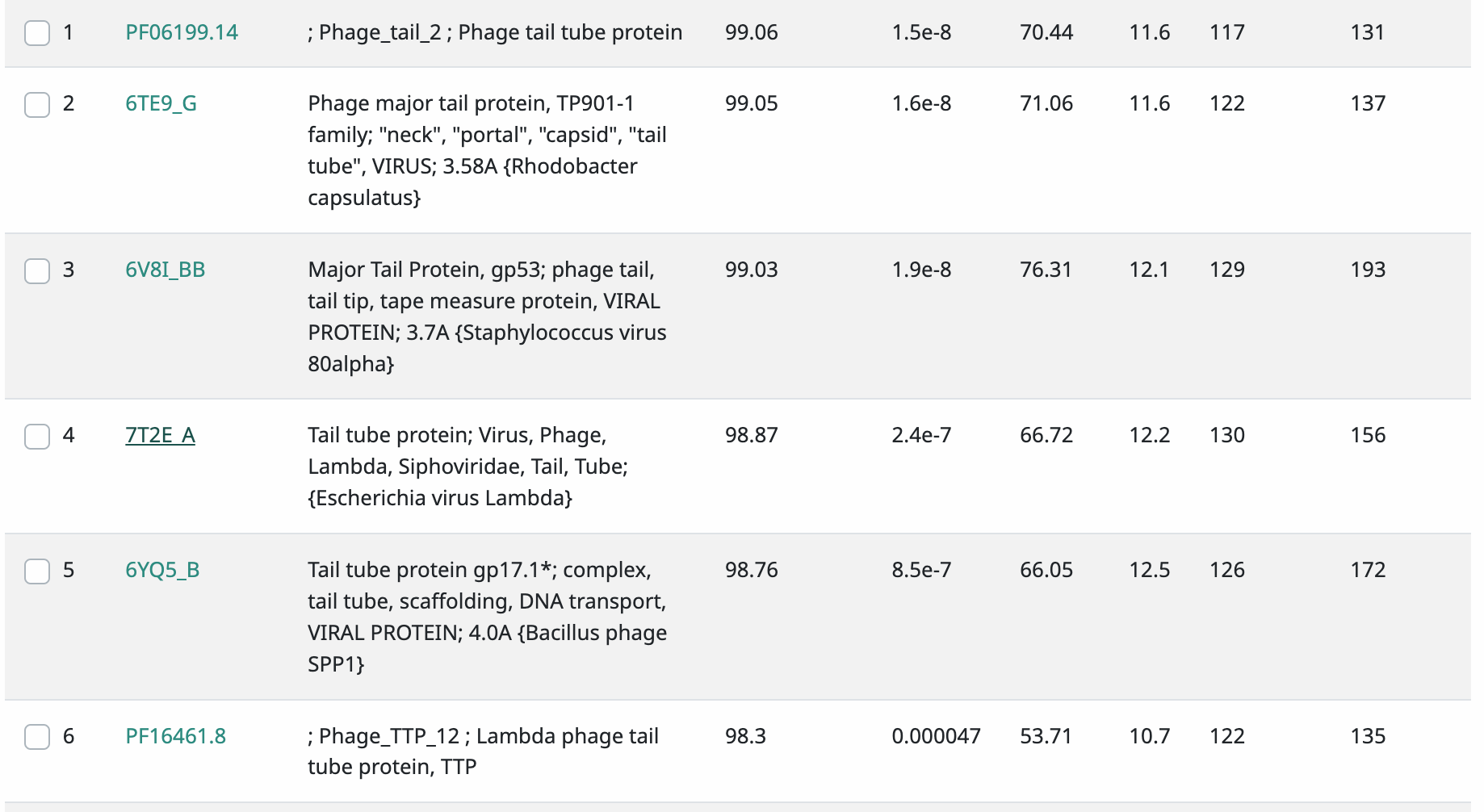 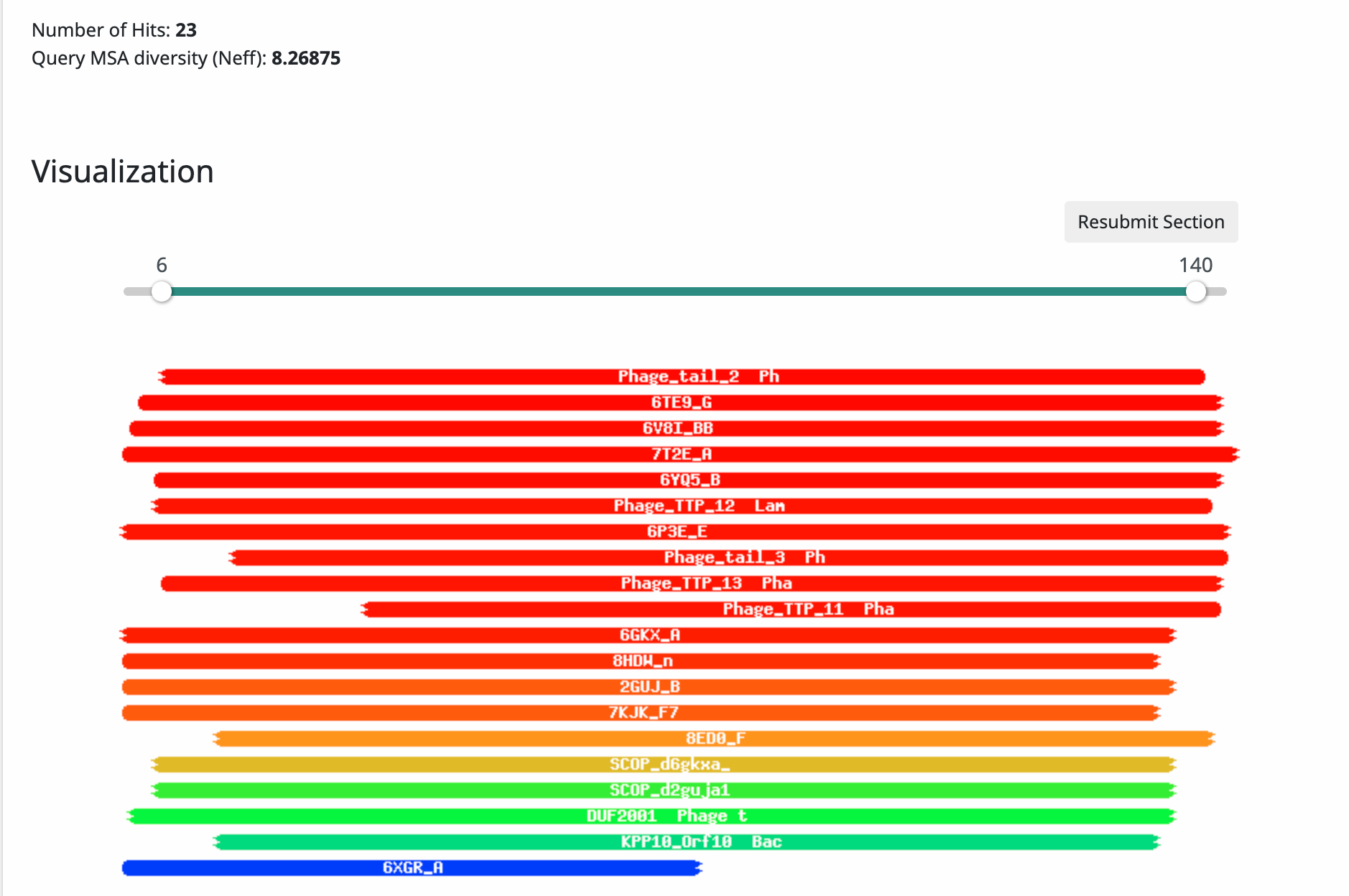 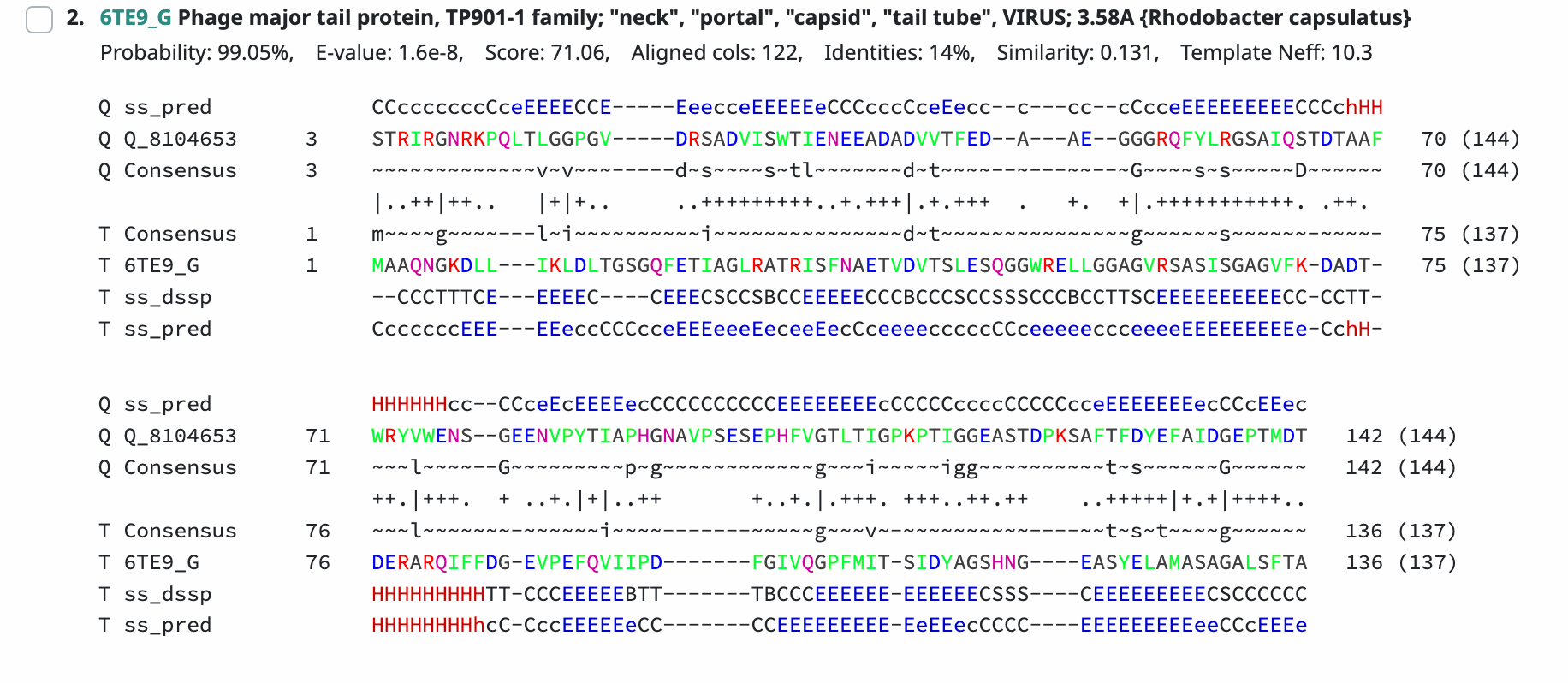 [Speaker Notes: Secondary Annotator Notes: Check each piece of evidence provided and confirm whether your interpretation supports that of the primary annotator: 

Secondary Annotator #1 Name:


Secondary Annotator #2 Name:]
Gene # 9	 Start: 6586	Stop: 6969		Forward*Highlight start if changed from original call*
1. Is it a gene? Yes
Gene originally called by: Both


Coding potential: Yes




Other organisms have it? Yes, PaoPu and Aries55 are the most similar
3. What is its function? 
Final Function Decided: NKF
Must be from approved function list: https://docs.google.com/spreadsheets/d/1FNcTlsU41iI1U8Jq0Yd-YqwJDUa089AInNnULL-K9hE/edit#gid=0 
Synteny: Same pham and positional similarity as PaoPu_9 and Aries55_9. Located upstream of tail assembly chaperone and downstream of major tail protein.



BLAST Results: Aries55_9, NKF, PhagesDB, e=2e-66. PaoPu_9, NKF, NCBI, e=4e-85


HHPRED results: 1 significant hit. 1.) PF05069.16, Phage tail, prob=98.65, e=2.6e-7, coverage~147%.
2. Where does it start? 6586
Coding potential aligns with predicted start
RBS info:  Best, z-score=2.258, final=-4.294


BLAST alignments:
PhagesDB: Aries55, Aztec, 1:1, e-value: 2e-66, 2e-66
NCBI: PaoPu, PoRanda, 1:1, e-value: 4e-85, 1e-84



Starterator: Yes, most annotated start is 3. Found on track 11 with NeumannU. 
 



Gap: 12 bp gap, too small for any coding potential
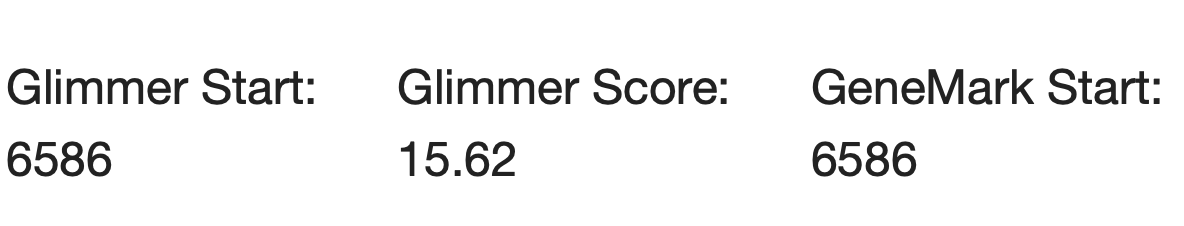 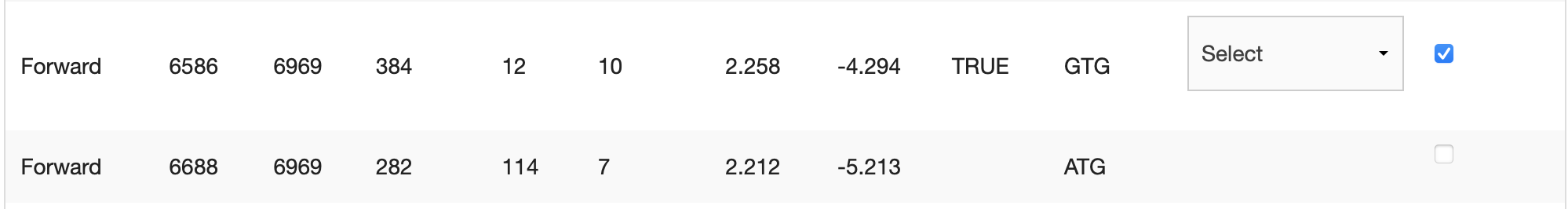 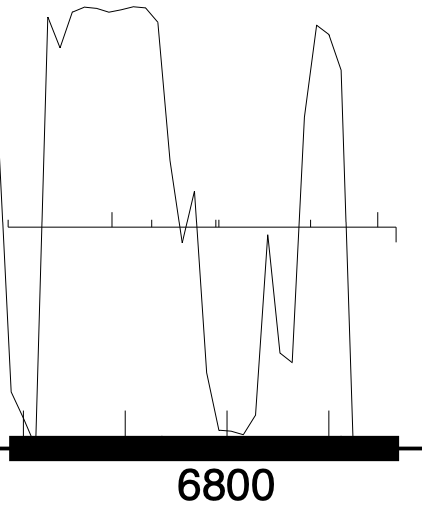 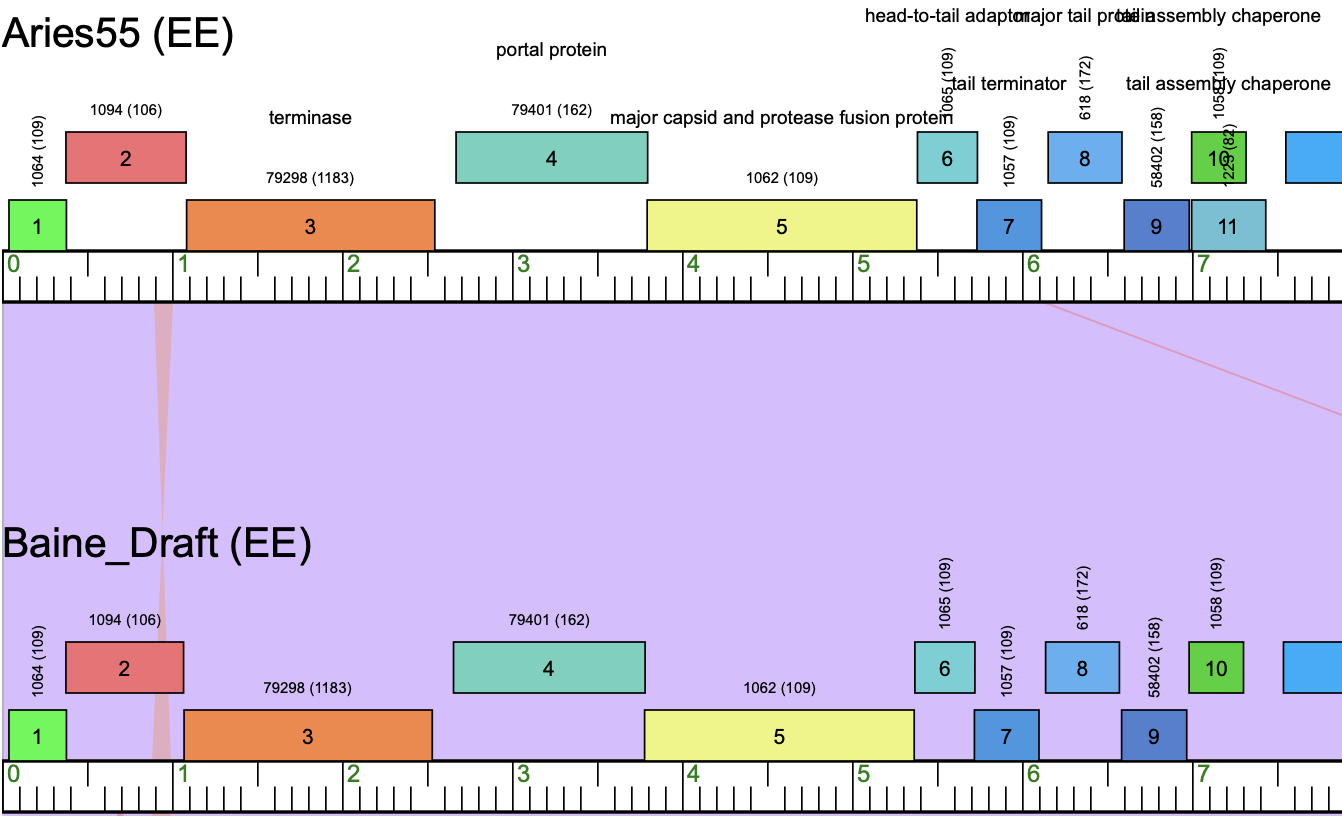 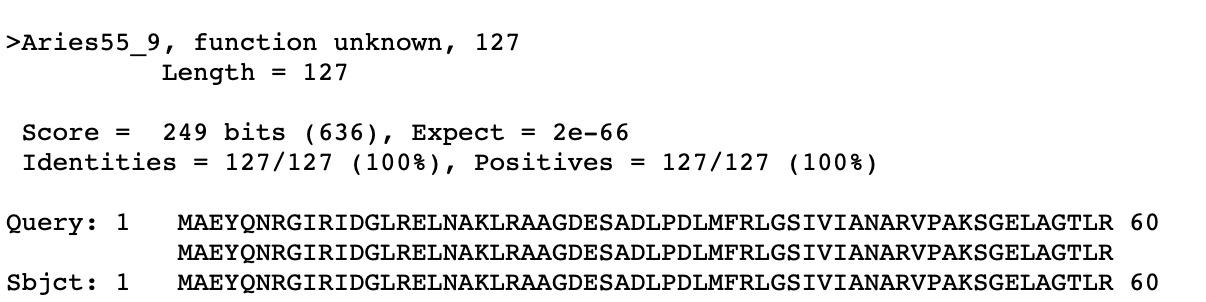 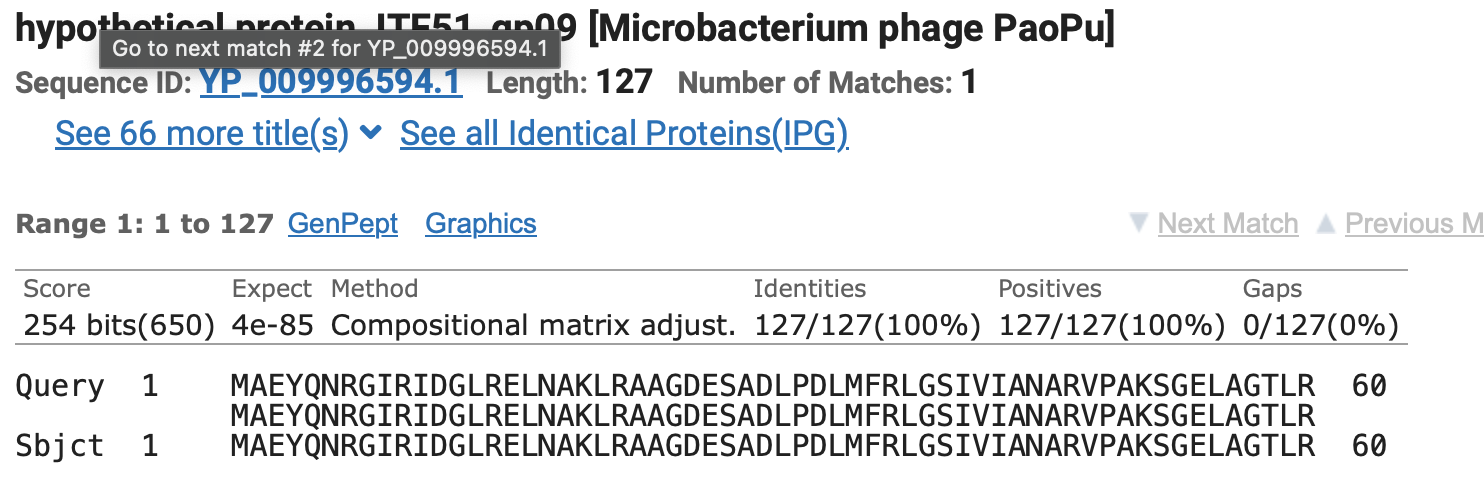 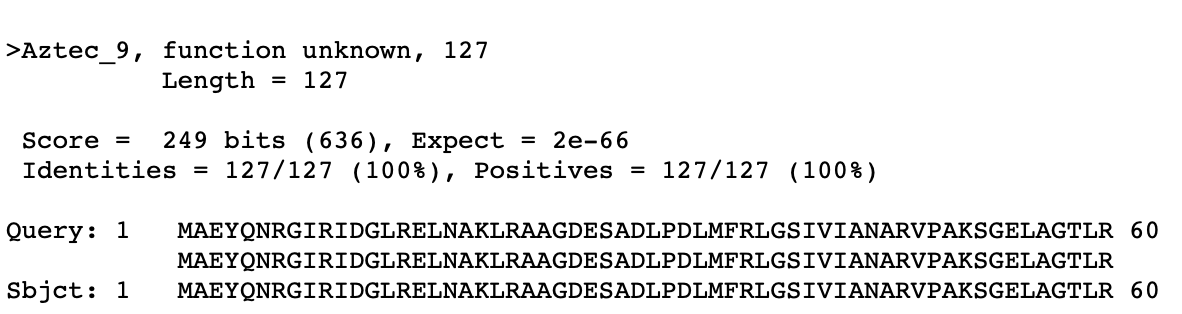 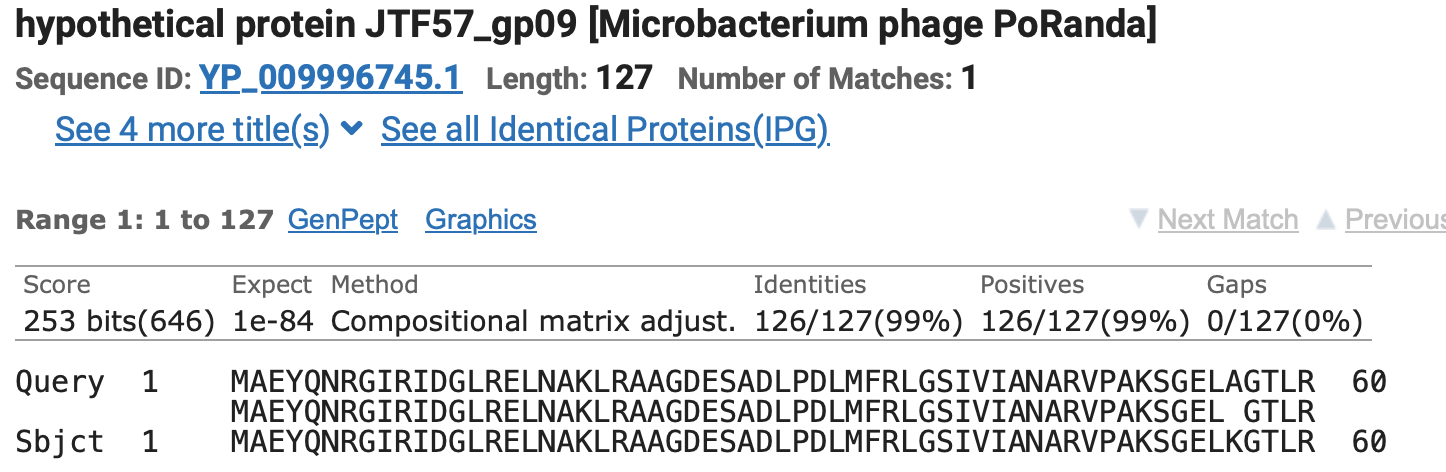 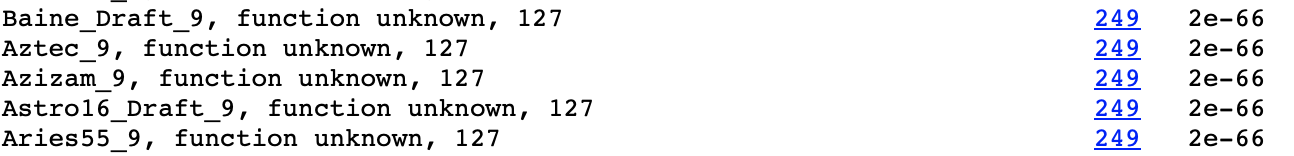 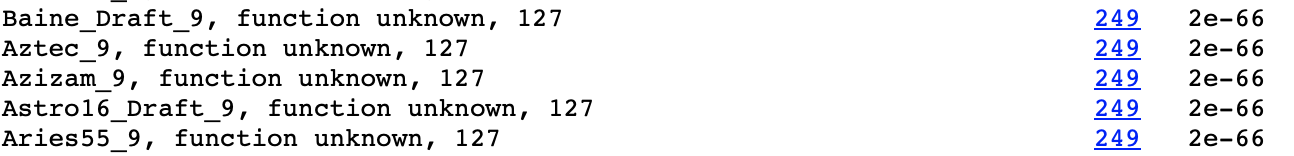 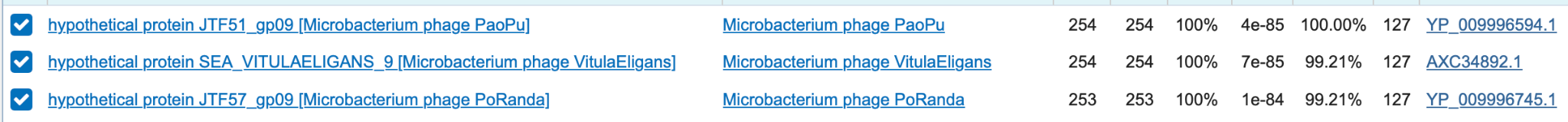 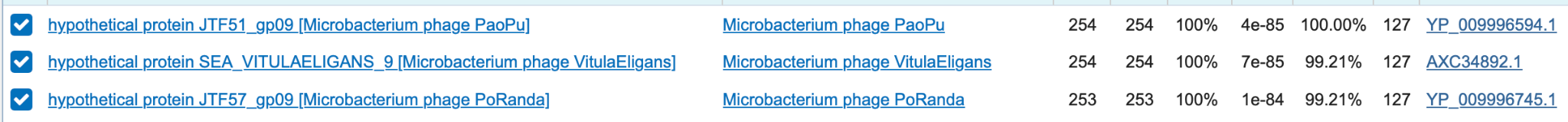 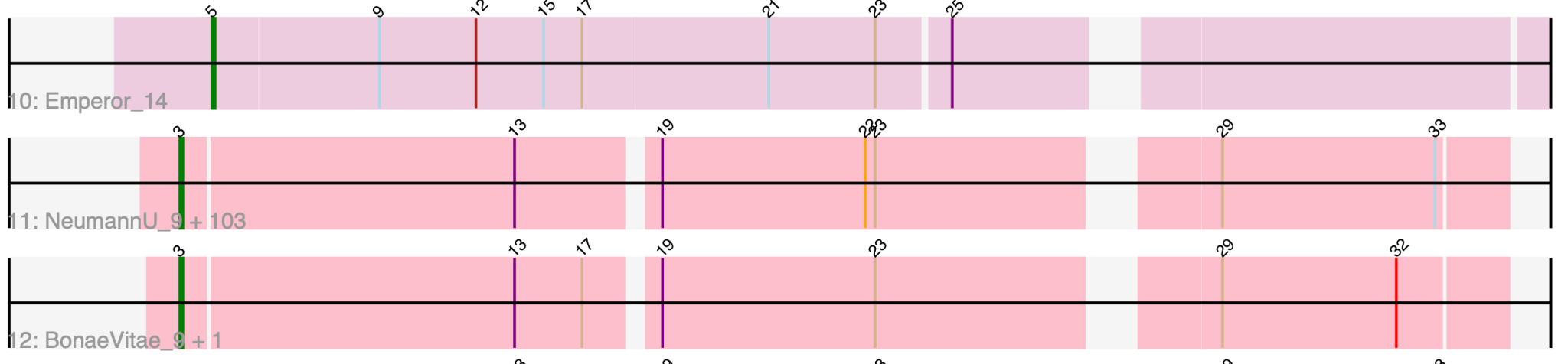 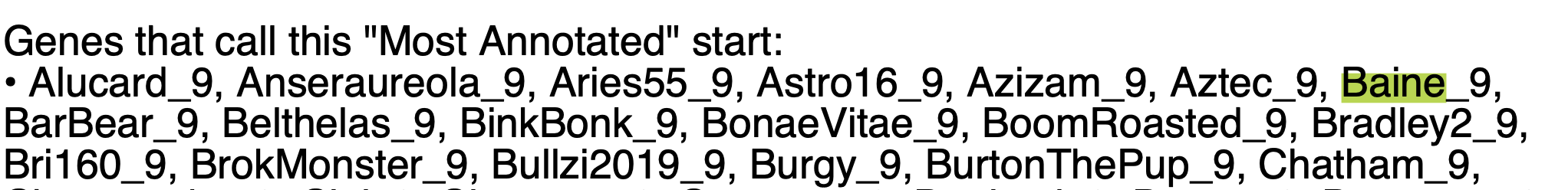 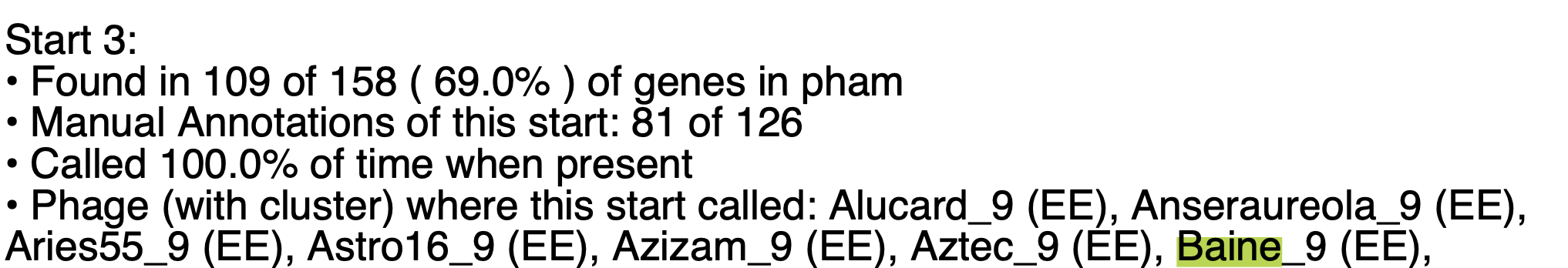 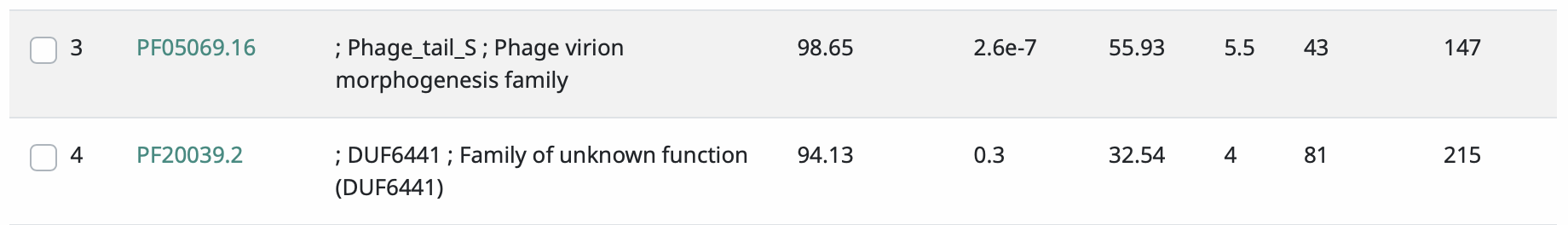 [Speaker Notes: Secondary Annotator Notes: Check each piece of evidence provided and confirm whether your interpretation supports that of the primary annotator: 

Secondary Annotator #1 Name:


Secondary Annotator #2 Name:]
Gene #10	Start: 6,983		Stop: 7,303 			*Highlight start if changed from original call*
3. What is its function? 
Final Function Decided: Tail Assembly Chaperone 
Must be from approved function list: https://docs.google.com/spreadsheets/d/1FNcTlsU41iI1U8Jq0Yd-YqwJDUa089AInNnULL-K9hE/edit#gid=0 
Synteny : Gene 10 is in the same pham, 1058, as gene 10 of Lola20. With the function of tail assembly chaperone, it is downstream of NKF and upstream of tail assembly chaperone. 




BLAST Results: 
Local Blast: Lola, tail assembly chaperone, e value 9e-54/ Wolfpack, tail assembly chaperone, e value 1e-52


NCBI Blast: Lola, tail assembly chaperone, evalue 3e-68/ Quaker, tail assembly chaperone, e value 5e-67



HHPRED results: 23 hits, best hit is 96.0% and the evalue is 0.063.
1. Is it a gene?
Gene originally called by (delete incorrect): 
         Both	         




Coding potential: yes 





Other organisms have it? Yes
2. Where does it start?
RBS info: Z score: 2.493 final score: -3.826 best overall score 
 



BLAST alignments: all alignments are 1:1 
Local Blast: Lola, tail assembly chaperone, e value 9e-54/ Wolfpack, tail assembly chaperone, e value 1e-52


NCBI Blast: Lola, tail assembly chaperone, evalue 3e-68/ Quaker, tail assembly chaperone, e value 5e-67


Starterator: most called 
Gap: 13
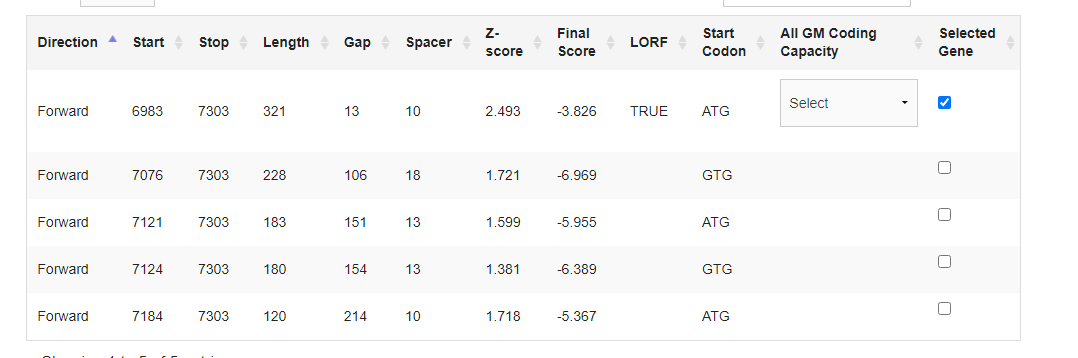 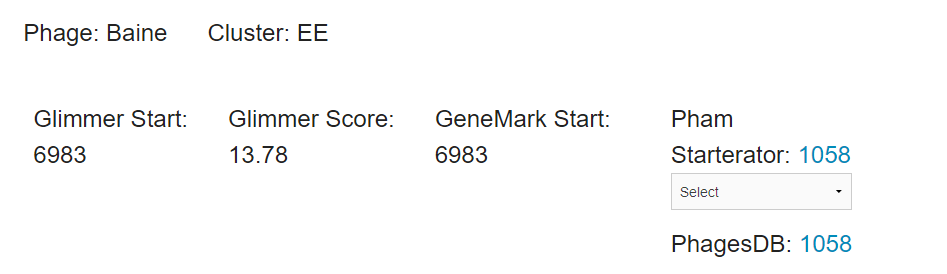 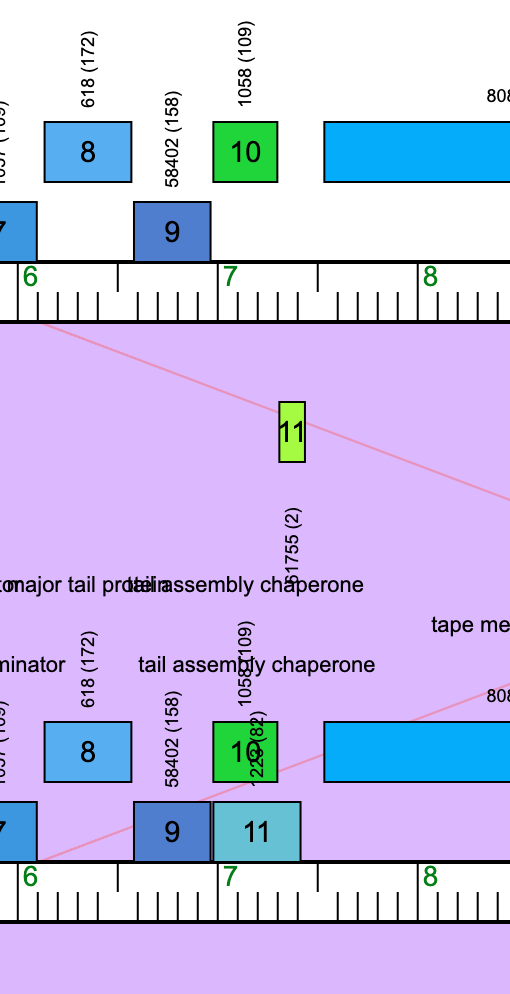 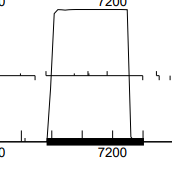 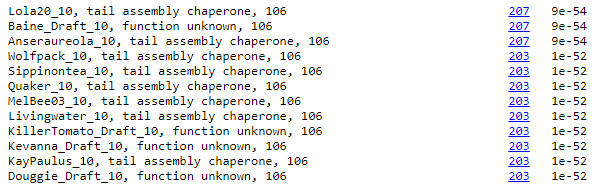 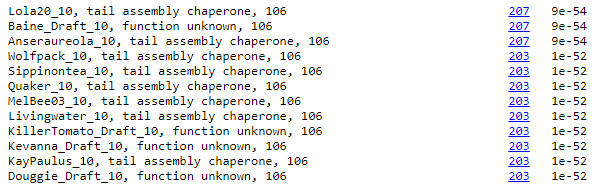 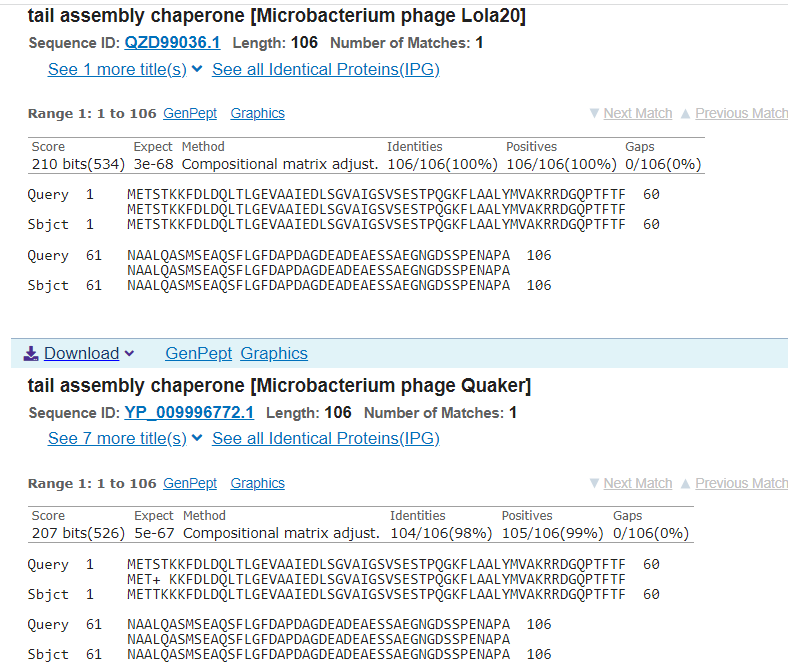 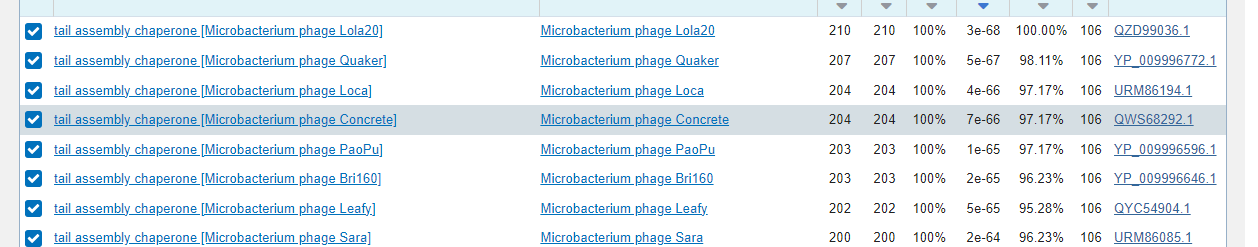 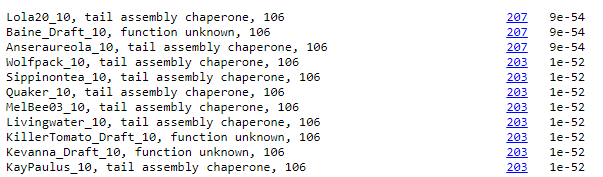 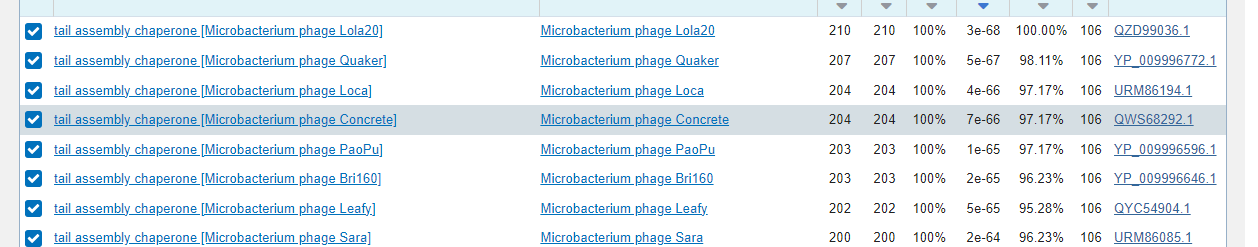 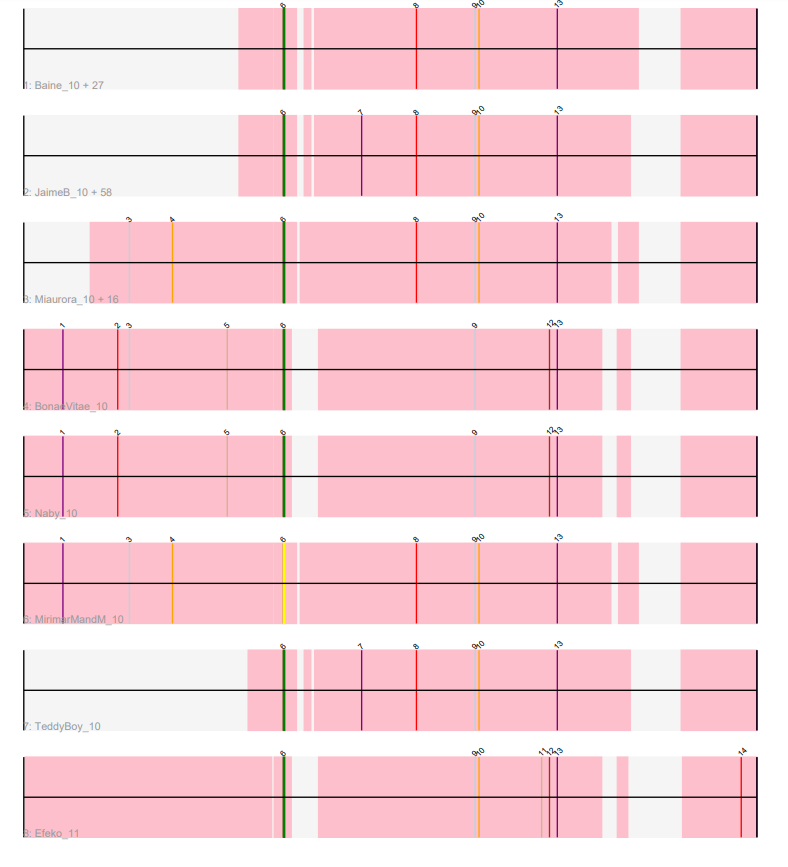 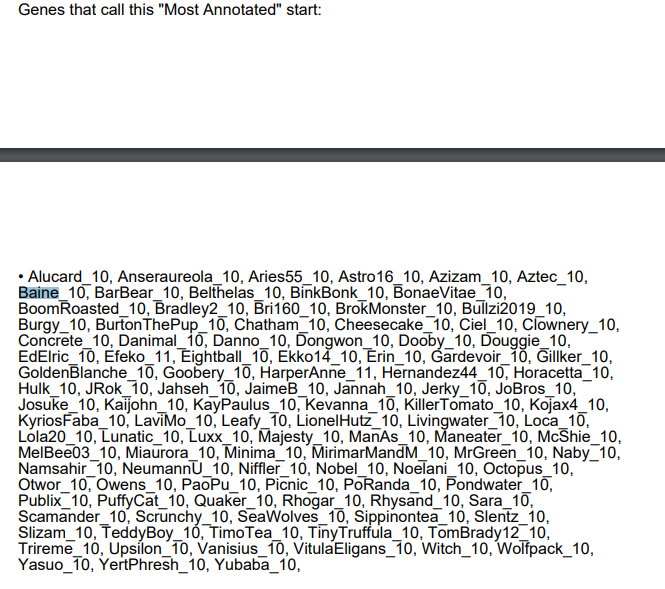 Any questions/uncertainties? Record them here for your secondary annotators:
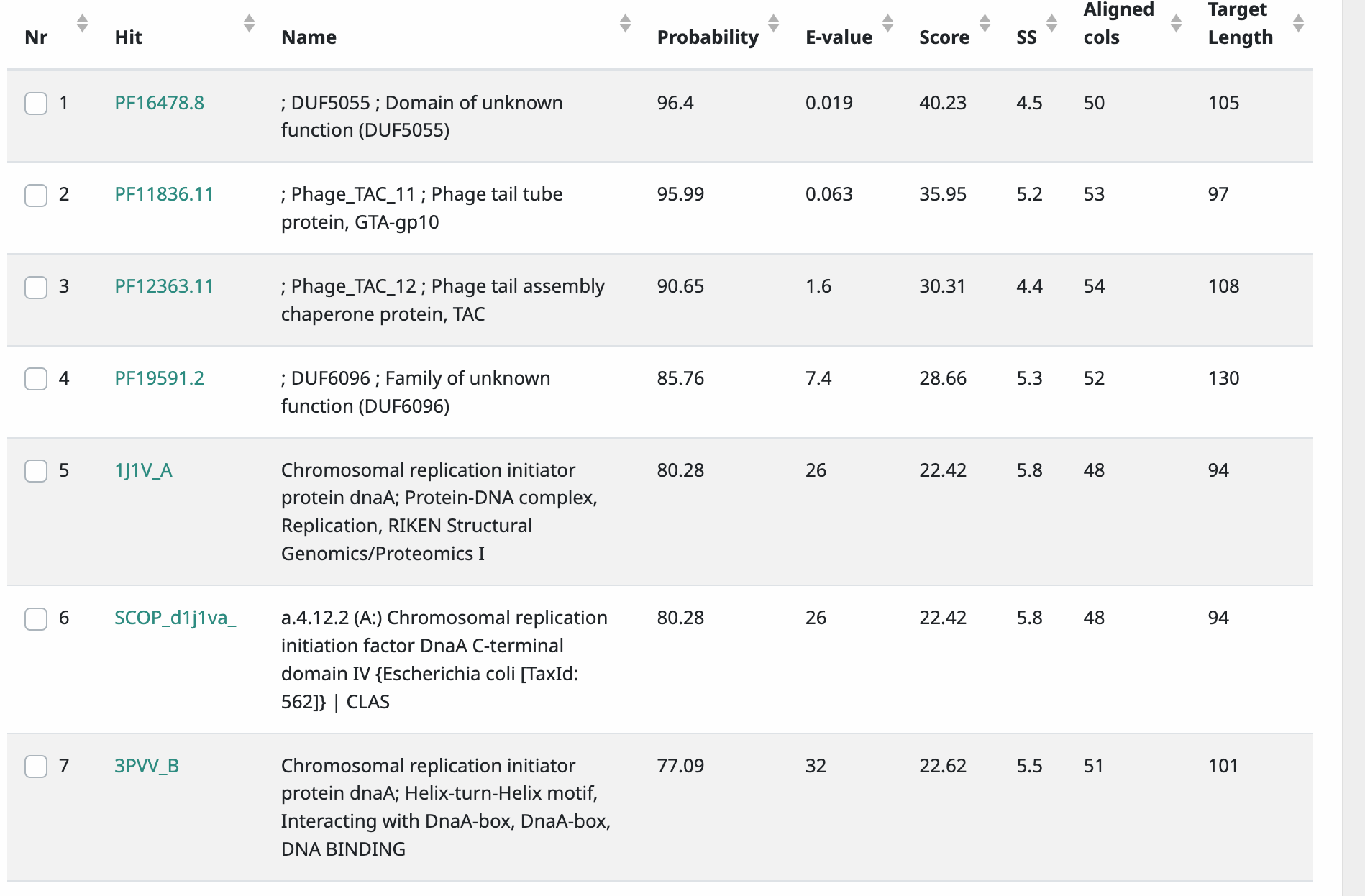 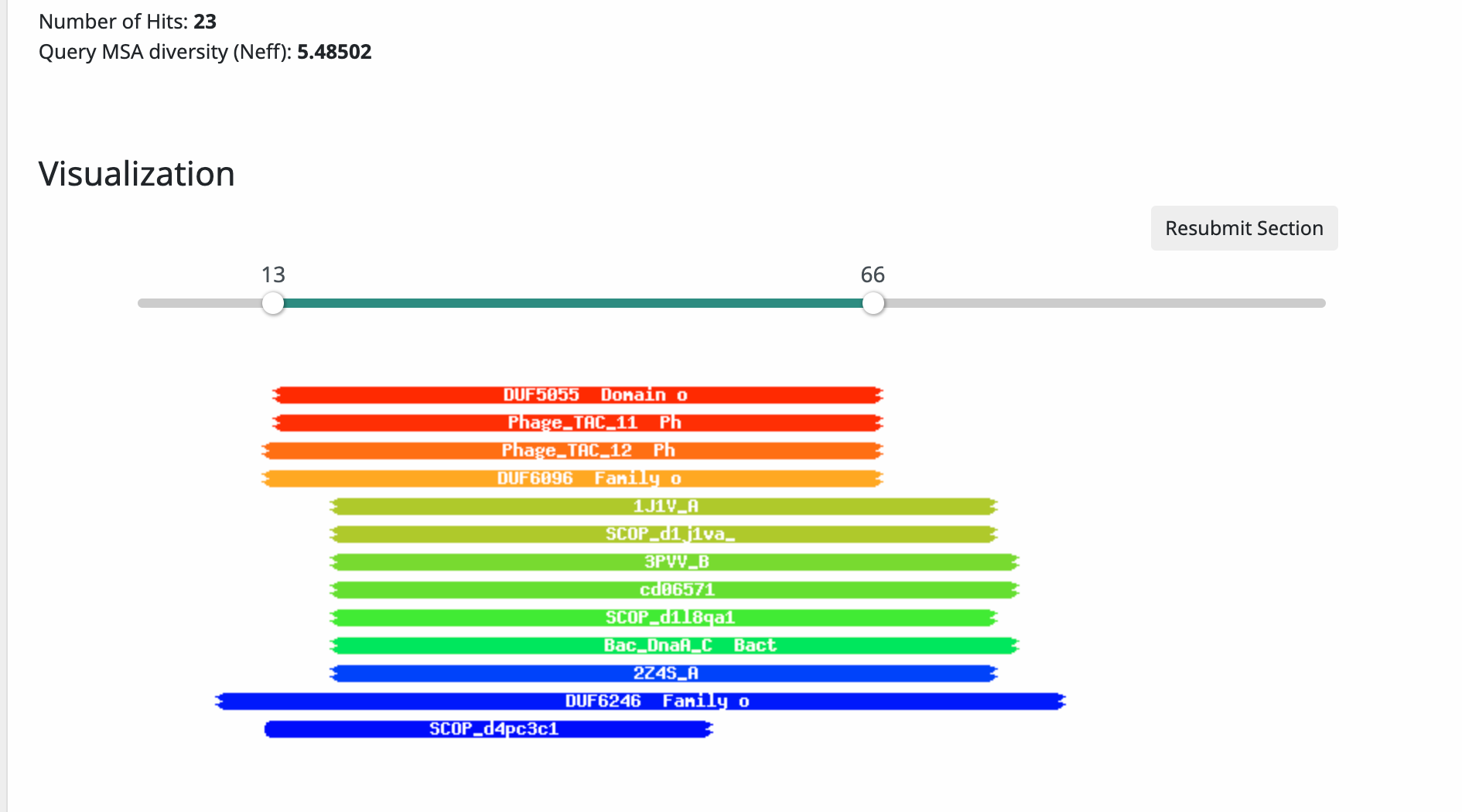 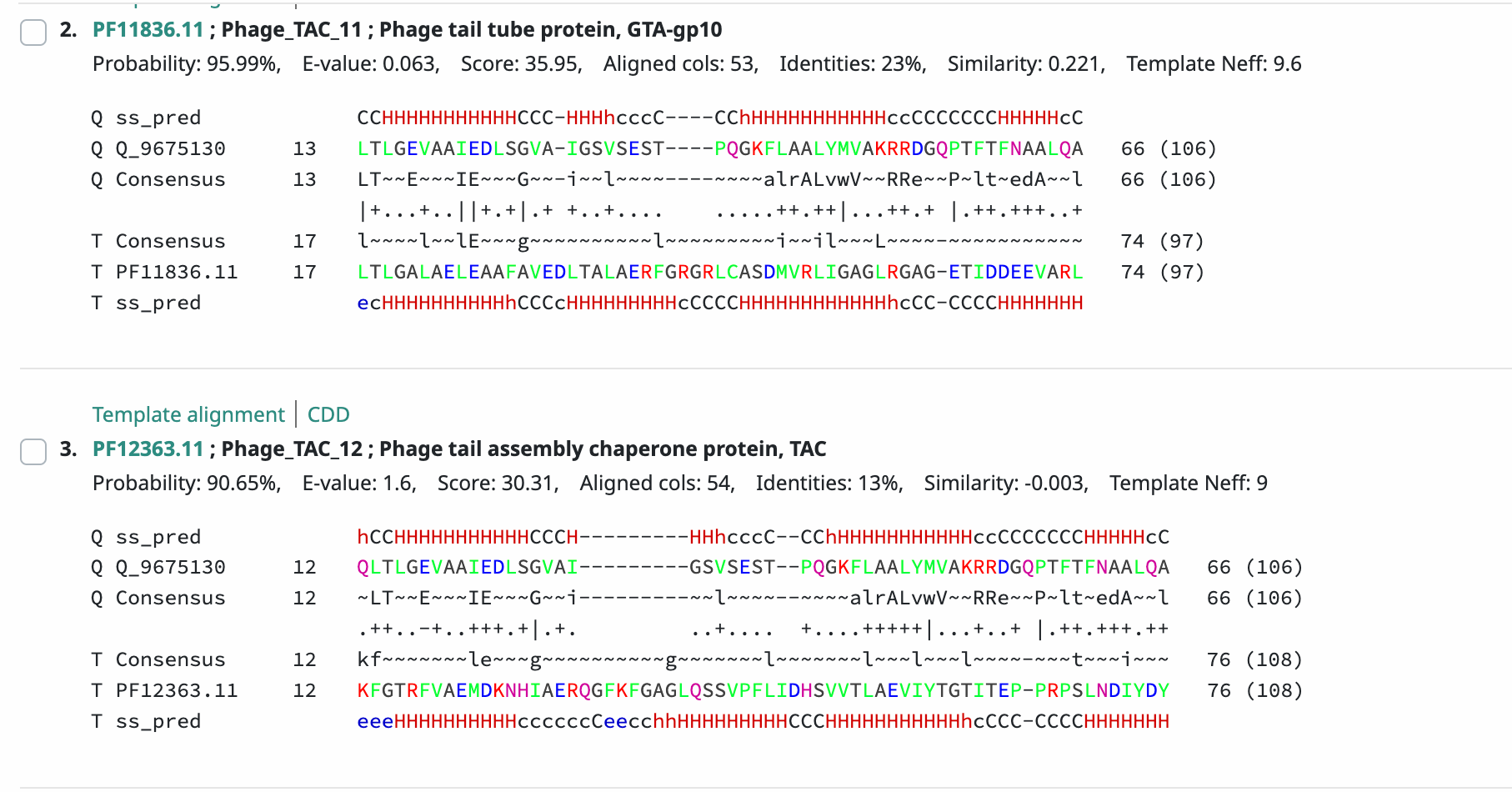 [Speaker Notes: Secondary Annotator Notes: Check each piece of evidence provided and confirm whether your interpretation supports that of the primary annotator: 

Secondary Annotator #1 Name:


Secondary Annotator #2 Name:]
Gene #11 – second gene in PTFS	Start: 7,441		Stop: 7,313	*Highlight start if changed from original call*
3. What is its function? 
Final Function Decided: tail assembly chaperone
Must be from approved function list: https://docs.google.com/spreadsheets/d/1FNcTlsU41iI1U8Jq0Yd-YqwJDUa089AInNnULL-K9hE/edit#gid=0
Documenting frameshift:

Used Lola 20:
Slippery sequence
	shift from N to K
	AAC - >  AAA
	@ 7267bp
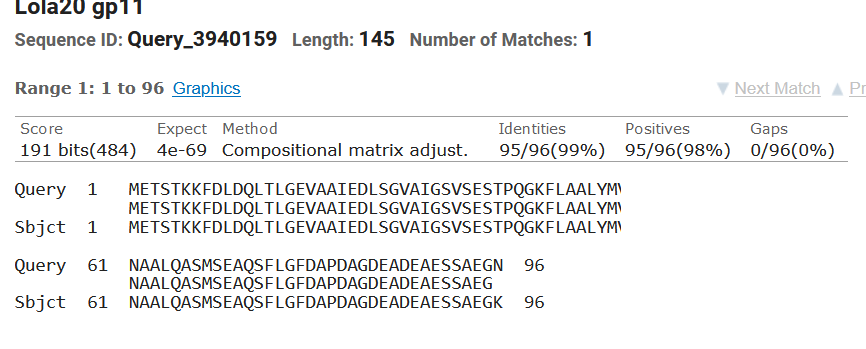 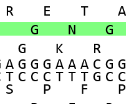 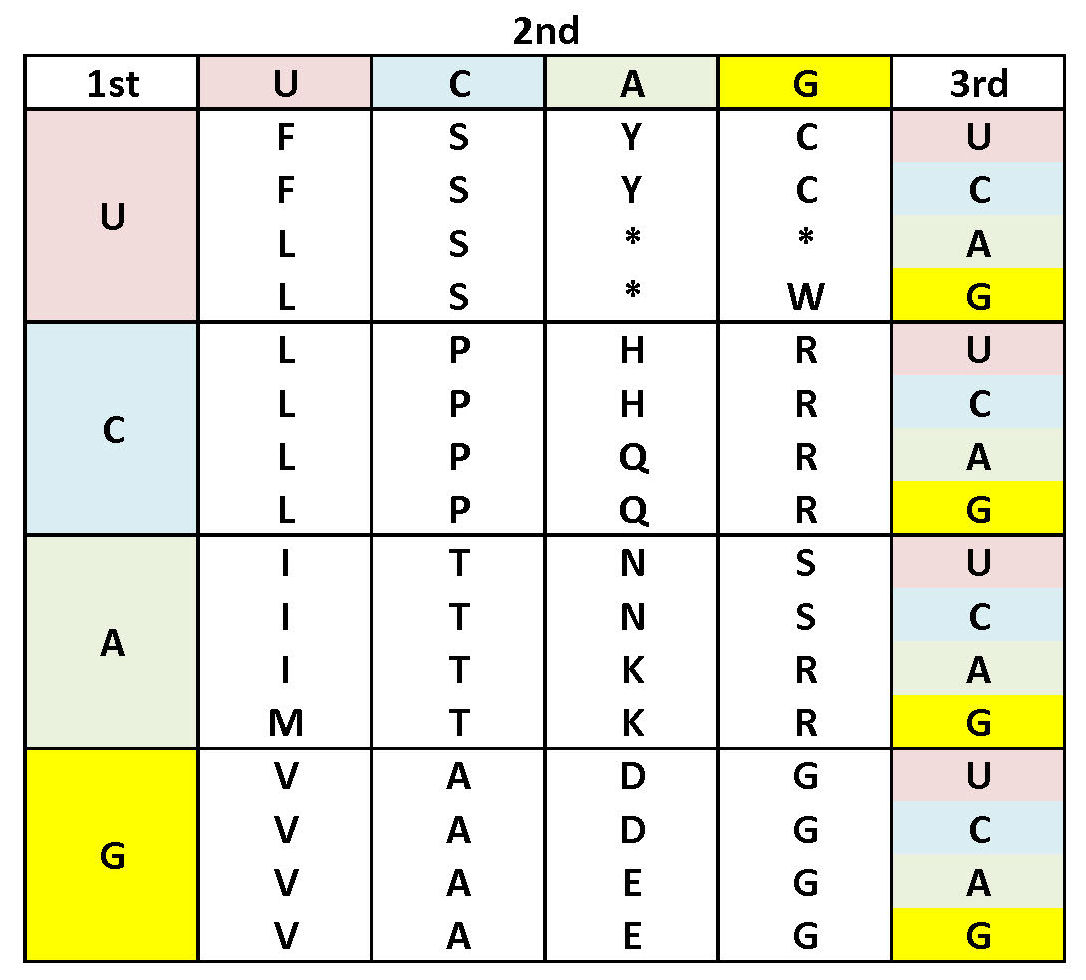 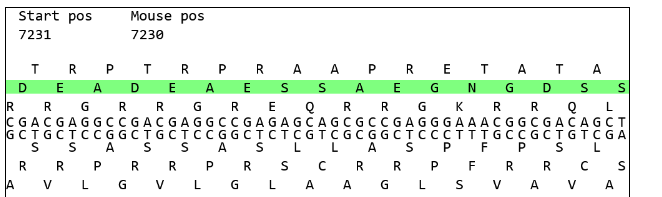 Any questions/uncertainties? Record them here for your secondary annotators:
[Speaker Notes: Secondary Annotator Notes: Check each piece of evidence provided and confirm whether your interpretation supports that of the primary annotator: 

Secondary Annotator #1 Name:


Secondary Annotator #2 Name:]
Gene # 12	 Start: 7538 	Stop: 9646		Forward*Highlight start if changed from original call*
1. Is it a gene? Yes
Gene originally called by: Both


Coding potential: Yes




Other organisms have it? Yes, Lola20 and Yasuo are the  most similar.
3. What is its function? 
Final Function Decided: Tape Measure Protein
Must be from approved function list: https://docs.google.com/spreadsheets/d/1FNcTlsU41iI1U8Jq0Yd-YqwJDUa089AInNnULL-K9hE/edit#gid=0 
Synteny: Same pham and positional similarity as Lola20_12 and Yasuo_12. Located upstream of minor tail protein and downstream of tail assembly chaperone



BLAST Results: Lola20_12, Tape Measure Protein, PhagesDB, e=0.0. Yasuo_12, Tape Measure Protein, NCBI, e=0.0


HHPRED results: Many significant hits. 1.) 6V8I_CF, Tape Measure Protein, prob=99.94%, e=3.9e-18, coverage~1154. 2.) 6V8I_CF, Tape Measure Protein, prob=99.9%, e=4.4e-15, coverage~1154
2. Where does it start? 7538
Coding potential aligns with predicted start
RBS info:  Best, z=2.765, final=-4.386


BLAST alignments:
PhagesDB: Lola20, Anseraureola, 1:1, e-value: 0.0, 0.0
NCBI: Yasuo, Jahseh, 1:1, e-value: 0.0, 0.0



Starterator: Yes, most annotated start is 10
 



Gap: 96 bp gap,
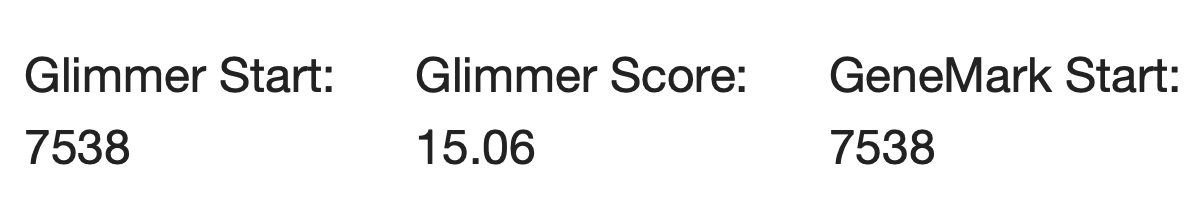 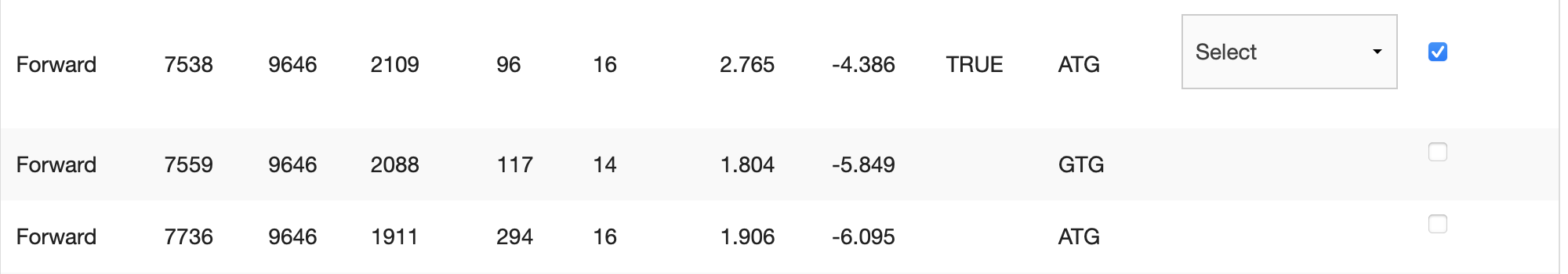 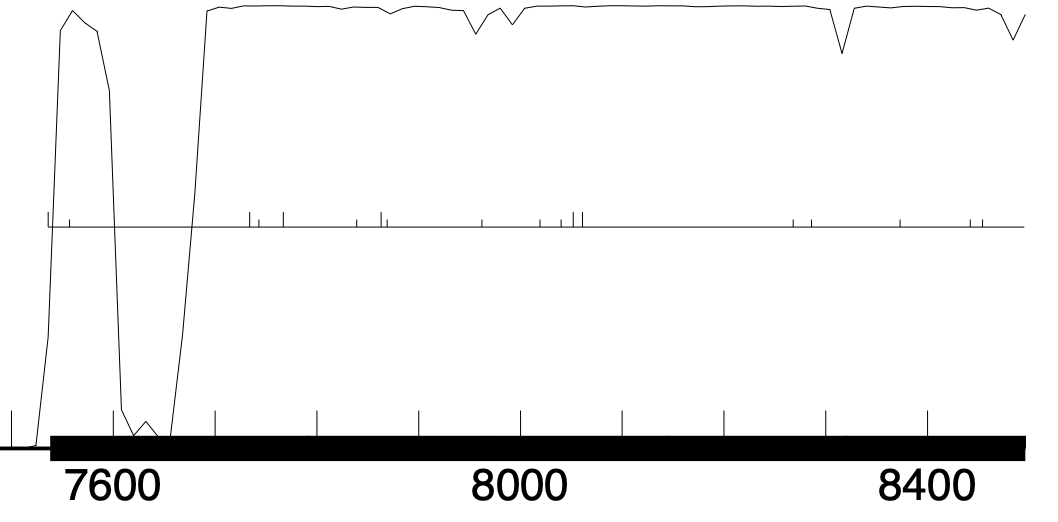 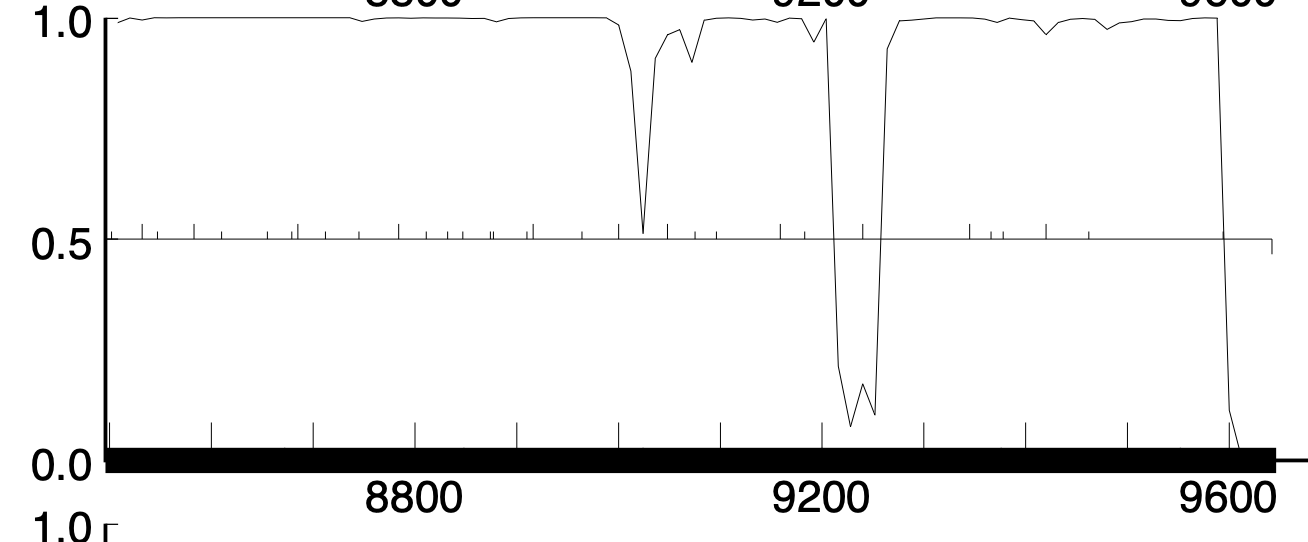 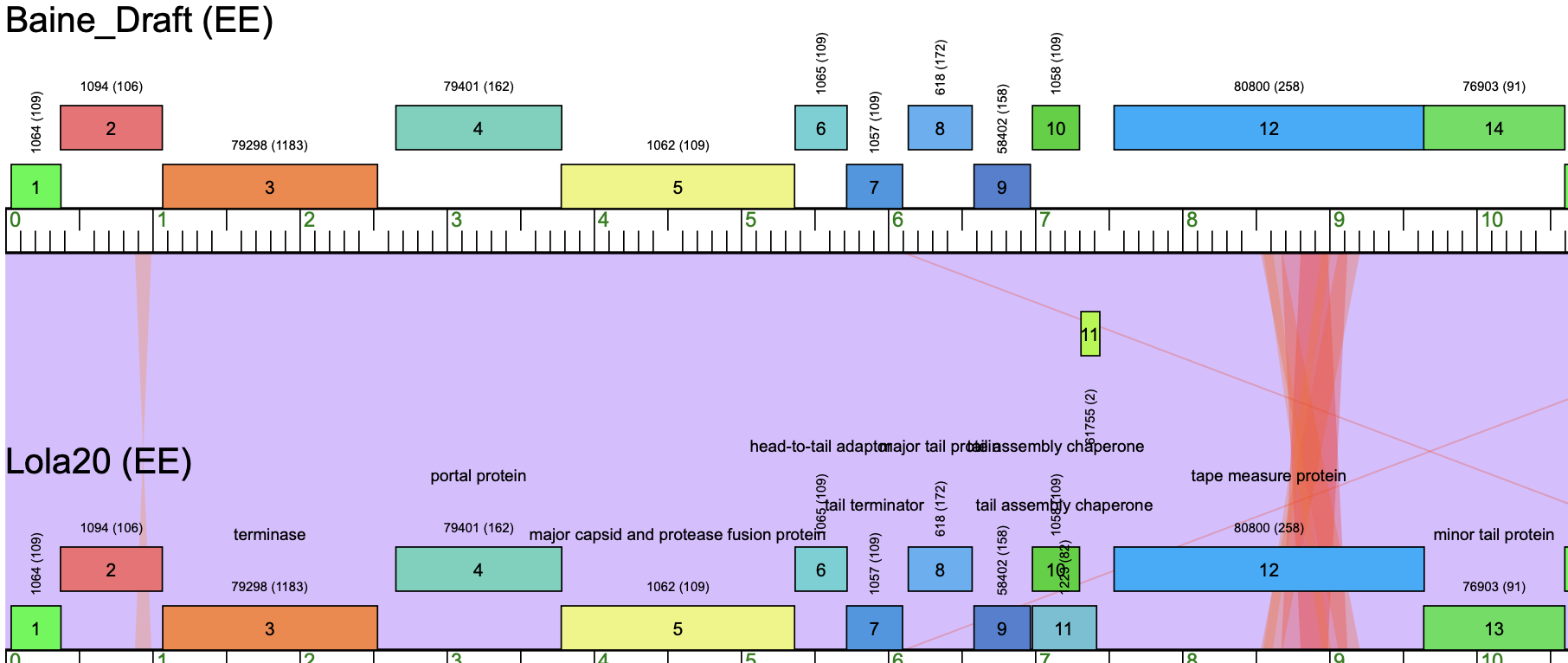 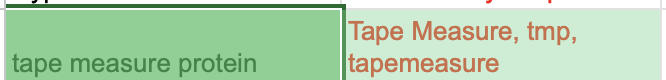 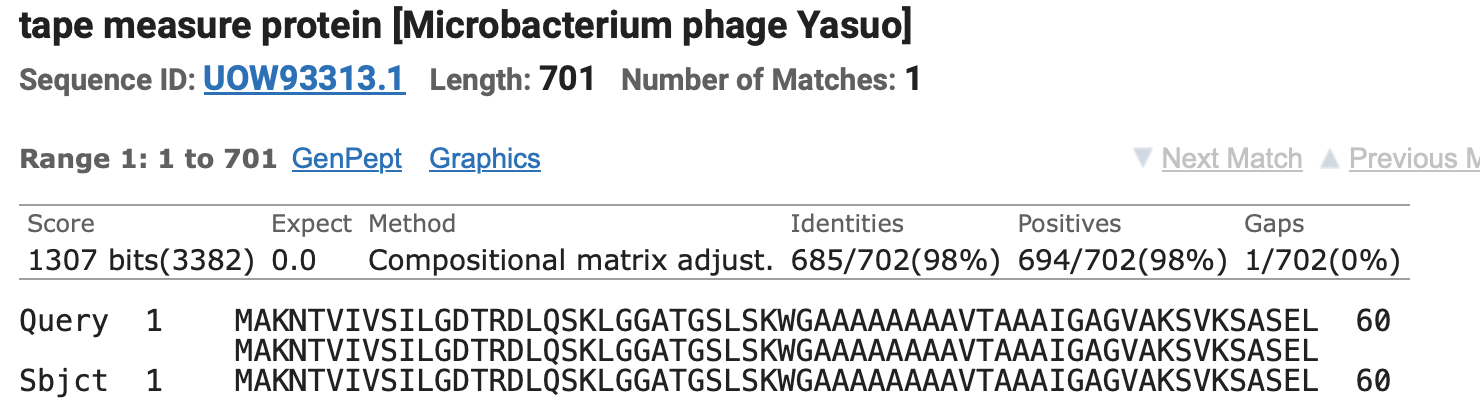 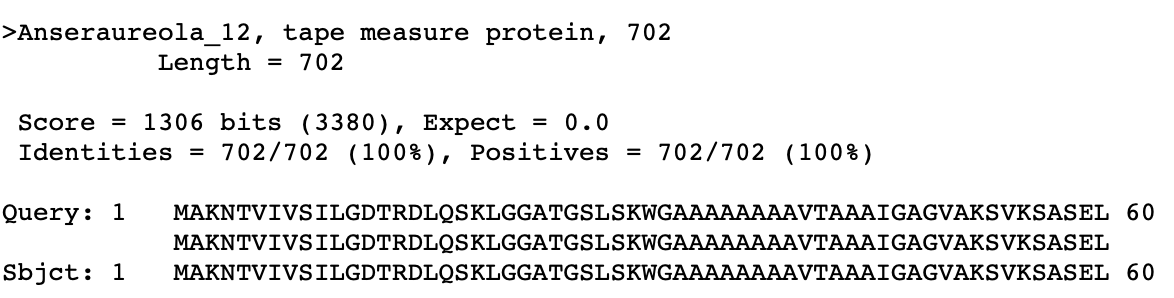 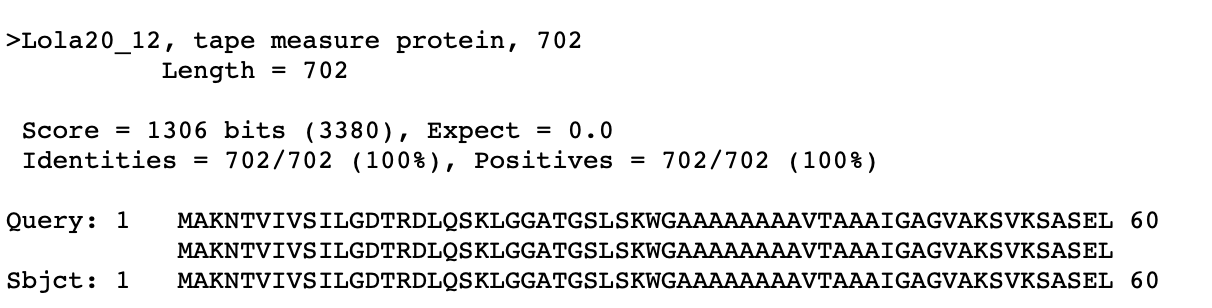 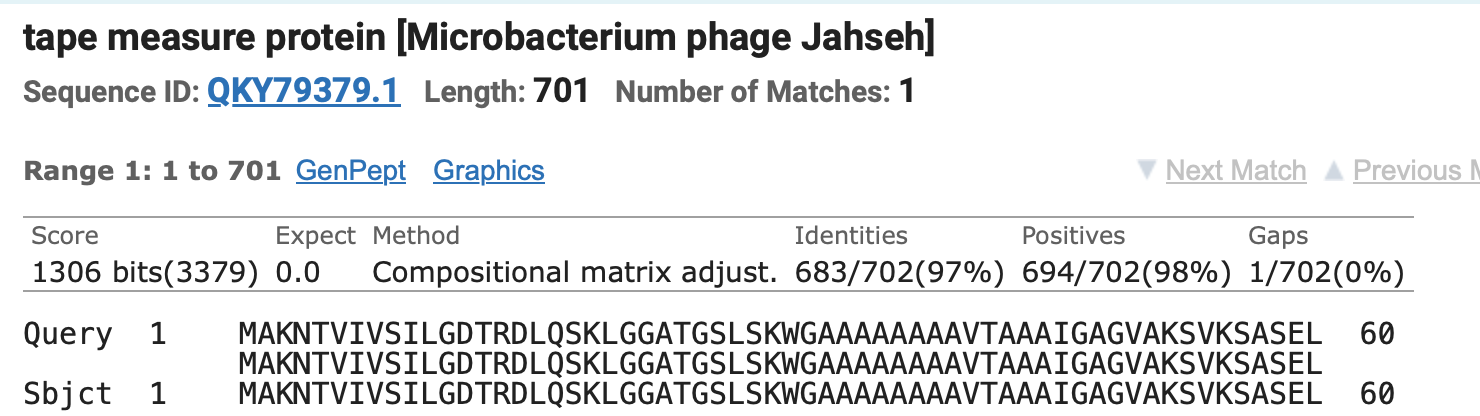 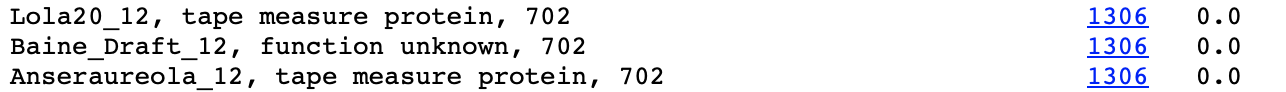 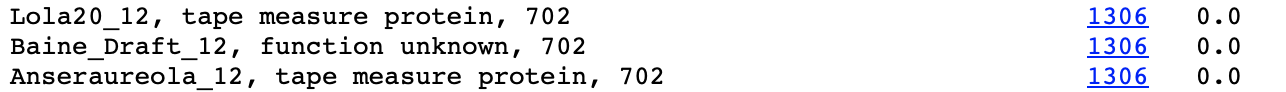 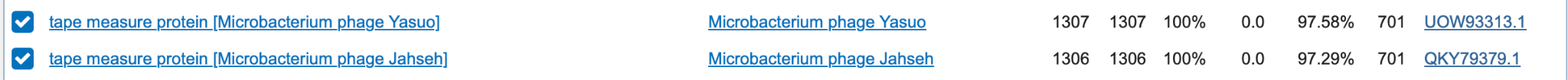 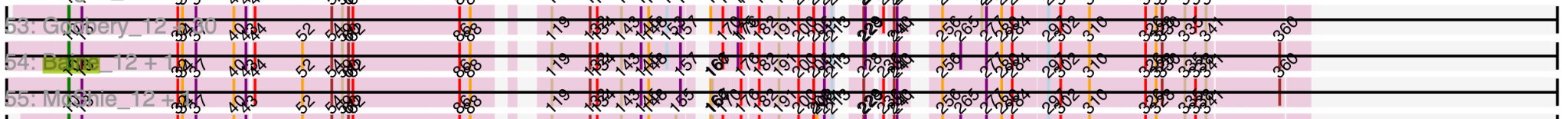 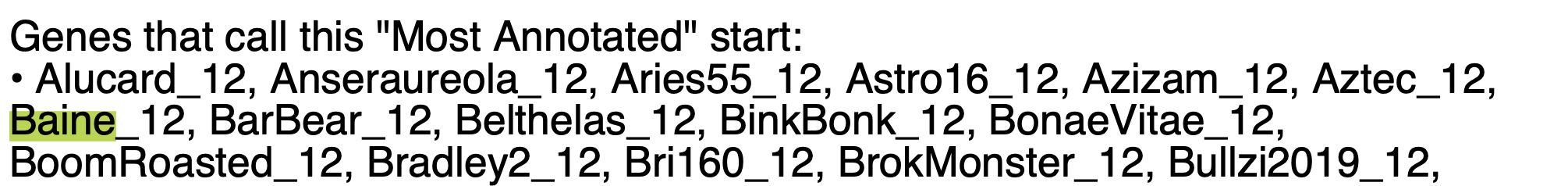 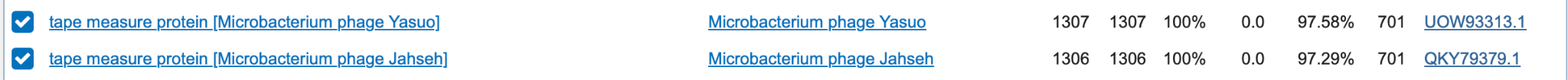 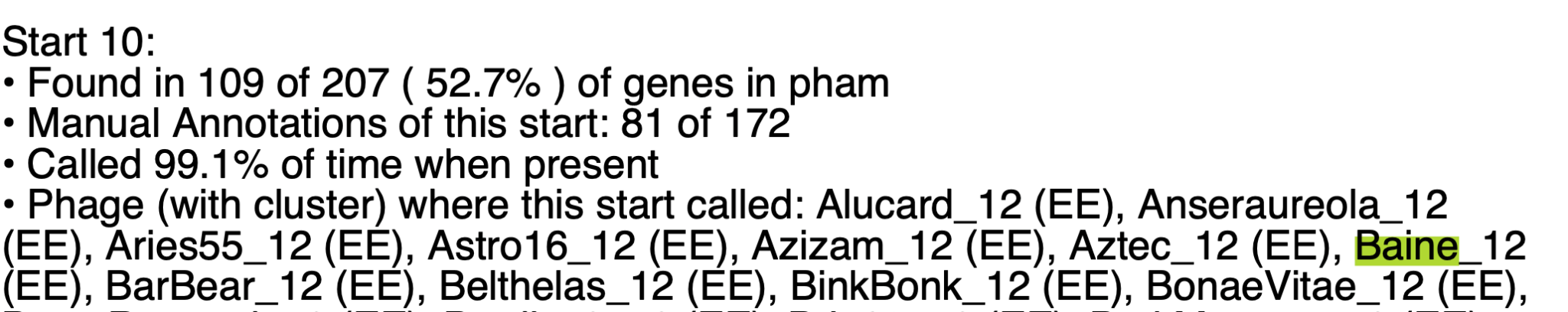 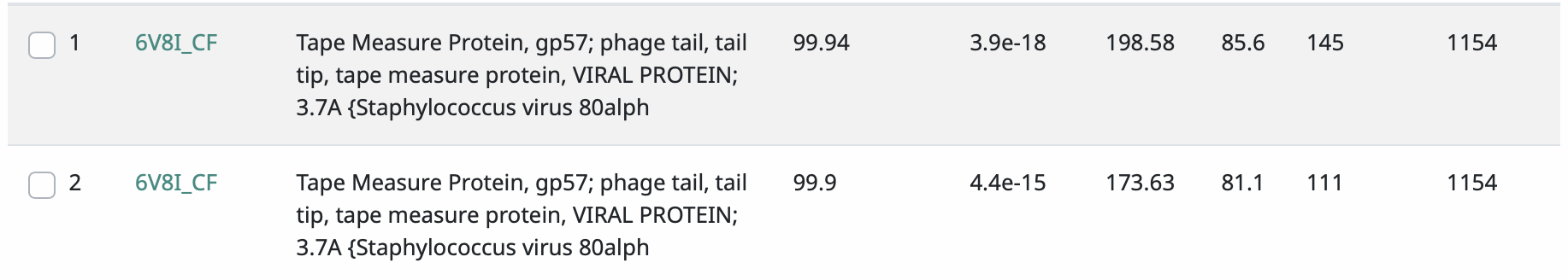 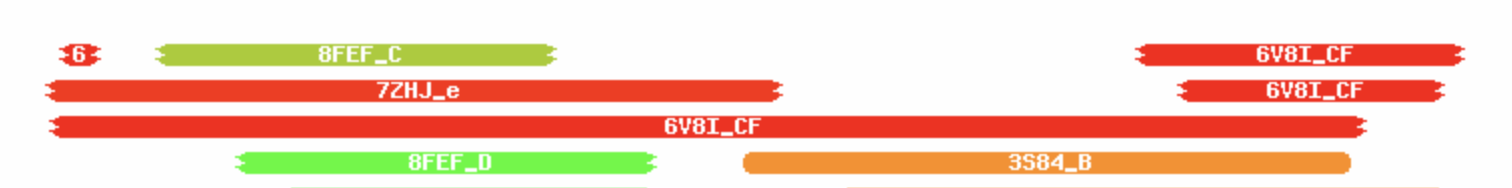 [Speaker Notes: Secondary Annotator Notes: Check each piece of evidence provided and confirm whether your interpretation supports that of the primary annotator: 

Secondary Annotator #1 Name:


Secondary Annotator #2 Name:]
Gene #13	Start: 9,643		Stop: 10,602			*Highlight start if changed from original call*
2. Where does it start?
RBS info: Z score: 2.269 Final score: -4.412 best overall score 
 



BLAST alignments:
Local Blast: Lola, minor tail protein, e value 0.0/ Yubaba, minor tail protein, e value e-169


NCBI Blast: Lola, minor tail protein, e value 0.0/ PaoPu, minor tail protein, e value 0.0


Starterator: most called 

Gap: -4
1. Is it a gene?
Gene originally called by (delete incorrect): 
         Both	      



Coding potential: yes 




Other organisms have it?
3. What is its function? 
Final Function Decided: Minor Tail Protein 
Must be from approved function list: https://docs.google.com/spreadsheets/d/1FNcTlsU41iI1U8Jq0Yd-YqwJDUa089AInNnULL-K9hE/edit#gid=0 
Synteny: Gene 13 does not exist for baine but instead skips to gene 14 which is in the same pham,  76903, has gene 13 of Lola20. With the function of minor tail protein, it is upstream of minor tail protein and downstream of tape measure protein. 





BLAST Results: 
Local Blast: Lola, minor tail protein, e value 0.0/ Yubaba, minor tail protein, e value e-169


NCBI Blast: Lola, minor tail protein, e value 0.0/ PaoPu, minor tail protein, e value 0.0

HHPRED results: 118 hits. The best hit is 4XUP_F with a probability of 98.8% and an e value of 2.1E-06.
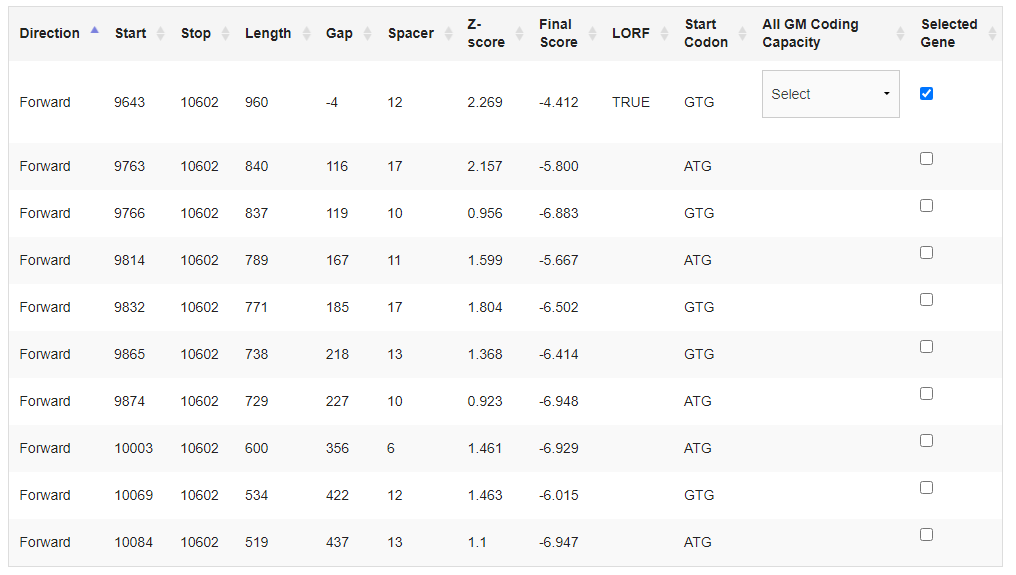 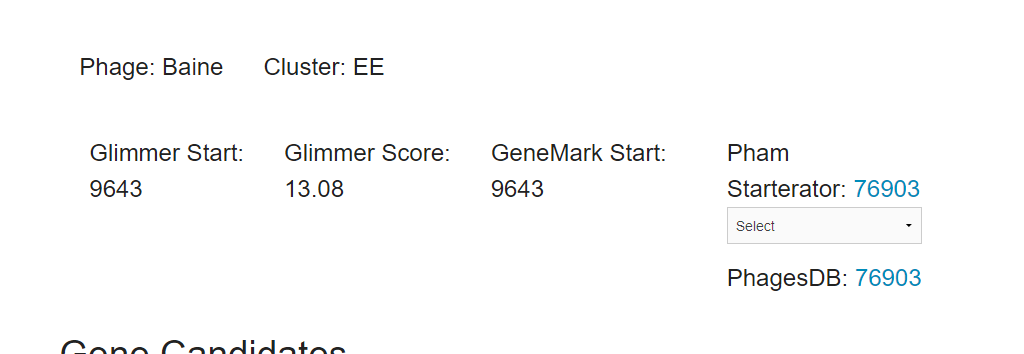 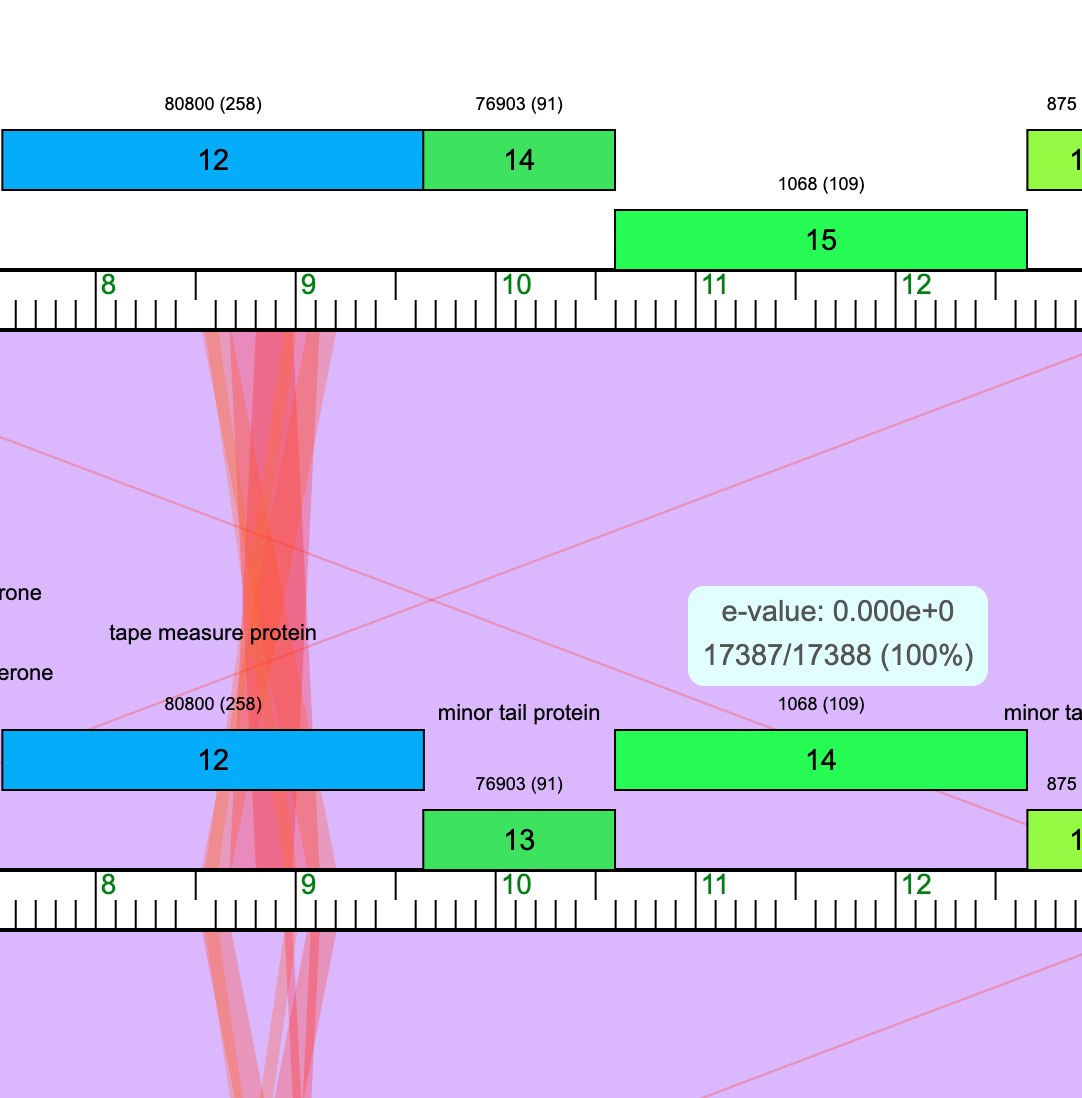 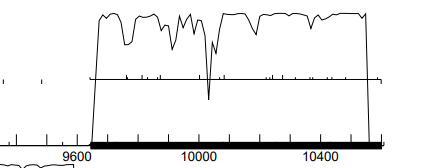 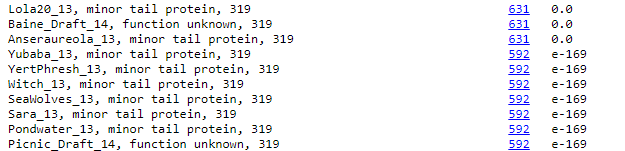 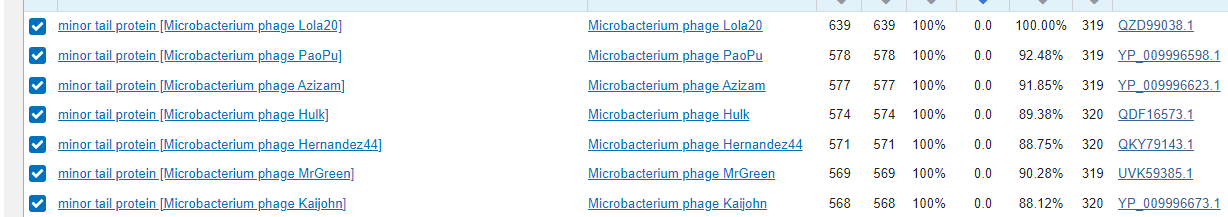 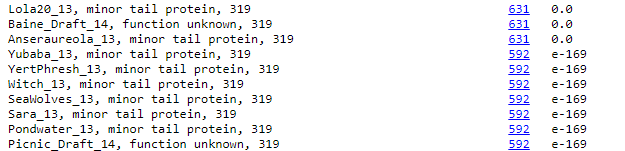 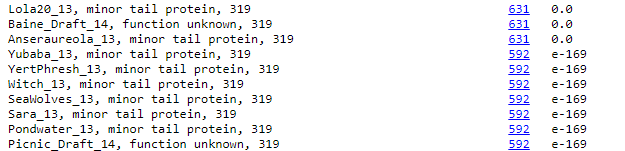 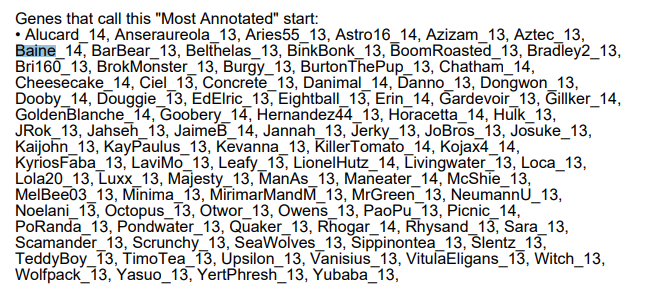 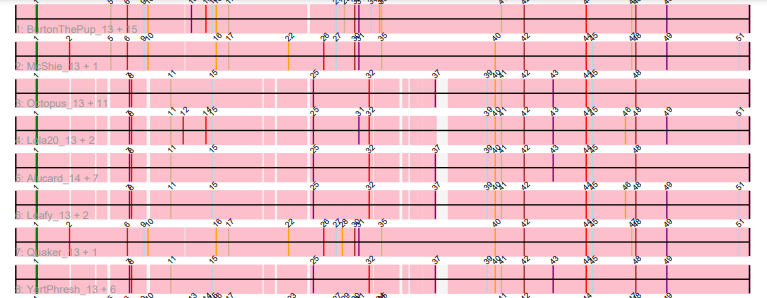 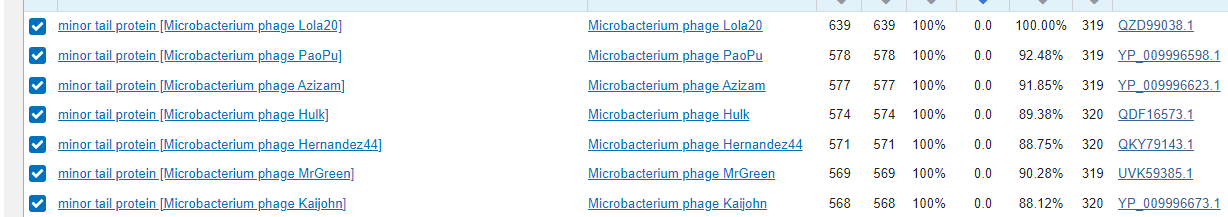 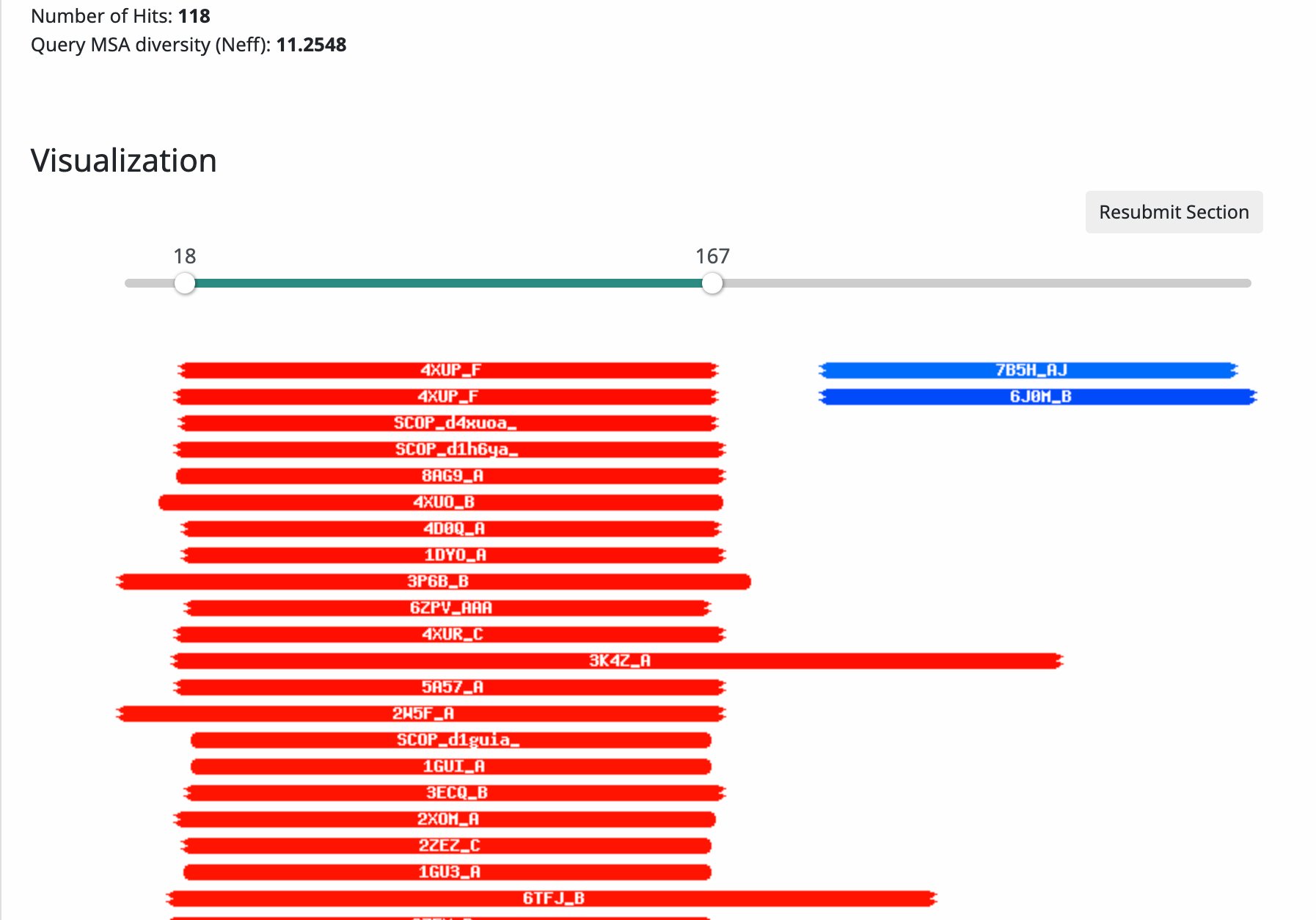 Any questions/uncertainties? Record them here for your secondary annotators:
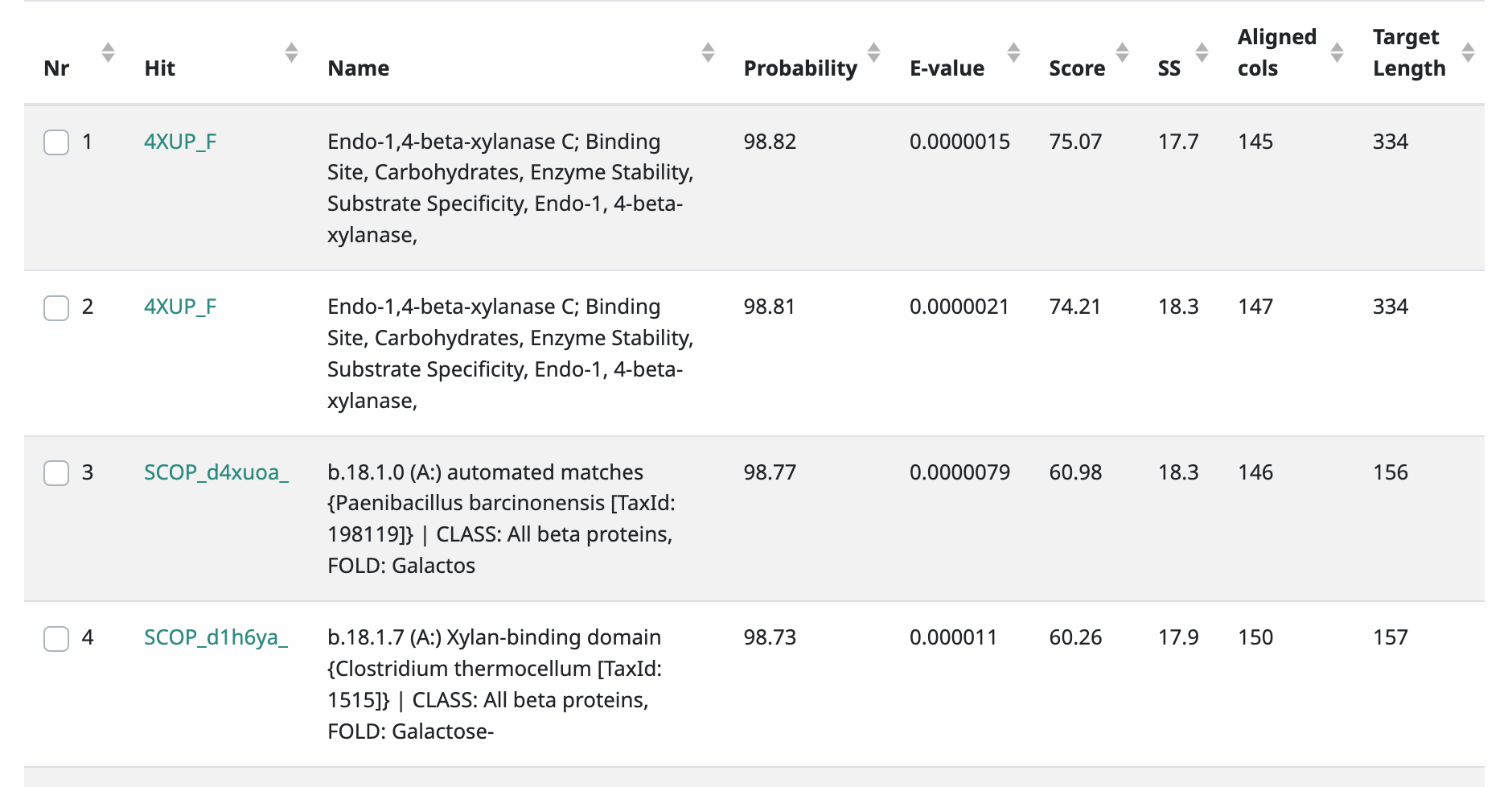 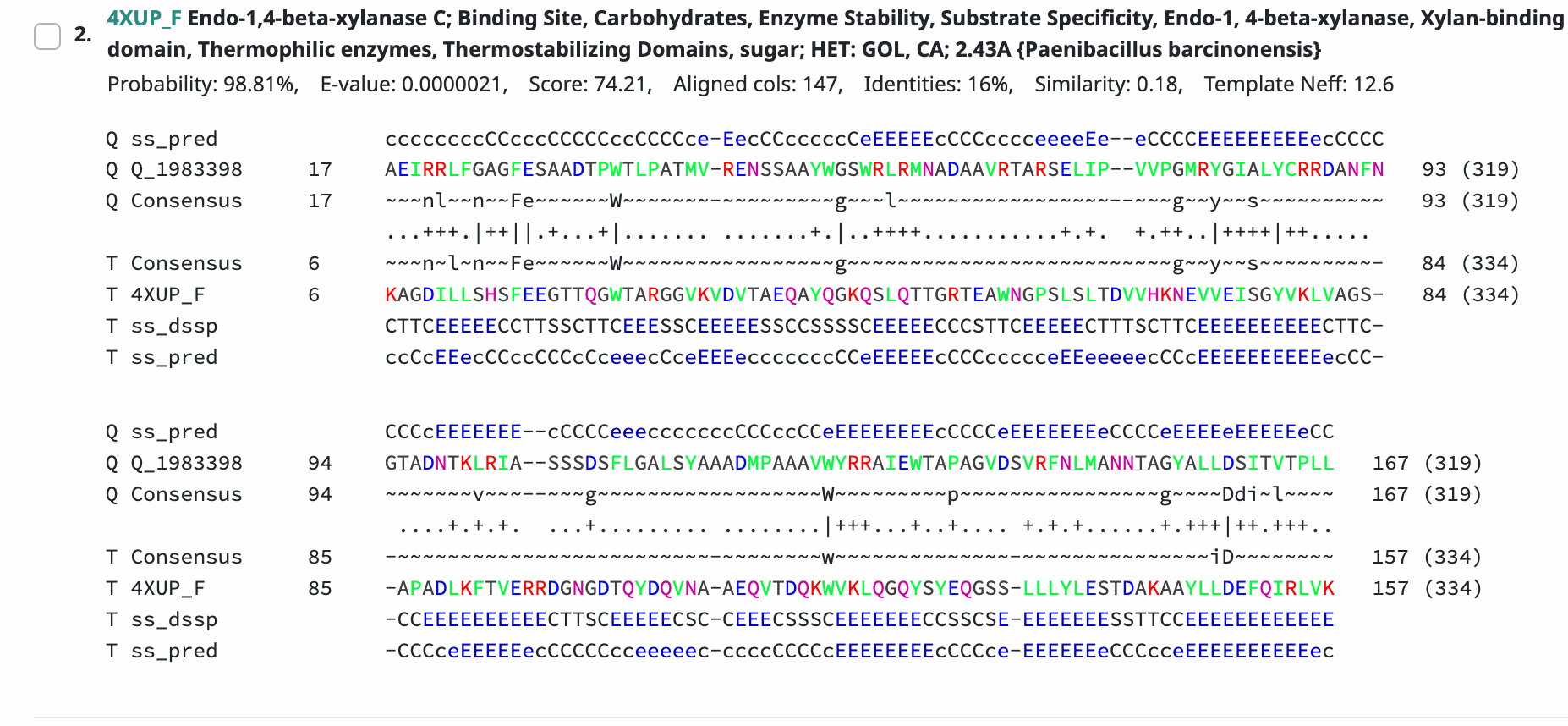 [Speaker Notes: Secondary Annotator Notes: Check each piece of evidence provided and confirm whether your interpretation supports that of the primary annotator: 

Secondary Annotator #1 Name:


Secondary Annotator #2 Name:]
Gene #14	Start: 10,602		Stop: 12,662			*Highlight start if changed from original call*
3. What is its function? 
Final Function Decided: Minor Tail Protein 
Must be from approved function list: https://docs.google.com/spreadsheets/d/1FNcTlsU41iI1U8Jq0Yd-YqwJDUa089AInNnULL-K9hE/edit#gid=0 
Synteny: gene 14 which is in the same pham,  76903, has gene 13 of Lola20. With the function of minor tail protein, it is upstream of minor tail protein and downstream of tape measure protein. 





BLAST Results: 
Local Blast: Lola, minor tail protein, e value 0.0/ Yubaba, minor tail protein, e value e-169


NCBI Blast: Lola, minor tail protein, e value 0.0/ PaoPu, minor tail protein, e value 0.0



HHPRED results: 250 results. The best hit is 3T1W_A with a probability of 99.8% and an evalue of 5.6E-15.
1. Is it a gene?
Gene originally called by (delete incorrect): 
         Both	         




Coding potential: 




Other organisms have it? Yes
2. Where does it start?
RBS info: Z score: 2.817 final score: -4.089 Best overall score 




BLAST alignments: all alignments are 1:1 
Local Blast: Lola, minor tail protein, e value 0.0/ Yubaba, minor tail protein, e value e-169


NCBI Blast: Lola, minor tail protein, e value 0.0/ PaoPu, minor tail protein, e value 0.0


Starterator: most called 
Gap: -1
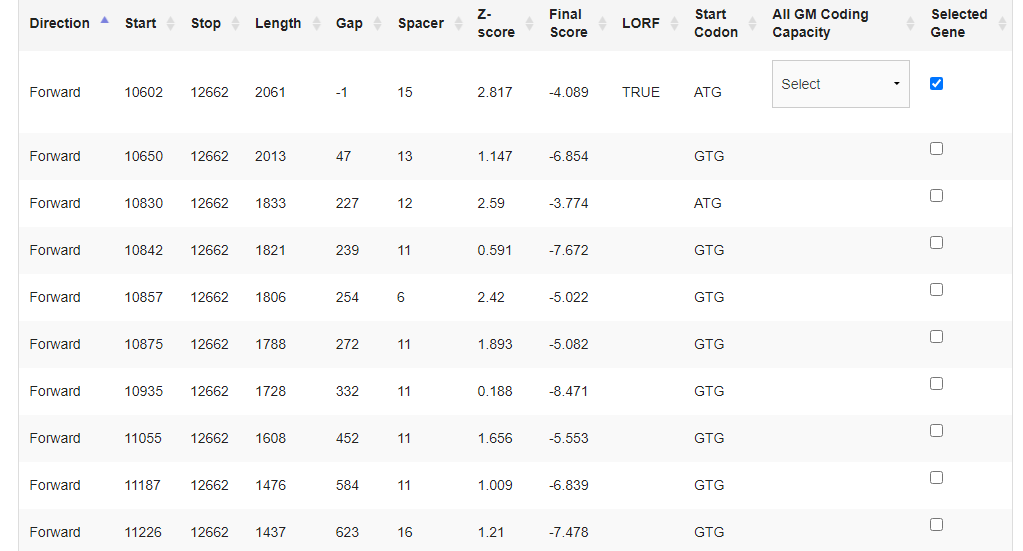 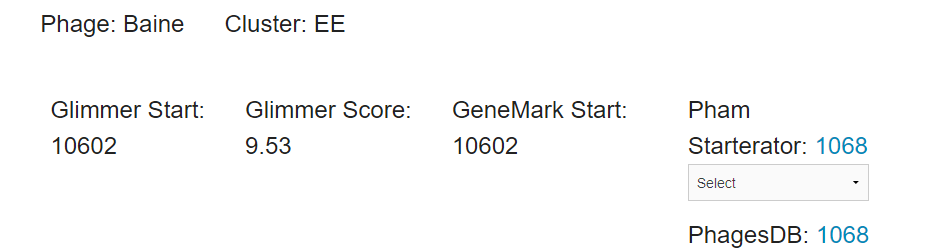 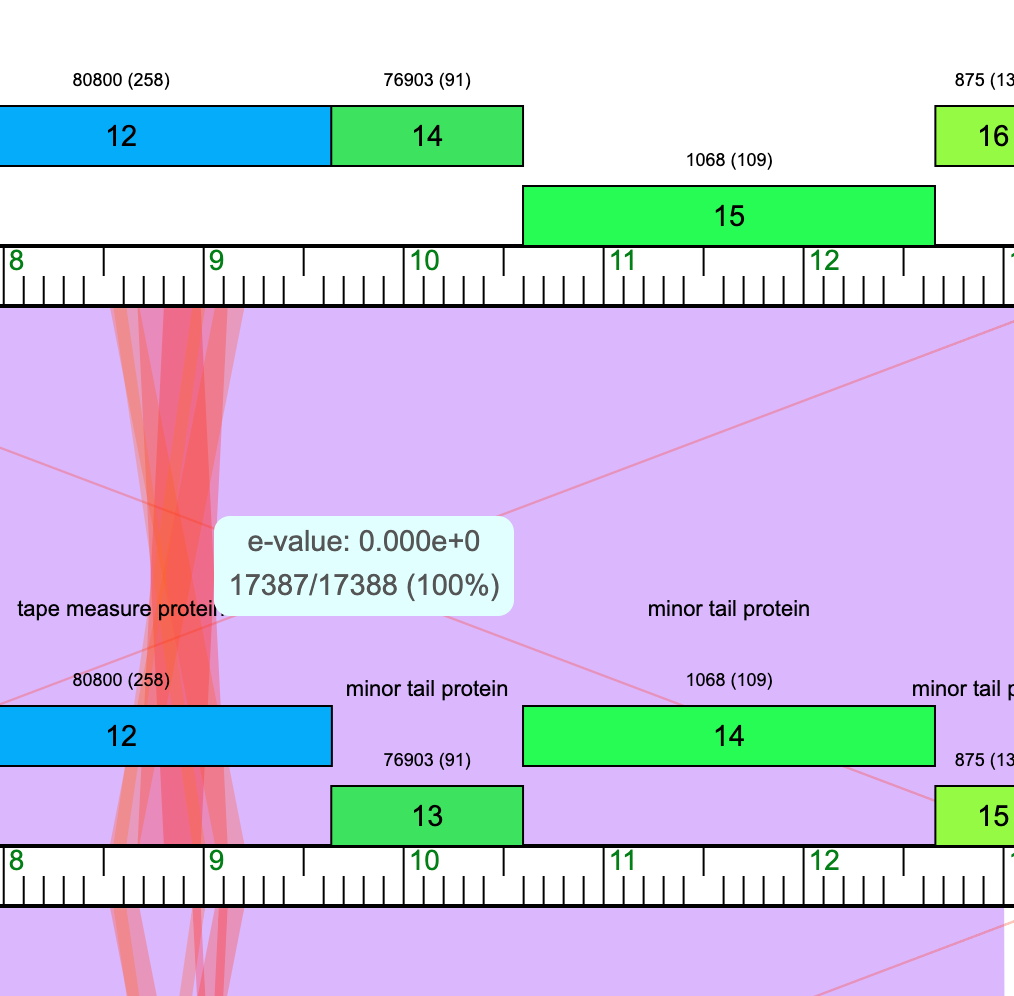 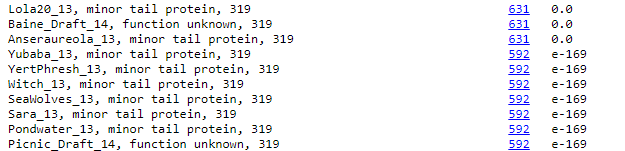 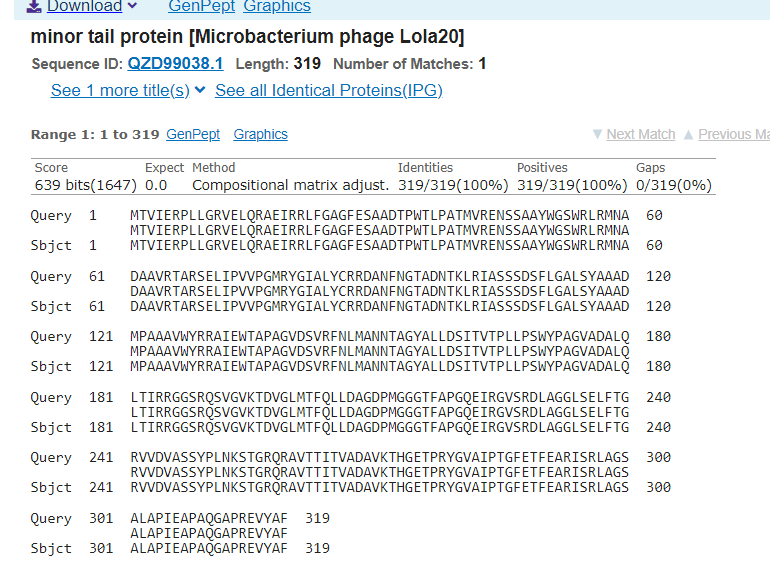 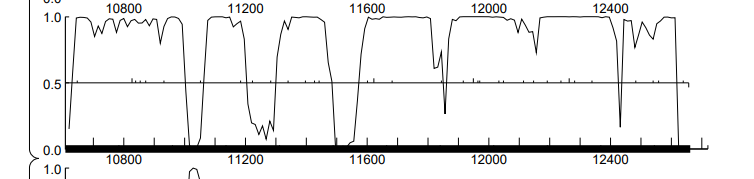 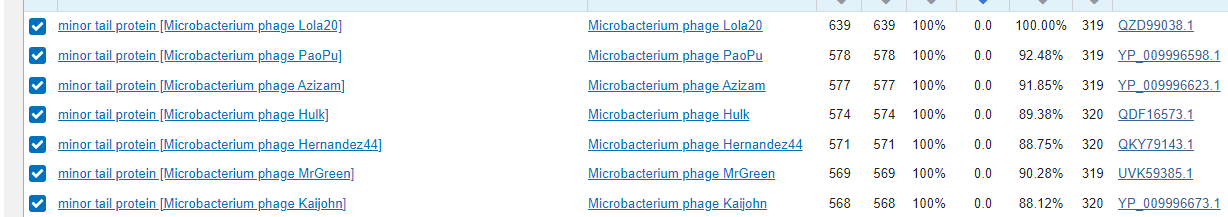 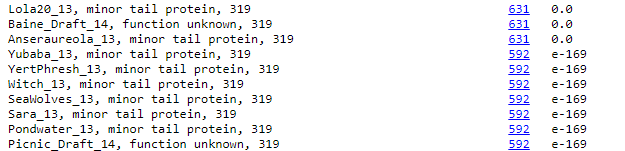 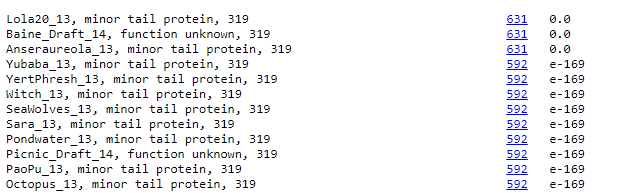 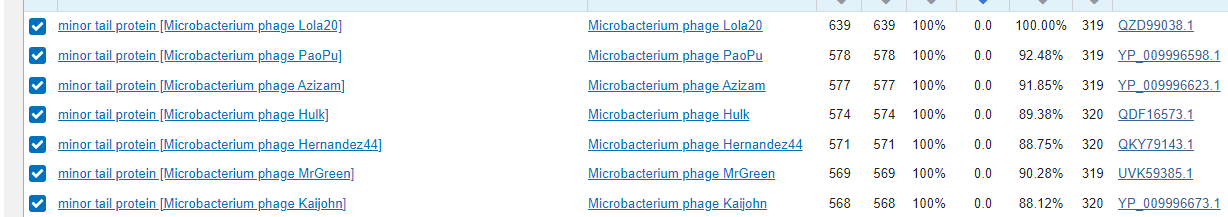 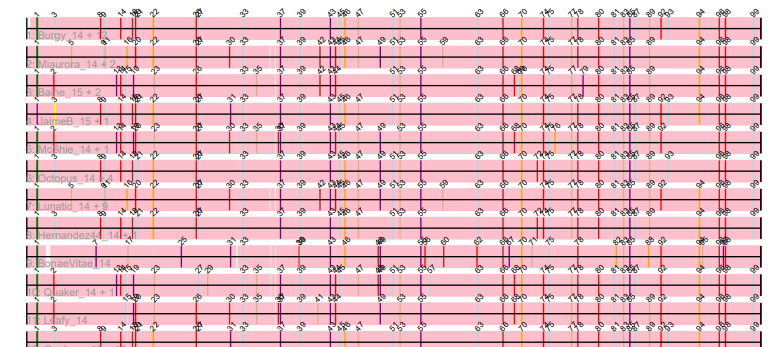 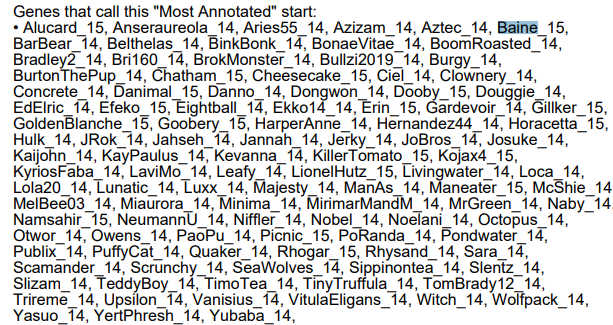 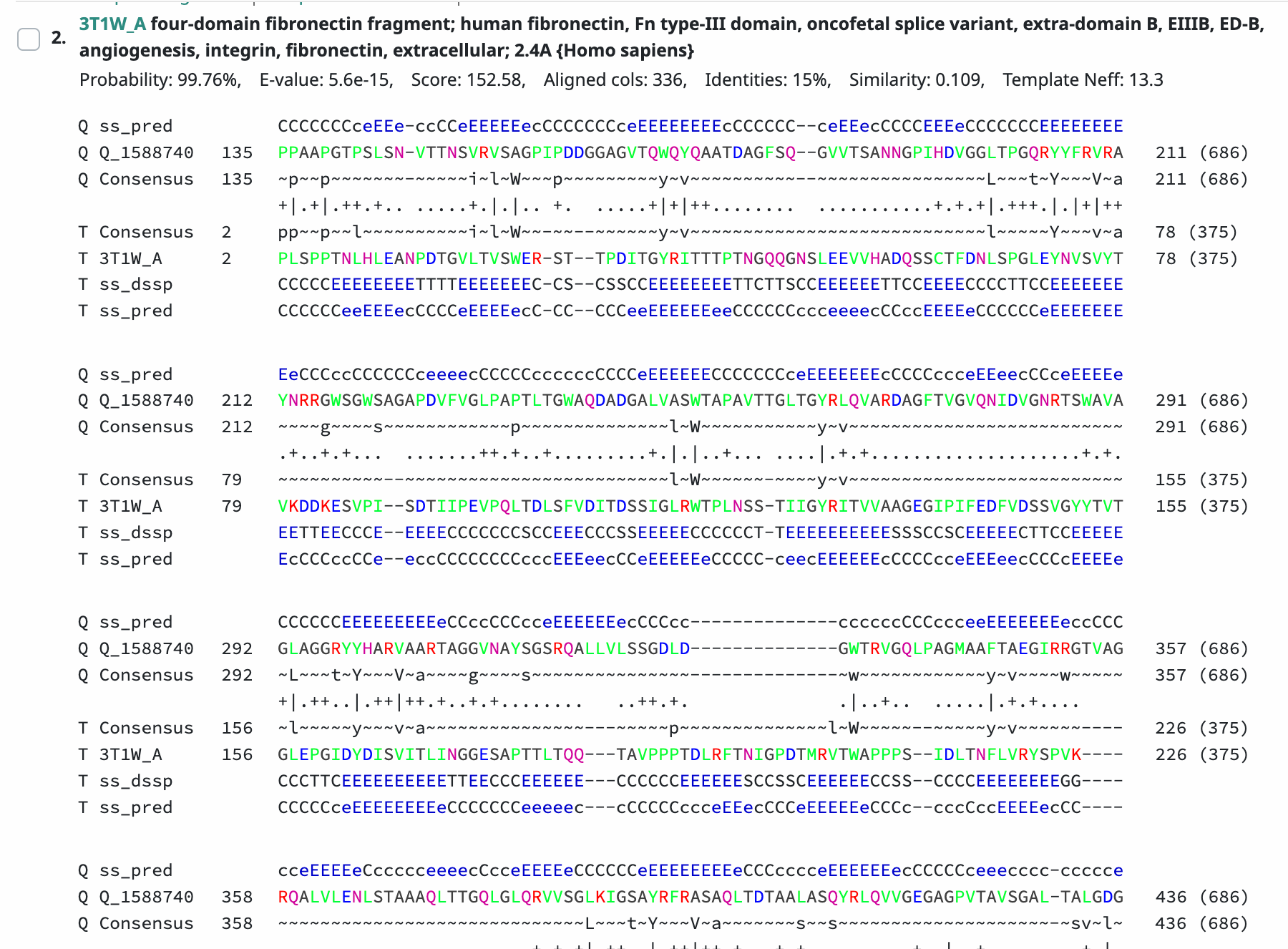 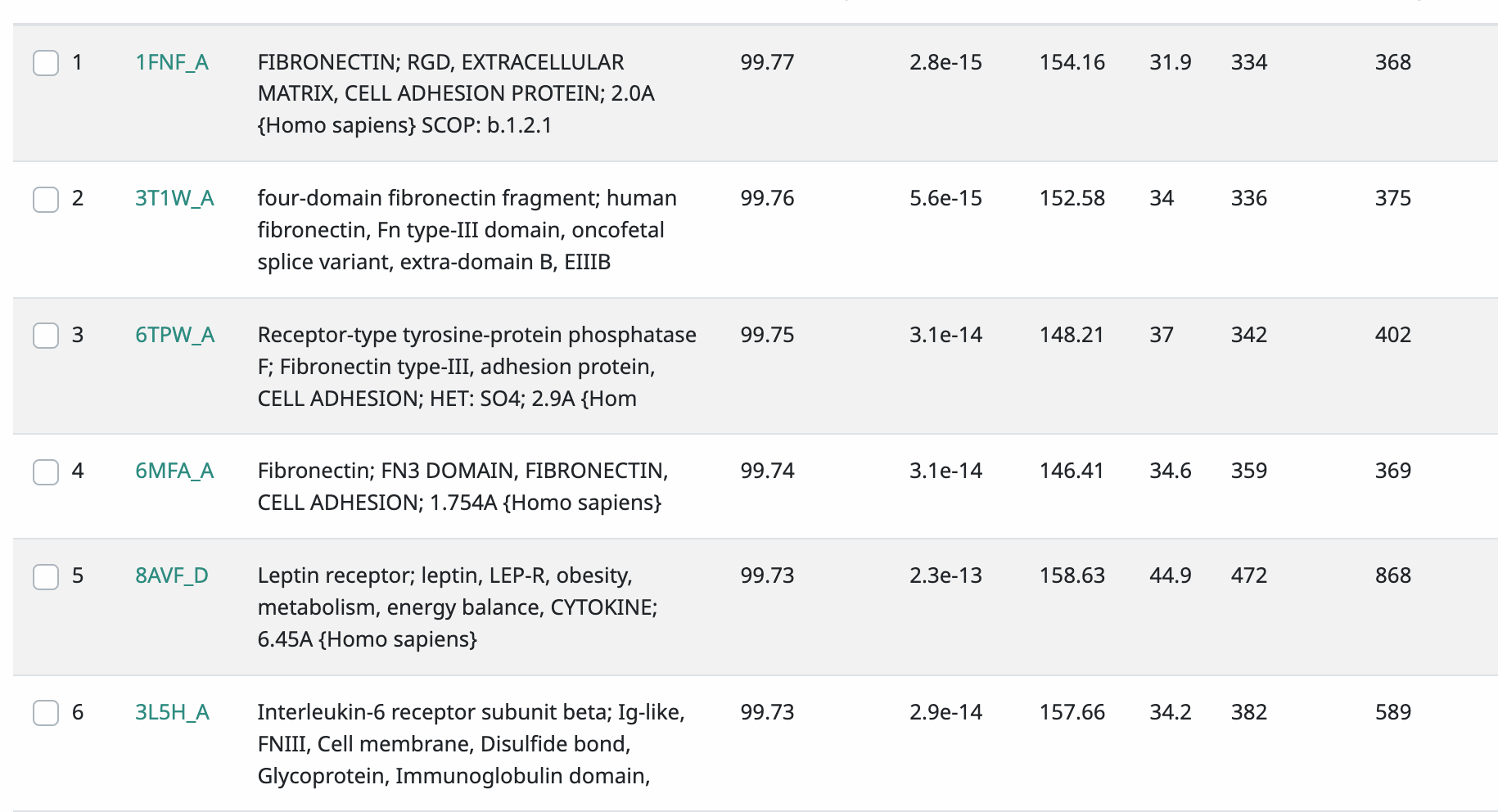 Any questions/uncertainties? Record them here for your secondary annotators:
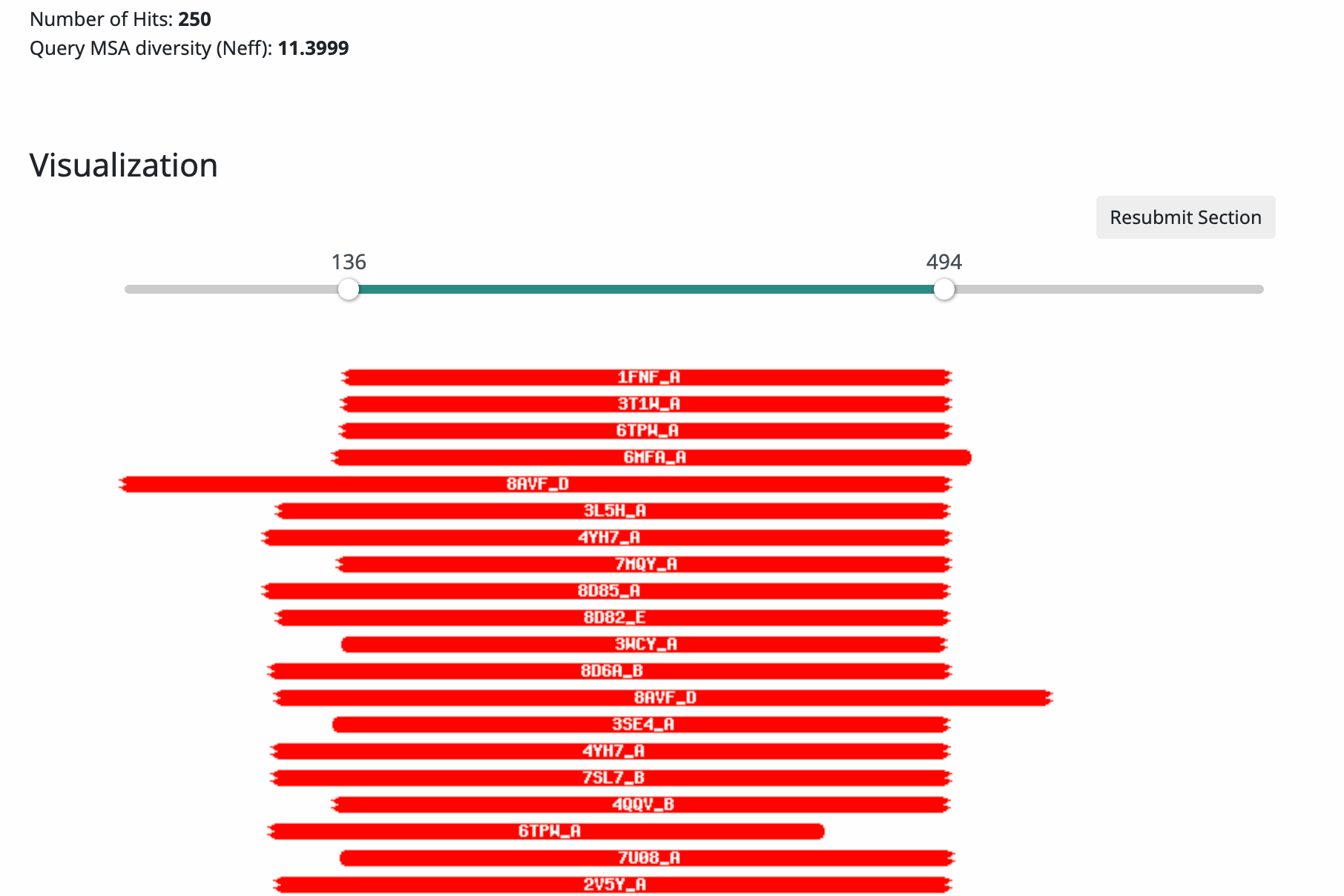 [Speaker Notes: Secondary Annotator Notes: Check each piece of evidence provided and confirm whether your interpretation supports that of the primary annotator: 

Secondary Annotator #1 Name:


Secondary Annotator #2 Name:]
Gene #15	Start: 12,664		Stop: 13,242			*Highlight start if changed from original call*
3. What is its function? 
Final Function Decided: Minor Tail Protein 
Must be from approved function list: https://docs.google.com/spreadsheets/d/1FNcTlsU41iI1U8Jq0Yd-YqwJDUa089AInNnULL-K9hE/edit#gid=0 
Synteny : Gene 15 is in the same pham, 1068, as gene 14 of Lola20. With the function of minor tail protein, it is upstream of minor tail protein and downstream of minor tail protein. 




BLAST Results: 
Local Blast: Lola, minor tail protein, e value 0.0/ Concrete, minor tail protein, e value 0.0


NCBI Blast: Lola, minor tail protein, e value 0.0/ Concrete, minor tail protein, e value 0.0


HHPRED results: Only 13 hits. Best hit is 7Z4B_DT with a probability of 98.3% and an e value of 4.5E-05.
1. Is it a gene?
Gene originally called by (delete incorrect): 
         Both	        




Coding potential: 





Other organisms have it? Yes
2. Where does it start?
RBS info: Z score: 2.499 Final score: -3.955 best overall score 
 



BLAST alignments: all alignments are 1:1 
Local Blast: Lola, minor tail protein, e value 0.0/ Concrete, minor tail protein, e value 0.0


NCBI Blast: Lola, minor tail protein, e value 0.0/ Concrete, minor tail protein, e value 0.0



Starterator: most called Gap: 1
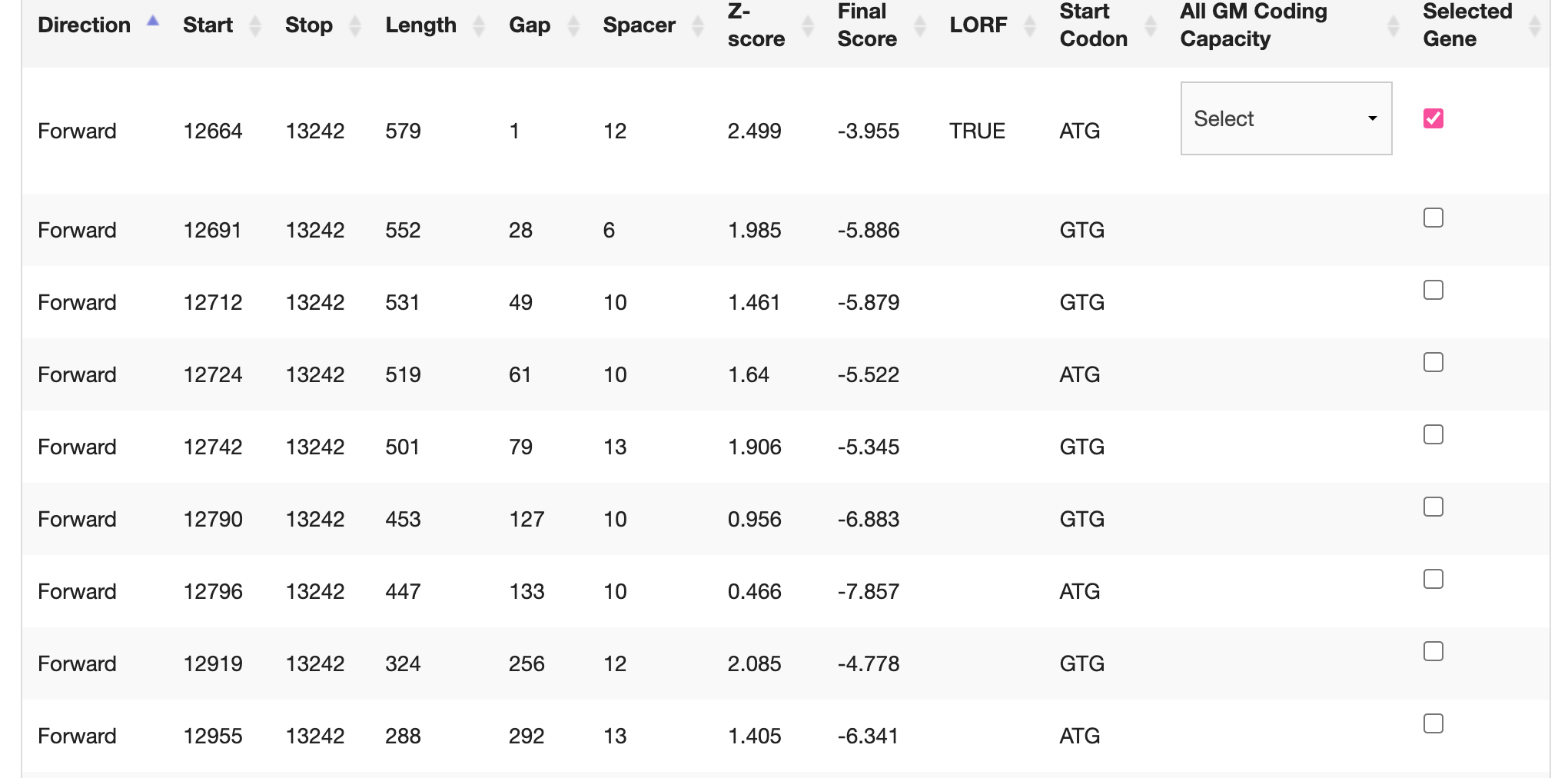 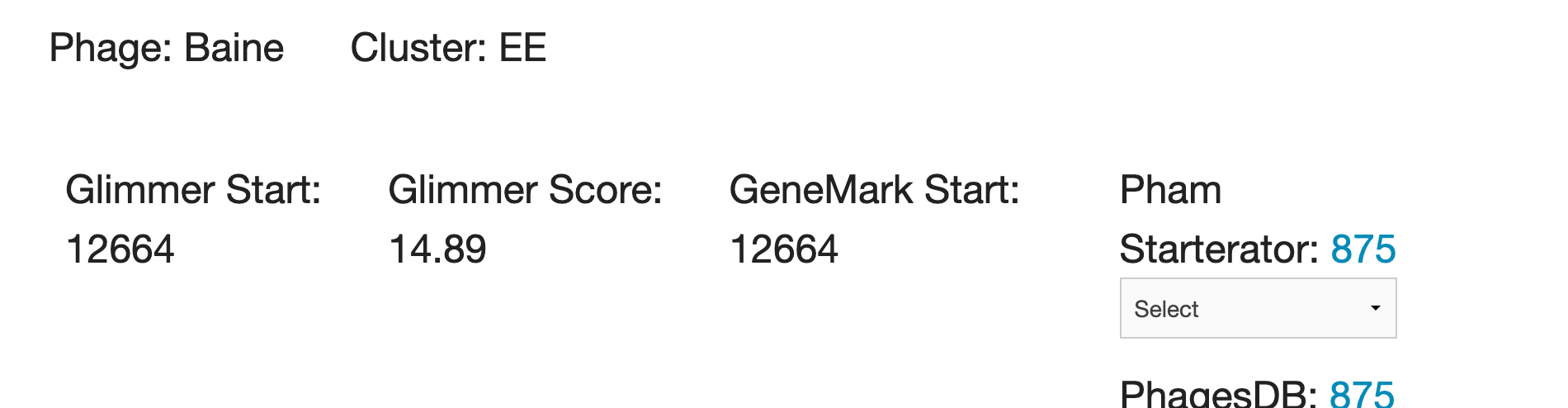 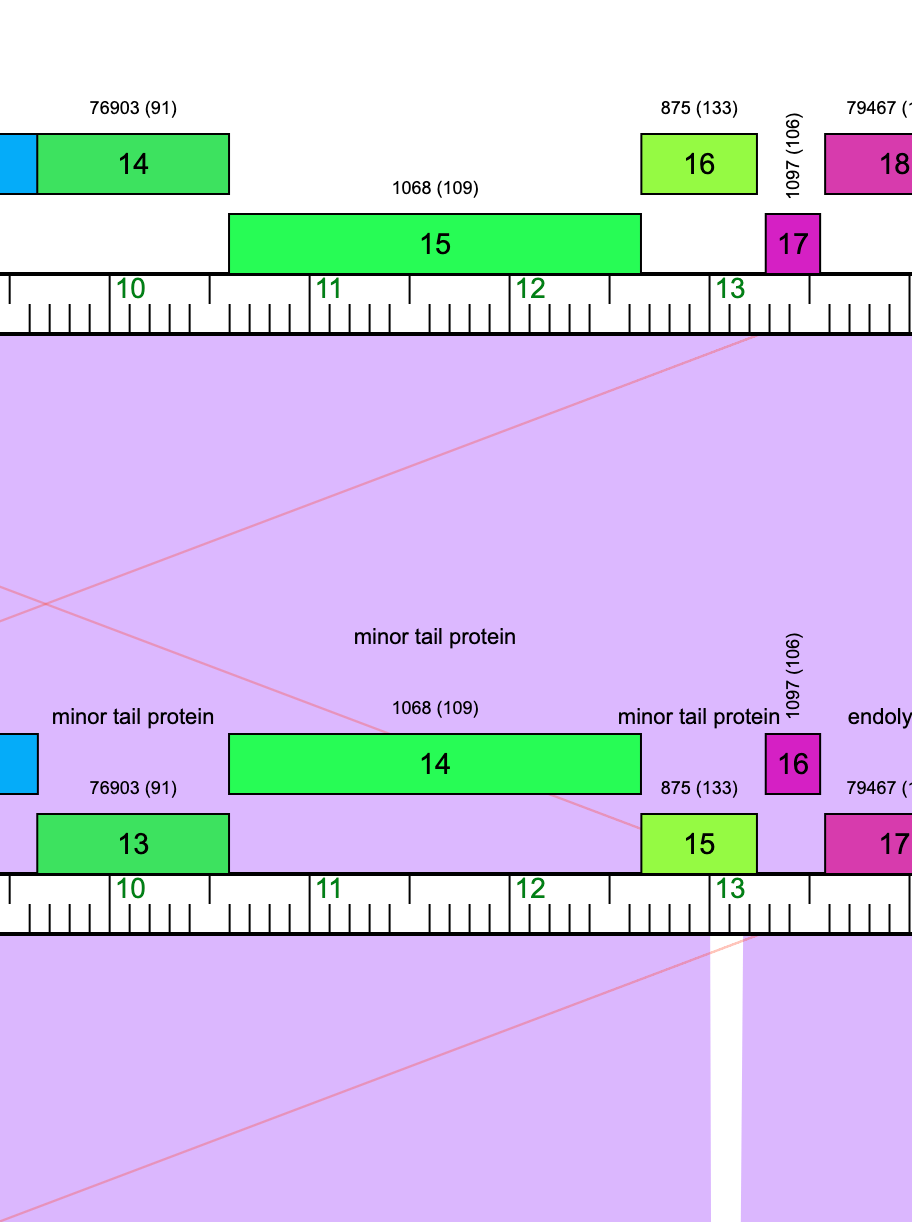 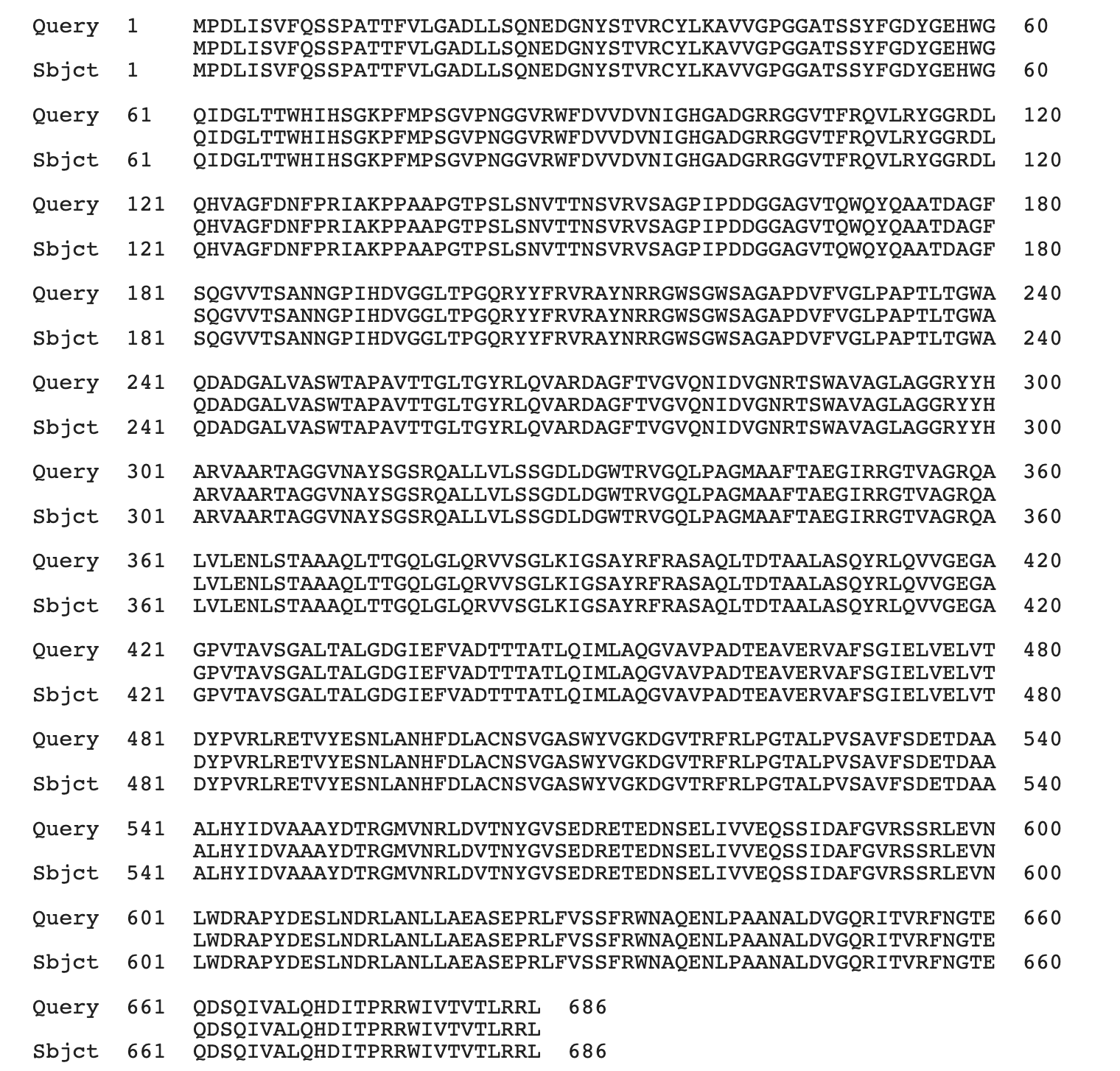 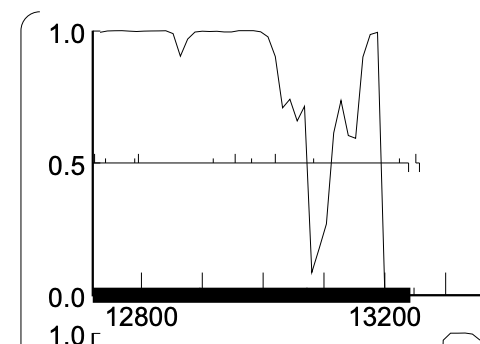 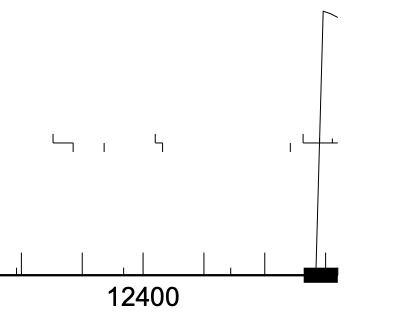 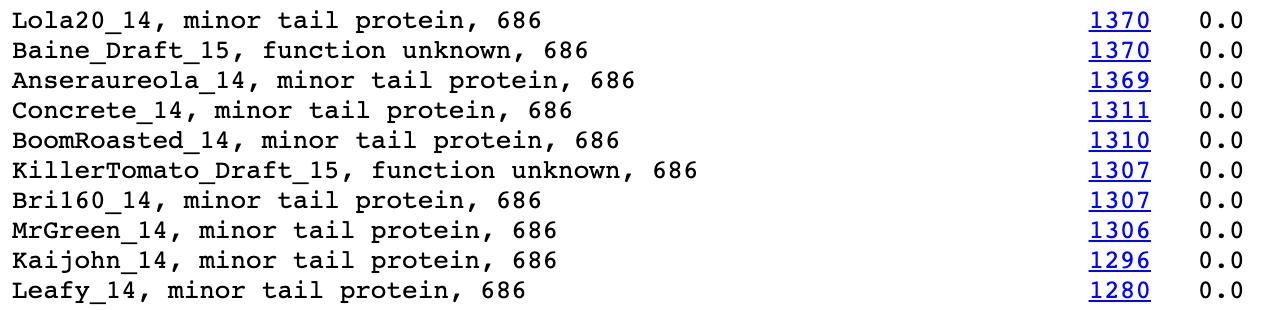 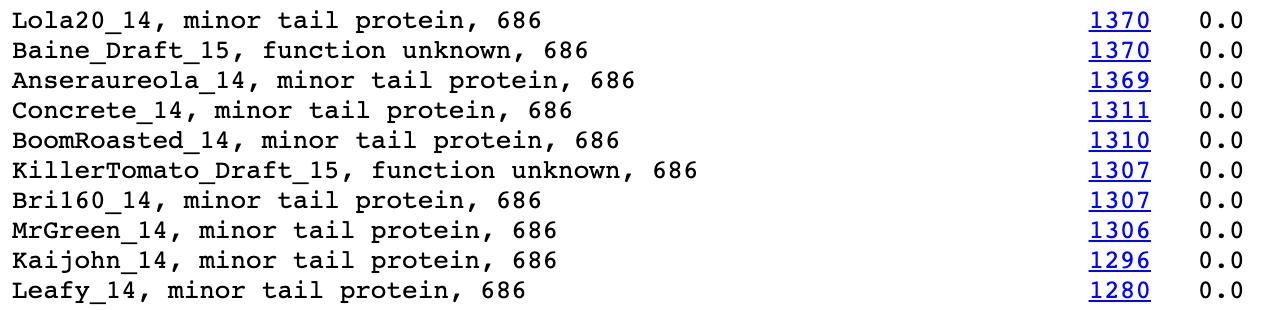 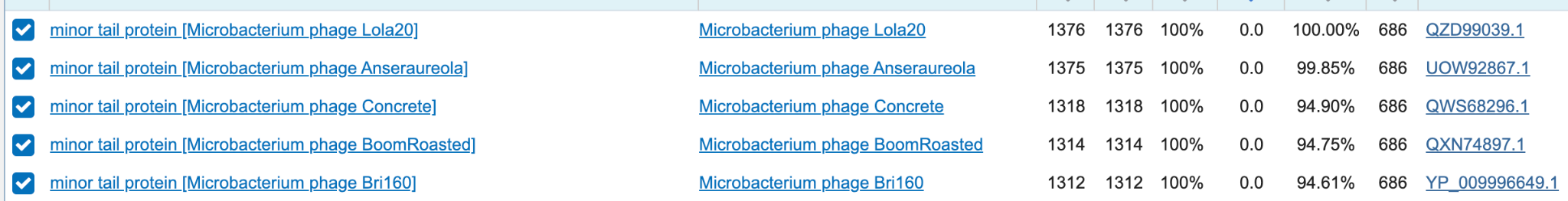 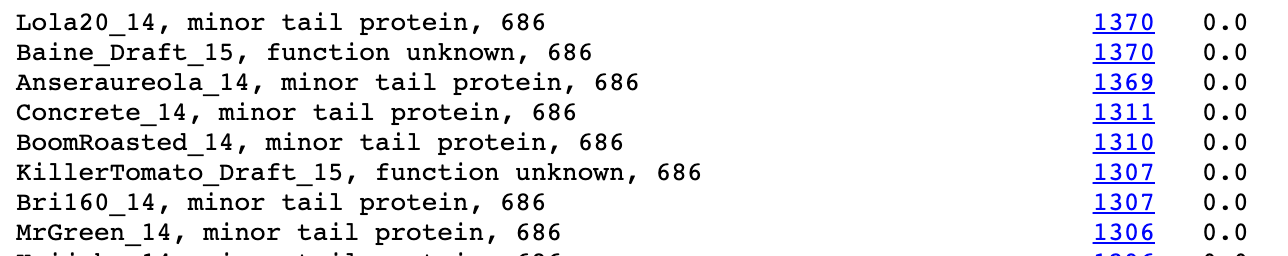 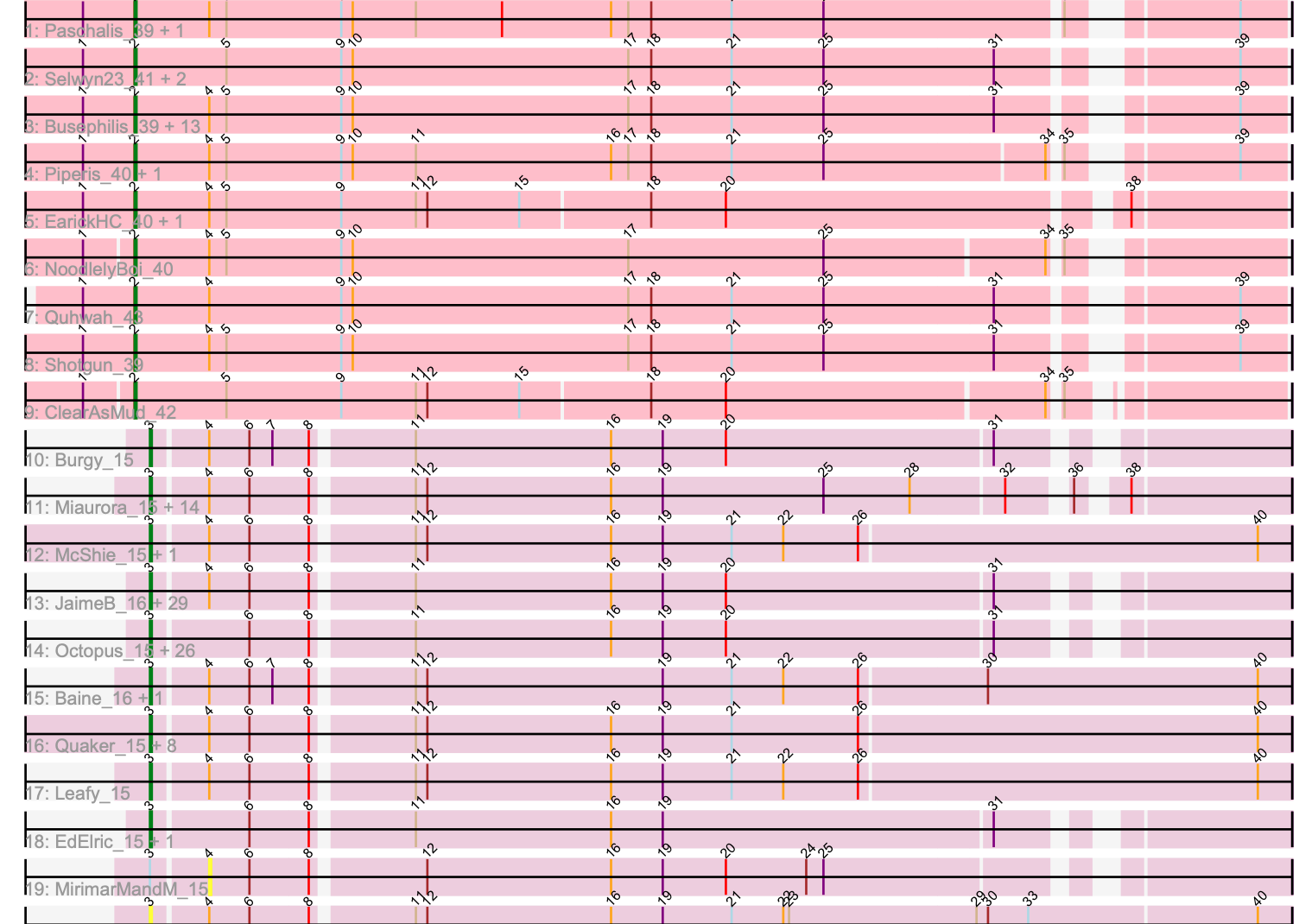 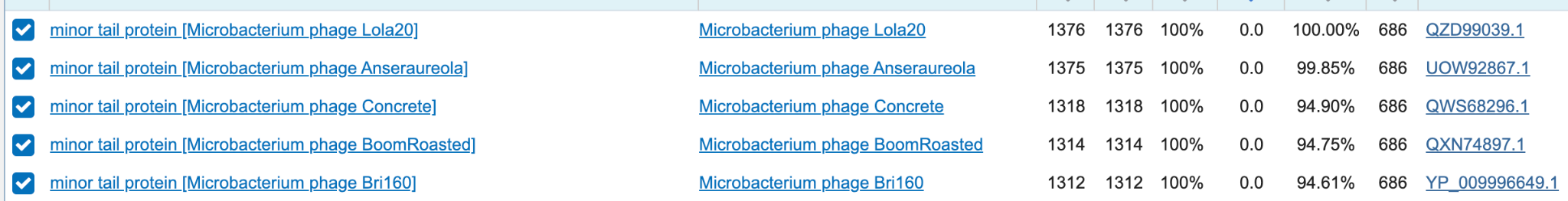 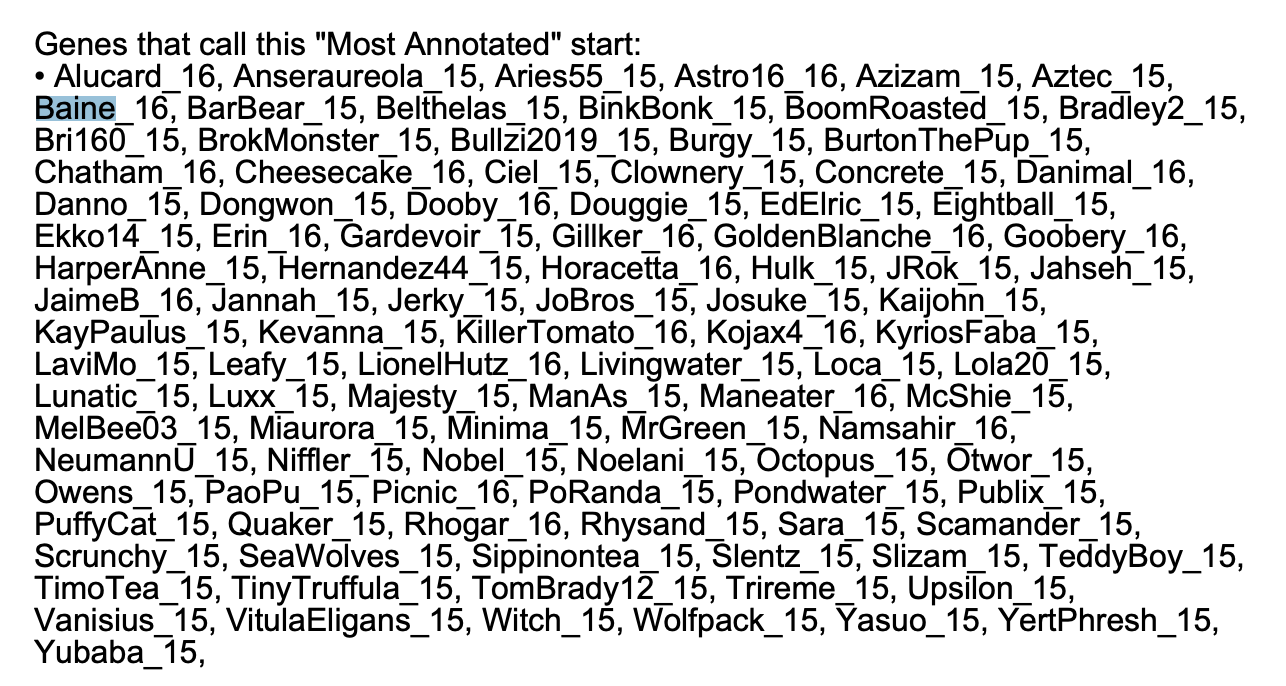 Any questions/uncertainties? Record them here for your secondary annotators:
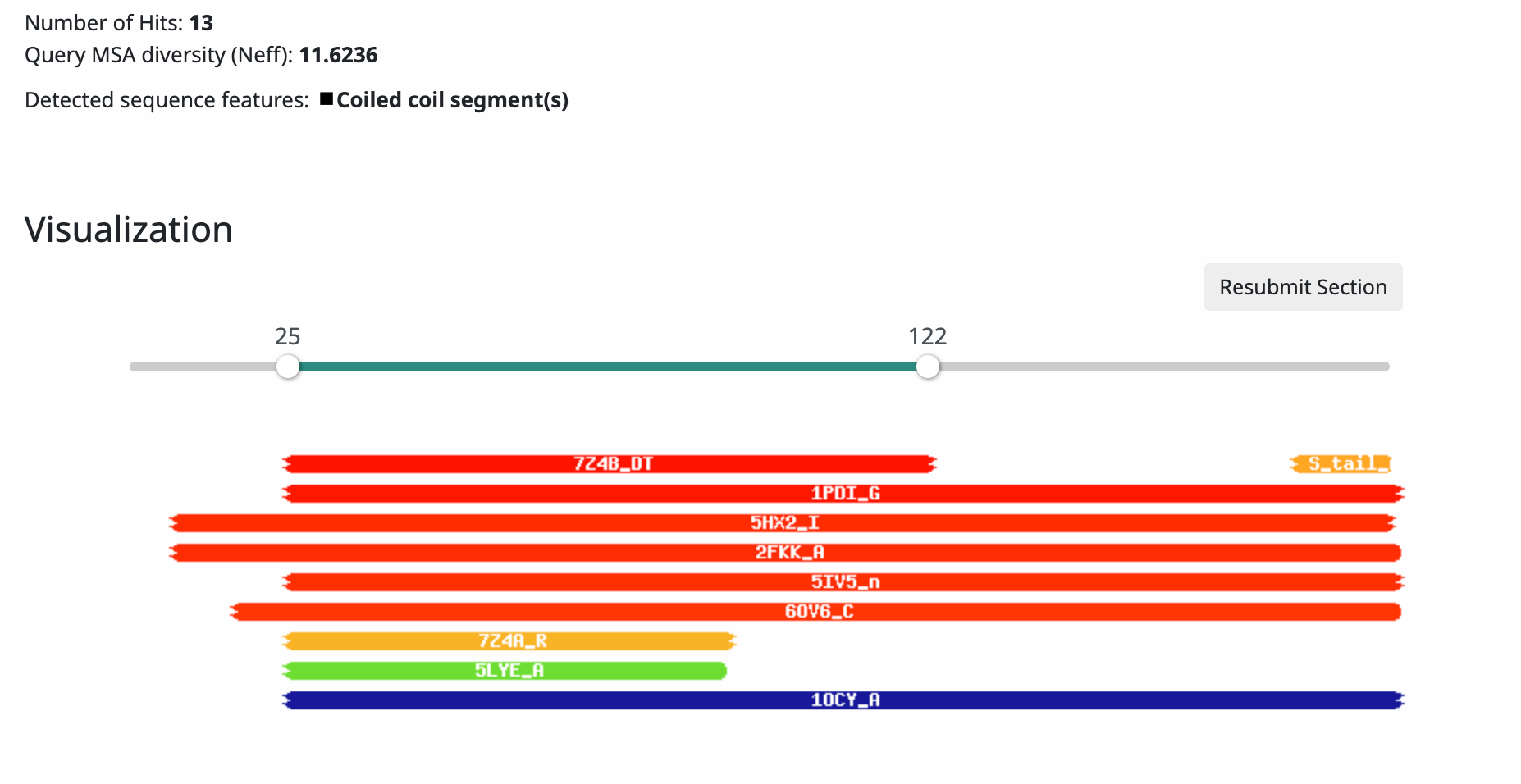 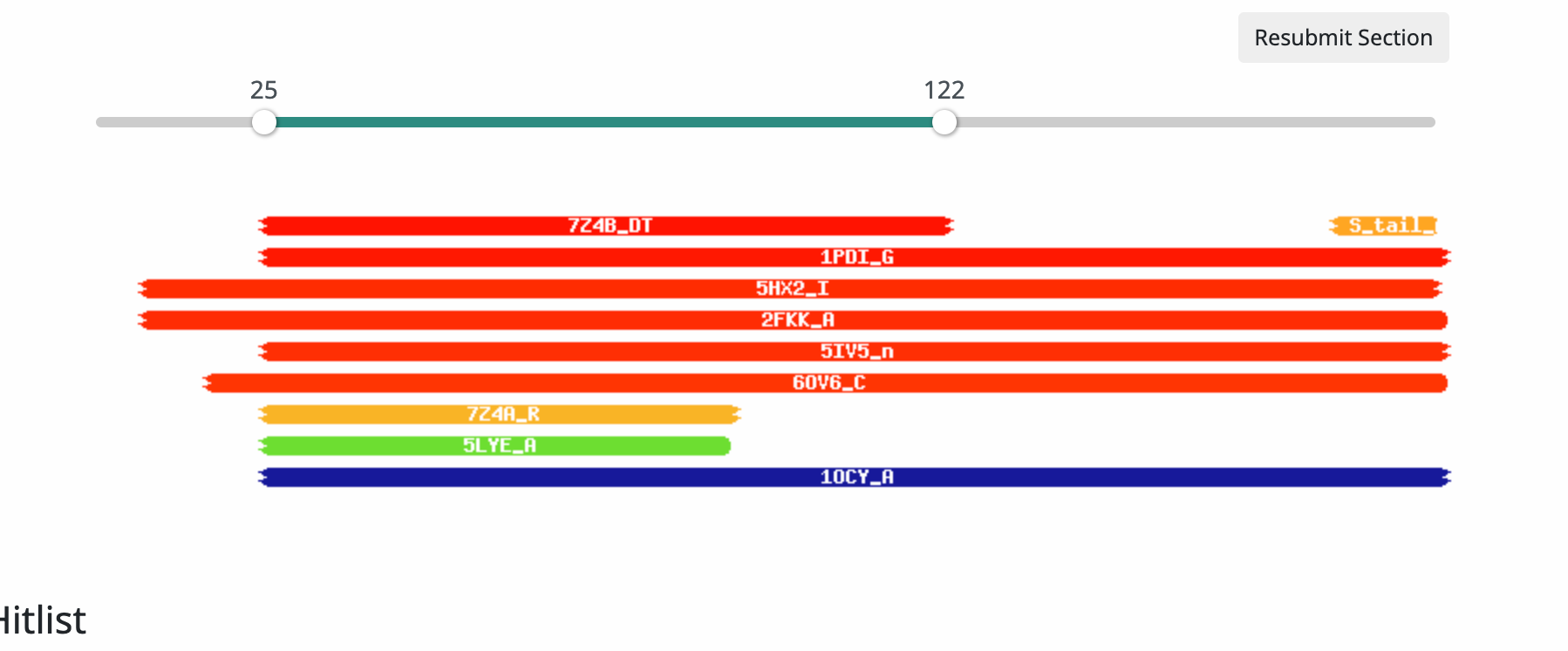 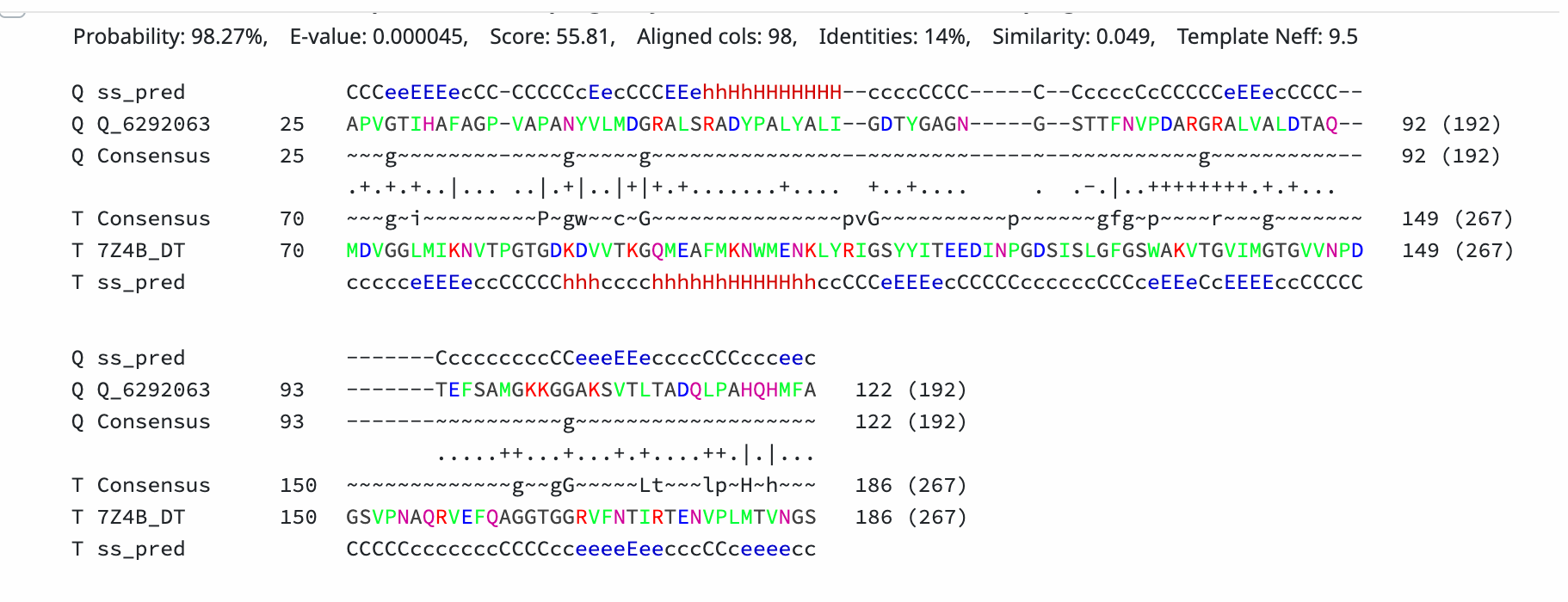 [Speaker Notes: Secondary Annotator Notes: Check each piece of evidence provided and confirm whether your interpretation supports that of the primary annotator: 

Secondary Annotator #1 Name:


Secondary Annotator #2 Name:]
Gene #16	Start: 13,286		Stop: 13,558			*Highlight start if changed from original call*
3. What is its function? 
Final Function Decided: NKF
Must be from approved function list: https://docs.google.com/spreadsheets/d/1FNcTlsU41iI1U8Jq0Yd-YqwJDUa089AInNnULL-K9hE/edit#gid=0 
Synteny : Gene 16 is the same pham, 875, as gene 15 of Lola20. With the function of minor tail protein, it is upstream of NKF and downstream of minor tail protein. 


BLAST Results:
Local Blast: Lola, minor tail protein, e value e-107/ JRok, minor tail protein, e value e-107



NCBI Blast: Lola, hypothetical protein, e value 1e-136/ KayPaulus, hypothetical protein, e value 4e-125

HHPRED results: NKF only 22 hits. The best one is DUF7667 with a probability of 76% and an evalue of 47.
1. Is it a gene?
Gene originally called by (delete incorrect): 
         Both	         



Coding potential: yes 





Other organisms have it? Yes
2. Where does it start?
RBS info: Z score: 2.765 Final score: -3.365 best overall scores 
 



BLAST alignments: all alignments are 1:1 
Local Blast: Lola, NKF, e value e-107/ JRok, NKF, e value e-107



NCBI Blast: Lola, minor tail protein, e value 1e-136/ KayPaulus, minor tail protein, e value 4e-125


Starterator: most called 
Gap: 43
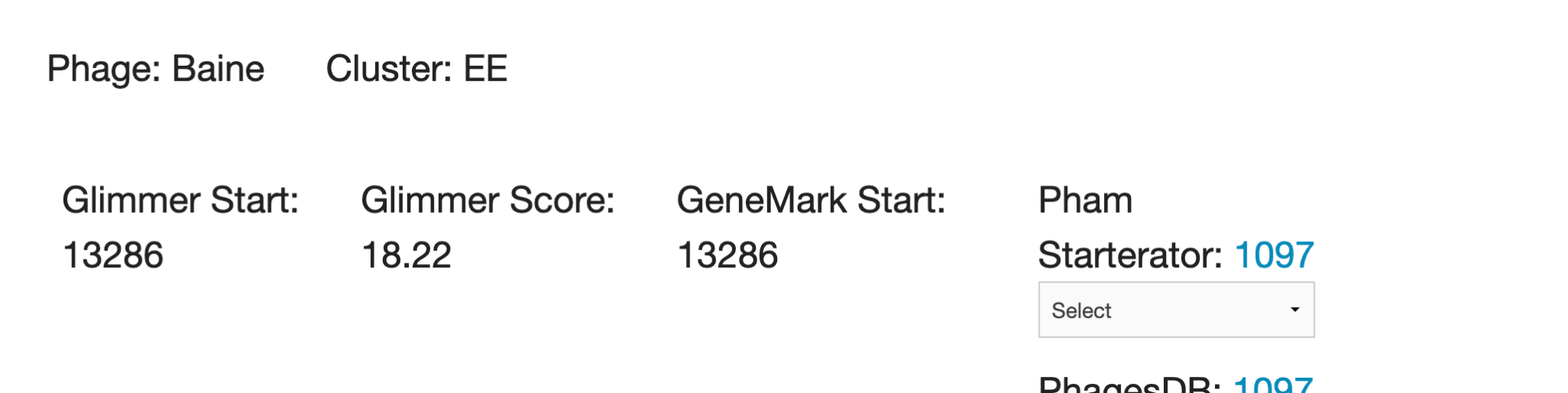 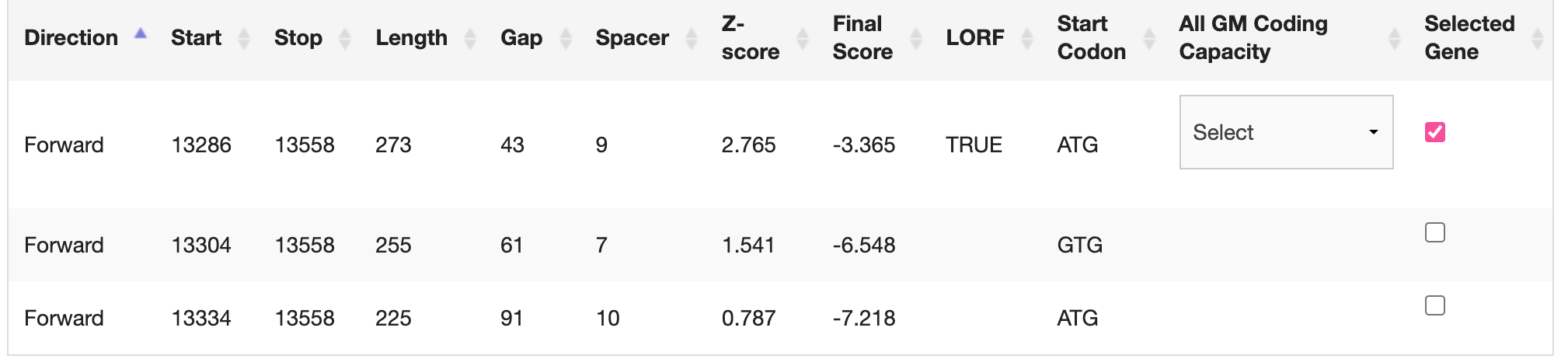 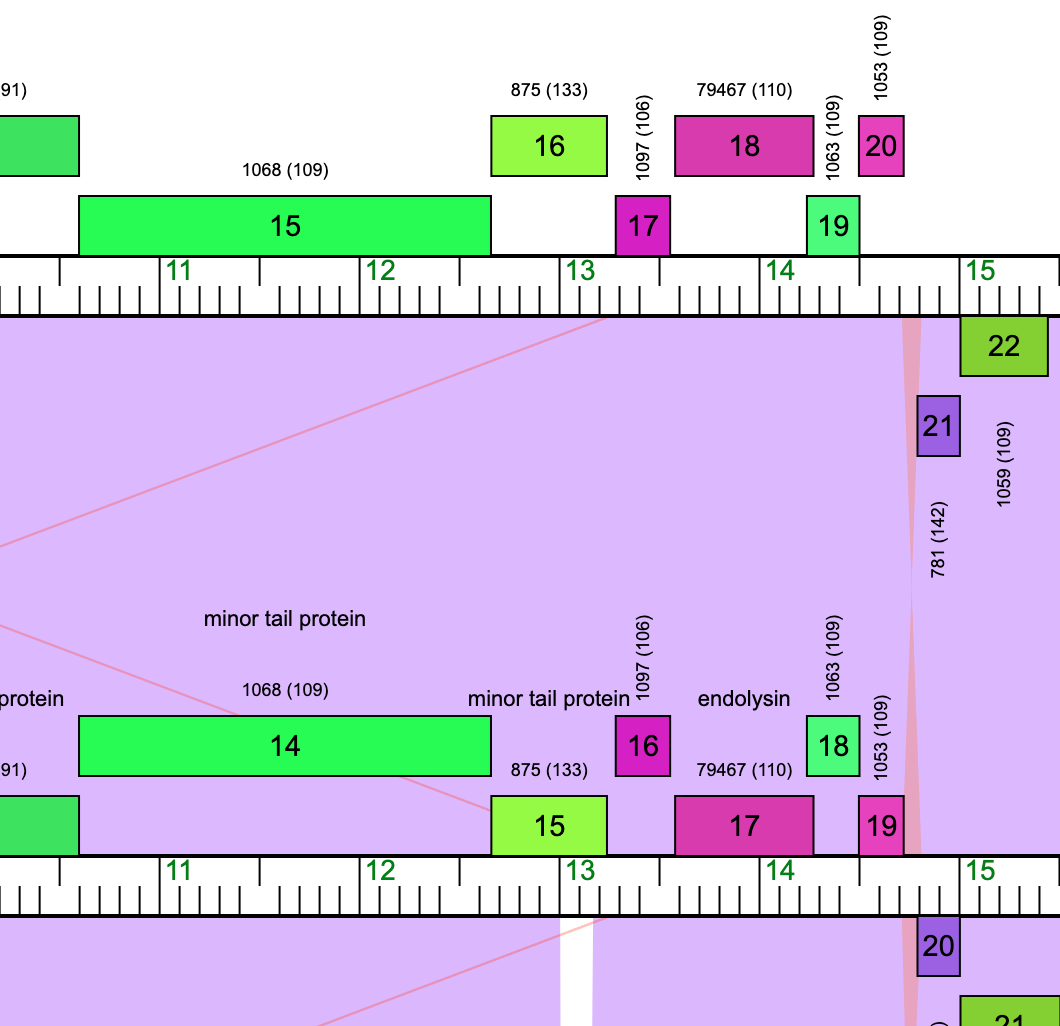 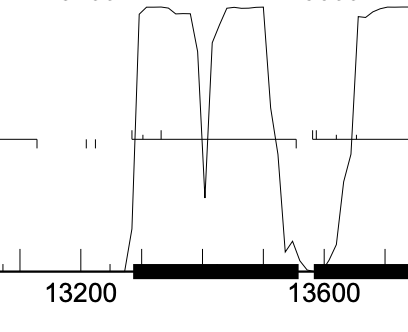 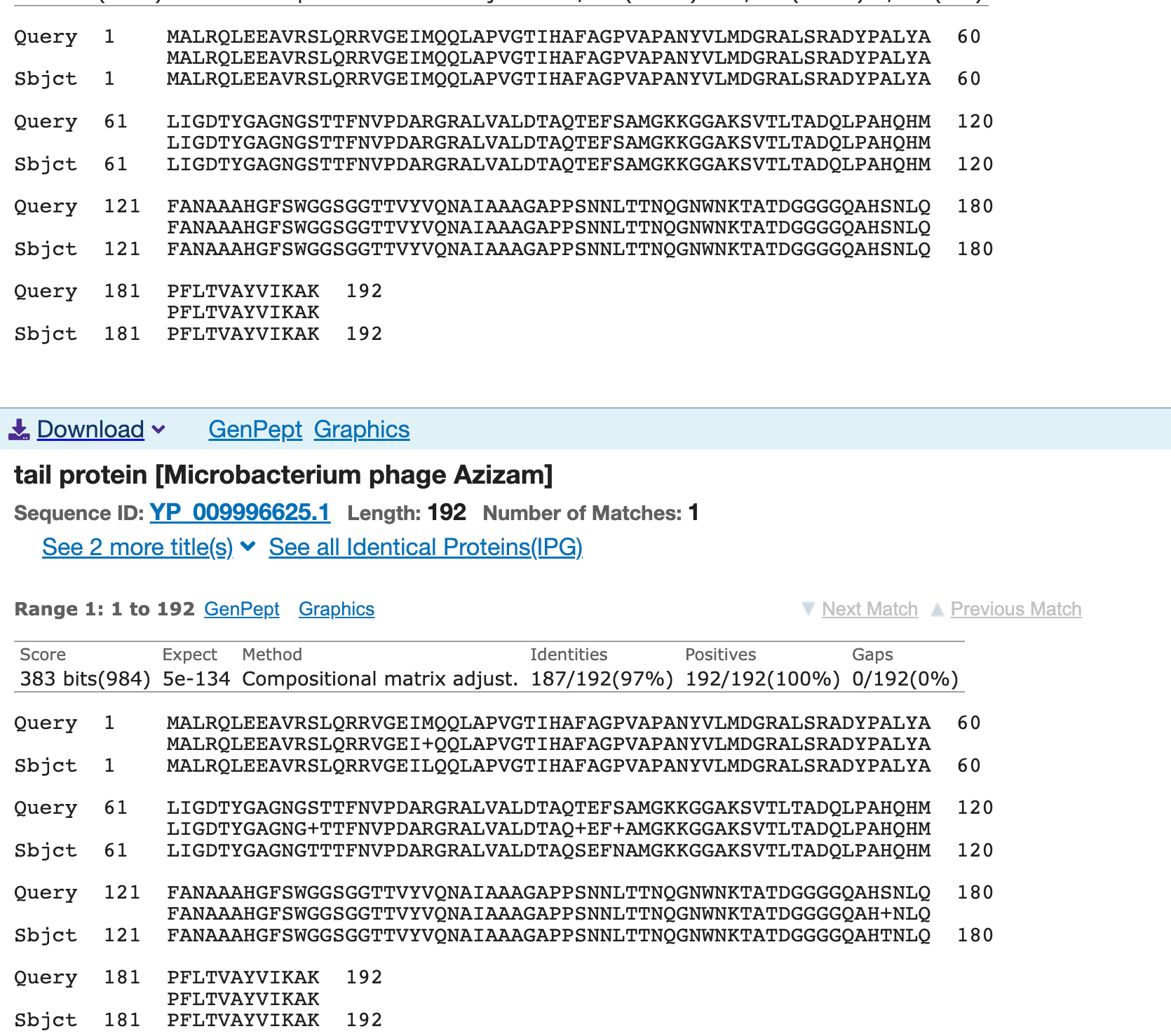 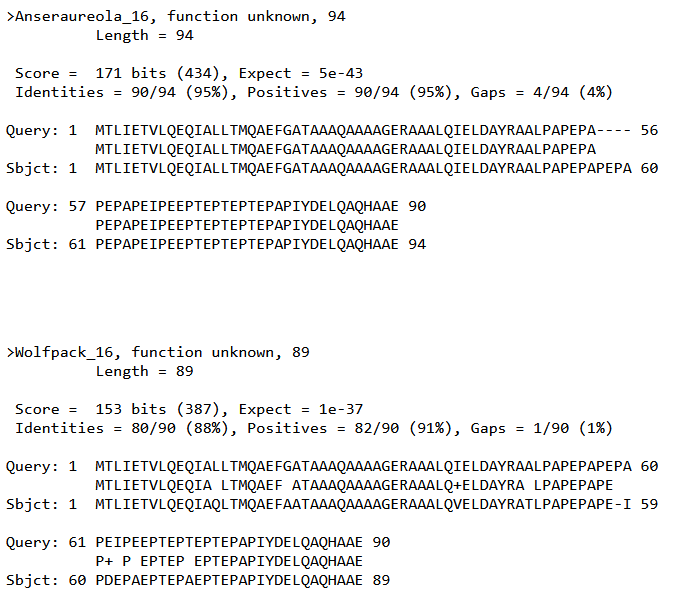 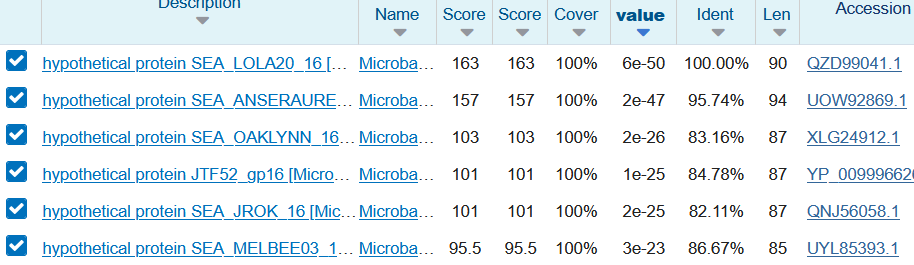 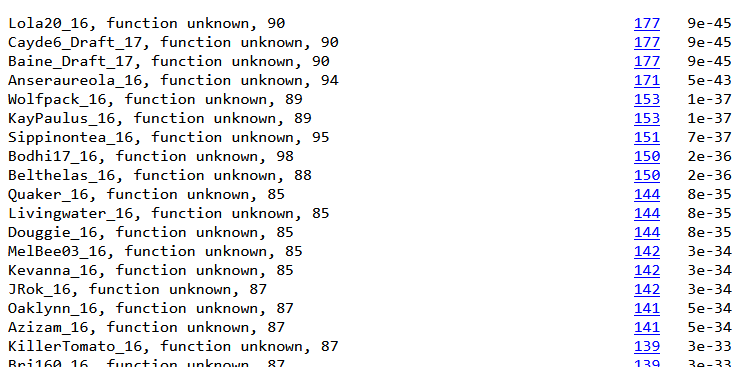 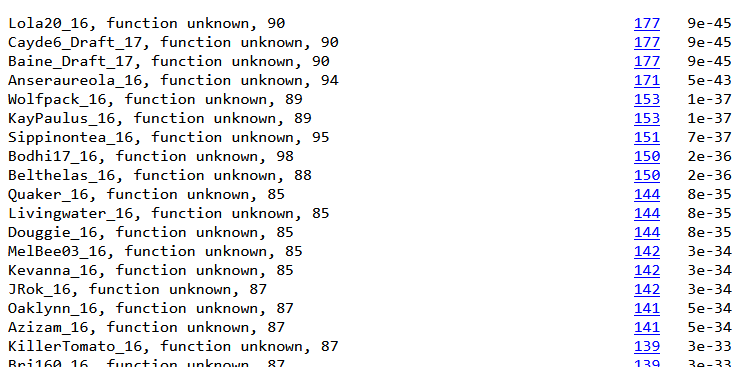 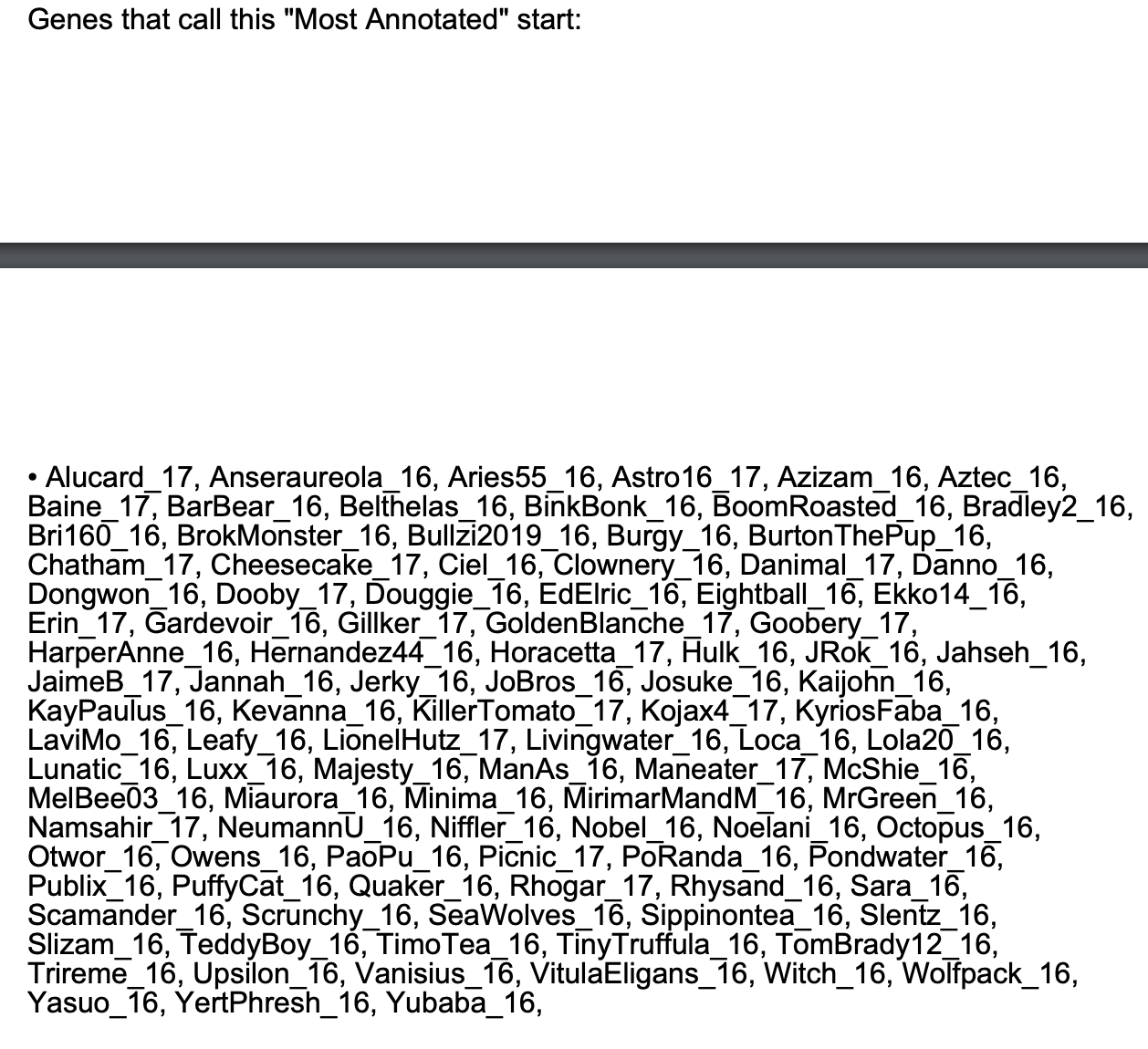 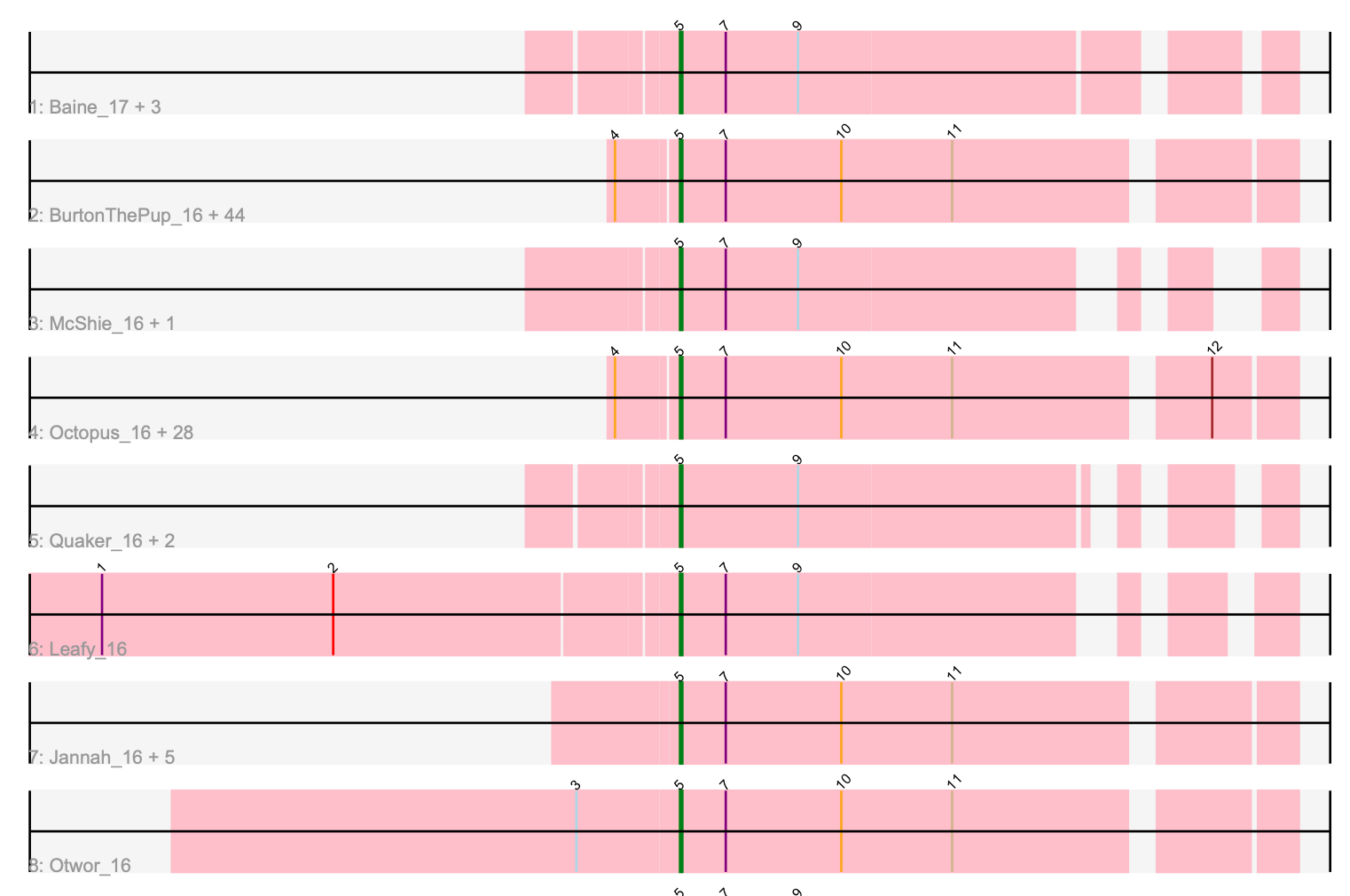 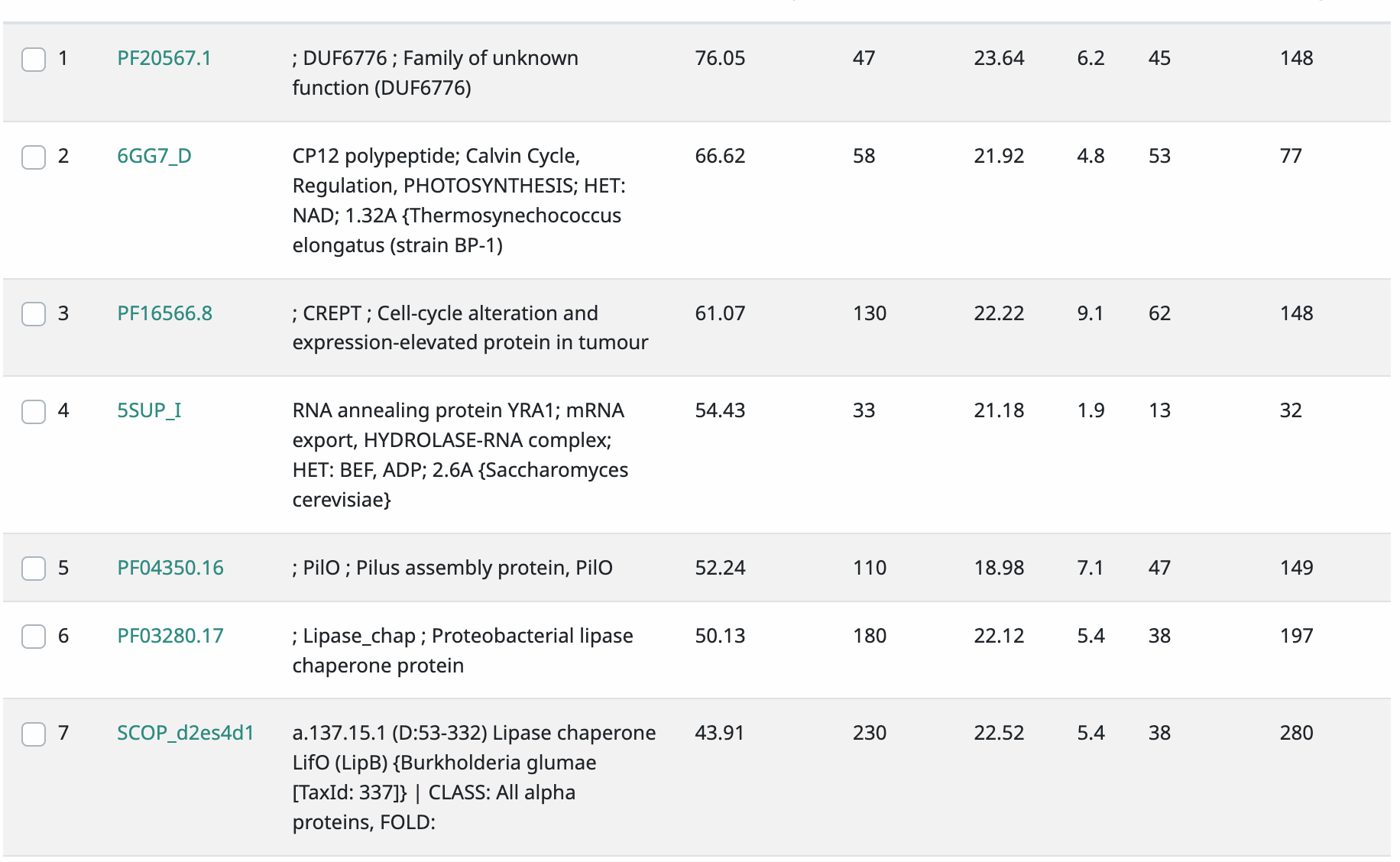 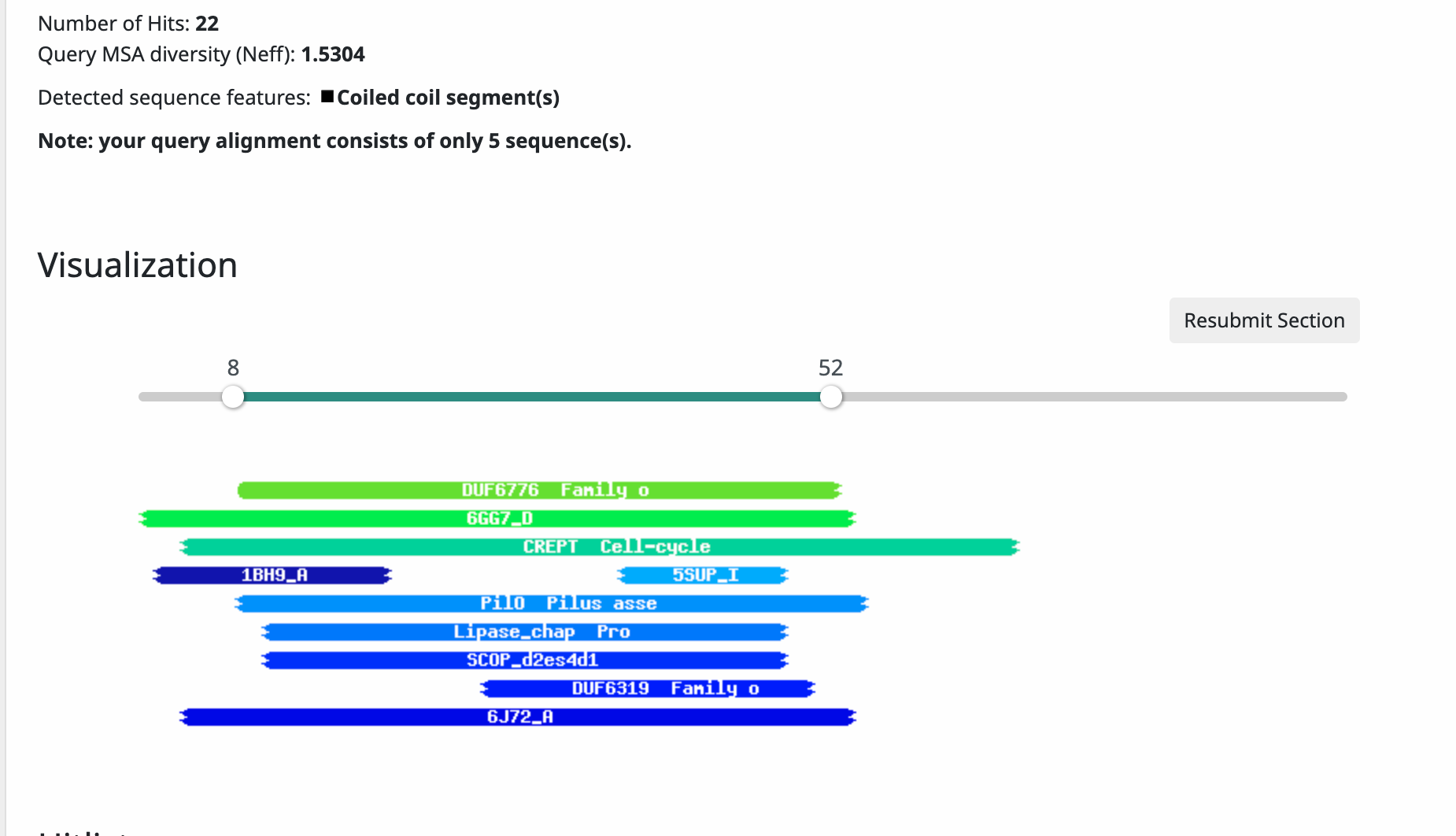 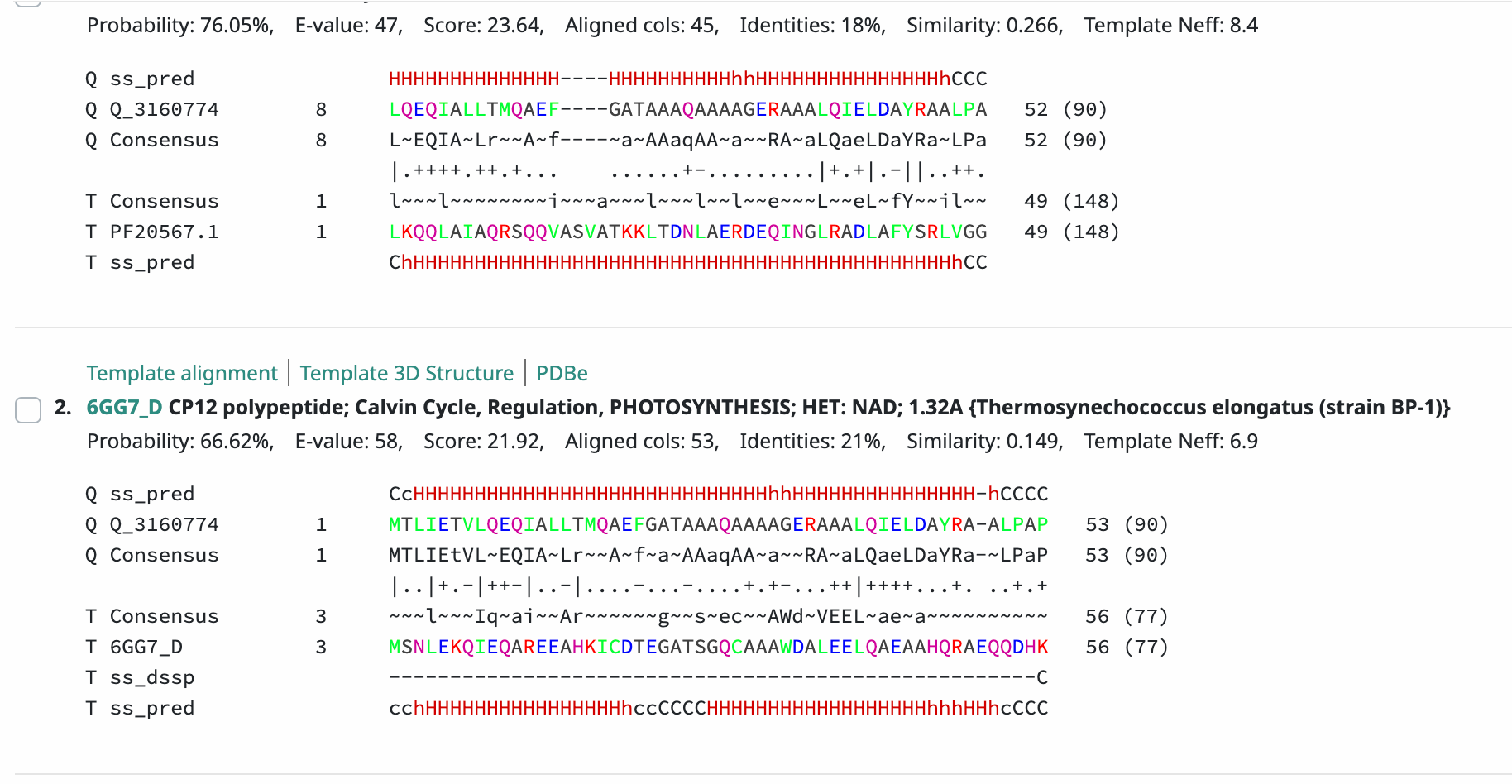 Any questions/uncertainties? Record them here for your secondary annotators:
[Speaker Notes: Secondary Annotator Notes: Check each piece of evidence provided and confirm whether your interpretation supports that of the primary annotator: 

Secondary Annotator #1 Name:


Secondary Annotator #2 Name:]
Gene #17	Start: 13,583		Stop: 14,275			*Highlight start if changed from original call*
3. What is its function? 
Final Function Decided: endolysin
Must be from approved function list: https://docs.google.com/spreadsheets/d/1FNcTlsU41iI1U8Jq0Yd-YqwJDUa089AInNnULL-K9hE/edit#gid=0 
Synteny: Gene 17 is in the same pham,  1097, as gene 16 of Lola20. With the function of NKF it is upstream of endolysin and downstream of minor tail protein. 



BLAST Results: 
Local Blast:


NCBI Blast: majority endolysin. 


HHPRED results:
1. Is it a gene?
Gene originally called by (delete incorrect): 
         Both	       



Coding potential: yes 





Other organisms have it? Yes
2. Where does it start?
RBS info: Z score: 3.355 final score: -2.175 best overall scores 
 



BLAST alignments: alignments 1:1
Local Blast: Lola, function unknown, e value 8e-45/ Wolfpack, function unknown, e value 1e-37


NCBI Blast: most endolysin (Loca, Quaker, etc.)


Starterator: most called 
Gap: 24
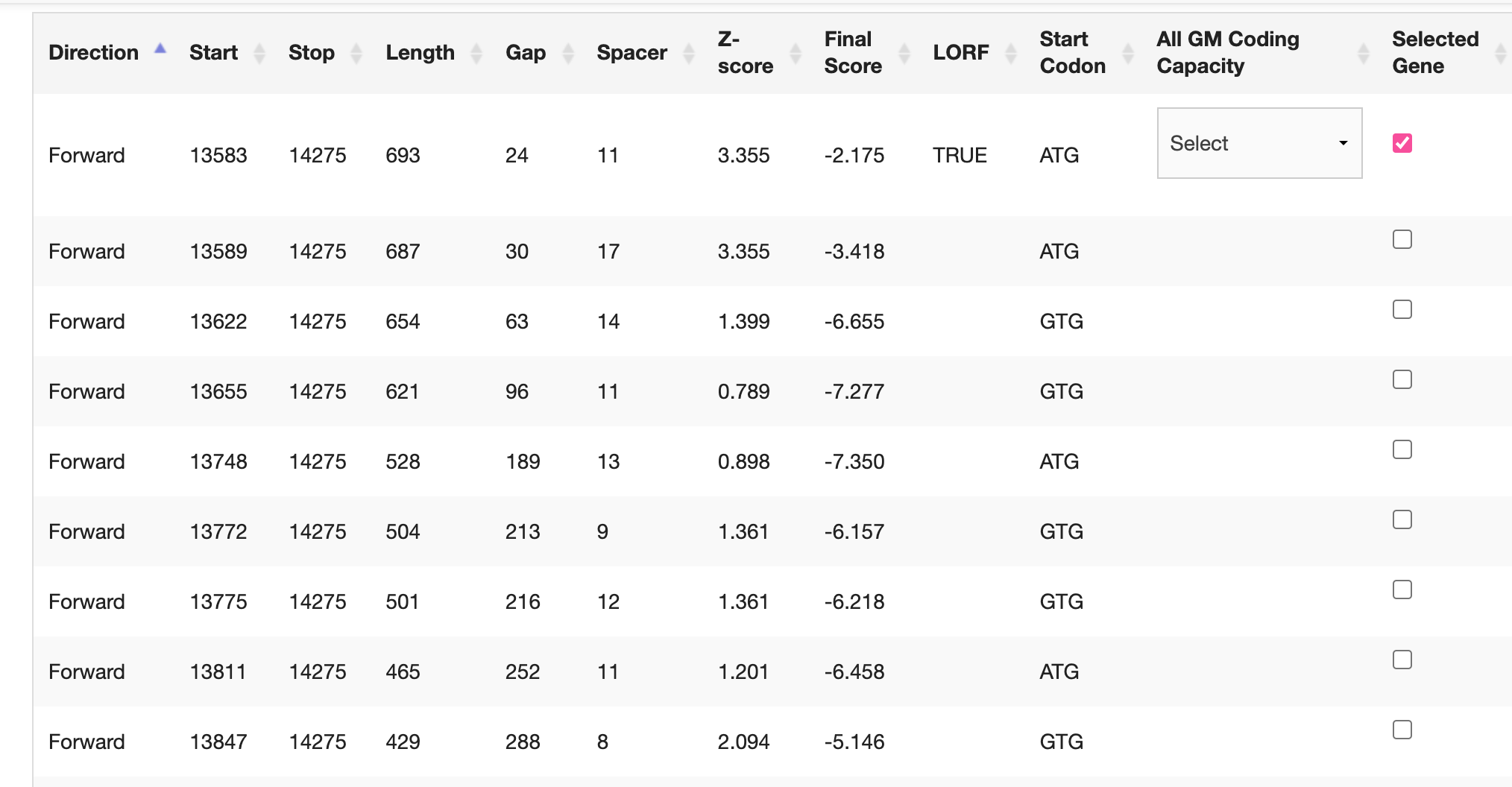 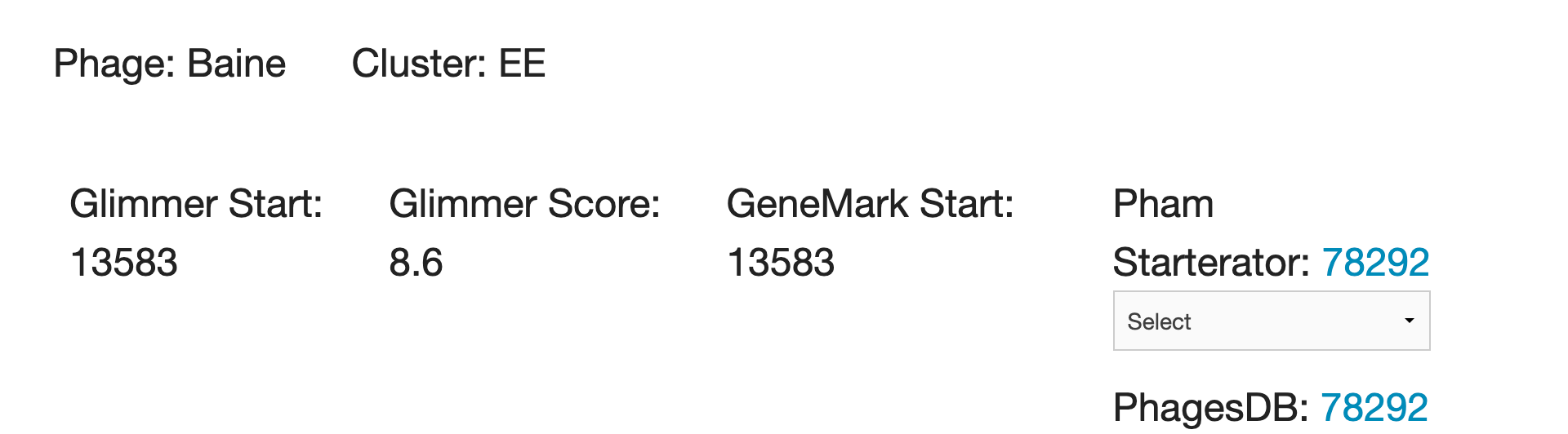 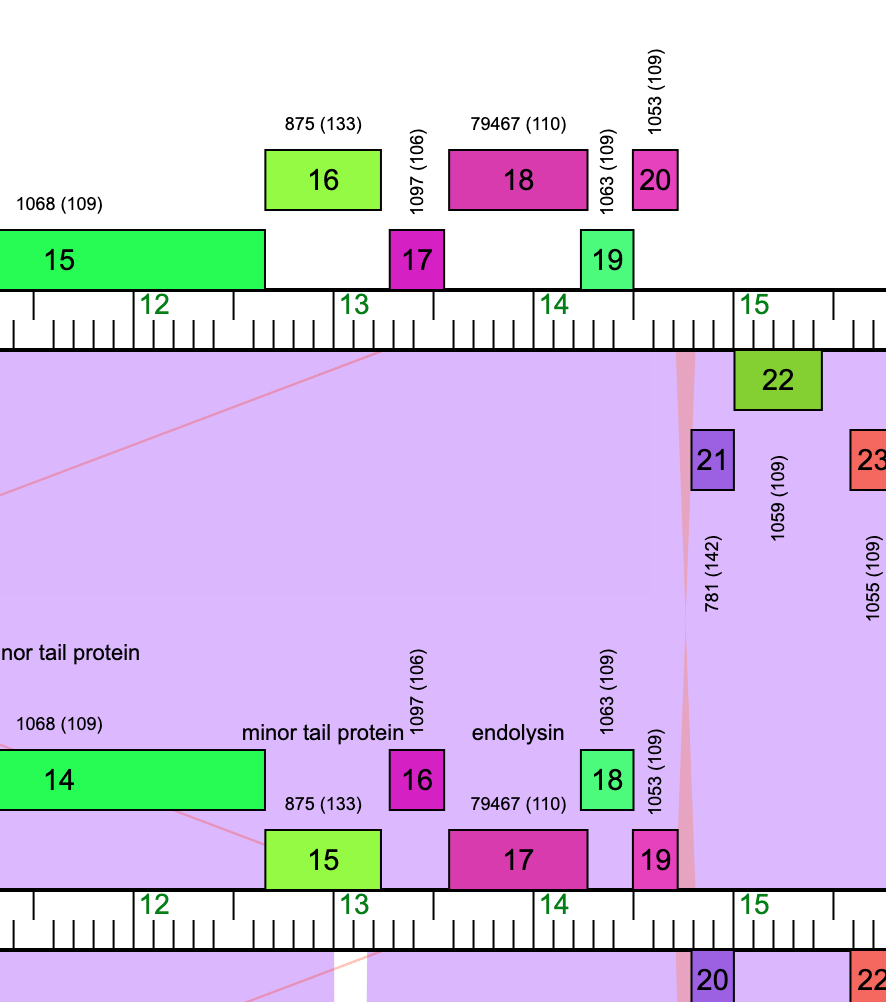 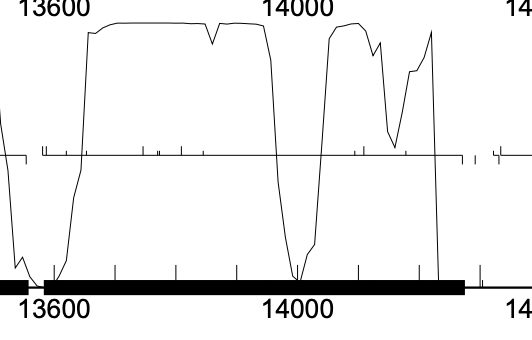 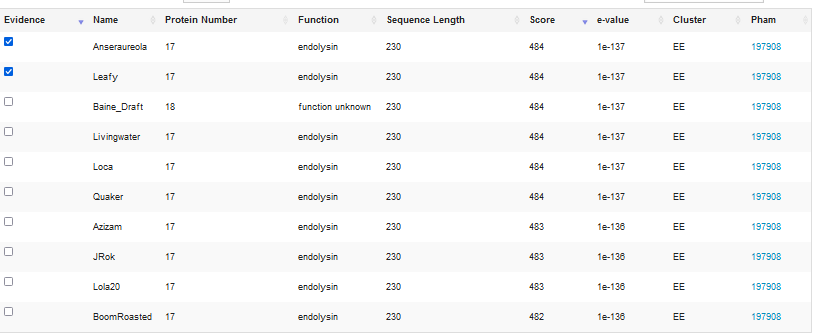 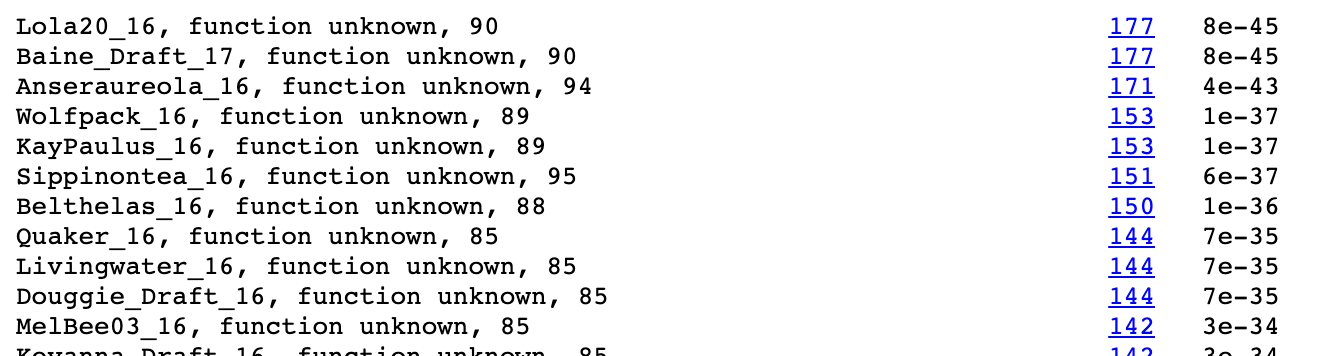 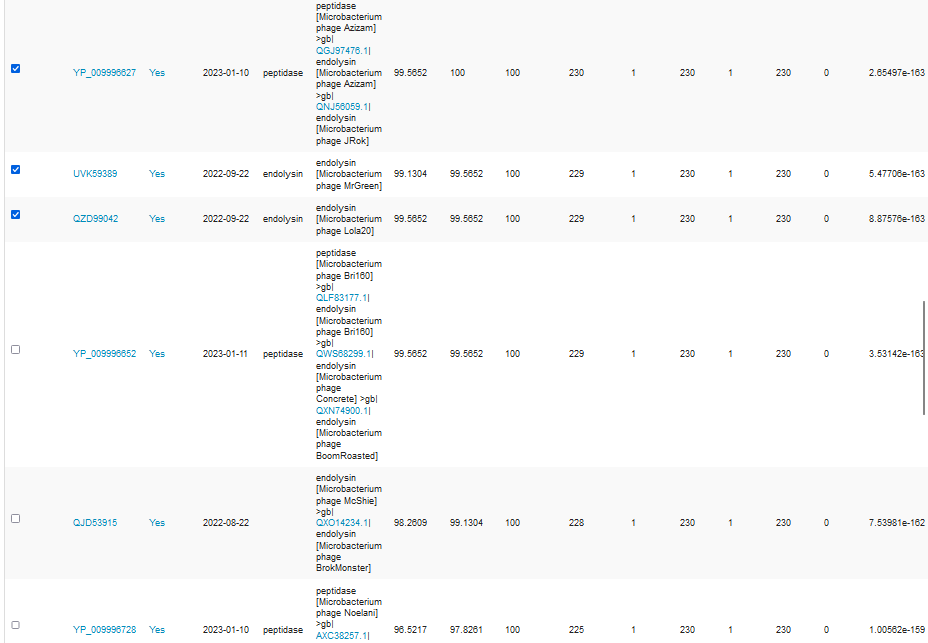 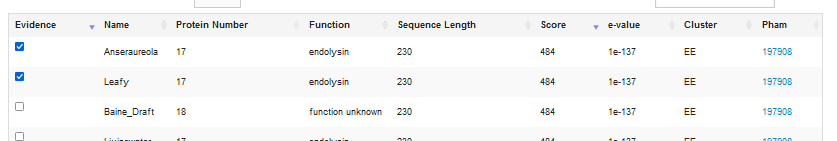 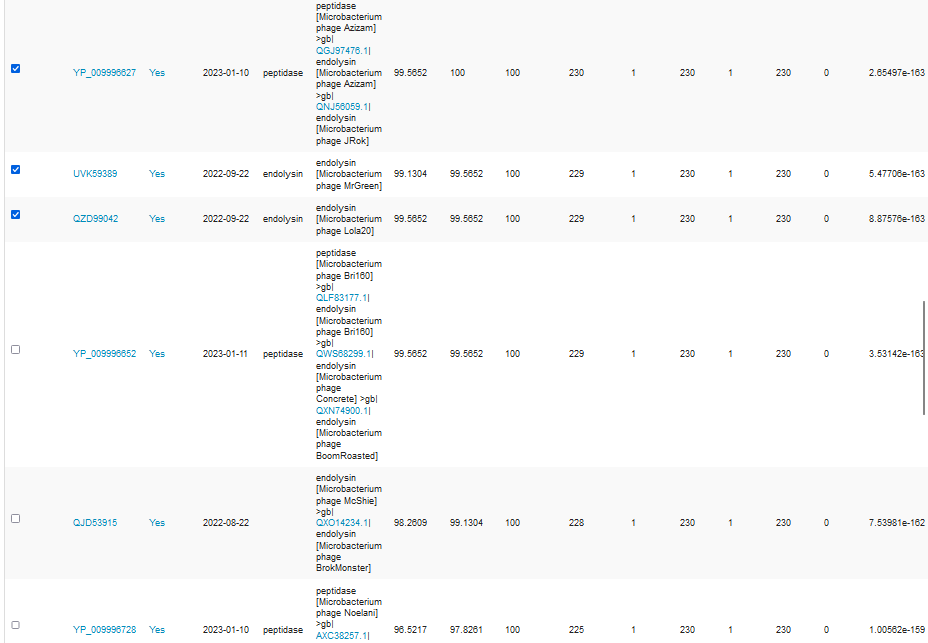 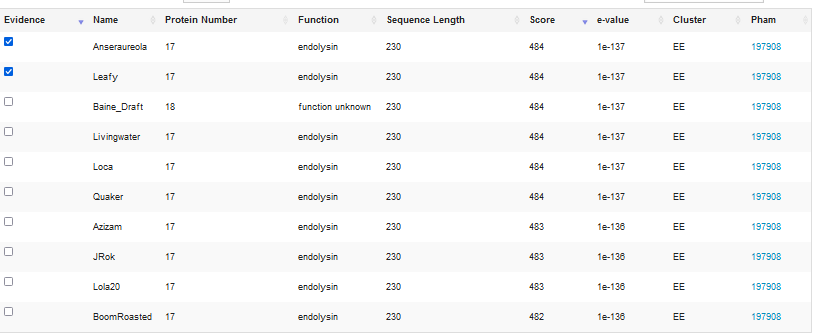 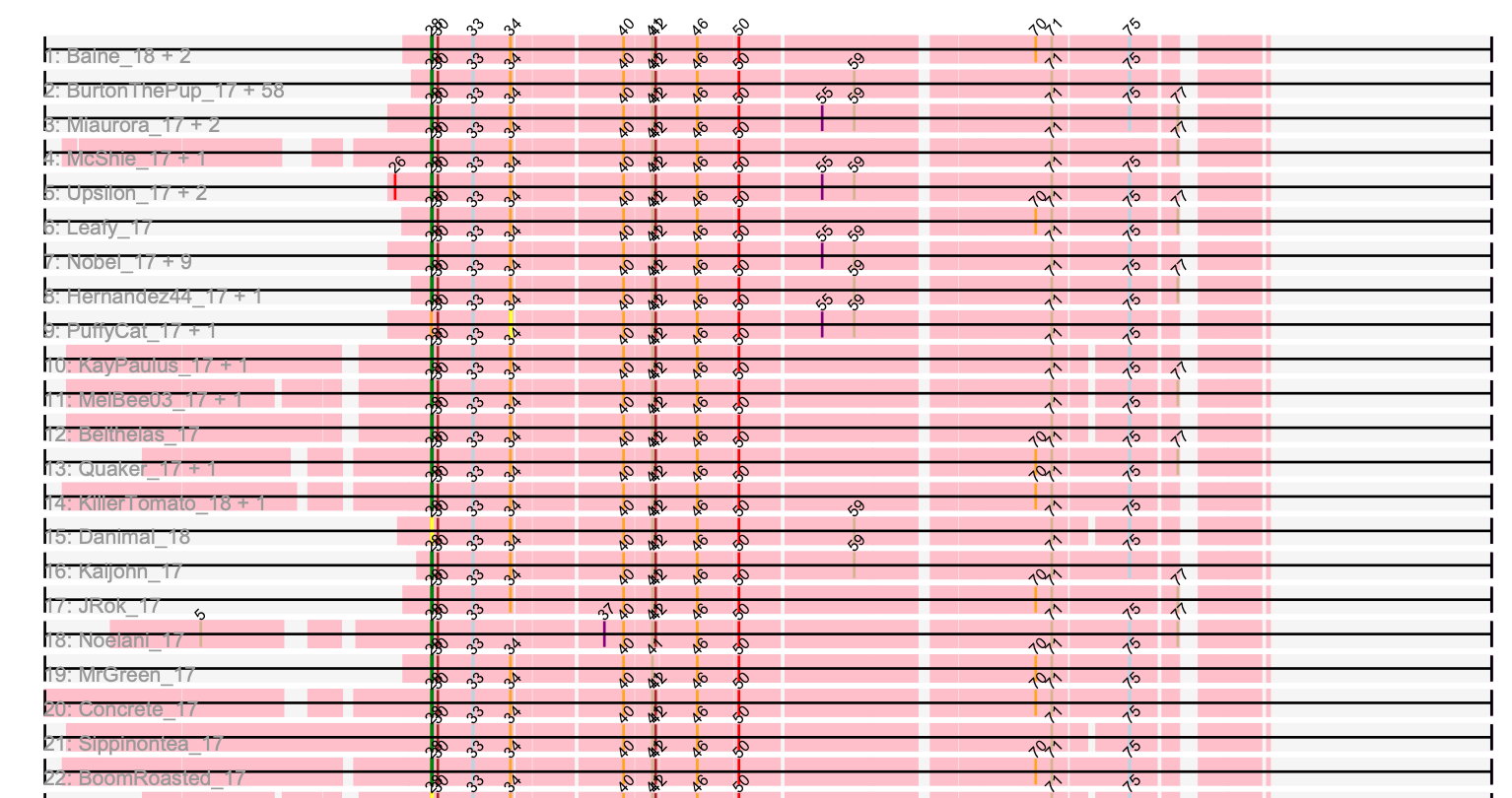 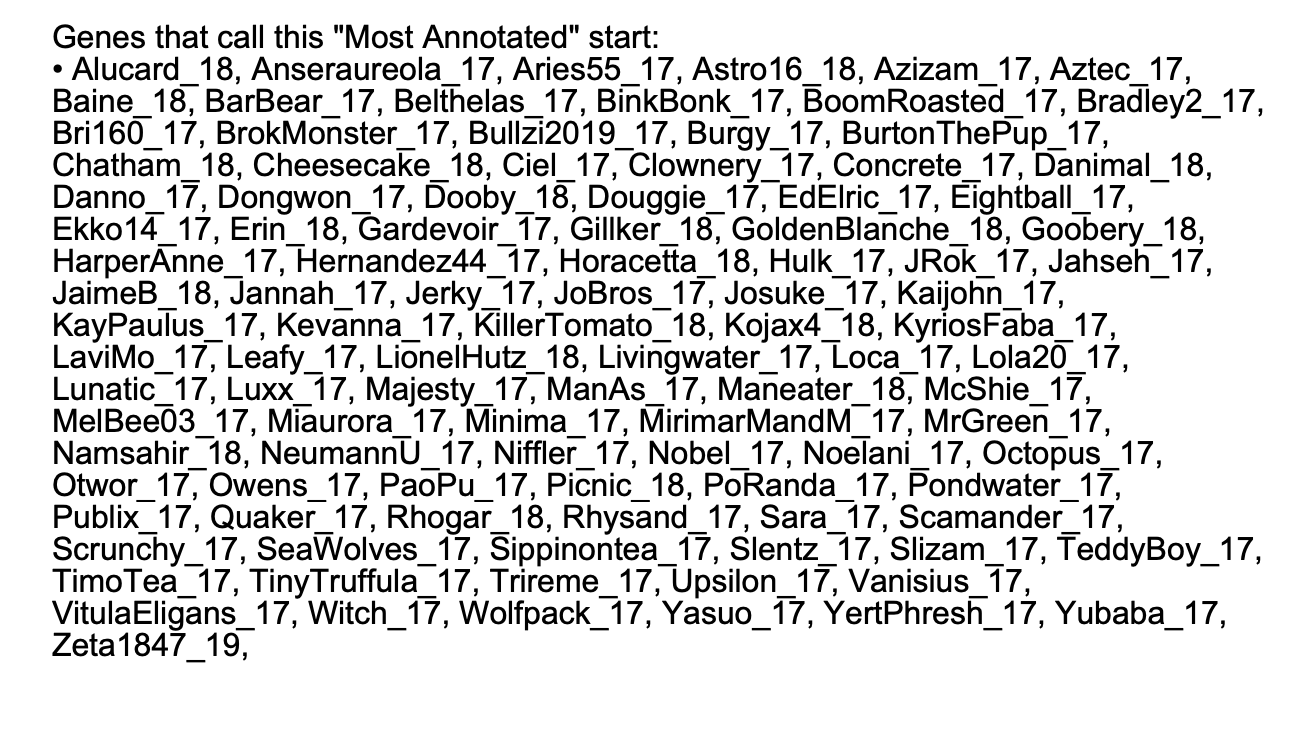 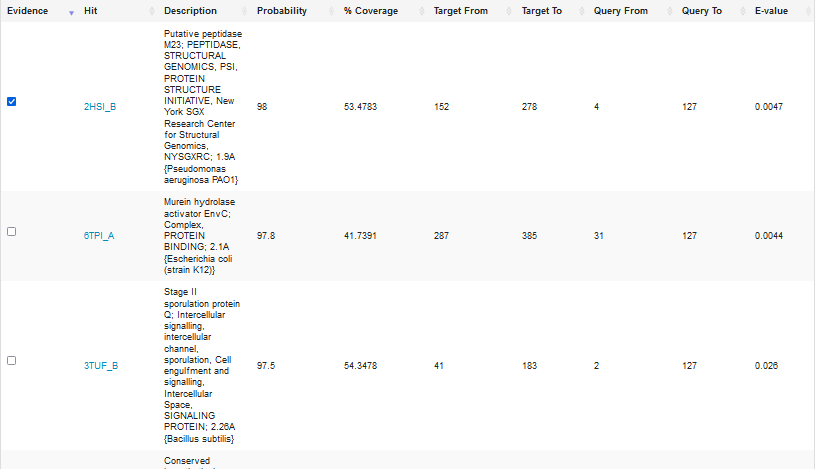 Any questions/uncertainties? Record them here for your secondary annotators:
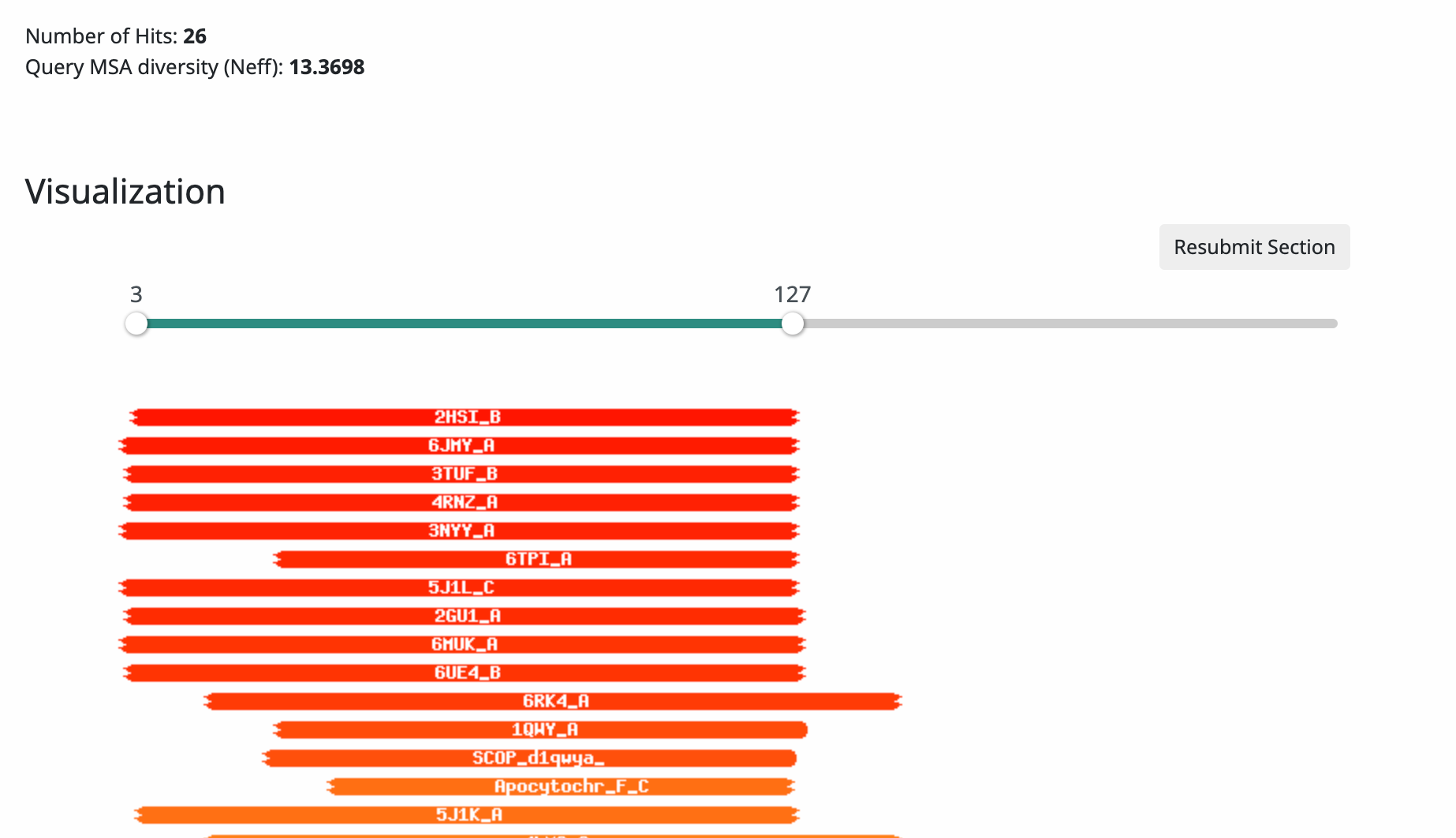 [Speaker Notes: Secondary Annotator Notes: Check each piece of evidence provided and confirm whether your interpretation supports that of the primary annotator: 

Secondary Annotator #1 Name:


Secondary Annotator #2 Name:]
Gene #18	Start:14,242		Stop:14,505 			*Highlight start if changed from original call*
3. What is its function? 
Final Function Decided: membrane protein 
Must be from approved function list: https://docs.google.com/spreadsheets/d/1FNcTlsU41iI1U8Jq0Yd-YqwJDUa089AInNnULL-K9hE/edit#gid=0 
Synteny : Gene 18 is in the same pham, 79467, as gene 17 of Lola20. With the function of endolysin, it is upstream of endolysin and downstream of NKF. 



BLAST Results:
Local Blast: NKF
NCBI Blast: Membrane protein
HHPRED results: No significant hits




Membrane protein checks – yes!
1. Is it a gene?
Gene originally called by (delete incorrect): 
         Both	         



Coding potential: yes 






Other organisms have it? Yes
2. Where does it start?
RBS info: Z score: 1.59 Final Score: -6.724 not the best scores 
 



BLAST alignments: alignments are 1:1 
Local Blast: BinkBonk, Burgy, NKF



NCBI Blast: membrane protein, Lola20, PoRanda



Starterator: Most called 
Gap: -34
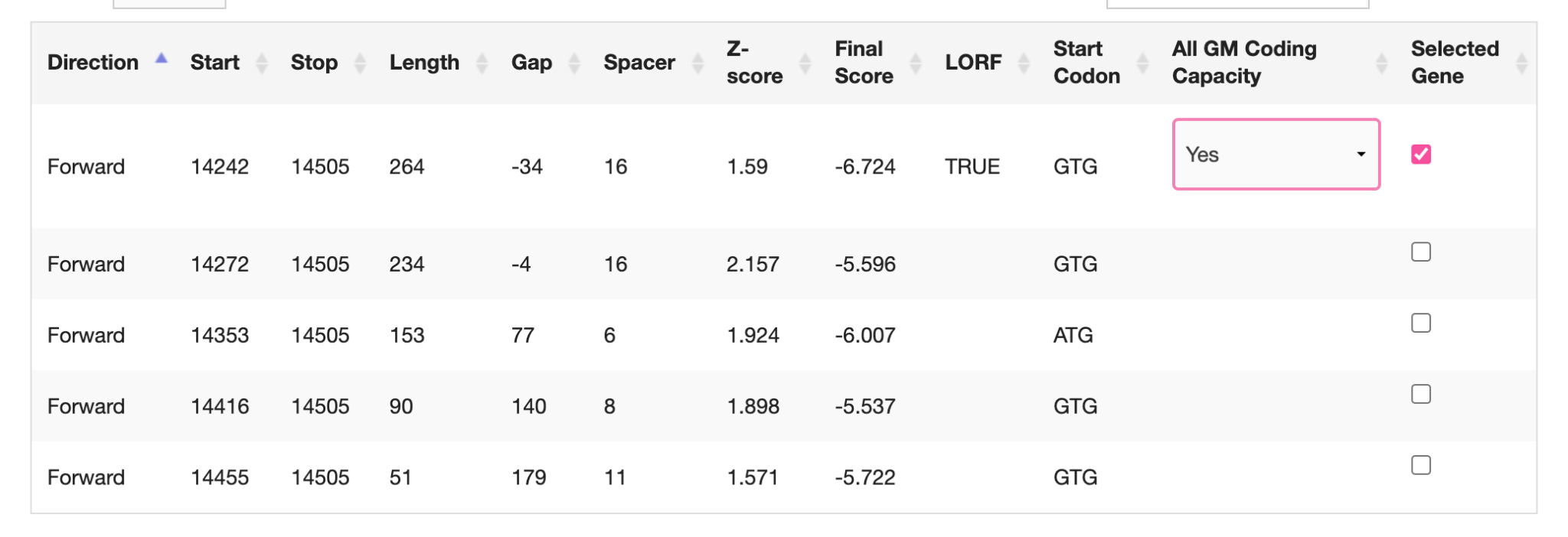 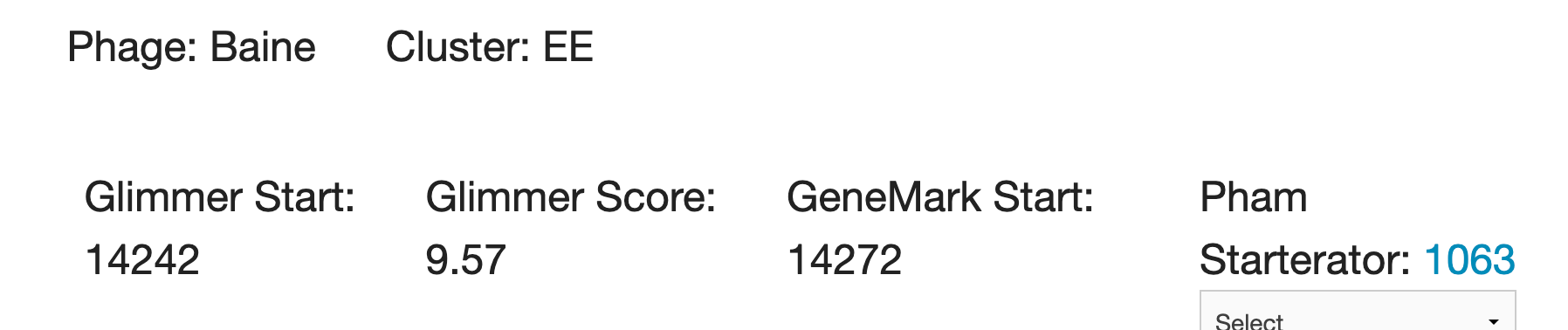 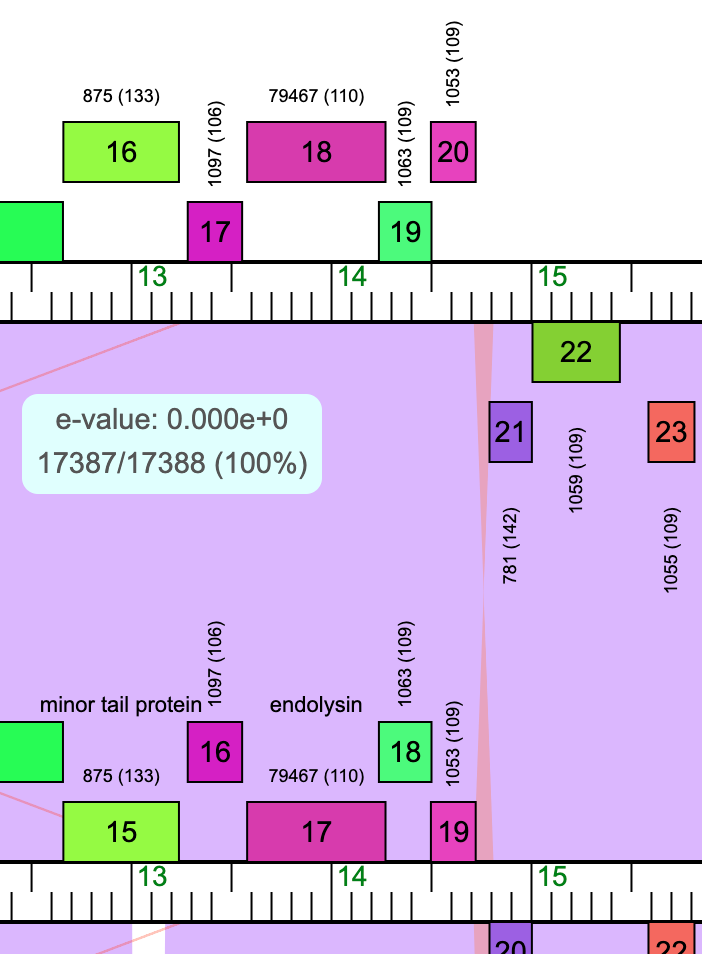 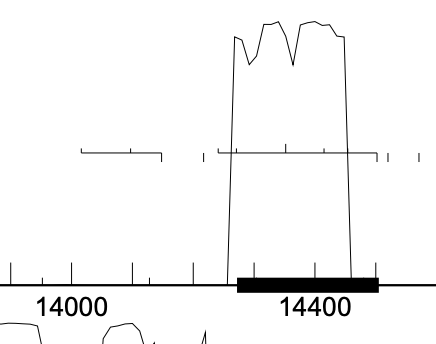 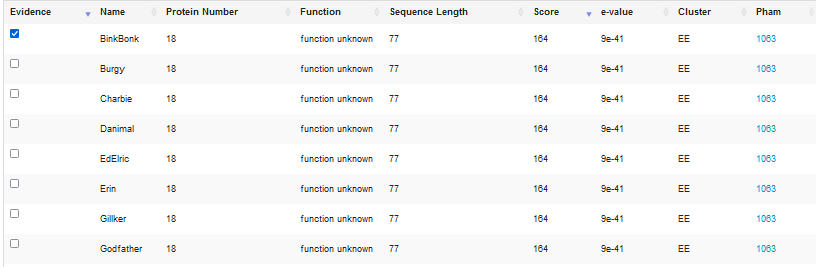 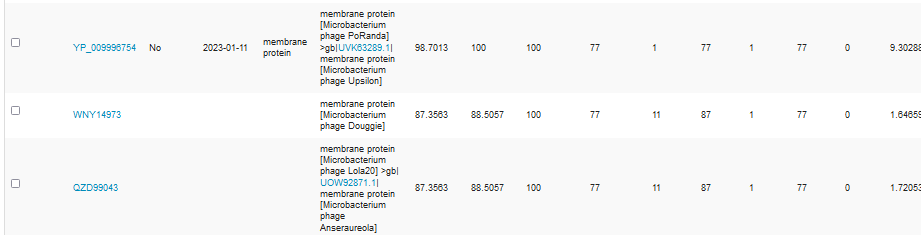 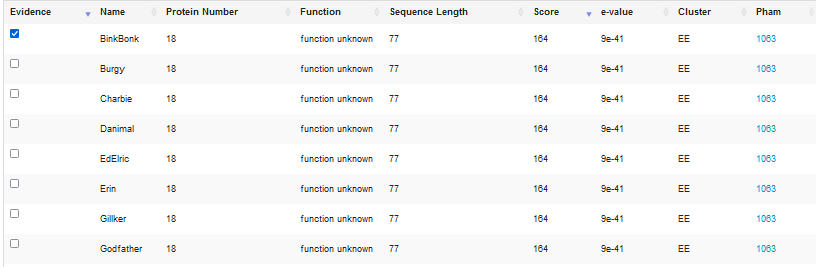 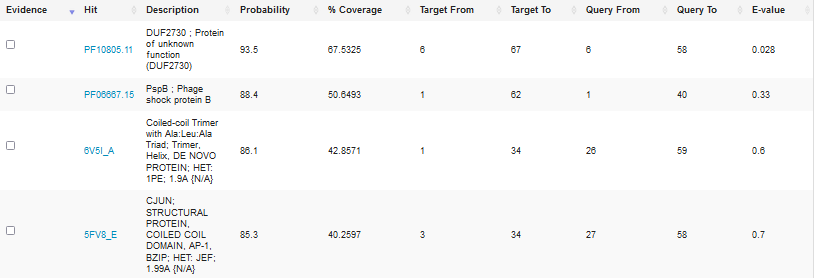 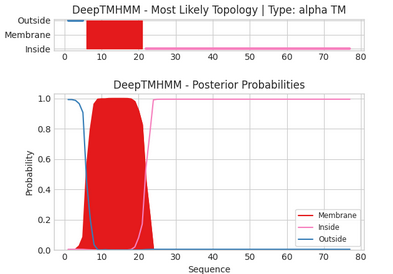 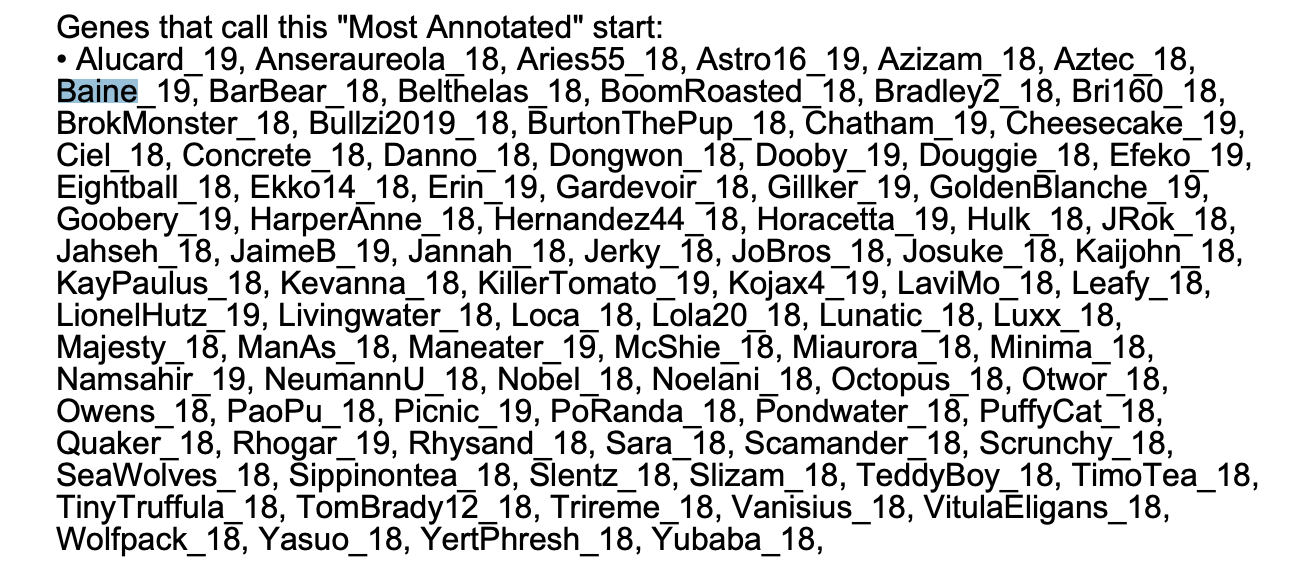 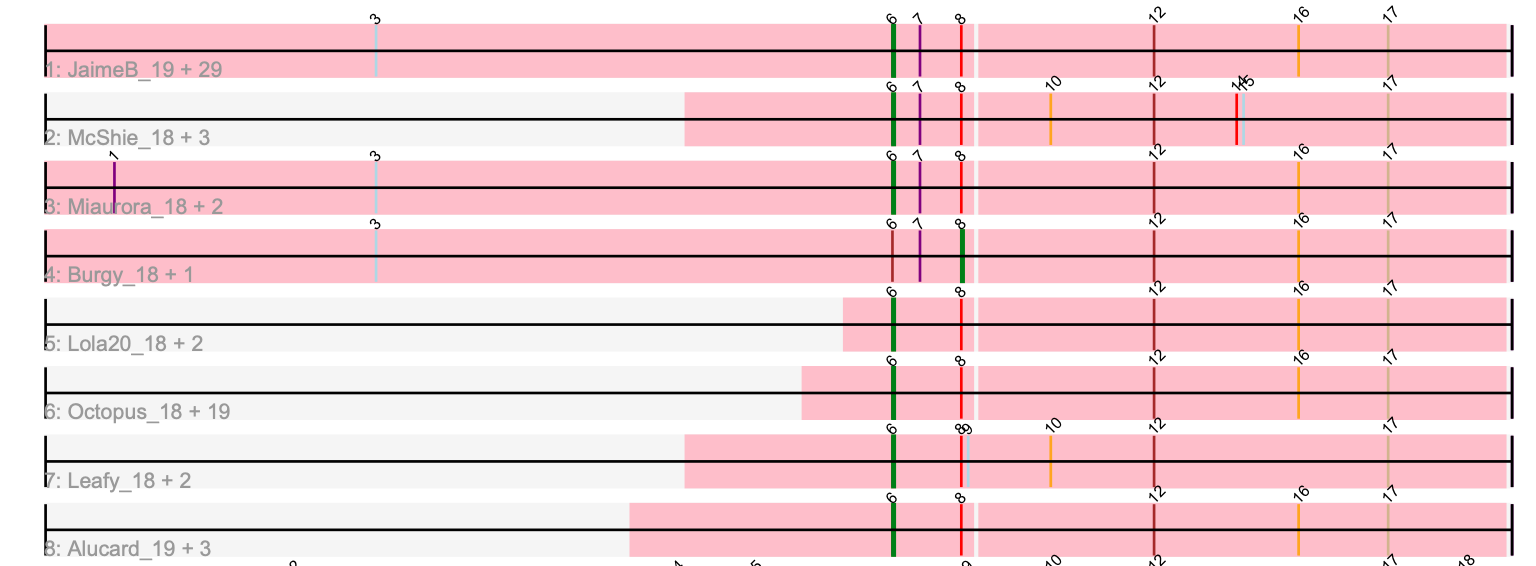 Any questions/uncertainties? Record them here for your secondary annotators:
[Speaker Notes: Secondary Annotator Notes: Check each piece of evidence provided and confirm whether your interpretation supports that of the primary annotator: 

Secondary Annotator #1 Name:


Secondary Annotator #2 Name:]
Gene #19	Start:14,502 		Stop: 14,726			*Highlight start if changed from original call*
3. What is its function? 
Final Function Decided: membrane protein
Must be from approved function list: https://docs.google.com/spreadsheets/d/1FNcTlsU41iI1U8Jq0Yd-YqwJDUa089AInNnULL-K9hE/edit#gid=0 
Synteny: Gene 19 is in the same pham, 1063, as gene 18 of Lola20. With the function of NKF , it is upstream of NKF, and downstream of membrane protein. 



BLAST Results: Local Blast: many hits to NKF


NCBI Blast: Many hits to holin. 


HHPRED results: Some weak evidence of it being a holin (membrane protein)
1. Is it a gene?
Gene originally called by (delete incorrect): 
         Both	         




Coding potential: yes 





Other organisms have it? Yes
2. Where does it start?
RBS info: Z score: 2.854 Final score: -3.171 Best scores 





BLAST alignments: alignments are 1:1 
Local Blast: Lola, function unknown, e value 2e-47/YertPhresh, function unknown, e value 3e-45


NCBI Blast: Many 1:1 hits to holin



Starterator: most called 
Gap: -4
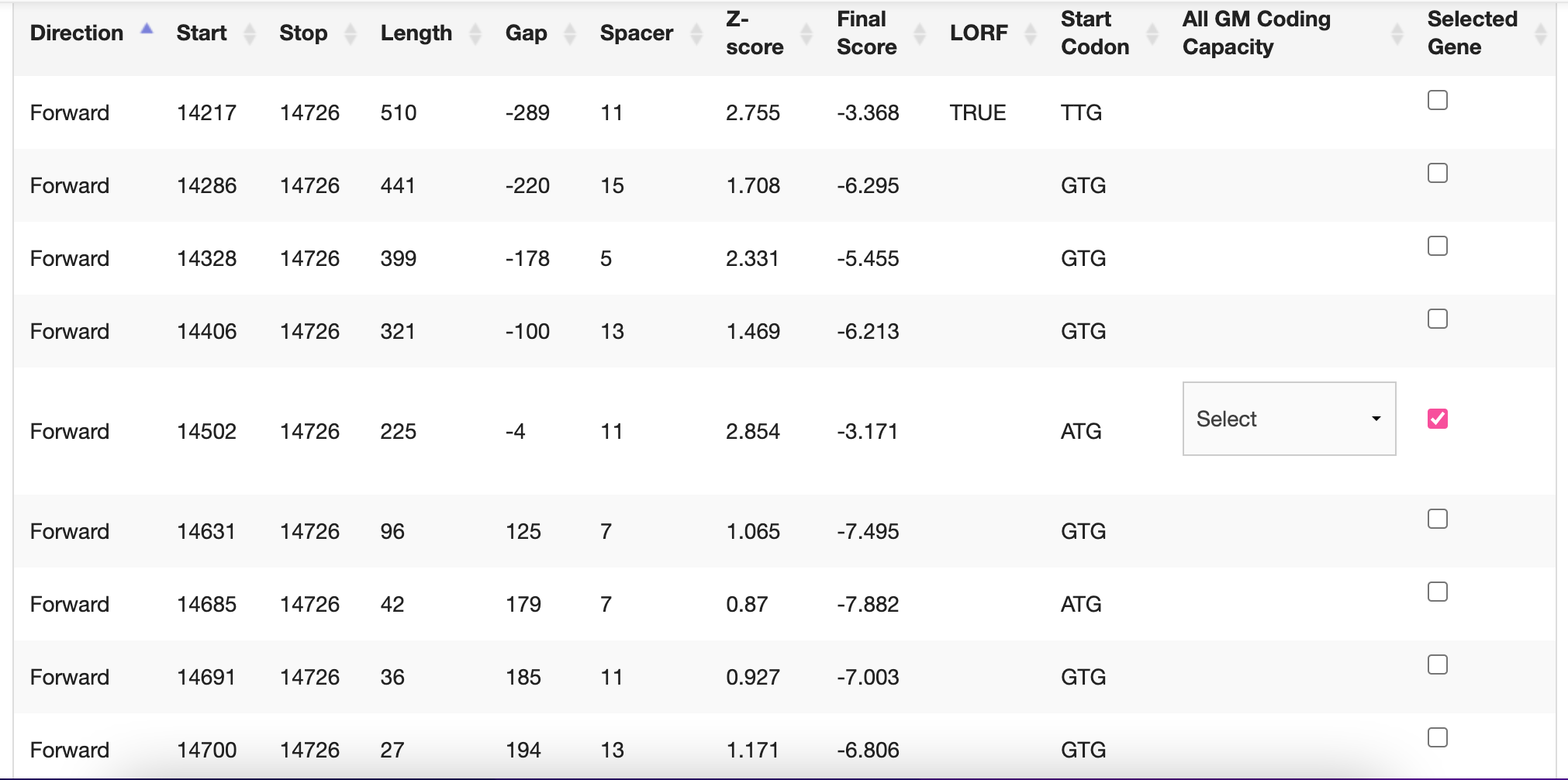 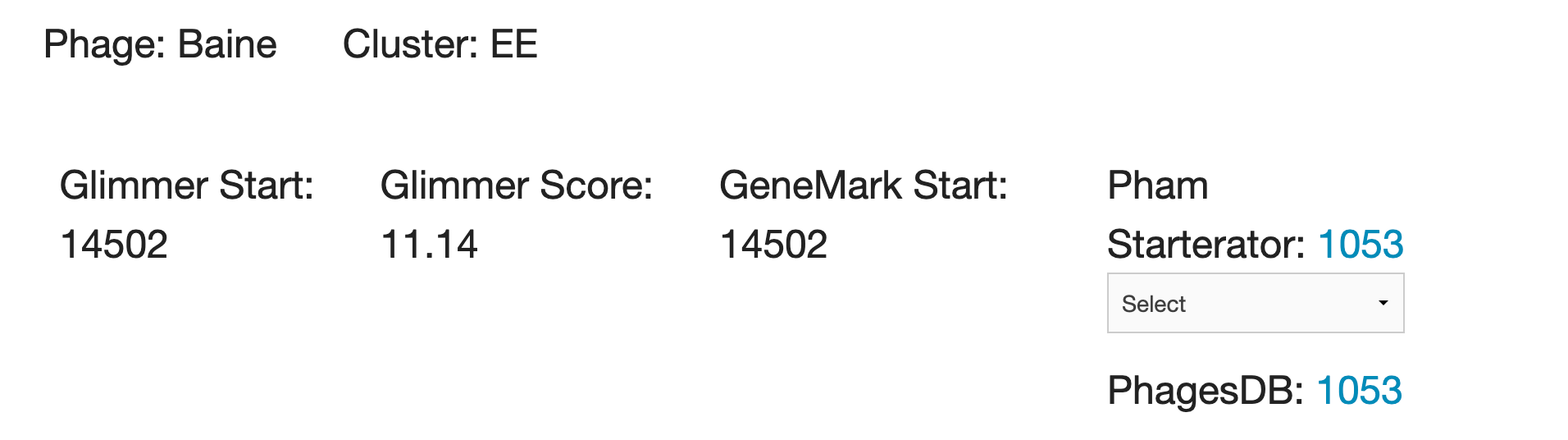 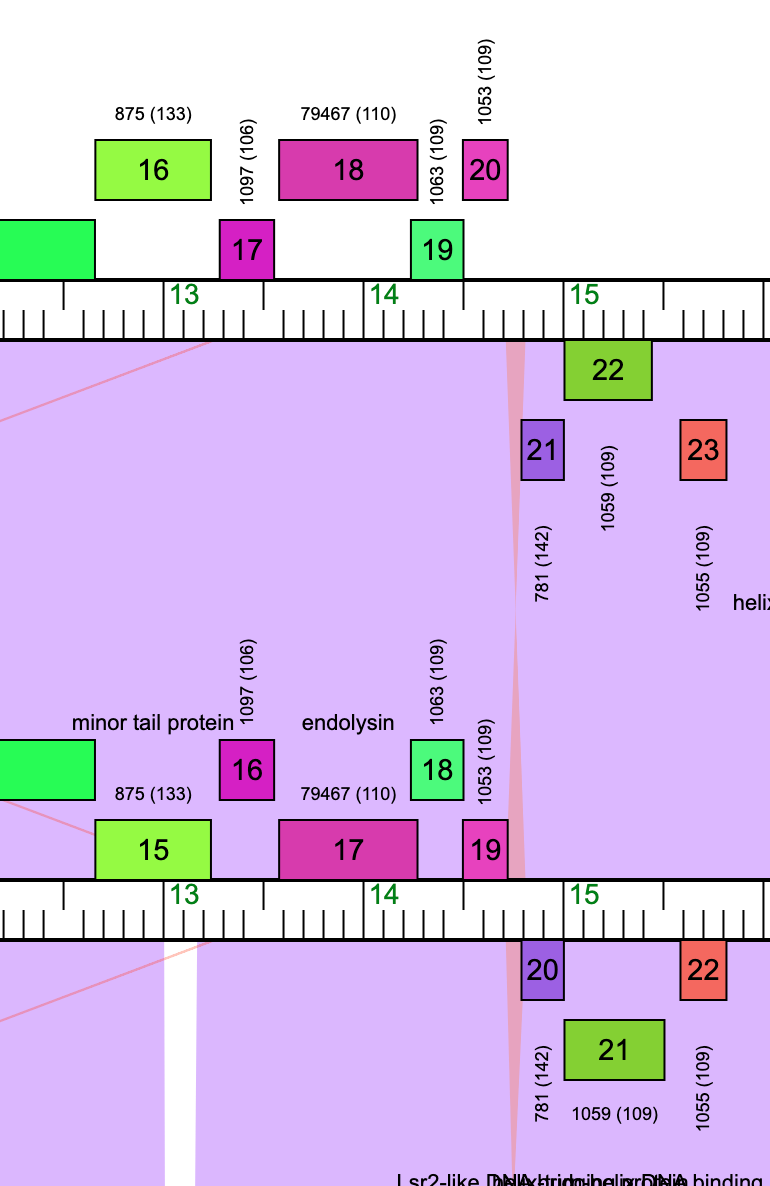 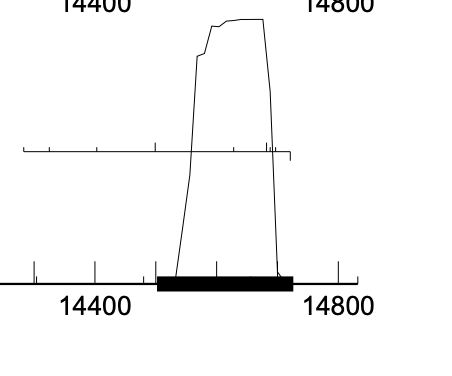 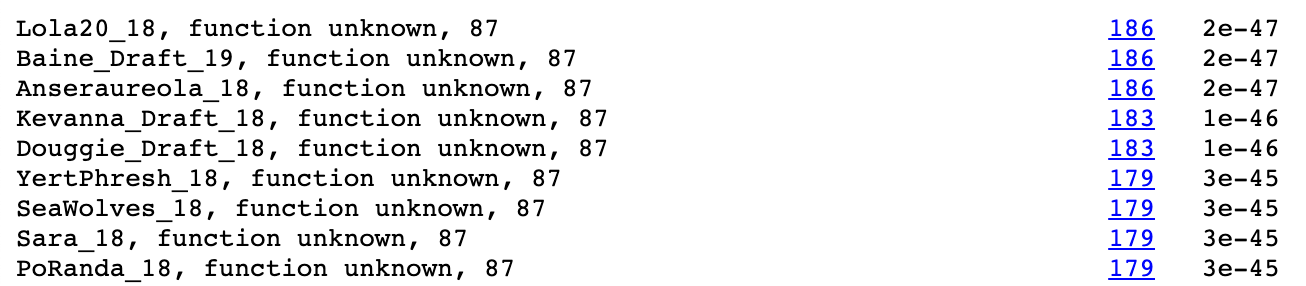 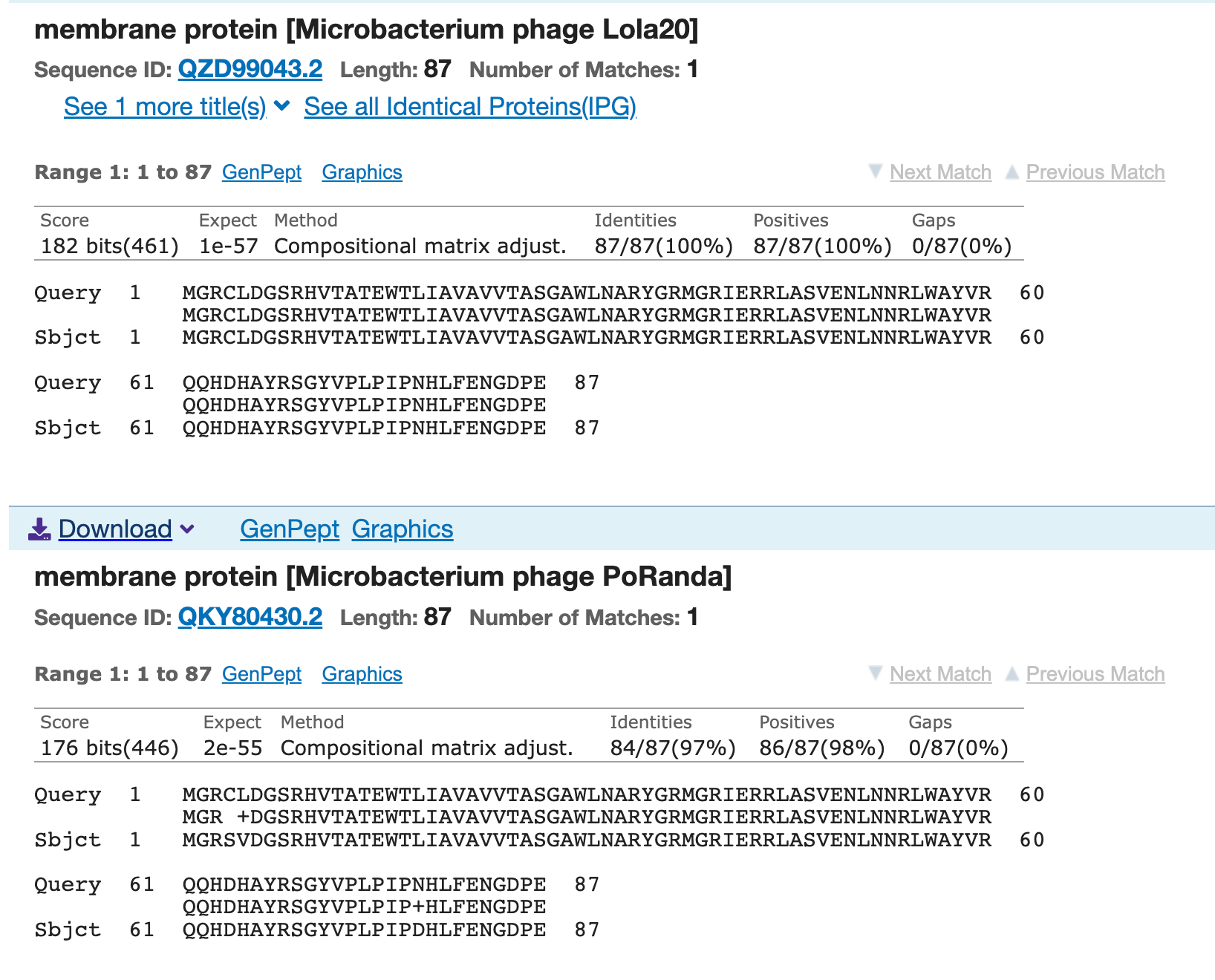 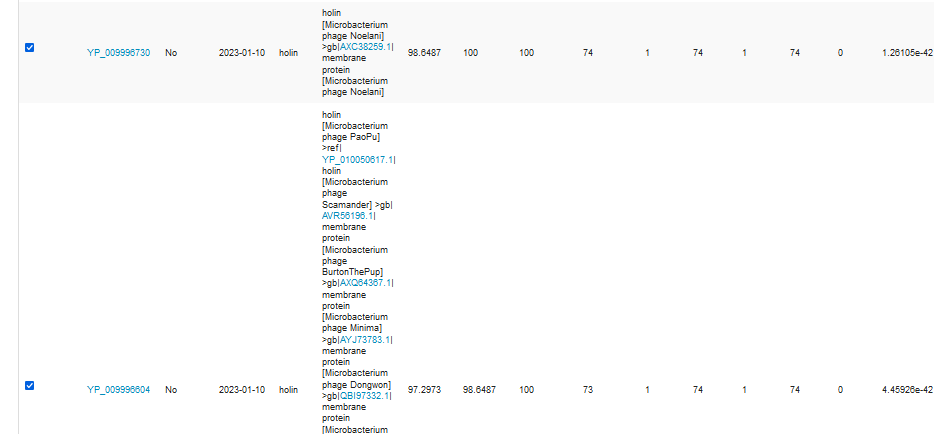 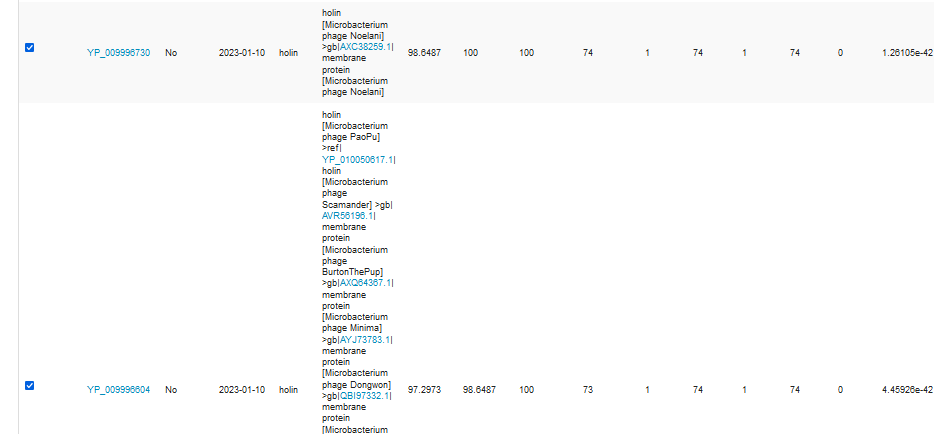 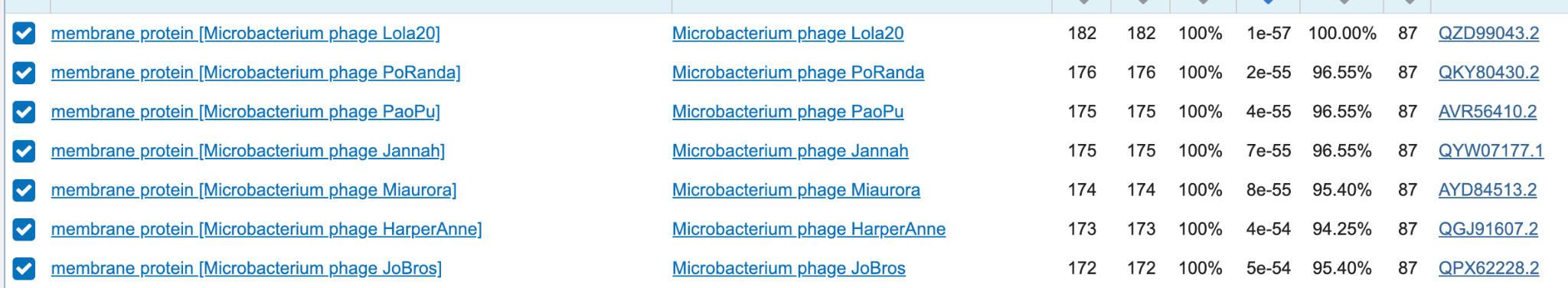 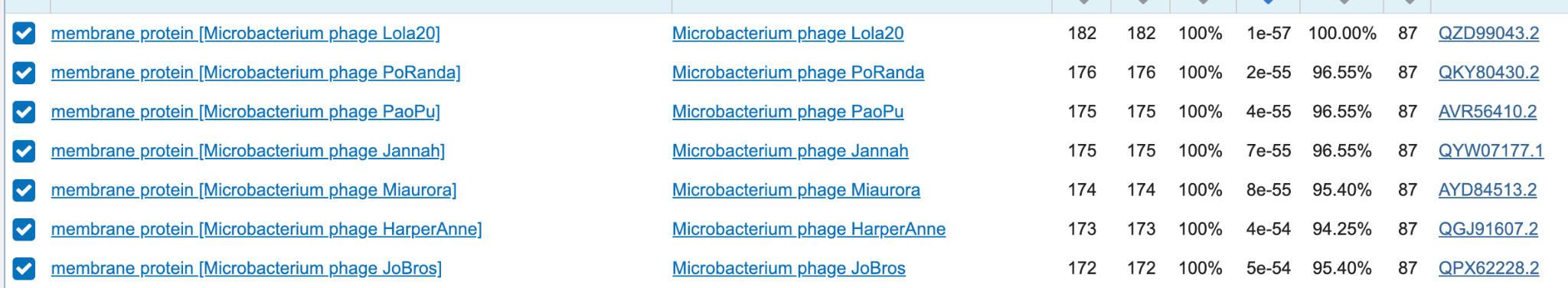 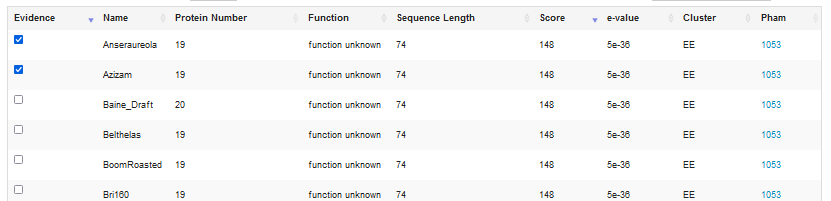 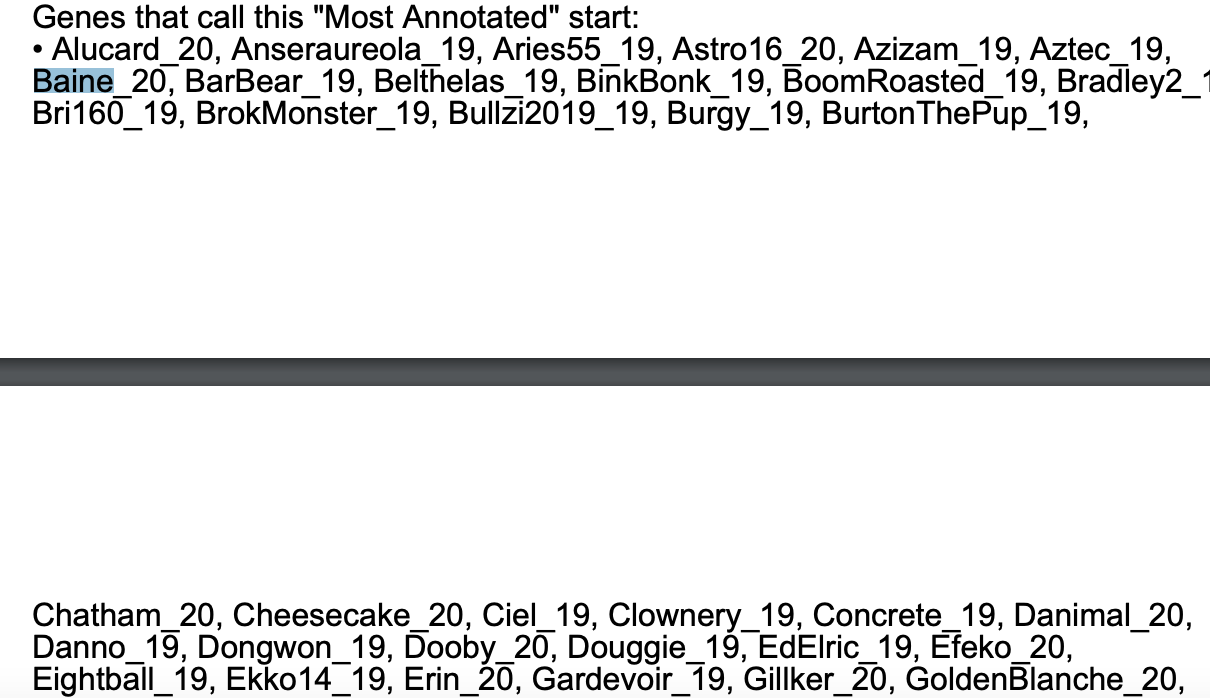 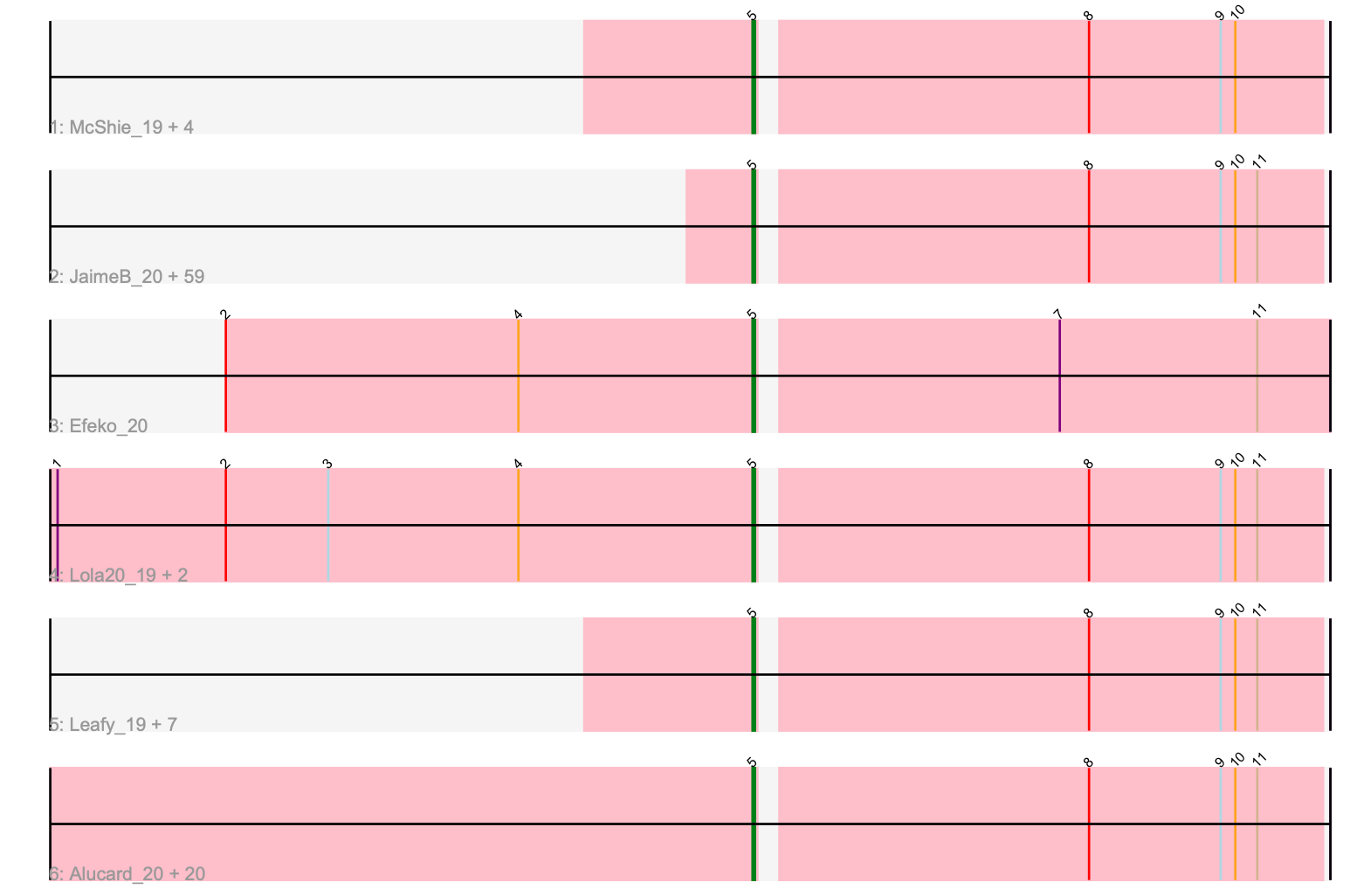 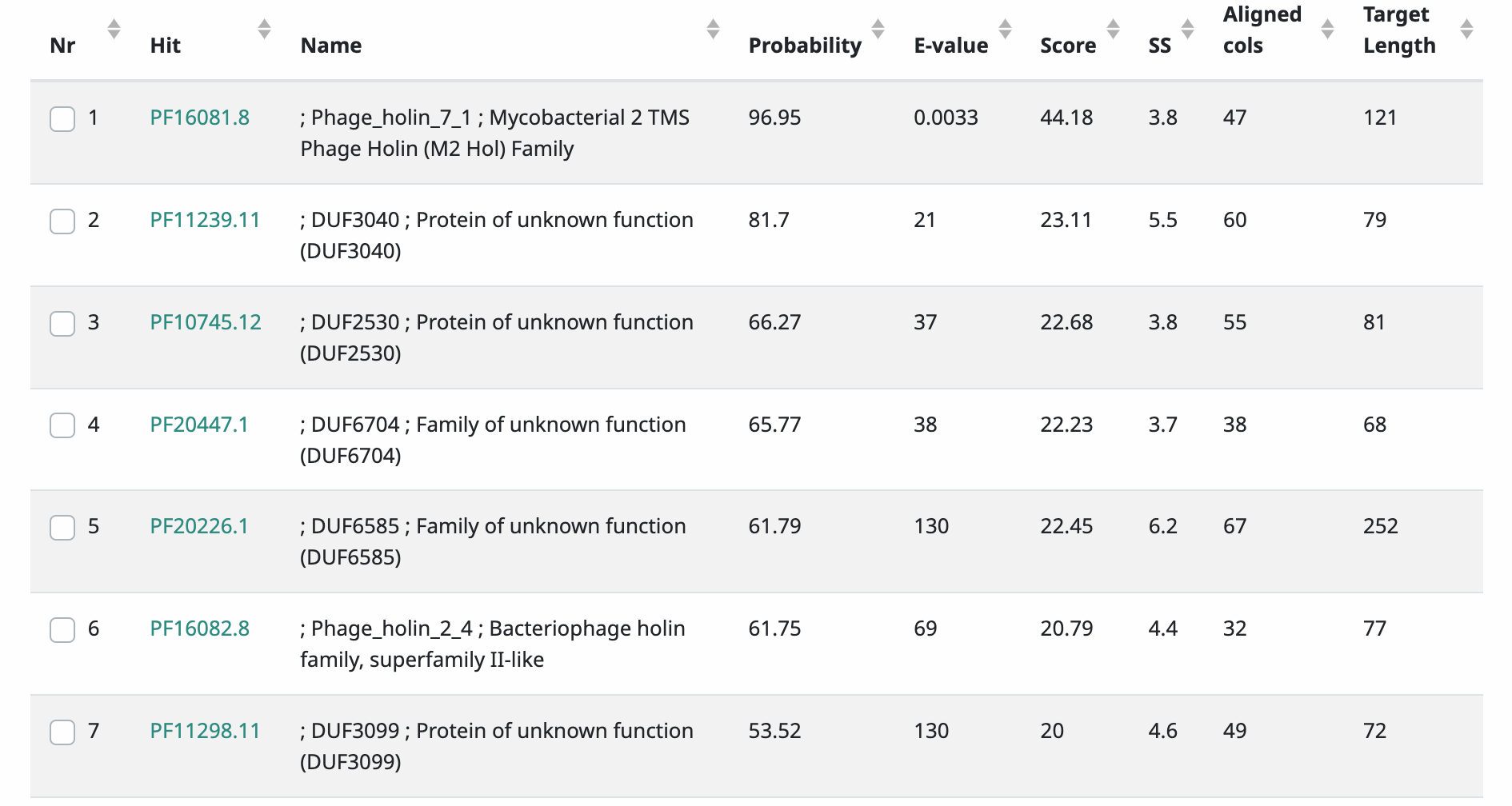 Any questions/uncertainties? Record them here for your secondary annotators:
[Speaker Notes: Secondary Annotator Notes: Check each piece of evidence provided and confirm whether your interpretation supports that of the primary annotator: 

Secondary Annotator #1 Name:


Secondary Annotator #2 Name:]
Gene #20	Start: 15,007		Stop: 14,795			*Highlight start if changed from original call*
3. What is its function? 
Final Function Decided: Lsr2-like bridging protein
Must be from approved function list: https://docs.google.com/spreadsheets/d/1FNcTlsU41iI1U8Jq0Yd-YqwJDUa089AInNnULL-K9hE/edit#gid=0 
Synteny. Lsr2-like bridging protein – same pham and positional similarity as other EE phages – upstream of membrane protein, downstream of helix-turn-helix  


BLAST Results: 
Local Blast:Lsr2-like DNA bridging protein


NCBI Blast: Lsr2-like bridging protein


HHPRED results: Significant hits to Lsr2-like bridging protein
1. Is it a gene?
Gene originally called by (delete incorrect): 
         Both	         



Coding potential: 






Other organisms have it?
2. Where does it start?
RBS info: Z score: 2.664 final score: -3.627 best scores overall 
 



BLAST alignments: alignments are 1:1 
Local Blast: Lsr-2 like DNA bridging protein


NCBI Blast: Lsr-2 like DNA bridging protein



Starterator: most called 
Gap: 2
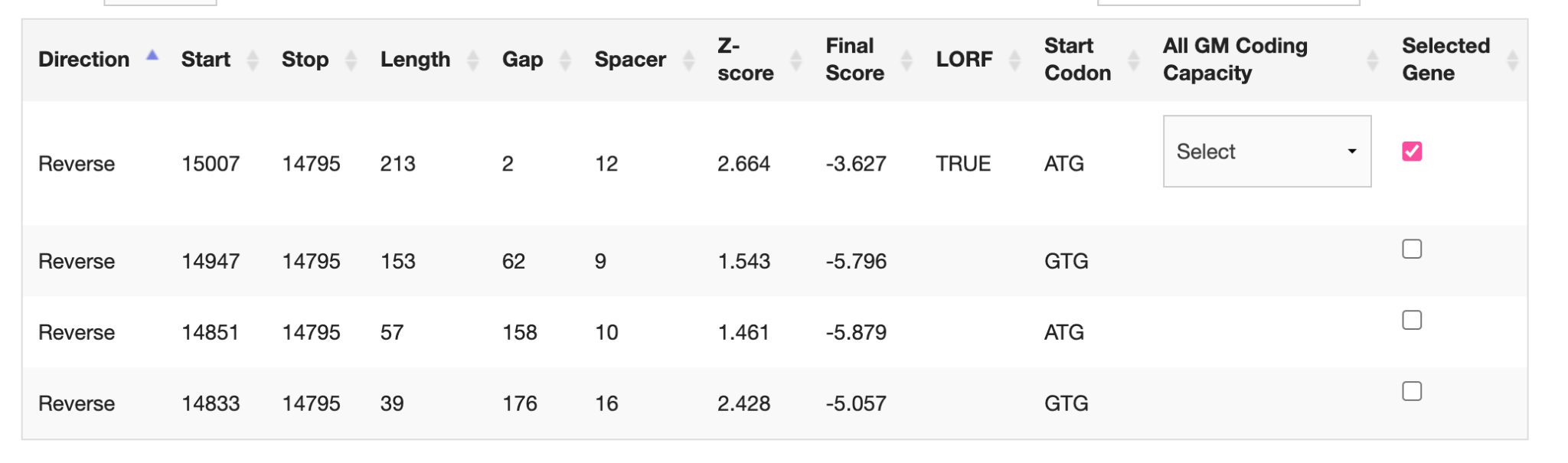 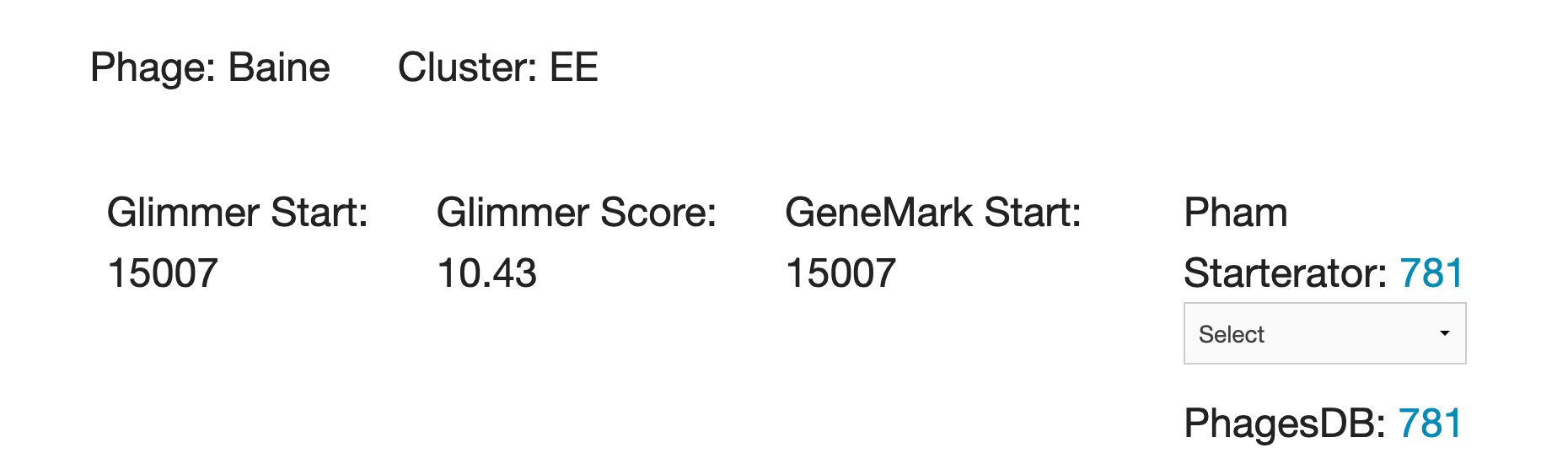 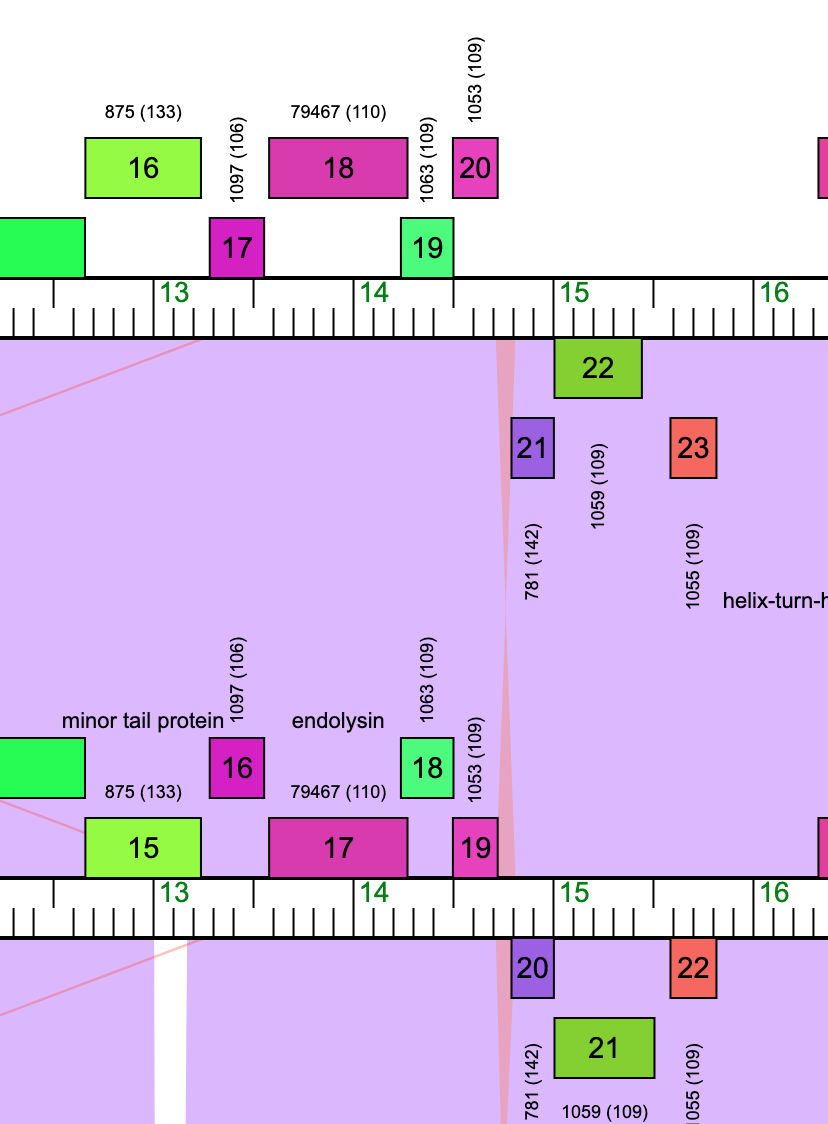 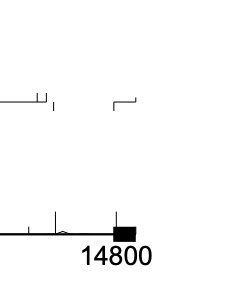 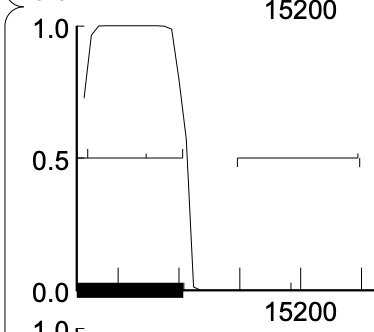 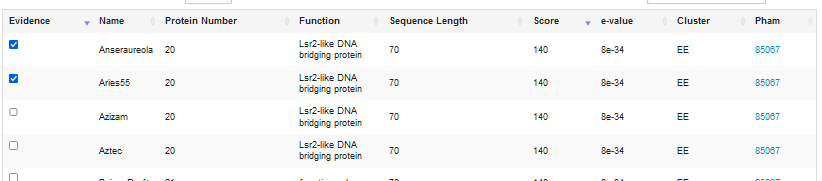 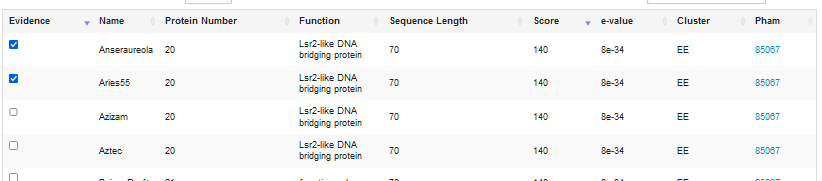 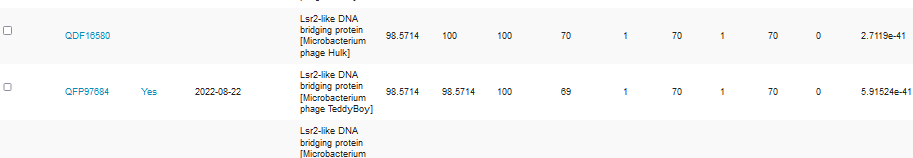 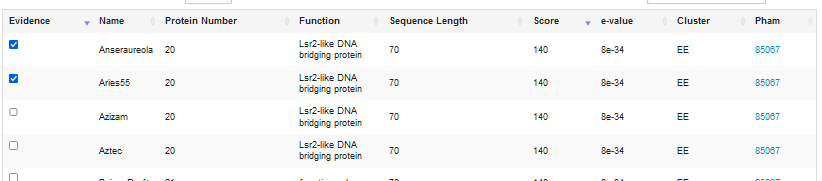 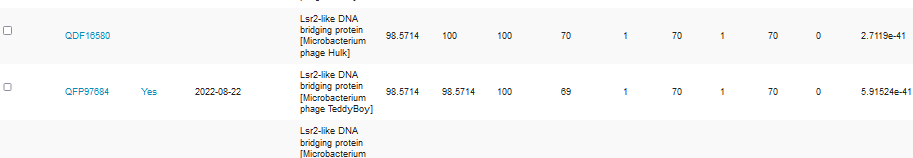 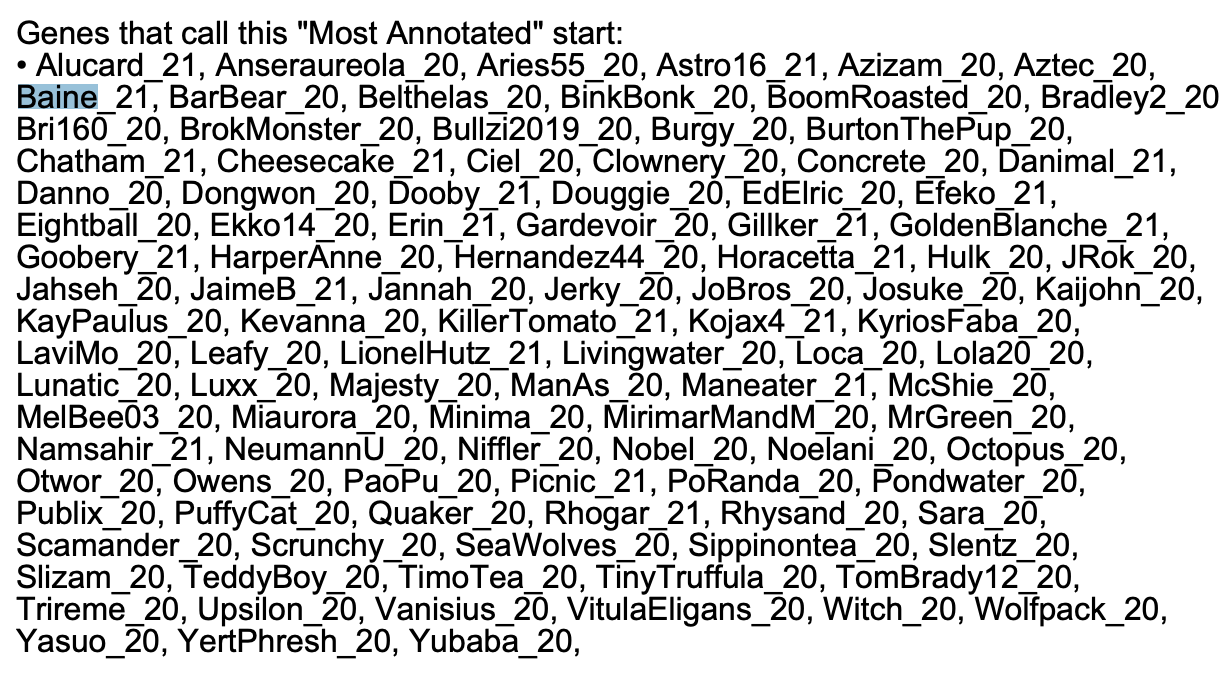 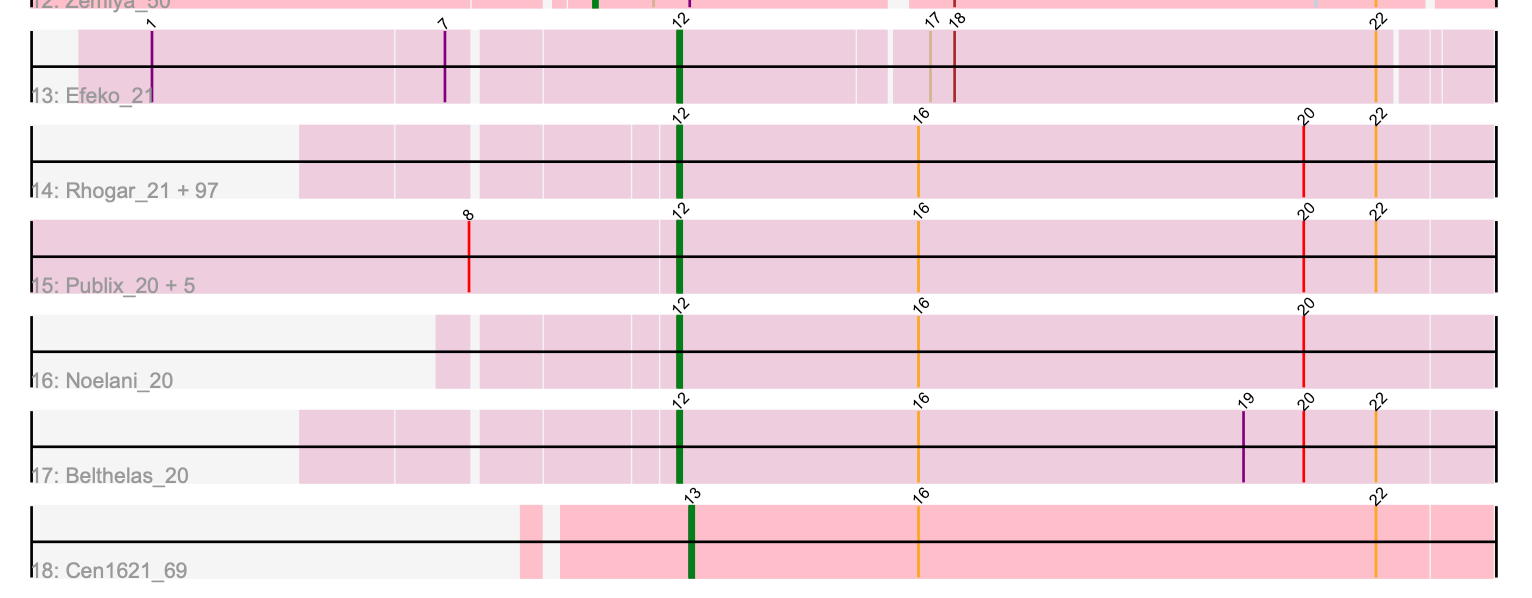 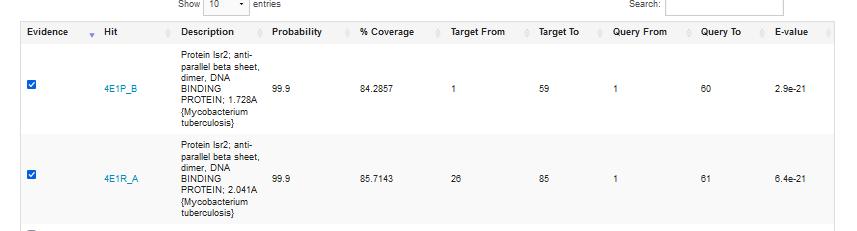 Any questions/uncertainties? Record them here for your secondary annotators:
[Speaker Notes: Secondary Annotator Notes: Check each piece of evidence provided and confirm whether your interpretation supports that of the primary annotator: 

Secondary Annotator #1 Name:


Secondary Annotator #2 Name:]
Gene #21	Start: 15,510		Stop: 15,010			*Highlight start if changed from original call*
1. Is it a gene?
Gene originally called by (delete incorrect): 
           Genemark	




Coding potential:




Other organisms have it? Yes
3. What is its function? 
Final Function Decided: helix-turn-helix DNA binding domain
Must be from approved function list: https://docs.google.com/spreadsheets/d/1FNcTlsU41iI1U8Jq0Yd-YqwJDUa089AInNnULL-K9hE/edit#gid=0 
Synteny : Gene 21 is in the same pham, 781, as gene 20 of Lola20. With the function of ,Lsr2-like DNA bridging protein, it is downstream of NKF and upstream of helix-turn-helix DNA binding domain protein


BLAST Results:
Local Blast: Yubaba, Lsr2-like DNA bridging protein, e value 8e-34/Yertphresh, Lsr2-like DNA bridging protein, e value 8e-34 


NCBI Blast: PaoPu, Lsr2-like bridging protein, e value 1e-41/ Hulk, Lsr2-like DNA bridging protein, e value 3e-41


HHPRED results: helix turn helix DNA binding
2. Where does it start?
RBS info: No best score, Z score: 0.492 Final score: -7.945
 



BLAST alignments: all alignments are 1:1 
Local Blast: helix-turn-helix DNA binding domain protein, Anseraureola, Jannah

NCBI Blast: PaoPu, Lsr2-like bridging protein, e value 1e-41/ Hulk, Lsr2-like DNA bridging protein, e value 3e-41

Starterator: not most called track 3
Gap: 79
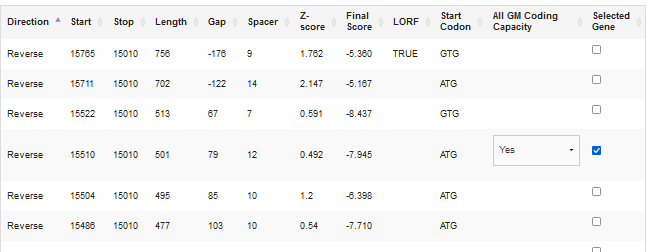 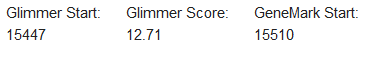 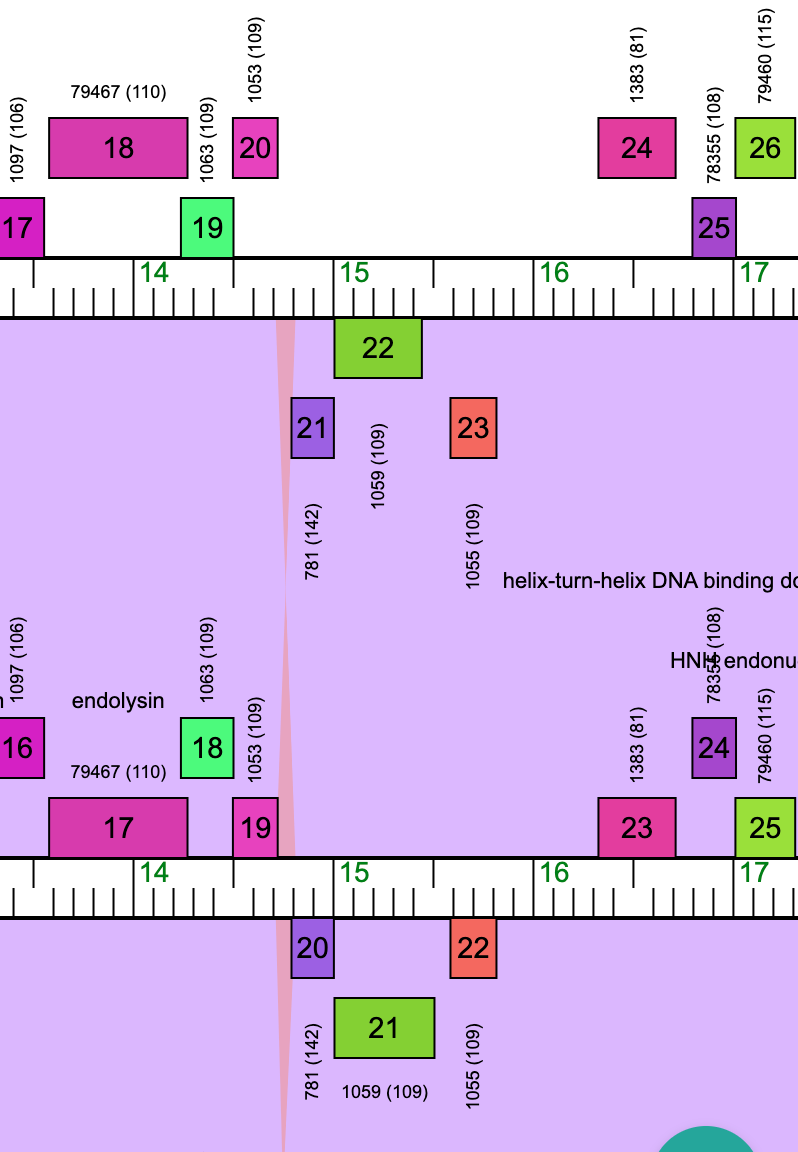 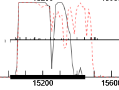 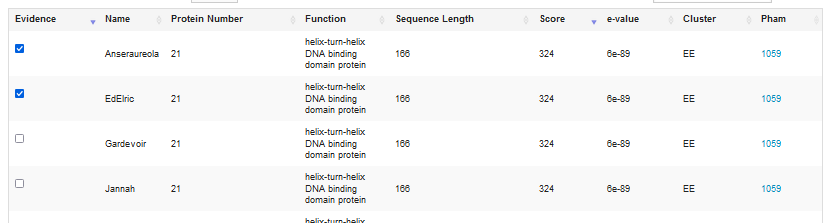 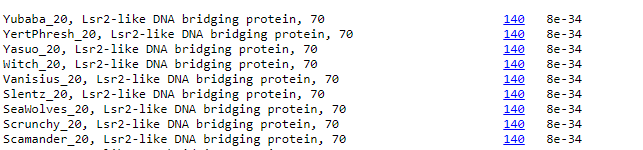 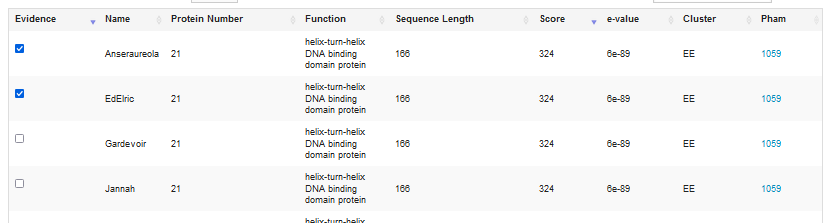 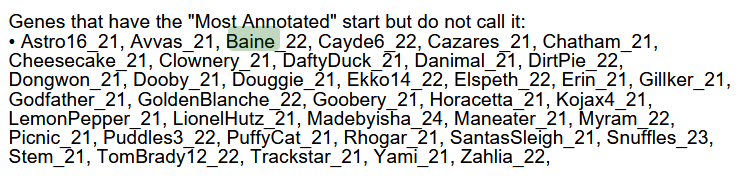 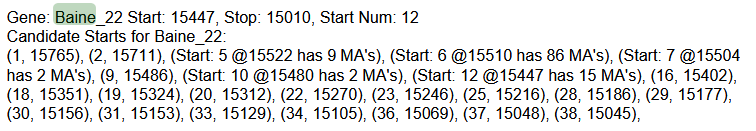 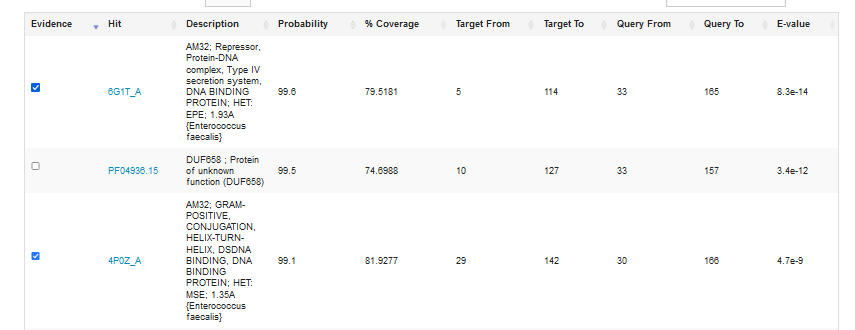 Any questions/uncertainties? Record them here for your secondary annotators:
[Speaker Notes: Secondary Annotator Notes: Check each piece of evidence provided and confirm whether your interpretation supports that of the primary annotator: 

Secondary Annotator #1 Name: 


Secondary Annotator #2 Name:]
Gene #22	Start: 15,820		Stop: 15,590			*Highlight start if changed from original call*
3. What is its function? 
Final Function Decided: Helix-Turn-Helix DNA Binding Domain Protein 
Must be from approved function list: https://docs.google.com/spreadsheets/d/1FNcTlsU41iI1U8Jq0Yd-YqwJDUa089AInNnULL-K9hE/edit#gid=0 
Synteny :



BLAST Results: 
Local Blast: Yubaba, helix turn helix DNA binding domain protein, e value 4e-77/ YertPhresh, helix turn helix DNA binding domain protein, E value 4e-77

NCBI Blast: Dongwon, helix turn helix DNA binding domain protein, e value 1e-97/ VitulaEligans, helix turn helix DNA binding domain protein, e value 2e-94



HHPRED results: Helix-turn-helix motif/ regulatory proteins
1. Is it a gene?
Gene originally called by (delete incorrect): 
         Both	         





Coding potential: 






Other organisms have it? Yes
2. Where does it start?
RBS info: Z score: 0.931 Final score: -7.839 best z score and 3rd best final score 
 



BLAST alignments: 1:1
Local Blast: Yubaba, helix turn helix DNA binding domain protein, e value 4e-77/ YertPhresh, helix turn helix DNA binding domain protein, E value 4e-77


NCBI Blast: Dongwon, helix turn helix DNA binding domain protein, e value 1e-97/ VitulaEligans, helix turn helix DNA binding domain protein, e value 2e-94




Starterator: most called 
Gap: 509
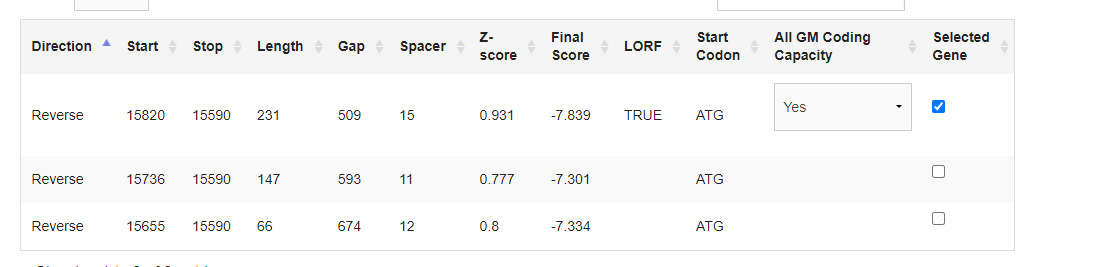 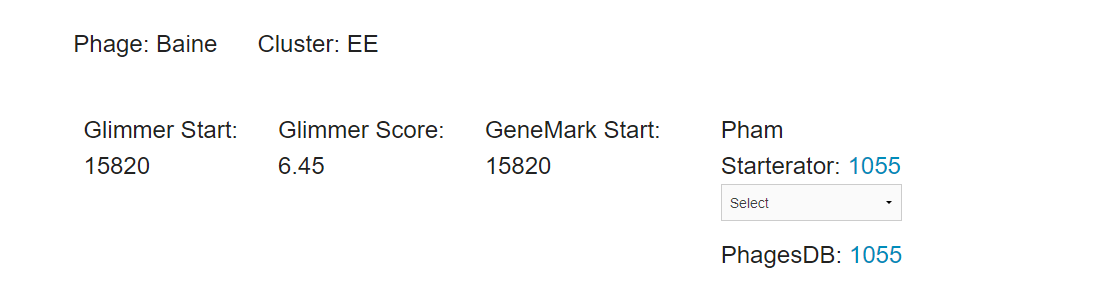 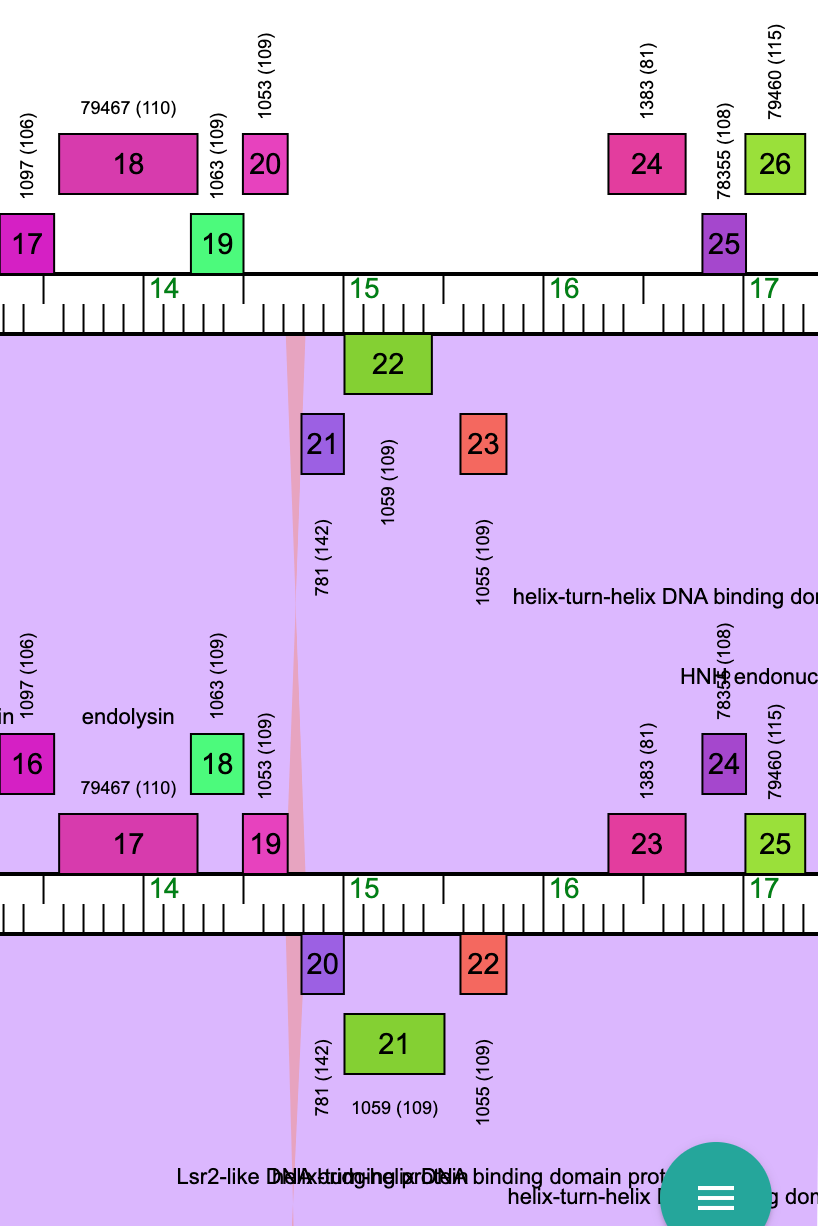 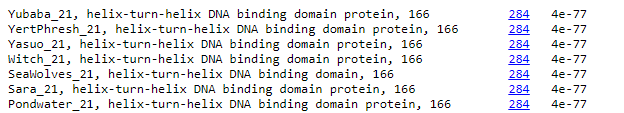 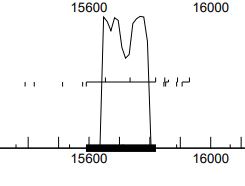 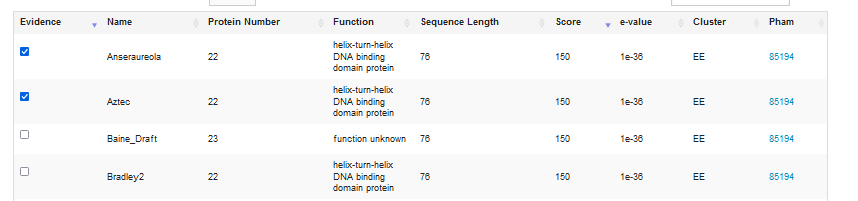 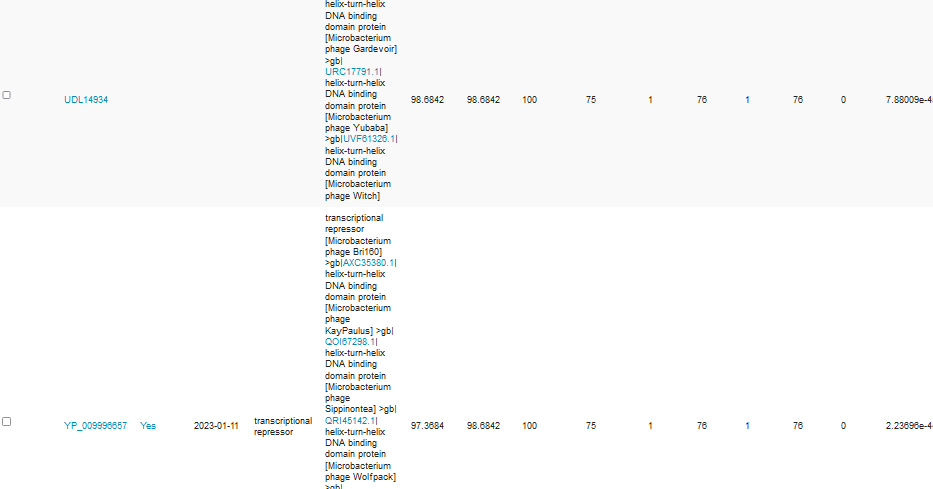 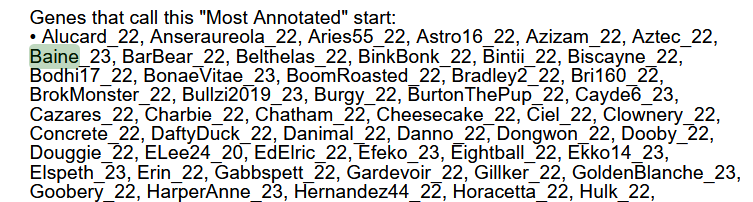 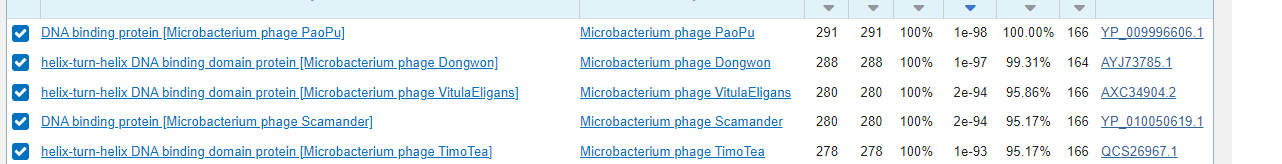 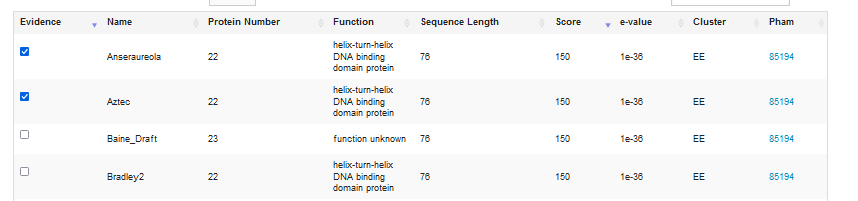 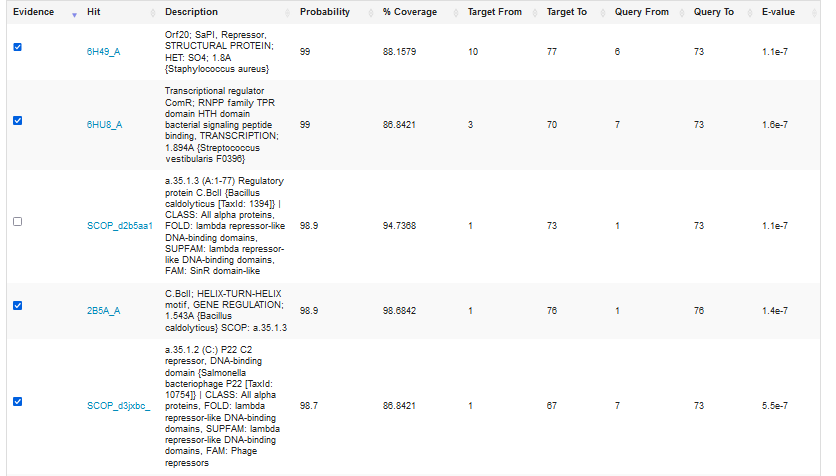 Any questions/uncertainties? Record them here for your secondary annotators:
[Speaker Notes: Secondary Annotator Notes: Check each piece of evidence provided and confirm whether your interpretation supports that of the primary annotator: 

Secondary Annotator #1 Name:


Secondary Annotator #2 Name:]
Gene #23	Start:16,330		Stop: 16,716			*Highlight start if changed from original call*
3. What is its function? 
Final Function Decided: NKF
Must be from approved function list: https://docs.google.com/spreadsheets/d/1FNcTlsU41iI1U8Jq0Yd-YqwJDUa089AInNnULL-K9hE/edit#gid=0 
Synteny : Downstream and upstream from helix-turn-helix DNA binding protein, NKF, Same pham and positional similarity as other EE phages. 



BLAST Results: NKF



HHPRED results: No significant hits
1. Is it a gene?
Gene originally called by (delete incorrect): 
        Glimmer




Coding potential:



Other organisms have it? Yes
2. Where does it start?
RBS info: Z score: 1.753 Final score: -5.825 both second best scores 
 




BLAST alignments: all alignments are 1:1 
Local Blast: NKF, Anseraureola, Bradley, NKF


NCBI Blast: Aztec, Timotea – 1:1, NKf




Starterator: most called 
Gap: 509
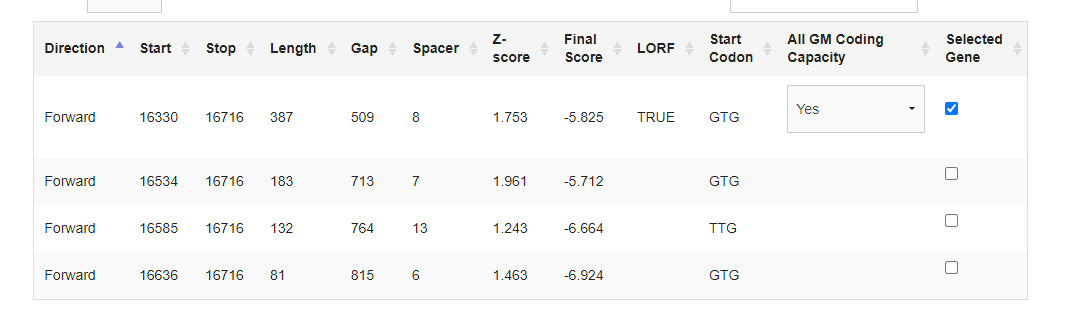 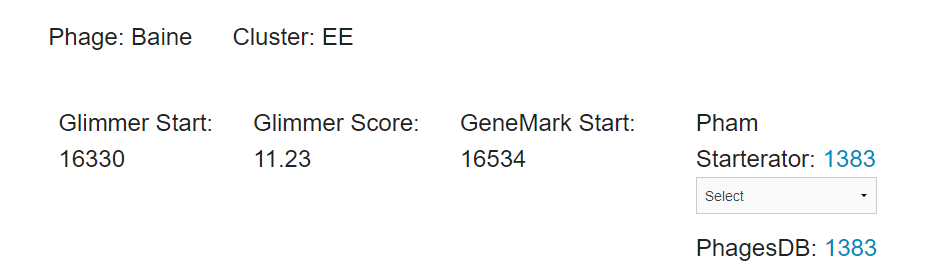 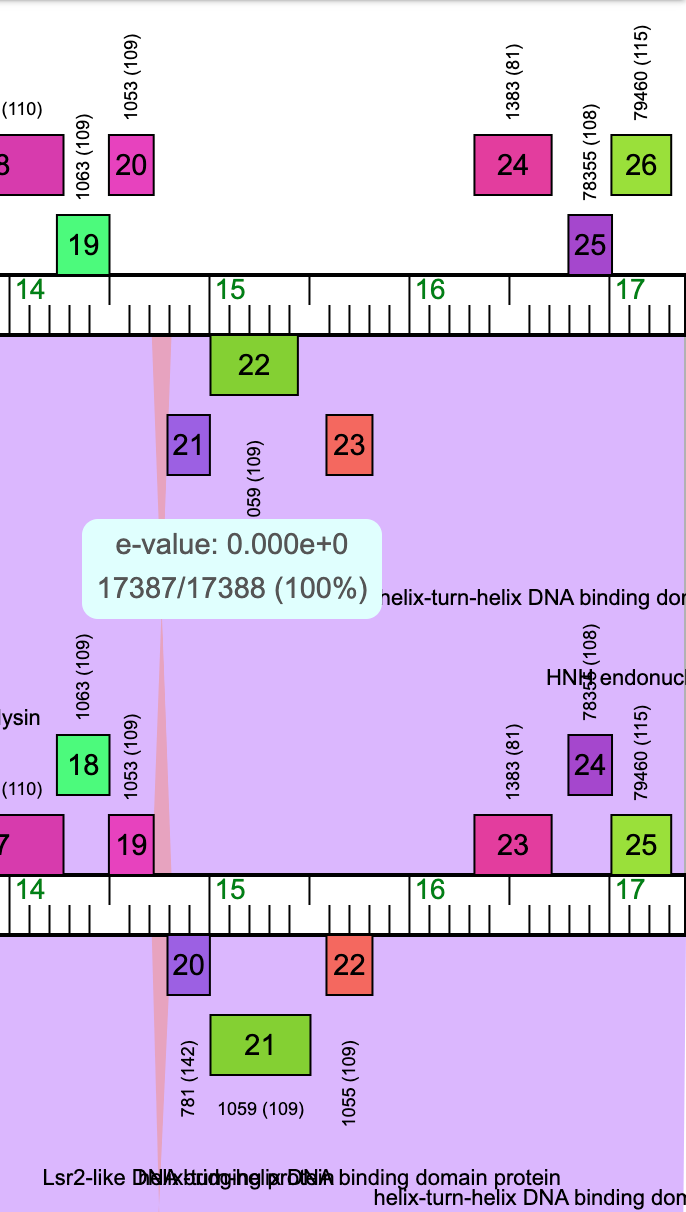 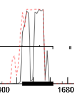 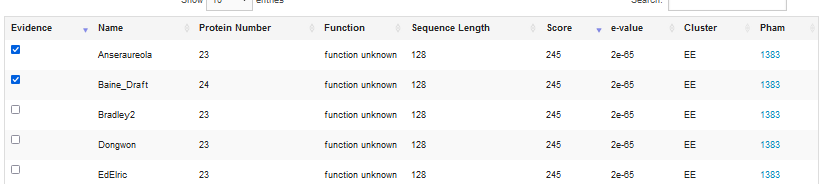 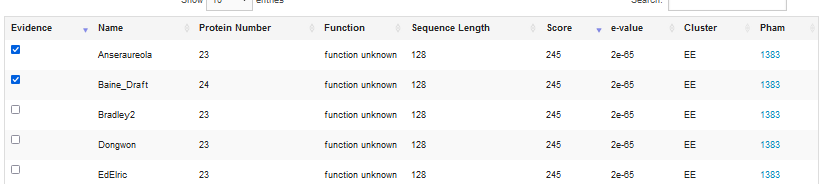 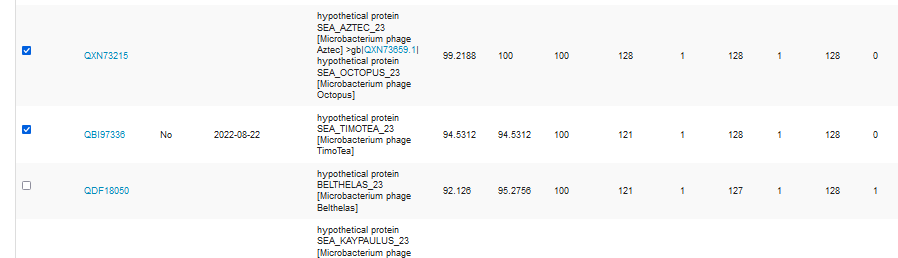 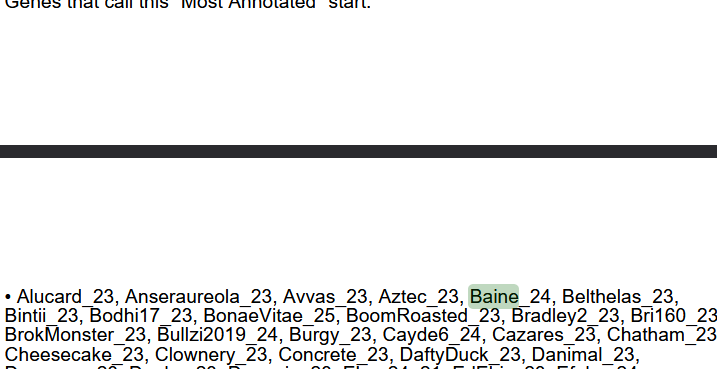 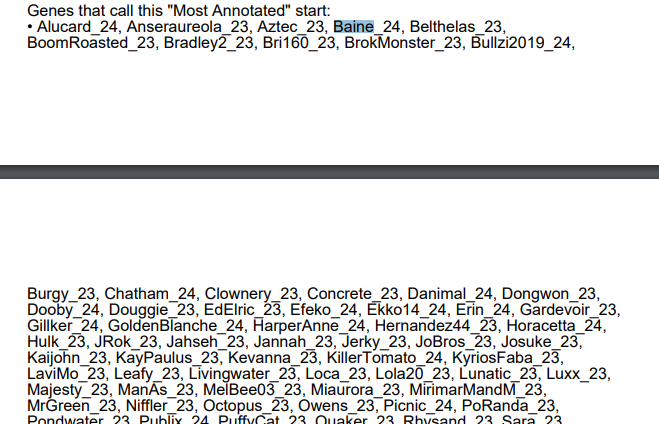 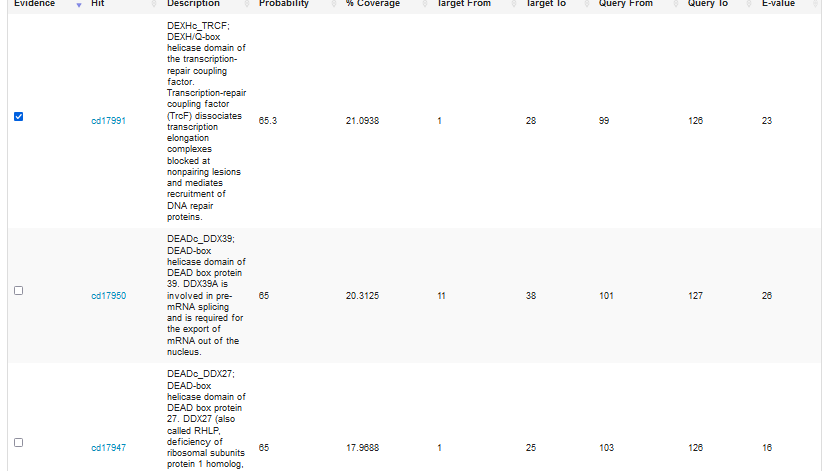 Any questions/uncertainties? Record them here for your secondary annotators:
[Speaker Notes: Secondary Annotator Notes: Check each piece of evidence provided and confirm whether your interpretation supports that of the primary annotator: 

Secondary Annotator #1 Name:


Secondary Annotator #2 Name:]
Gene #24	Start:16,800	Stop: 17,018			*Highlight start if changed from original call*
1. Is it a gene?
Gene originally called by (delete incorrect): 
        	Glimmer, genemark calls 16,809 and I believe that is the proper start 




Coding potential: yes but start is 16,809





Other organisms have it? Yes
3. What is its function? 
Final Function Decided: helix-turn-helix DNA binding domain
Must be from approved function list: https://docs.google.com/spreadsheets/d/1FNcTlsU41iI1U8Jq0Yd-YqwJDUa089AInNnULL-K9hE/edit#gid=0 
Synteny : Gene 24 is in the same pham, 1383, as gene 23 of Lola20. With the function of helix-turn-helix DNA binding domain it is downstream of NKF and upstream of helix-turn-helix DNA binding domain protein



BLAST Results: 
Local Blast: helix-turn-helix

NCBI Blast: helix-turn-helix


HHPRED results: Dna binding domain, winged helix-turn-helix
2. Where does it start?
RBS info: Z score: 1.287 Final score: -6.575 both second best scores 
 




BLAST alignments: all alignments are 1:1 
Local Blast: Anseraureola, Aztec, Helix-turn-helix DNA binding domain

NCBI Blast:


Starterator: most called 
Gap: 83
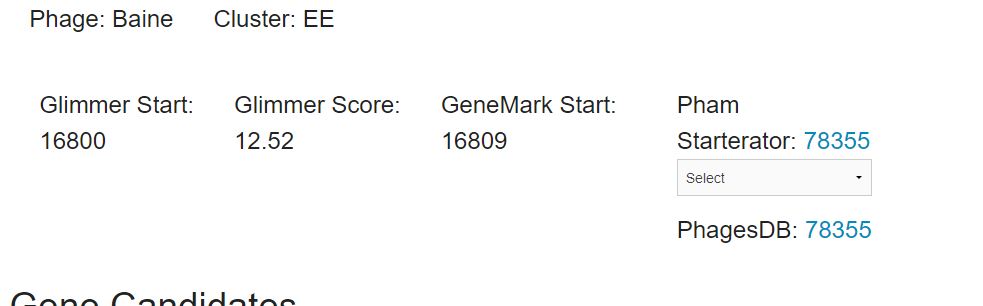 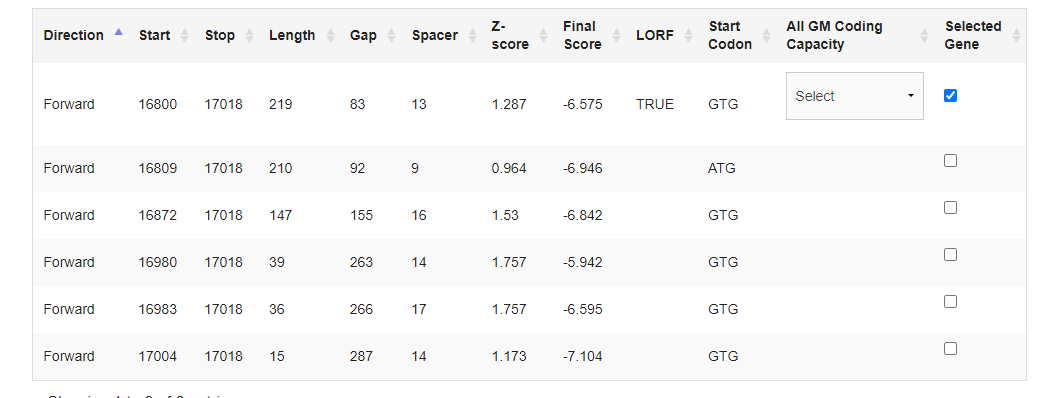 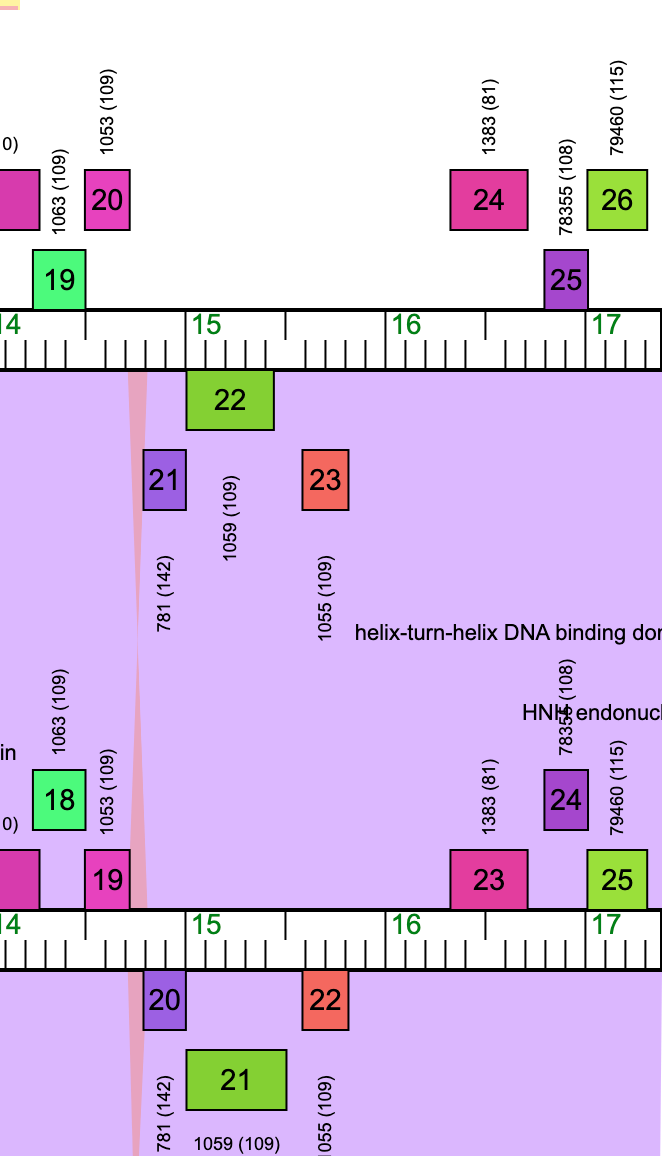 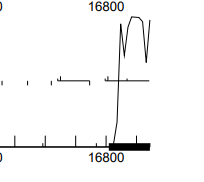 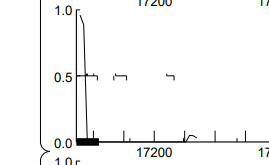 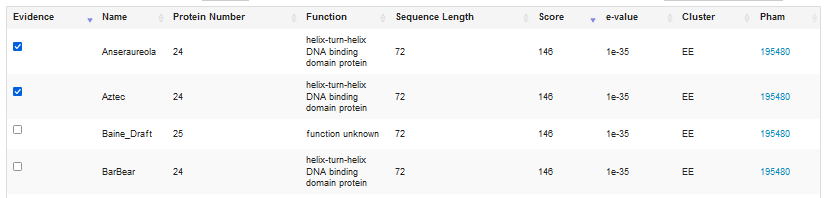 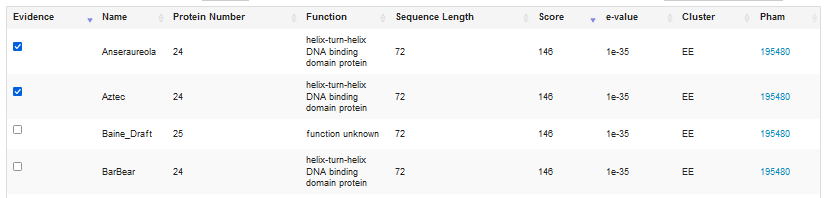 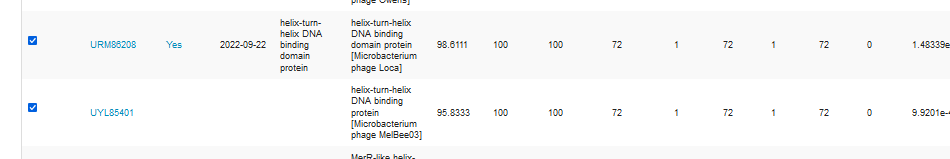 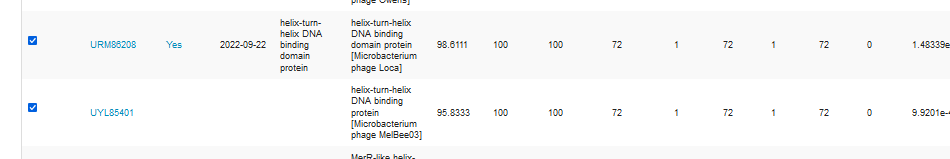 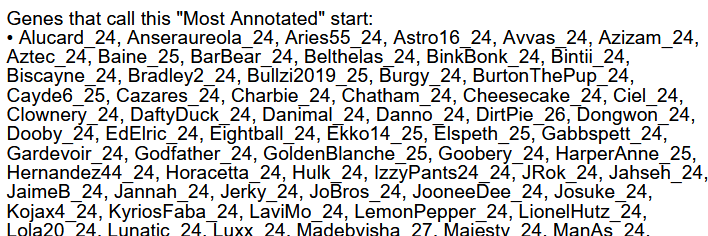 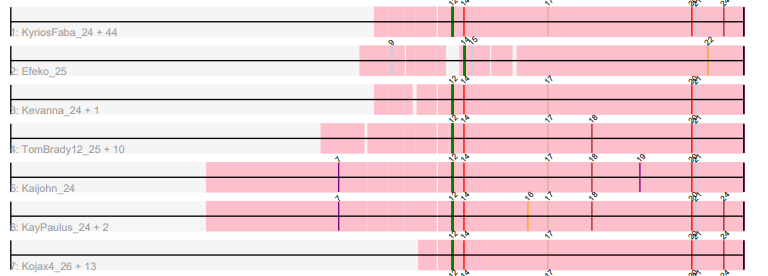 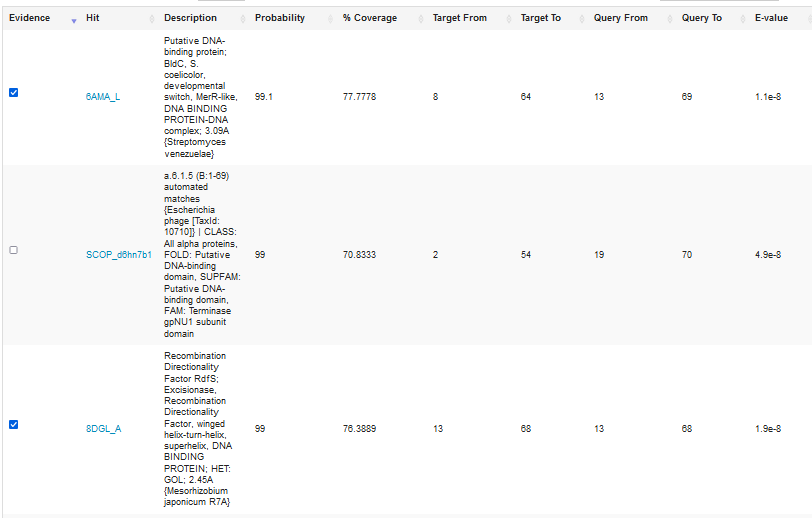 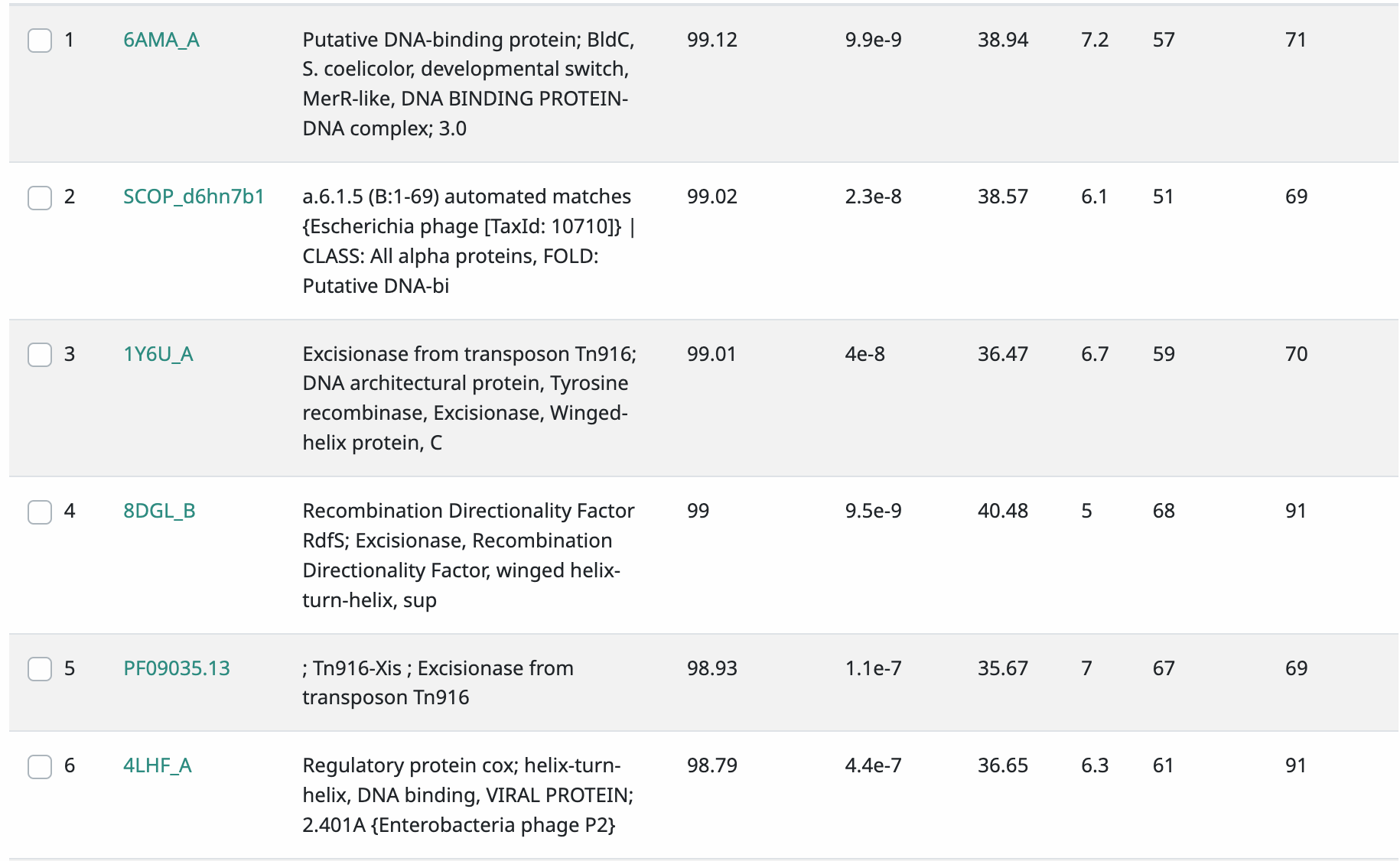 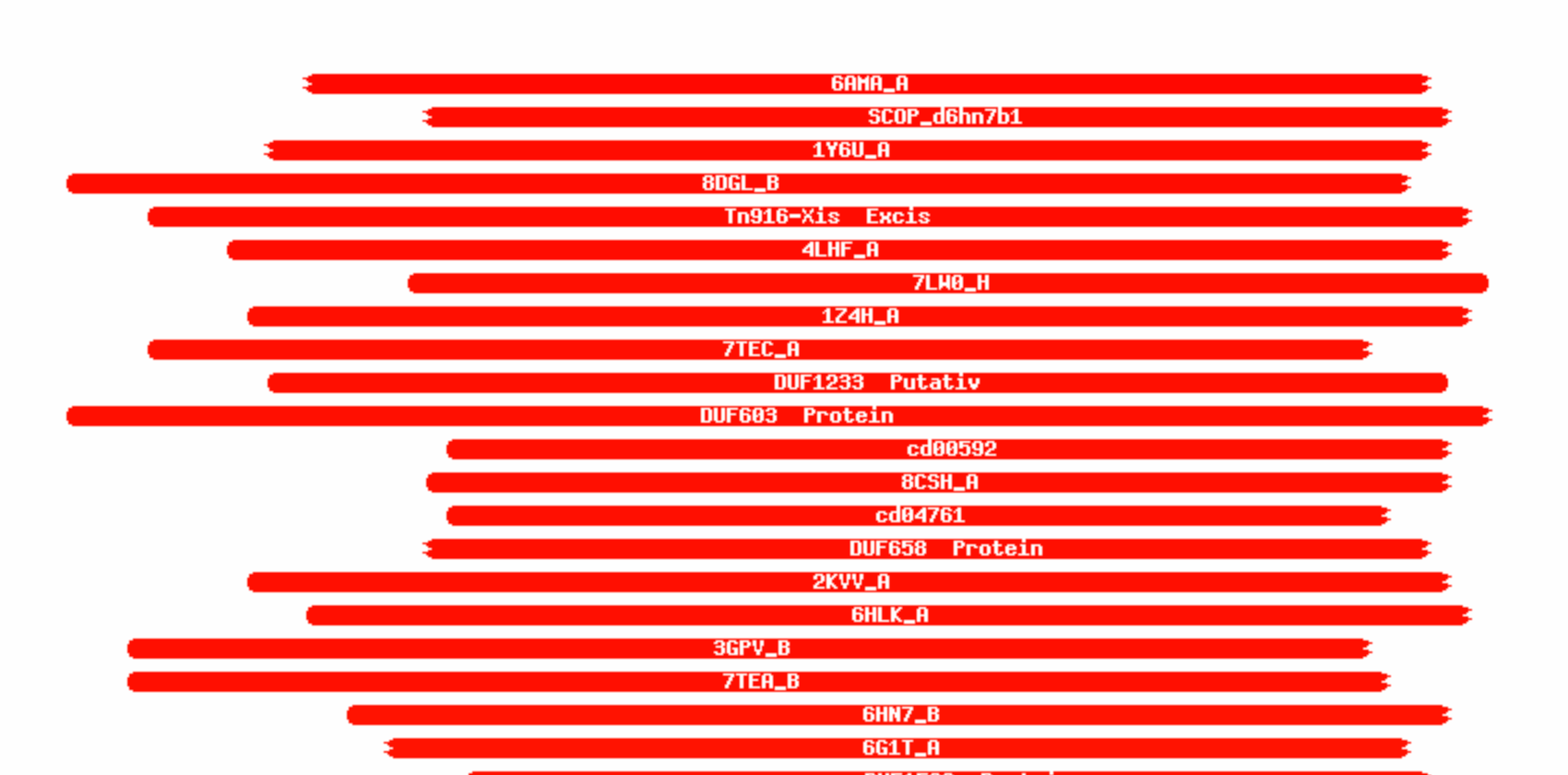 Any questions/uncertainties? Record them here for your secondary annotators:
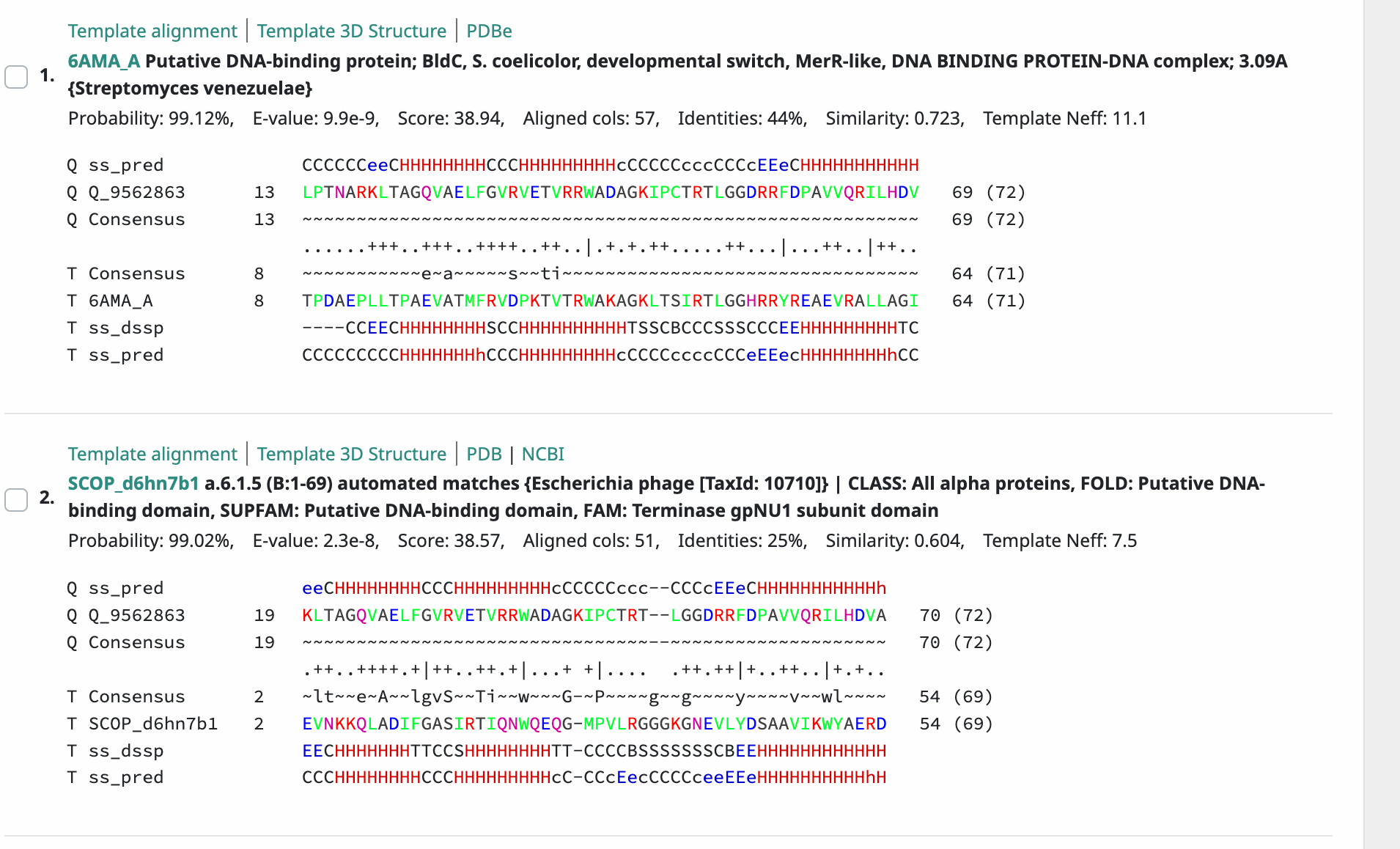 [Speaker Notes: Secondary Annotator Notes: Check each piece of evidence provided and confirm whether your interpretation supports that of the primary annotator: 

Secondary Annotator #1 Name:


Secondary Annotator #2 Name:]
Gene # 25	 Start:17015 	Stop: 17314		Forward*Highlight start if changed from original call*
1. Is it a gene? Yes
Gene originally called by: Both



Coding potential: Yes




Other organisms have it? Yes, Aztec and BarBear are the most similar
3. What is its function? HNH Endonuclease
Final Function Decided: 
Must be from approved function list: https://docs.google.com/spreadsheets/d/1FNcTlsU41iI1U8Jq0Yd-YqwJDUa089AInNnULL-K9hE/edit#gid=0 
Synteny: 



BLAST Results: 


HHPRED results:
2. Where does it start? 17015
Coding potential aligns with predicted start
RBS info:  Best, z=1.415, final=-6.051


BLAST alignments: 
PhagesDB: Aztec, BarBear, 1:1, e-value: 3e-56, 3e-56
NCBI: PaoPu, Bri160, 1:1, e-value: 7e-68, 3e-67




Starterator: Yes, most called start is 21, found on track 6 with KyriosFaba
 



Gap: -4bp overlap, no gap
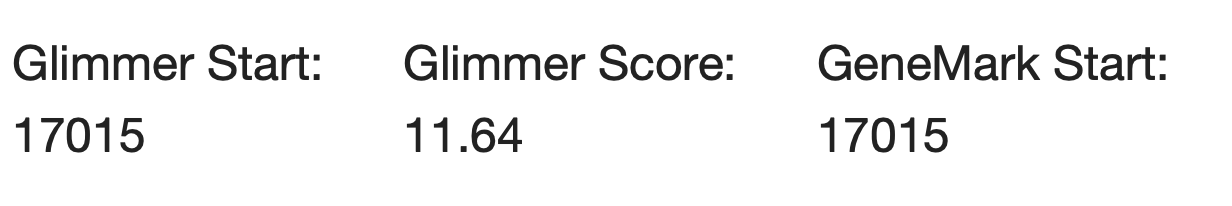 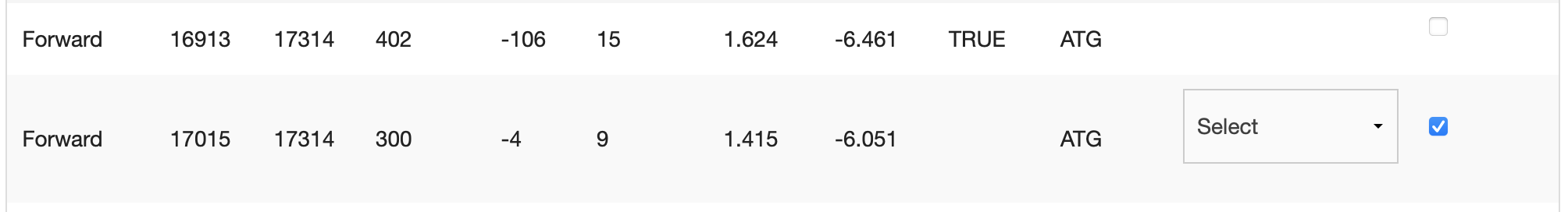 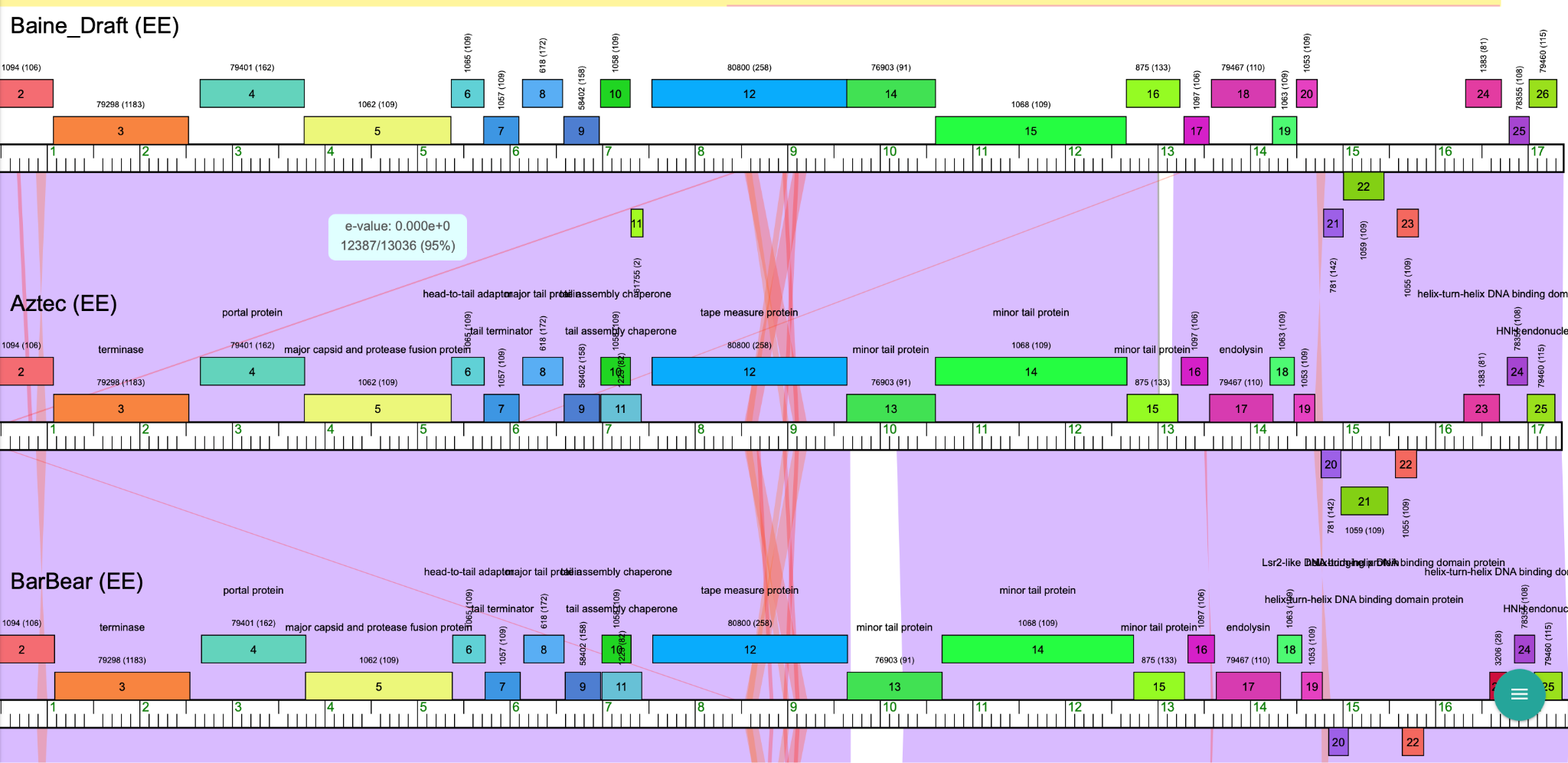 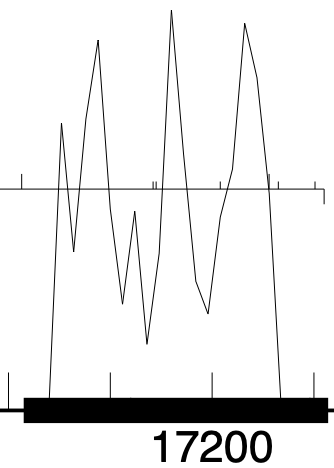 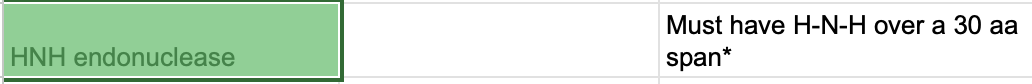 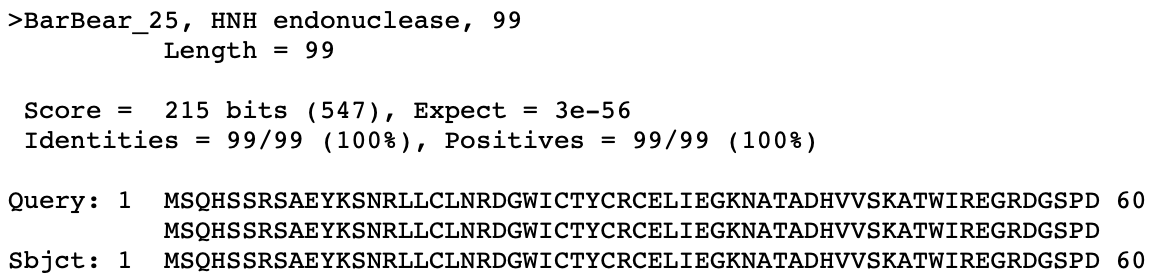 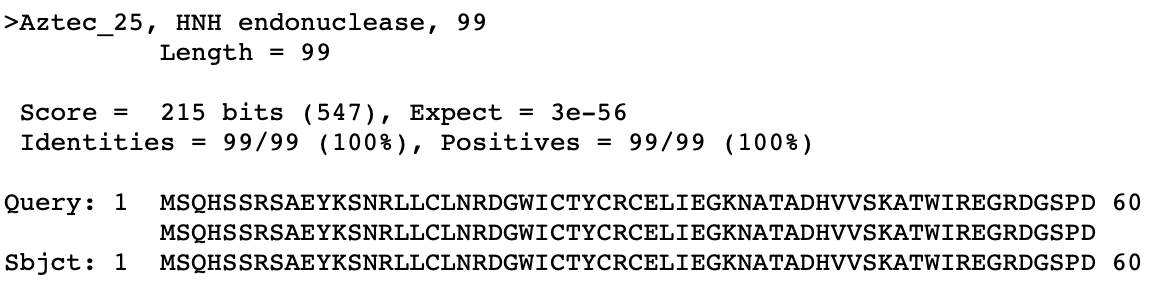 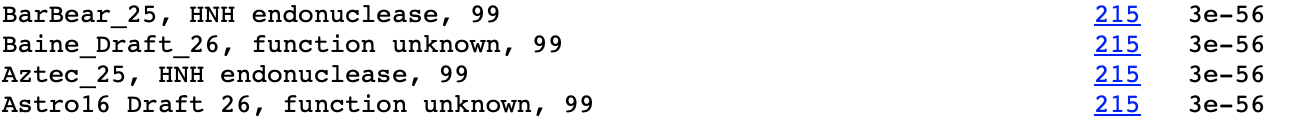 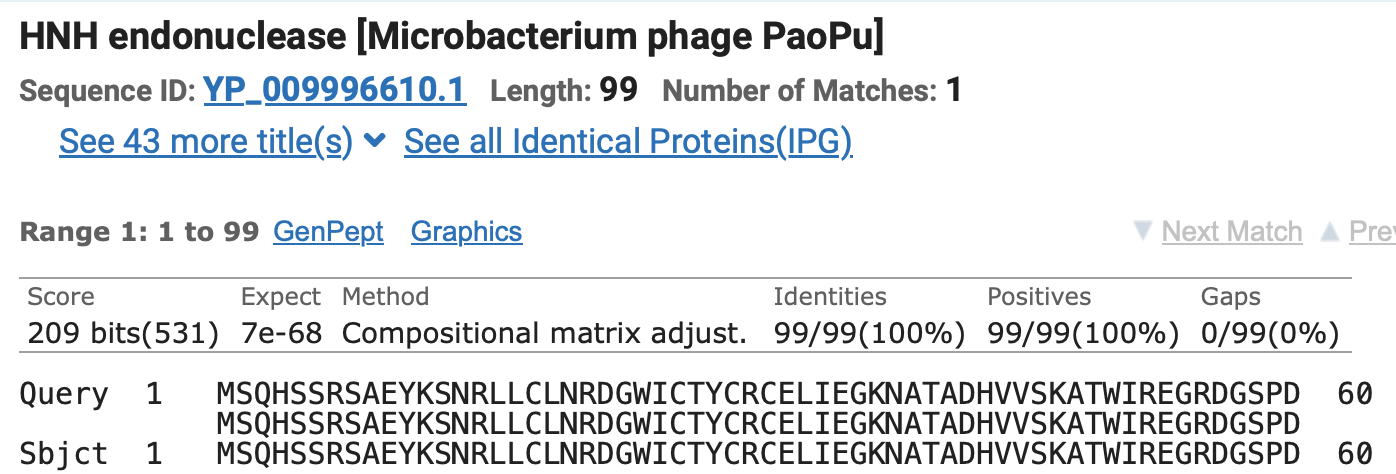 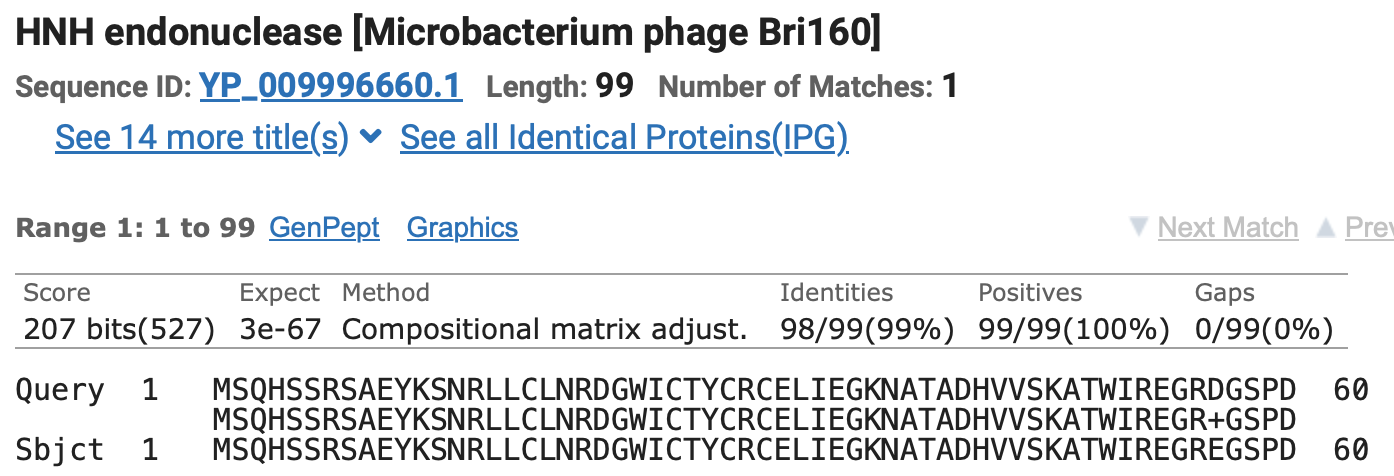 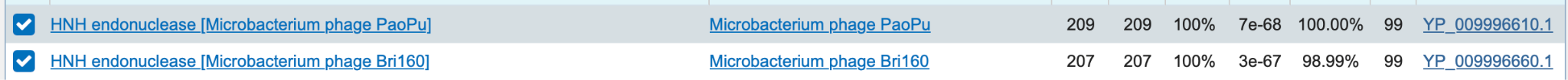 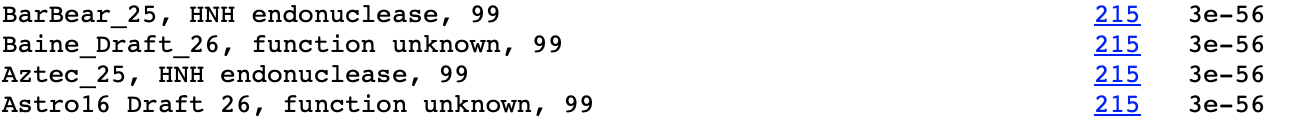 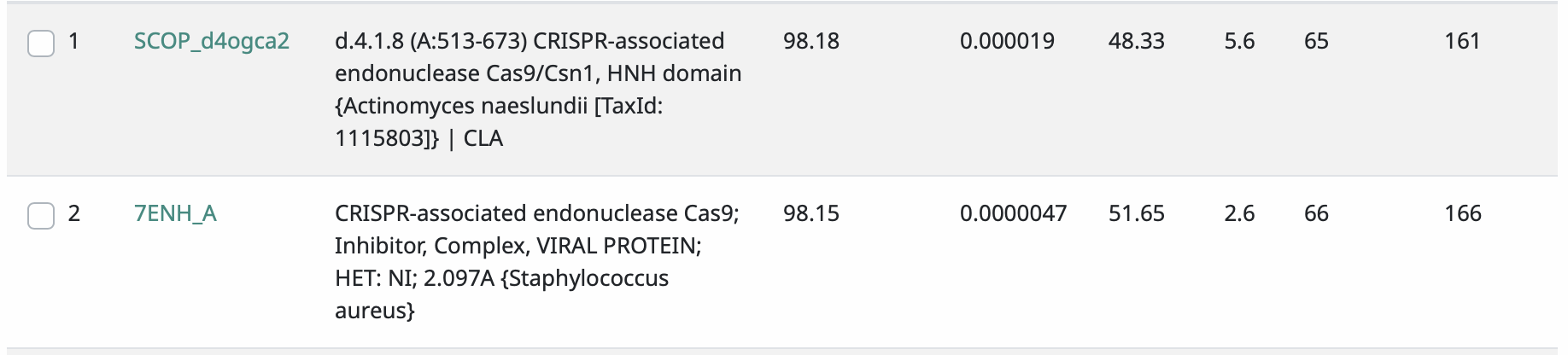 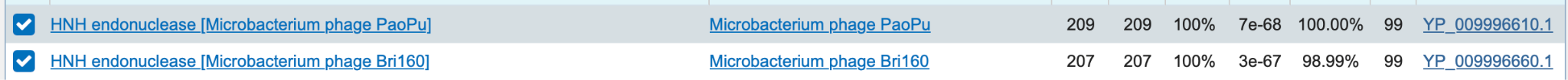 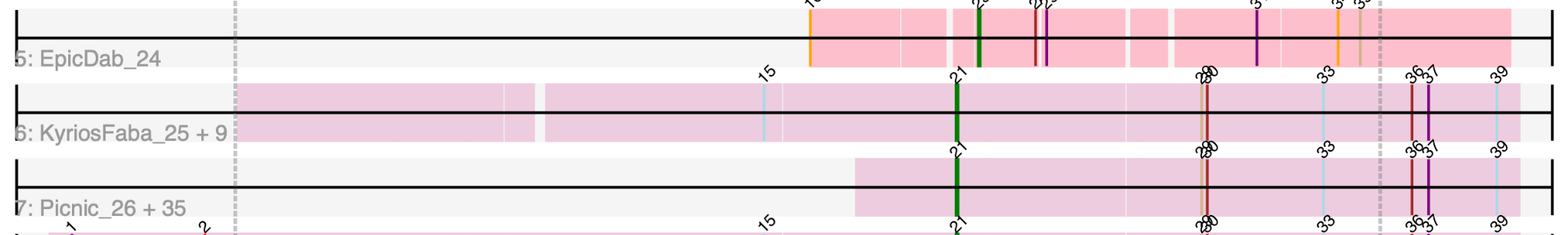 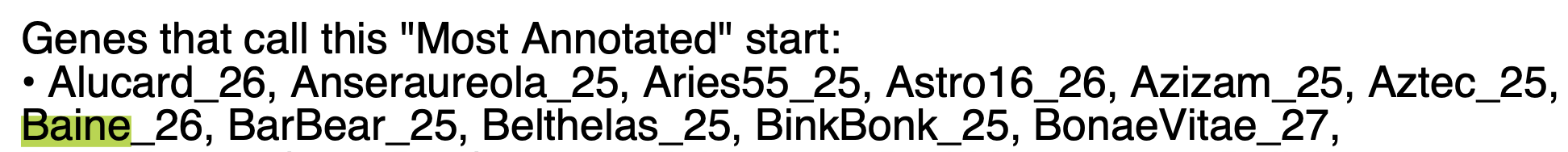 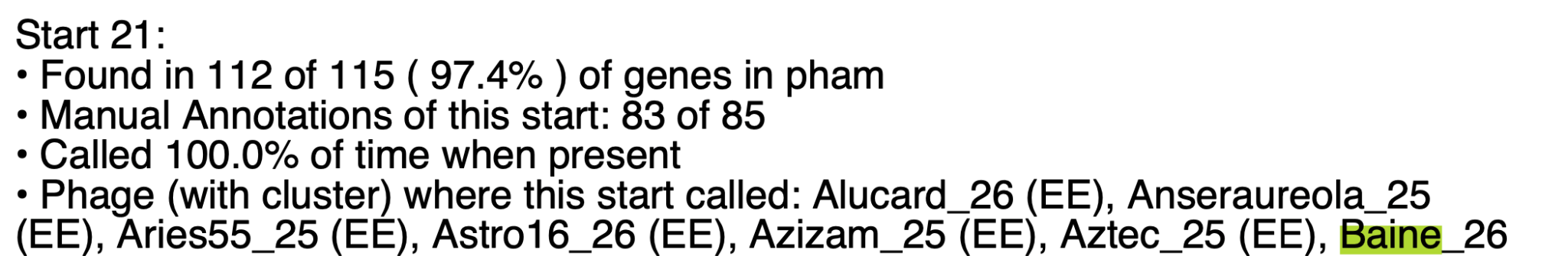 Date Reviewed:
[Speaker Notes: Secondary Annotator Notes: Check each piece of evidence provided and confirm whether your interpretation supports that of the primary annotator: 

Secondary Annotator #1 Name:


Secondary Annotator #2 Name:]